Приложение №1
К приказу от	№
Вопросы для проверки соответствия эксплуатационной и технической готовности минимальным требованиям, предъявляемым к радиооператорам любительской службы
Содержание вопросов ограничивается следующими темами:
международные правила,  нормы  и  терминология,  относящиеся к любительской службе;
нормативные правовые акты Российской Федерации, касающиеся использования радиочастотного спектра РЭС	любительской службы;
правила и процедуры установления радиосвязи, ведения и окончания радиообмена;
виды радиосвязи (телефония, телеграфия, цифровые виды связи и передача изображений);
теория	радиосистем	(передатчики,	приемники,	антенны	и распространение радиоволн);
параметры  и  характеристики	радиосистем,  единицы  измерений, приборы для проведения измерений;
 безопасность	при	эксплуатации
РЭС	любительской	службы безопасность,  оказание  первой
(излучение  радиоволн,  электро  и пожарная медицинской помощи);
  электромагнитная	совместимость, радиопомех.
предотвращение	и	устранение
2.  Каждый  вопрос  имеет  четыре  варианта  ответа,  один  из  которых правильный. Нумерация вопросов и расположение ответов на вопрос условное и  должны  меняться.  Соответствие  номера  вопроса  и  правильного  ответа приведены  с  учетом  нумерации  вопросов  и  расположения  ответов,
представленных	в	настоящем	приложении.	При	проверке использовать программное обеспечение.
3. Вопросы по категориям:
рекомендуется
3.1.	для	четвертой	квалификационной	категории	(соответствуют
конференции
Сообщению	ECC	89	(ENTRY	LEVEL)	Европейской
администраций почт и электросвязи). Соответствие минимальным требованиям подтверждается при правильном ответе в течение не более одного часа на 15 и более из 20 вопросов:

Международные правила, нормы и терминология, относящиеся к любительской службе
Вопрос №1
С какими радиостанциями может проводить радиосвязи любительская станция, если она НЕ участвует в проведении аварийно-спасательных работ?
□  Только с любительскими радиостанциями
□  С любительскими радиостанциями и радиостанциями гражданского «СиБи»
диапазона (27 МГц)
□  С любительскими радиостанциями и радиостанциями стандартов LPD (433 МГц, 	10мВт) и PMR (446 МГц, 0,5 Вт)
□  С любительскими радиостанциями, радиостанциями гражданского «СиБи» 	диапазона (27 МГц), а также с радиостанциями стандартов LPD (433 МГц, 10мВт) и 	PMR (446 МГц, 0,5 Вт)

Вопрос №2
В каких случаях любительская радиостанция может передавать кодированные сообщения?
□  Ни в каких, при этом передача контрольного номера в соревнованиях по 	радиоспорту, а также управляющих команд и телеметрии любительских 	радиостанций наземного и космического базирования не относится к передачам с 	использованием кодировки сигнала
□  Только при работе вне любительских диапазонов
□  При участии в аварийно-спасательной связи
□  Не регламентируется

Вопрос №3
Разрешено ли радиостанции любительской службы создание преднамеренных помех другим радиостанциям?
□  Разрешено, если станция другой службы работает на более низкой основе
□  Не разрешено в диапазонах совместного использования с другими службами связи
□  Не разрешено
□  Разрешено, если это «радиохулиган», который не реагирует на требования 	прекратить передачу
Вопрос №4
Разрешено ли радиостанции любительской службы передавать какие-либо сообщения за плату?
□  Разрешено, если это реклама
□  Не разрешено на частотах ниже 30 МГц
□  Разрешено, если это телеграммы в труднодоступные районы страны
□  Не разрешено
Вопрос №5
Как называется любительская радиостанция, производящая односторонние передачи в целях изучения условий распространения радиоволн?
□  Станция радиоуправления
□  Цифровая станция
□  Радиомаяк
□  Ретранслятор

Вопрос №6
Может ли станция любительской службы проводить радиосвязи с радиостанциями, не имеющими отношения к любительской службе?
□  Не может
□  Может, если эти станции имеют Свидетельства о регистрации РЭС
□  Может для выяснения, на какой основе (первичной или вторичной) работают эти 	радиостанции
d)□  Может в случае стихийных бедствий, при проведении аварийно-спасательных работ
Вопрос №7
Если радиооператор любительской радиостанции слышит сигнал бедствия на частоте, на которой он не имеете права осуществлять передачу, что ему разрешено сделать для помощи станции, терпящей бедствие?
□  Ему разрешено помогать, только если сигналы его радиостанции будут на 	ближайшей частоте в разрешенных границах
□  Ему не разрешено помогать, потому что сигнал лежит вне границ разрешенных ему 	частот
□  Ему разрешено помогать станции, терпящей бедствие, на любых частотах любым 	доступным способом
□  Ему разрешено помогать вне разрешённых частот передачи, если только он 	использует международный код Морзе
Вопрос №8
На сколько условных районов разделён земной шар по схеме деления на районы IARU (ITU)?
□  На два
□  На четыре
□  На три
□  На пять
Вопрос №9
Какие территории входят в первый район IARU (ITU)?
□  Северная Америка
□  Австралия и Океания
□  Южная Америка
□  Африка, Европа, страны бывшего СССР
Вопрос №10
На основании рекомендаций какой организации в различных странах Европы и ряде неевропейских стран устанавливаются единые требования к квалификации радиолюбителей?
□  СРР (Союз радиолюбителей России)
□  ITU (МСЭ, Международный союз электросвязи)
□  WRL (Всемирная радиолюбительская лига)
□  СЕРТ (Европейская конференция администраций почт и электросвязи)
Вопрос №11
Какой из перечисленных позывных сигналов образован для любительской службы?
□  RA3A
□  АТ-321
□  RIT
□  БЕРЁЗА
Вопрос №12
Какой из перечисленных позывных сигналов образован для любительской службы?
□  MO13
□  ФОНАРЬ
□  RA9EM
□  RMT
Вопрос №13
Какой позывной сигнал не относится к любительской службе?
□  R4IT
□  R8SRR
□  R44ITU
□  RIT

Вопрос №14
Как называется международная организация радиолюбителей?
□  СЕРТ (Европейская конференция администраций почт и электросвязи)
□  ITU (МСЭ, Международный союз электросвязи)
□  WRL (Всемирная радиолюбительская лига)
□  IARU (Международный радиолюбительский союз)
Вопрос №15
Что обозначает сокращение «DX»?
□  Радиостанцию, работающую в соревнованиях
□  Дальнюю или редкую радиостанцию
□  Радиостанцию, работающую с плохим сигналом
□  Радиостанцию, работающую малой мощностью
Вопрос №16
При каких условиях любительская радиостанция может использоваться на борту морского или воздушного судна
□  При наличии разрешений Морского или Воздушного Регистров
□  С согласия командира судна и при условии соблюдения всех правил по обеспечению 	безопасности полетов или мореплавания
□  С согласия владельца судна
□  При любых условиях
Вопрос №17
Разрешается ли допуск на любительскую радиостанцию лица, не имеющего квалификацию или имеющего квалификацию более низкой категории?
□  Допускается только при участии в соревнованиях
□  Допускается исключительно в целях обучения и при условии обеспечения 	непрерывного контроля за его работой
□  Не допускается
□  Допускаются только лица не старше 19 лет


Нормативные правовые акты Российской Федерации, касающиеся использования радиочастотного спектра РЭС любительской службы
Вопрос №18
Какой из перечисленных диапазонов выделен любительской службе на первичной основе?
a)□  70 см
□  23 см
□  90 см
□  2 м
Вопрос №19
Что должен делать радиооператор любительской радиостанции, ведущий передачу в диапазоне частот, выделенном любительской службе на вторичной основе, при требовании прекратить передачу со стороны радиостанции, работающей на первичной основе?
□  Выяснить позывной радиостанции, работающей на первичной основе
□  Продолжать передачу
□  Выяснить местоположение радиостанции, работающей на первичной основе
□  Прекратить передачу
Вопрос №20
Для каких целей предназначена любительская и любительская спутниковая службы в Российской Федерации?
□  Для обеспечения граждан Российской Федерации везде и всегда, где это возможно, 	бесплатными средствами связи, в том числе мобильными.
□  Для разработки радиосхем, увеличения числа разработчиков радиосхем
□  Для оказания помощи зарубежным странам в улучшении технического состояния 	сетей радиосвязи и технического мастерства обслуживающего персонала, а также 	для поощрения визитов зарубежных радиолюбителей
□  Для самореализации граждан в сфере любительской радиосвязи и радиоспорта, 	изучения, исследования и экспериментального использования новых технологий и 	видов радиосвязи, развития технического творчества детей и молодежи, социальной 	реабилитации граждан с ограниченными возможностями
Вопрос №21
Какие темы запрещены для радиообмена в эфире?
□  Только политика
□  Политика, религия коммерческая реклама, высказывания экстремистского характера, 	угрозы применения насилия, оскорбления и клевета
□  Только угрозы применения насилия, оскорбления и клевета
□  Для радиообмена в эфире нет запрещённых тем
Вопрос №22
Какие сведения запрещены к передаче радиооператорам радиостанций любительской службы?
□  Не регламентируется
□  Сведения, составляющие государственную тайну
□  Сведения, полученные от корреспондентов
□  Сведения, полученные при прослушивании работы любительских радиостанций
Вопрос №23
Какая организация контролирует выполнение правил и требований любительской службы в России?
□  Роскомнадзор
□  Государственная комиссия по радиочастотам (ГКРЧ)
□  Союз радиолюбителей России (СРР)
d)□  Главный радиочастотный центр (ФГУП ГРЧЦ)
Вопрос №24
Сколько категорий радиолюбителей установлено в России?
□  Три
□  Шесть
□  Пять
□  Четыре
Вопрос №25
Сколько постоянных позывных сигналов может быть образовано любительской радиостанции?
□  Два
□  Нет ограничений
□  Три
□  Только один

Вопрос №26
Какая категория предоставляет радиолюбителю в России наибольшие возможности работы в эфире?
□  «Экстра»
□  Четвёртая
□  «Супер»
□  Первая
Вопрос №27
Какой максимальной мощностью разрешено производить передачи любительским радиостанциям четвертой категории?
□  Мощность не ограничена
□  Один ватт
□  Десять ватт
□  Пять ватт
Вопрос №28
На каких диапазонах разрешено осуществлять передачи радиооператорам любительских радиостанций четвертой категории самостоятельно с собственной радиостанции?
□  На диапазоне 160 метров и УКВ-диапазонах
□  На всех диапазонах, выделенных любительской службе в России
□  Только на диапазоне 160 метров
□  Только на УКВ - диапазонах
Вопрос №29
С каких радиостанций разрешено осуществлять передачи начинающим радиолюбителям, не имеющим категории?
□  С любых радиостанций только под непосредственным контролем управляющего 	оператора
□  С радиостанций 1 и 2 категории только под непосредственным контролем 	управляющего оператора
□  Начинающим радиолюбителям, не имеющим категории, осуществлять передачи 	запрещено
d)□  С радиостанций 1 категории только под непосредственным контролем управляющего оператора
Вопрос №30
С каких радиостанций разрешено осуществлять передачи в диапазоне коротких волн радиооператорам любительских радиостанций четвёртой категории?
□  С радиостанций физических и юридических лиц, имеющих 1, и 2 категорию
□  С радиостанций физических и юридических лиц, имеющих 1 категорию
□  С радиостанций физических и юридических лиц, имеющих 1, 2 и 3 категорию и 	только под непосредственным контролем управляющего оператора
□  Радиооператорам любительских радиостанций четвёртой категории осуществлять 	передачи в диапазоне коротких волн запрещено

Вопрос №31
Из каких частей состоит позывной сигнал?
□  Префикс и суффикс
□  Суффикс и приставка
□  Префикс и астериск
□  Суффикс и астериск
Вопрос №32
Как правильно записывается позывной, произнесенный в эфире как "Роман-Жук-Три-
Дмитрий-Анна-Василий"?
□  RQ3DAW
□  RV3DAW
□  RG3DAV
□  RW3DAV
Вопрос №33
Как правильно записывается позывной, произнесенный в эфире как "Роман-Знак-Три-
Дмитрий-Галина-Зинаида"?
□  RX3DGZ
□  RZ3DHZ
□  RZ3DGX
□  RZ3DGZ

Вопрос №34
Как правильно записывается позывной, произнесенный в эфире как "Ульяна-Анна-Три-
Щука-Жук-Иван-Краткий"?
□  UA3VQIK
□  UA3QVJ
□  UA3QVI
□  UA3VQJ

Вопрос №35
Укажите позывной радиооператора любительской радиостанции из России
□  US5AAA
□  UN8AAA
□  UA9AAA
□  UK8AAA
Вопрос №36
Какой из перечисленных ниже позывных используется для опознавания любительской радиостанции, установленной на автомобиле или речном судне?
□  UA3AA/s
□  UA3AA/mm
□  UA3AA/z
□  UA3AA/m
Вопрос №37
Какой позывной сигнал использовал Э.Т. Кренкель?
□  UA1FA
□  R1FL
□  RAEM
□  UW3DI
Вопрос №38
Кому принадлежал позывной сигнал RAEM?
□  Лаповок Я.С.
□  Кудрявцев Ю.Н.
□  Кренкель Э.Т.
□  Лбов Ф.А.
Вопрос №39
Укажите позывной сигнал любительской радиостанции, принадлежащей ветерану Великой Отечественной войны?
□  R3DAAD/B
□  R73SRR
□  U3DI
□  RR3DH
Вопрос №40
Укажите позывной сигнал любительской радиостанции четвёртой категории
□  U3DI
□  R3DAAD
□  RR3DH
□  R73SRR
Вопрос №41
Какие префиксы позывных сигналов выделены для радиолюбителей России?
□  R0 - R9, RA0 - RZ9, UA0-UI9
□  RA0 - RZ9
□  RA0 - RZ9, UA0-UZ9
□  UA0-UZ9
Вопрос №42
Какой мощностью работает радиостанция любительской службы с позывным сигналом
UA3AA/QRP?
□  Более 1000 Ватт
□  Нельзя определить
□  5 Ватт, или менее
□  Более 200 Ватт
Вопрос №43
Когда радиооператор любительской радиостанции может использовать свою любительскую радиостанцию для передачи "SOS" или "MAYDAY" на радиочастотах, выделенных другим службам радиосвязи?
□  Никогда
□  Только в определённое время (через 15 или 30 минут после начала часа)
□  Когда передано штормовое предупреждение
□  В исключительных случаях и только при непосредственной угрозе жизни и 	здоровью граждан
Вопрос №44
Разрешено ли радиолюбительской станции передавать музыку?
□  Разрешено только в вечернее время
□  Не разрешено
□  Разрешено на частотах выше 433 МГц
□  Не разрешено, кроме передачи музыкальных позывных
Вопрос №45
При каких условиях радиооператор любительской радиостанции может самостоятельно осуществлять передачи с принадлежащей ему радиостанции?
□  При наличии у радиооператора Сертификата соответствия на радиостанцию
□  При наличии у радиооператора членского билета Союза радиолюбителей России
□  При наличии у радиооператора Разрешения на эксплуатацию радиостанции
□  При наличии у радиооператора эксплуатационной и технической квалификации, 	позывного сигнала, регистрации РЭС, а также выполнении Решения ГКРЧ по 	любительской службе
Вопрос №46
Какая организация образует позывной сигнал радиостанции любительской службы?
□  Территориальное управление Роскомнадзора
□  Союз радиолюбителей России
□  Государственная комиссия по радиочастотам
□  Радиочастотная служба, состоящая из Главного радиочастотного центра, а также 	радиочастотных центров Федеральных округов и их филиалов в Республиках, краях 	и областях
Вопрос №47
Сколько Свидетельств о регистрации радиоэлектронного средства (РЭС), должен получить радиооператор любительской радиостанции?
□  Только одно
□  По одному на каждое радиоэлектронное средство (трансивер)
□  Максимум два: одно на основное место жительства и одно на дачу
□  Одно на позывной и по одному на каждый трансивер
Вопрос №48
Может ли радиолюбитель допустить другого радиолюбителя, не имеющего позывного, для работы со своей радиостанции?
□  Может только под контролем Роскомнадзора
□  Может только под личным контролем
□  Не может
□  Может только под контролем Радиочастотной службы
Вопрос №49
Эксплуатация радиоэлектронных средств без специального разрешения (лицензии), если такое разрешение (такая лицензия) обязательно (обязательна) влечет административное наказание физического лица в виде:
□  Административный арест физического лица на срок до пятнадцати суток.
□  Наложение административного штрафа на физическое лицо с конфискацией 	радиоэлектронных средств или без таковой.
□  Лишение специального права, предоставленного физическому лицу на три года.
□  Предупреждение в письменной форме.

Вопрос №50
Каким документом российским радиолюбителям выделяются полосы радиочастот для проведения радиосвязей?
□  Решением Госинспекции электросвязи РФ (ГИЭ)
□  Решением Министерства внутренних дел (МВД)
□  Решением Государственной комиссии по радиочастотам (ГКРЧ)
□  Постановлением Правительства РФ (ППРФ)
Вопрос №51
Имеет ли право лицо, не имеющее квалификации радиолюбителя (категории), осуществлять самостоятельно передачи на зарегистрированной любительской радиостанции, переданной ему по доверенности?
□  Да
□  Да, только в случае, если доверенность заверена нотариально
□  Нет. Лицо, не имеющее квалификации радиолюбителя, может осуществлять 	передачи только под контролем управляющего оператора, указанного в 	Свидетельстве о регистрации РЭС
□  Да, при наличии разрешения полиции

Вопрос №52
Что определяется Свидетельством об образовании позывного сигнала опознавания?
□  Квалификационная категория радиооператора любительской радиостанции и 	позывной сигнал опознавания радиостанций
□  Только позывной сигнал любительской радиостанции
□  Только квалификационная категория радиооператора любительской радиостанции
□  Свидетельство об образовании позывного сигнала опознавания является 	разрешением на осуществление радиолюбителем передач с любых радиостанций
Вопрос №53
В каком случае радиооператор любительской радиостанции может не вести аппаратный журнал?
□  При использовании мобильной радиостанции в полосах радиочастот выше 30 МГц
□  При проведении радиосвязей цифровыми видами связи
□  При проведении радиосвязей с местными корреспондентами
□  При использовании стационарной радиостанции в полосах радиочастот выше 30
МГц
Вопрос №54
Какой минимальный объём информации фиксируется в аппаратном журнале любительской радиостанции?
□  Позывной корреспондента, его имя и местонахождение, используемая аппаратура и 	антенны, краткая характеристика погодных условий
□  Дата и время проведения радиосвязи
□  Позывной корреспондента и оба рапорта
□  Дата и время проведения радиосвязи, диапазон и вид работы, позывной 	корреспондента
Вопрос №55
Какой минимальный объём информации фиксируется в аппаратном журнале любительского ретранслятора или радиомаяка?
□  Выходная мощность и потребляемый ток
□  Время включения и выключения
□  Список позывных сигналов допущенных корреспондентов
□  При работе любительских ретрансляторов и радиомаяков аппаратный журнал не 	ведётся
Вопрос №56
Сколько времени должен храниться аппаратный журнал любительской радиостанции?
□  Не менее шести месяцев после того, как он начат
□  Не менее одного года после внесения в него последних сведений
□  Не менее трёх лет после внесения в него последних сведений
□  Вечно
Вопрос №57
Обязательно ли переносить сведения в аппаратный журнал любительской радиостанции из отдельного журнала учёта радиосвязей, проведённых в соревнованиях?
□  Нет
□  Обязательно, если учёт связей в соревнованиях вёлся на бумажном носителе
□  Обязательно, если учёт связей в соревнованиях вёлся с использованием компьютера
□  Да

Вопрос №58
Можно ли вносить в аппаратный журнал любительской радиостанции какую-либо информацию помимо обязательной
□  Можно вносить дополнительную информацию, только переданную 	корреспондентом
□  Нельзя
□  Можно вносить любую дополнительную информацию
□  Можно вносить дополнительную информацию только об используемой аппаратуре и 	погодных условиях
Вопрос №59
Какая полоса частот двухметрового диапазона предназначена для работы частотной модуляцией (FM) без использования наземных ретрансляторов и радиолюбительских спутников?
□  145,206-145,594 МГц
□  144.0 - 144.5 МГц
□  145 - 146 МГц
□  144 - 146 МГц
Вопрос №60
Каков разнос частот приёма и передачи любительского ретранслятора на диапазоне 70
см?
□  1,6 МГц
□  600 кГц
□  6 МГц
□  100 кГц
Вопрос №61
Каков разнос частот приёма и передачи любительского ретранслятора на диапазоне 2 м?
□  1,6 МГц
□  100 кГц
□  6 МГц
□  600 кГц
Вопрос №62
Каков разнос частот приёма и передачи любительского ретранслятора на диапазоне 23
см?
□  600 кГц
□  100 кГц
□  6 МГц
□  1,6 МГц
Вопрос №63
Какое сообщение может регулярно передавать любительский ретранслятор азбукой Морзе?
□  Значение температуры ретранслятора и напряжение питания
□  Телеметрию
□  Новости для радиолюбителей
□  Позывной сигнал ретранслятора
Вопрос №64
Какие станции пользуются преимуществом при проведении радиосвязей через любительский ретранслятор?
□  Носимые и возимые
□  Иностранные
□  Стационарные
□  Местные

Вопрос №65
Что может потребоваться передавать вашей радиостанции одновременно с речевым сигналом для проведения QSO через любительский ретранслятор?
□  Позывной сигнал ретранслятора
□  Субтон
□  Позывной сигнал владельца ретранслятора
d)□  Звук высокого тона, указывающий на окончание передачи
Вопрос №66
Какой экзаменационной программе СЕПТ соответствуют вопросы на четвёртую категорию?
□  Рекомендации CEPT T/R 61-02 (HAREC).
□  Рекомендации CEPT T/R 61-02 (HAREC). Дополнительно требуется 	продемонстрировать умение принимать на слух текст азбукой Морзе со скоростью 	60 знаков в минуту.
□  Сообщению CEPT ERC32 (ARNEC).
□  Сообщению ECC 89 (ENTRY LEVEL).
Вопрос №67
Какой экзаменационной программе СЕПТ соответствуют вопросы на третью категорию?
□  Рекомендации CEPT T/R 61-02 (HAREC). Дополнительно требуется 	продемонстрировать умение принимать на слух текст азбукой Морзе со скоростью 	60 знаков в минуту.
□  Рекомендации CEPT T/R 61-02 (HAREC).
□  Сообщению ECC 89 (ENTRY LEVEL).
□  Сообщению CEPT ERC32 (ARNEC).
Вопрос №68
Какой экзаменационной программе СЕПТ соответствуют вопросы на вторую категорию?
□  Рекомендации CEPT T/R 61-02 (HAREC). Дополнительно требуется 	продемонстрировать умение принимать на слух текст азбукой Морзе со скоростью 	60 знаков в минуту.
□  Рекомендации CEPT T/R 61-02 (HAREC).
□  Сообщению CEPT ERC32 (ARNEC).
□  Сообщению ECC 89 (ENTRY LEVEL).
Вопрос №69
Какой экзаменационной программе CEPT соответствуют вопросы на первую категорию?
□  Сообщению CEPT ERC32 (ARNEC).
□  Рекомендации CEPT T/R 61-02 (HAREC). Дополнительно требуется 	продемонстрировать умение принимать на слух текст азбукой Морзе со скоростью 	60 знаков в минуту.
□  Сообщению ECC 89 (ENTRY LEVEL).
□  Рекомендации CEPT T/R 61-02 (HAREC).

Правила и процедуры установления радиосвязи, ведения и окончания радиообмена
Вопрос №70
Как осуществляется общий вызов (CQ) при голосовой передаче?
□  Сначала «Всем», затем несколько раз позывной, затем «приём»
□  Несколько раз называется свой позывной
□  Несколько раз называется свой самостоятельно придуманный «ник»
□  Сначала «Всем», затем несколько раз имя
Вопрос №71
Что необходимо сделать перед передачей общего вызова (CQ)?
□  Дать короткий общий вызов
□  Несколько раз перевести радиостанцию в режим передачи
□  Несколько раз передать свой позывной
□  Убедиться, что операторам других станций не будет создано помех
Вопрос №72
Как следует отвечать на голосовой общий вызов (CQ)?
□  Назвать позывной вызывающей станции, по крайней мере, три раза, затем слово
"здесь", затем Ваш позывной, по крайней мере, пять раз по буквам
□  Назвать позывной вызывающей станции, по крайней мере, один раз, затем слово
"здесь", затем Ваш позывной по буквам
□  Назвать позывной вызывающей станции, по крайней мере, пять раз по буквам, затем 	слово "здесь", затем Ваш позывной, по крайней мере, один раз
□  Назвать позывной вызывающей станции, по крайней мере, 10 раз, затем слово
"здесь", затем Ваш позывной по крайней мере дважды

Вопрос №73
Каковы права радиооператоров любительских радиостанций, желающих использовать одну и ту же свободную частоту?
□  Радиооператор станции низшей категории должен уступить частоту оператору 	станции высшей категории
□  Радиооператоры обеих станций имеют равные права для работы на частоте
□  Радиооператоры станций второго и третьего районов ITU должны уступить частоту 	радиооператорам станций первого района ITU
□  Радиооператор станции, мощность которой меньше, должен уступить частоту 	оператору станции, мощность которой больше
Вопрос №74
Как следует выбирать мощность радиостанции при проведении радиосвязи?
□  Мощность радиостанции не имеет значения
□  Всегда необходимо устанавливать максимально возможную мощность
□  Всегда необходимо устанавливать минимально возможную мощность
□  Необходимо устанавливать минимальную мощность, достаточную для обеспечения 	уверенного приема вашего сигнала корреспондентом

Вопрос №75
Разрешается ли изменять частоту радиостанции, находящейся в режиме передачи?
□  Нет
□  Да, только в границах любительских диапазонов
□  Да
□  Да, только за границами любительских диапазонов
Вопрос №76
Что следует сделать любительским станциям сразу после обмена позывными и рапортами на вызывной частоте?
□  Назвать свои позывные сигналы и продолжить радиообмен
□  Ограничений на радиообмен на вызывной частоте не существует
□  Немедленно закончить радиообмен
□  Либо закончить радиообмен, либо перейти на другую частоту для продолжения
радиообмена
Вопрос №77
В каком порядке при проведении QSO голосовыми видами связи называются позывные?
□  Свой позывной, затем - позывной корреспондента
□  Всегда только свой позывной
□  Позывной корреспондента, затем свой
□  Не имеет значения
Вопрос №78
В каком порядке даются оценки сигнала корреспондента при передаче рапорта по системе
RST?
□  Тон, разбираемость, слышимость (сила сигнала)
□  Слышимость (сила сигнала), разбираемость, тон
□  Тон, слышимость (сила сигнала), разбираемость
□  Разбираемость, слышимость (сила сигнала), тон

Вопрос №79
Что означает "Ваш сигнал - пять девять плюс 20 дБ..."?
□  Сила Вашего сигнала увеличилась в 100 раз
□  Повторите Вашу передачу на частоте на 20 кГц выше
□  Измеритель относительной силы сигнала вашего корреспондента показывает 	значение, на 20 дБ превышающее отметку в 9 баллов по шкале «S»
□  Полоса Вашего сигнала на 20 децибел выше линейности
Вопрос №80
Какой рапорт (RS) при голосовой связи нужно дать радиостанции, которую слышно очень громко и при этом вся передаваемая ей информация разбирается полностью?
□  39
□  59
□  57
□  599
Вопрос №81
Какой рапорт (RS) при голосовой связи нужно дать радиостанции, которую слышно очень громко, но из-за плохого качества модуляции отдельные слова принять невозможно?
□  599
□  73
□  59
□  49
Вопрос №82
Каков высший балл оценки разбираемости сигналов корреспондента по системе RS или
RST?
□  5 баллов
□  59 баллов
□  1 балл
□  9 баллов
Вопрос №83
Каков высший балл оценки слышимости (силы сигнала) корреспондента по системе RS
или RST?
□  59 баллов
□  9 баллов
□  1 балл
□  5 баллов
Вопрос №84
С какой целью используются кодовые слова фонетического алфавита?
□  Для повышения разборчивости при передаче позывных сигналов и слов сообщений в 	условиях помех
□  Для оценки слышимости (силы сигнала) корреспондента
□  Для передачи общего вызова
□  Для оценки разбираемости сигналов корреспондента

Вопрос №85
Какие радиолюбительские диапазоны относятся к ультракоротковолновым?
□  433 МГц и выше
□  10 м, 2 м
□  10 м, 2 м, 70 см
□  Все диапазоны выше 30 МГц
Вопрос №86
Как радиооператор должен вызывать корреспондента в любительском ретрансляторе, если он знает позывной корреспондента?
□  Сказать "Брэк, брэк - 73", затем назвать позывной вызываемой станции
□  Сказать три раза "CQ", затем назвать позывной вызываемой станции
□  Назвать позывной вызываемой станции, затем назвать свой позывной
□  Подождать пока станция даст "CQ", затем ответить ей
Вопрос №87
Как правильно включиться в разговор в любительском ретрансляторе?
□  Немедленно передать: "Брэк - брэк!", чтобы показать, что Вы сильно хотите принять 	участие в разговоре
□  Назвать Ваш позывной во время паузы между передачами
□  Включить усилитель мощности и перекрыть всех, кто работает на передачу
□  Дождаться окончания передачи и начать вызывать необходимую станцию
Вопрос №88
Почему следует делать короткие паузы между передачами при использовании любительского ретранслятора?
□  Чтобы ретранслятор не сильно нагревался
□  Чтобы успеть сделать запись в аппаратном журнале
□  Чтобы послушать, не просит ли кто-либо еще предоставить ему возможность 	воспользоваться ретранслятором
□  Для проверки КСВ репитера
Вопрос №89
Почему передачи через любительский ретранслятор должны быть короткими?
a)□  Чтобы проверить, не отключился ли оператор станции, находящейся на приеме
□  Длинные передачи могут затруднить пользование любительским ретранслятором в 	аварийной ситуации
□  Чтобы дать возможность ответить слушающим операторам-нерадиолюбителям
□  Чтобы повысить вероятность проведения связей на большие расстояния

Вопрос №90
Зачем при работе через любительский ретранслятор, установленный на спутнике, необходимо контролировать излучаемую мощность своей радиостанции?
□  Чтобы Вас всегда было хорошо слышно
□  Чтобы уменьшить допплеровский сдвиг частоты ретранслятора
□  Чтобы ретранслятор не сильно нагревался
□  Чтобы избежать перегрузки линейного тракта ретранслятора (транспондера)
Вопрос №91
Каким Q-кодом обозначается слово "радиосвязь"?
□  QSY
□  QRZ
□  QSO
□  QSL
Вопрос №92
Каким Q-кодом обозначается выражение "изменение частоты"?
□  QRZ
□  QRT
□  QRG
□  QSY
Вопрос №93
Каким Q-кодом обозначается выражение "прекращение работы в эфире"?
□  QRZ
□  QRN
□  QRM
□  QRT

Вопрос №94
Каким Q-кодом обозначается выражение "атмосферные помехи"?
□  QRM
□  QRZ
□  QRN
□  QRT
Вопрос №95
Каким Q-кодом обозначается выражение "помехи от других радиостанций"?
□  QRZ
□  QRN
□  QRM
□  QRT
Вопрос №96
Каким Q-кодом обозначается выражение "станция малой (менее 5 Ватт) мощности"?
□  QRM
□  QRZ
□  QRP
□  QRO
Вопрос №97
Каким Q-кодом обозначается выражение "станция большой мощности"?
□  QRO
□  QRP
□  QRM
□  QRZ
Вопрос №98
С какой периодичностью должен передаваться собственный позывной любительской радиостанции при проведении радиосвязи?
□  В начале и в конце радиосвязи, а во время радиосвязи - не реже одного раза за десять 	минут
□  Один раз за все время радиосвязи, в её конце
□  Никогда
□  Один раз за все время радиосвязи, в её начале
Вопрос №99
Что представляет собой карточка - квитанция (QSL)?
□  Документ, подтверждающий проведение любительской радиосвязи
□  Квитанция об оплате услуг Радиочастотной службы
□  Визитная карточка любительской радиостанции
□  Почтовая карточка

Виды радиосвязи (телефония, телеграфия, цифровые виды связи и передача изображений)
Вопрос №100
Для чего предназначен любительский ретранслятор?
□  Для передачи радиолюбительских новостей
□  Для увеличения возможностей по проведению QSO переносных и мобильных 	радиостанций
□  Для соревнований по радиоспорту
□  Для длительных бесед на интересные темы
Вопрос №101
Как обозначается вид работы «телеграф»?
□  RTTY
□  AM
□  FM
□  CW
Вопрос №102
Как обозначается вид работы «частотная модуляция»?
a)□  AM
□  RTTY
□  FM
□  CW
Вопрос №103
Как обозначается вид работы - «амплитудная модуляция»?
□  AM
□  FM
□  RTTY
□  CW
Вопрос №104
Какие из перечисленных видов работы предназначены для передачи голоса?
□  PSK
□  CW
□  RTTY
□  FM, AM, SSB
Вопрос №105
Какой из перечисленных видов работы предназначен для передачи текста?
□  SSB
□  AM
□  FM
□  RTTY

Теория радиосистем (передатчики, приемники, антенны и распространение радиоволн)
Вопрос №106
В каком случае рекомендуется включать малошумящий предварительный усилитель
(PREAMP), установленный на входе приёмника радиостанции?
□  При высоком уровне внешнего шума
□  При недостаточной громкости сигнала в головных телефонах
□  При приёме слабых сигналов
□  При приёме сильных сигналов

Вопрос №107
В каком случае рекомендуется включать аттенюатор (АТТ)?
□  При приёме слабых сигналов
□  При недостаточной мощности выходного каскада
□  При недостаточной мощности усилителя звуковой частоты
□  При приёме сильных сигналов
Вопрос №108
В каких случаях НЕ рекомендуется включать компрессор речевого сигнала (PROC, COMP)?
□  Если у оператора сильный голос
□  Включать компрессор нужно всегда
□  Если в микрофон попадает много постороннего шума
d)□  При работе с динамическим микрофоном
Вопрос №109
В каком режиме работы радиостанции есть высокая вероятность выхода из строя выходного каскада?
□  При включении режима передачи при отключенном микрофоне
□  При включении высокоомных телефонов вместо низкоомных
□  При подключении к радиостанции компьютера с нелицензионной операционной 	системой Windows
□  При включении режима передачи без подключенной антенны

Вопрос №110
Что представляет собой субтон (TONE, T, CTCSS)?
□  Сигнал, используемый для работы азбукой Морзе
□  Двухчастотный сигнал для проверки линейности выходного каскада передатчика
□  Звук высокого тона, указывающий на окончание передачи
□  Низкочастотный звуковой сигнал, передающийся в эфир вместе с речью оператора
Вопрос №111
С какой целью передаётся субтон (TONE, T, CTCSS)?
□  Для автоматического перехода радиостанции в режим передачи
□  Для настройки выходного каскада передатчика
□  Для автоматического опознавания сигналов одной или нескольких радиостанций
□  Для работы азбукой Морзе
Вопрос №112
Что произойдёт со включенной радиостанцией, если нажать кнопку РТТ (TRANSMIT, SEND)?
□  Радиостанция перейдёт в режим приёма
□  Выключится питание
□  Радиостанция перейдёт в режим передачи
□  Отключится микрофон
Вопрос №113
Какова общепринятая цветовая маркировка проводов, идущих от радиостанции
(трансивера) к внешнему блоку питания?
□  Чёрный - плюс, красный - минус
□  Красный - плюс, белый - минус
□  Чёрный - плюс, белый - минус
□  Красный - плюс, чёрный - минус
Вопрос №114
Какую функцию в радиостанции выполняет ручка расстройки (RIT)?
□  Регулирует громкость приёмника
□  Изменяет частоту приёма при неизменной частоте передачи
□  Расстраивает выходной контур выходного каскада
□  Изменяет усиление по промежуточной частоте

Вопрос №115
Что произойдёт со включенной радиостанцией, если включить голосовое управление
радиостанцией (VOX) и произнести перед микрофоном громкий звук?
□  Радиостанция перейдёт в режим приёма
□  Выключится питание радиостанции
□  Включится шумоподавитель
□  Радиостанция перейдёт в режим передачи
Вопрос №116
Что отображается на индикаторе радиостанции, градуированном в делениях шкалы «S»?
□  Уровень собственных шумов приёмника
□  Громкость сигналов на выходе усилителя звуковой частоты радиостанции
□  Сила сигнала принимаемых радиостанций, выраженная в баллах
□  Чувствительность микрофонного входа радиостанции
Вопрос №117
Что отображается на индикаторе радиостанции, имеющем обозначение «PWR» («POWER», «Po»)?
□  Ток потребления радиостанции
□  Уровень шумов приёмника
□  Уровень мощности на выходе передатчика
□  Чувствительность микрофонного входа радиостанции

Вопрос №118
При работе в двухметровом диапазоне на индикаторе частоты настройки радиостанции отображаются цифры «145.475.00». Какова частота настройки радиостанции?
□  14547500 герц
□  145475 Мегагерц
□  145 Мегагерц и 475 килогерц
□  145475 герц
Вопрос №119
Какую функцию в радиостанции выполняет схема автоматической регулировки усиления
(AGC)?
□  Поддерживает на постоянном уровне выходную мощность радиостанции
□  Обеспечивает плавность вращения ручки настройки частоты
□  Обеспечивает постоянное усилие на рычаг телеграфного манипулятора
□  Поддерживает принимаемые сигналы радиостанций на одном уровне громкости
Вопрос №120
Что произойдёт с показаниями индикатора уровня выходной мощности (PWR) при передаче в режиме FM и увеличении усиления микрофонного усилителя?
□  Предсказать невозможно
□  Показания уменьшатся
□  Изменений не произойдёт
□  Показания увеличатся
Вопрос №121
Что произойдёт с показаниями индикатора уровня выходной мощности (PWR) при передаче в режиме SSB и сильном уменьшении усиления микрофонного усилителя?
□  Показания сильно увеличатся
□  Показания сильно уменьшатся
□  Изменения показаний предсказать невозможно
□  Изменения показаний не произойдёт
Вопрос №122
Что произойдёт при установке слишком большого коэффициента усиления микрофонного усилителя радиостанции?
□  Ничего не произойдёт
□  Сигнал радиостанции передаваться не будет
□  Упадёт выходная мощность
□  Сигнал радиостанции будет передаваться с искажениями
Вопрос №123
Для чего предназначен интерфейс «САТ»?
□  Для передачи данных из радиостанции в сеть Интернет
□  Для обмена данными между компьютером и радиостанцией
□  Для подключения к радиостанции внешних динамиков
□  Для подключения к радиостанции дополнительной антенны
Вопрос №124
Для чего предназначен шумоподавитель (SQUELCH, SQL)?
□  Для подключения к радиостанции внешних динамиков
□  Для передачи данных из радиостанции в сеть Интернет
□  Для обмена данными между компьютером и радиостанцией
□  Для подавления шума при отсутствии на частоте приёма работающих радиостанций
Вопрос №125
Что в радиостанции переключает кнопка «USB - LSB»?
□  Повышенный и пониженный уровень мощности
□  Верхнюю и нижнюю боковые полосы при работе FM
□  Субтон
□  Верхнюю и нижнюю боковые полосы при работе SSB
Вопрос №126
Что представляет собой полудуплекс (QSK)?
□  Режим работы выходного каскада радиостанции с половинным уровнем мощности
□  Режим работы, при котором половину времени занимает передача и половину приём
□  Режим работы, при котором приём возможен в паузах между нажатиями ключа
□  Работа на двух разнесённых частотах

Вопрос №127
Какова наиболее вероятная причина громкого, но при этом полностью неразборчивого приёма сигналов радиостанций в режиме SSB?
□  Неправильно выбрана боковая полоса
□  Включена расстройка (RIT)
□  Мала чувствительность радиостанции
□  Выключен малошумящий предварительный усилитель (PREAMP)

Вопрос №128
Какой фильтр в тракте промежуточной частоты радиостанции лучше всего подходит для приёма сигналов в режиме SSB?
□  С шириной полосы пропускания 6 кГц
□  С шириной полосы пропускания 500 Гц
□  С шириной полосы пропускания 3 кГц
□  С шириной полосы пропускания 10 кГц
Вопрос №129
На функциональной схеме изображён FM - передатчик. Чем является блок, обозначенный цифрой 4?
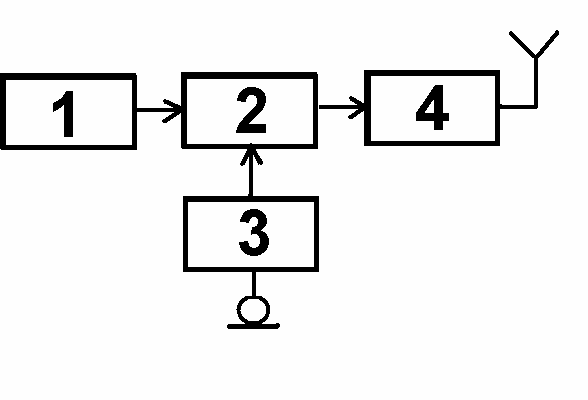 □  Модулятором
□  Усилителем мощности
□  Задающим генератором
□  Микрофонным усилителем

Вопрос №130
На функциональной схеме изображён FM - передатчик. Чем является блок, обозначенный цифрой 3?
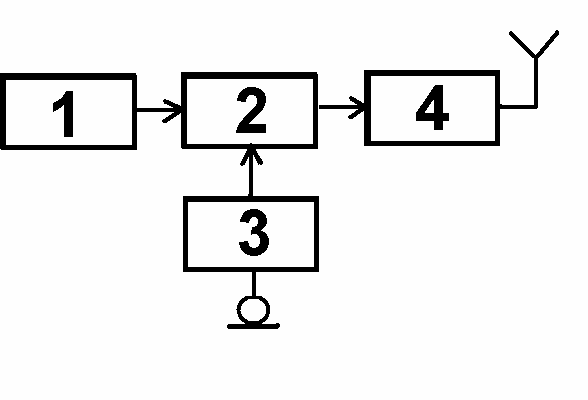 □  Усилителем мощности
□  Задающим генератором
□  Модулятором
□  Микрофонным усилителем
Вопрос №131
На функциональной схеме изображён FM - передатчик. Чем является блок, обозначенный цифрой 1?
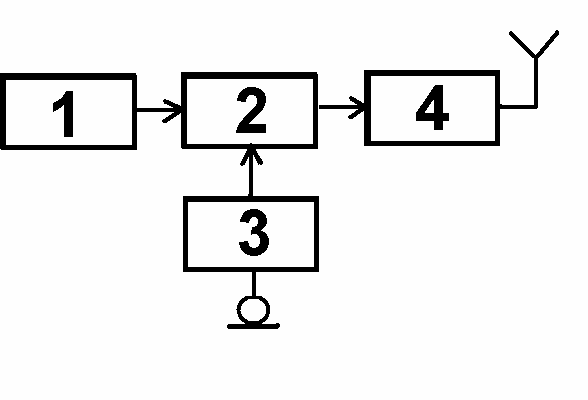 □  Усилителем мощности
□  Микрофонным усилителем
□  Задающим генератором
□  Модулятором

Вопрос №132
На функциональной схеме изображён FM - передатчик. Чем является блок, обозначенный цифрой 2?
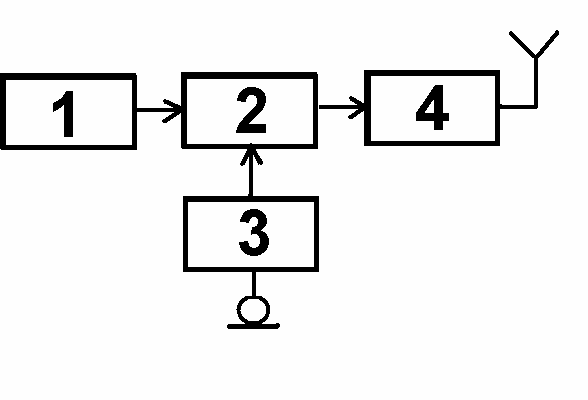 □  Усилителем мощности
□  Задающим генератором
□  Модулятором
□  Микрофонным усилителем
Вопрос №133
На функциональной схеме изображён супергетеродинный приёмник. Чем является блок, обозначенный цифрой 1?
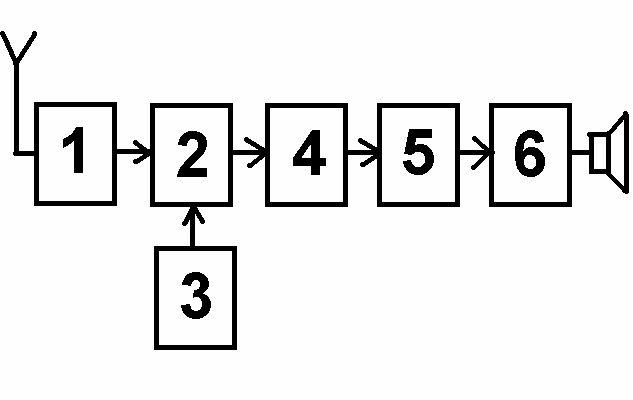 □  Детектором
□  Гетеродином
□  Смесителем
d)□  Усилителем высокой частоты
Вопрос №134
На функциональной схеме изображён супергетеродинный приёмник. Чем является блок, обозначенный цифрой 2?
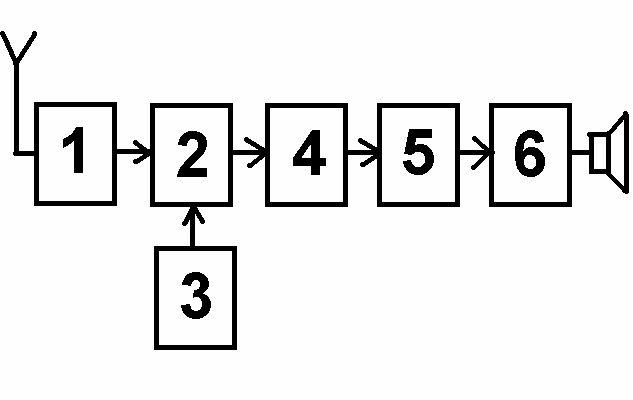 □  Смесителем
□  Детектором
□  Гетеродином
□  Усилителем высокой частоты
Вопрос №135
На функциональной схеме изображён супергетеродинный приёмник. Чем является блок, обозначенный цифрой 3?
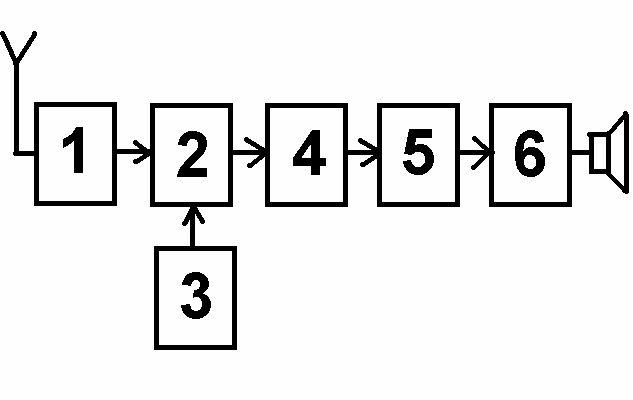 □  Детектором
□  Смесителем
□  Гетеродином
□  Усилителем высокой частоты
Вопрос №136
На функциональной схеме изображён супергетеродинный приёмник. Чем является блок, обозначенный цифрой 5?
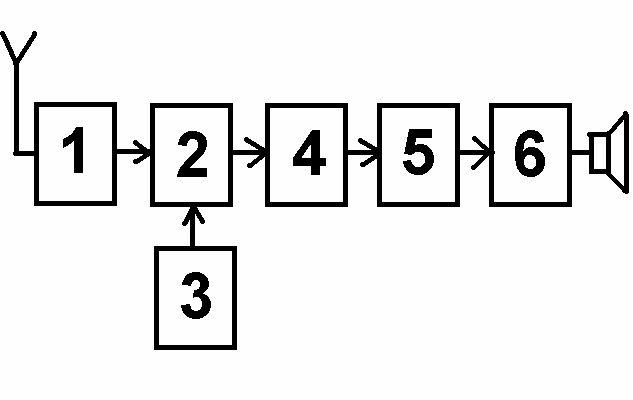 □  Гетеродином
□  Смесителем
□  Усилителем высокой частоты
□  Детектором
Вопрос №137
Что из перечисленного пригодно для работы в качестве линии питания антенны?
□  Пластмассовая труба
□  Коаксиальный кабель, двухпроводная линия
□  Стальной трос
□  Резиновый шланг
Вопрос №138
Какую линию питания антенны можно вести под землёй и крепить непосредственно к стене дома?
□  Двухпроводную линию
□  Четырёхпроводную линию
□  Однопроводную линию
□  Коаксиальный кабель
Вопрос №139
Какая линия питания антенны излучает меньше других?
□  Коаксиальный кабель
□  Четырёхпроводная линия
□  Двухпроводная линия
□  Однопроводная линия

Вопрос №140
Какая линия питания антенны допускает работу с сильно рассогласованной антенной?
□  Резиновый шланг
□  Коаксиальный кабель
□  Пластмассовая труба
□  Двухпроводная линия
Вопрос №141
Как можно понизить резонансную частоту дипольной антенны?
□  Удлинить антенну
□  Использовать линию питания меньшей длины
□  Укоротить антенну
d)□  Использовать линию питания большей длины
Вопрос №142
Каково входное сопротивление высоко подвешенного полуволнового диполя на резонансной частоте?
□  Около 75 Ом
□  Около 200 Ом
□  Зависит от резонансной частоты
□  Около 50 Ом
Вопрос №143
Каково входное сопротивление четвертьволновой вертикальной штыревой антенны
(«граунд-плейн») на резонансной частоте?
□  Около 75 Ом
□  Около 30-36 Ом
□  Около 50 Ом
□  Зависит от резонансной частоты
Вопрос №144
Какой вид имеет диаграмма направленности в горизонтальной плоскости высоко подвешенного горизонтально расположенного полуволнового диполя?
□  Полуволновый диполь диаграммы направленности не имеет
□  В виде восьмёрки перпендикулярно полотну антенны
□  Круговую
□  В виде восьмёрки вдоль полотна антенны
Вопрос №145
Какой вид имеет диаграмма направленности в горизонтальной плоскости четвертьволновой вертикальной штыревой антенны («граунд-плейн»)?
□  Вертикальная штыревая антенна диаграммы направленности не имеет
□  Круговую
□  В виде восьмёрки вдоль полотна антенны
□  В виде восьмёрки перпендикулярно полотну антенны
Вопрос №146
Что является показателем широкополосности антенны?
□  Ширина полосы частот, в пределах которой КСВ не превышает 20
□  Ширина полосы частот, в пределах которой КСВ не превышает 0,7
□  Ширина полосы частот, в пределах которой антенна сохраняет свою 	работоспособность
□  Ширина полосы частот, в пределах которой антенна полностью перестаёт принимать 	радиосигналы
Вопрос №147
Куда расходуется мощность передатчика, если линия питания антенны имеет потери?
□  На нагрев и линии питания и разъёмов, которыми линия питания присоединяется к 	антенне и передатчику, а также излучение линии питания
□  Только на излучение линии питания
□  Возвращается назад в передатчик
□  Только на нагрев линии питания
Вопрос №148
Если в линии питания антенны, имеющей очень малые потери, произойдёт короткое замыкание, каким станет значение КСВ в этой линии?
□  Бесконечно большим
□  -1 (минус единица)
□  Бесконечно малым
□  1 (единица)
Вопрос №149
Если линия питания антенны, имеющей очень малые потери, оторвётся от антенны, каким станет значение КСВ в этой линии?
□  Бесконечно большим
□  1
□  Бесконечно малым
□  -1 (минус единица)
Вопрос №150
Справедливо ли утверждение о том, что при увеличении мощности передатчика в 10 раз дальность связи на УКВ возрастает в 10 раз?
□  Да, если используется направленная антенна
□  Да, если используется однополосная модуляция
□  Нет
□  Да, если антенна поднята на высоту боле десяти длин волн
Вопрос №151
Какие механизмы дальнего распространения присущи ультракоротким радиоволнам?
□  Рефракция, температурная инверсия, радиоаврора, отражение от слоя Es, отражение 	от Луны и следов метеоров
□  Отражение от ионосферного слоя D
□  Ультракороткие радиоволны распространяется только в пределах прямой видимости
□  Отражение от ионосферного слоя Z
Вопрос №152
Что представляет собой температурная инверсия?
□  Такое расположение воздушных масс, при котором холодный воздух оказывается 	вверху, а тёплый - внизу
□  Момент перехода температуры через ноль градусов Цельсия
□  Момент перехода температуры через ноль градусов Фаренгейта
□  Такое расположение воздушных масс, при котором тёплый воздух оказывается 	вверху, а холодный - внизу
Вопрос №153
Что представляет собой радиоаврора?
□  Такое расположение воздушных масс, при котором холодный воздух оказывается 	вверху, а тёплый - внизу
□  Такое расположение воздушных масс, при котором тёплый воздух оказывается 	вверху, а холодный - внизу
□  Отражение радиоволн от приполярных областей ионосферы во время магнитных 	бурь
d)□  Выпадение ледяных игл
Вопрос №154
Сколько в среднем длится солнечный цикл?
□  11 лет
□  5 лет
□  2 года
□  17 лет
Вопрос №155
Какое действие является наиболее эффективным для достижения большей дальности связи?
□  Использование компрессора речевого сигнала в FM - радиостанции
□  Использование направленной антенны с коэффициентом усиления 10 дБи вместо 	четвертьволновой штыревой антенны с коэффициентом усиления 1 дБи
□  Увеличение мощности передатчика в два раза
□  Увеличение коэффициента усиления микрофонного усилителя FM - радиостанции
Вопрос №156
В каких условиях наблюдается наиболее сильная температурная инверсия?
□  При сильном ветре
□  В туман
□  Ночью и утром при большом суточном ходе температур, а также при высоком 	давлении
□  При температуре, превышающей плюс 30 градусов
Вопрос №157
Каким символом обозначается электрическое напряжение?
□  U
□  I
□  W
□  А
Вопрос №158
Каким символом обозначается электрический ток?
□  I
□  U или Е
□  А
□  W
Вопрос №159
Как называется электрическая цепь, потребляющая слишком большой ток?
□  Короткозамкнутая
□  Мертвая
□  Разомкнутая
□  Закрытая
Вопрос №160
Как называется электрическая цепь, не потребляющая тока?
a)□  Мертвая
□  Разомкнутая
□  Короткозамкнутая
□  Закрытая
Вопрос №161
Какая физическая величина описывает скорость потребления электрической энергии?
□  Ток
□  Напряжение
□  Мощность
□  Сопротивление
Вопрос №162
Как действует сопротивление в электрической цепи?
□  Оно хранит энергию в магнитном поле
□  Оно обеспечивает цепь электронами вследствие химической реакции
□  Оно препятствует движению электронов, превращая электрическую энергию в тепло
□  Оно хранит энергию в электрическом поле
Вопрос №163
Как можно непосредственно вычислить величину напряжения в цепи постоянного тока при известных значениях тока и сопротивления?
□  U = R / I (Напряжение равно сопротивлению, деленному на ток)
□  U = I / P (Напряжение равно току, деленному на мощность)
□  U = I / R (Напряжение равно току, деленному на сопротивление)
□  U = I * R (Напряжение равно току, умноженному на сопротивление)

Вопрос №164
Как можно непосредственно вычислить величину тока в цепи постоянного тока при известных значениях напряжения и сопротивления?
□  I = U / R (Ток равен напряжению, деленному на сопротивление)
□  I = R / U (Ток равен сопротивлению, деленному на напряжение)
□  I = U * R (Ток равен напряжению, умноженному на сопротивление)
□  I = U / P (Ток равен напряжению, деленному на мощность)

Вопрос №165
Как называется электрический ток, меняющий своё направление с определённой частотой?
□  Ток устоявшейся величины
□  Постоянный ток
□  Переменный ток
□  Изменчивый ток
Вопрос №166
Как называется электрический ток, текущий только в одном направлении?
□  Стабильный ток
□  Постоянный ток
□  Изменчивый ток
□  Переменный ток
Вопрос №167
Какова длина волны диапазона 144 МГц?
□  10 м
□  145 м
□  2 м
□  20 см

Вопрос №168
Какова длина волны диапазона 433 МГц?
□  433 м
□  7 см
□  23 см
□  70 см
Вопрос №169
Какова длина волны диапазона 1300 МГц?
□  1300 м
□  23 см
□  10 м
□  2 м
Вопрос №170
Какова длина волны диапазона 28 МГц?
□  28 м
□  2 м
□  10 м
□  23 см
Вопрос №171
Что происходит с длиной радиоволны при увеличении частоты?
□  Длина радиоволны уменьшается
□  Длина радиоволны не изменяется
□  Длина радиоволны увеличивается
□  Радиоволна превращается в электромагнитную волну
Вопрос №172
Какая боковая полоса, как правило, используется при однополосной (SSB) передаче в УКВ - диапазонах?
□  Нижней
□  Центральной
□  Верхней
□  Подавленной
Вопрос №173
При включении радиостанции в режим передачи и при отсутствии звуков перед микрофоном мощность на выходе радиостанции практически не излучается. Каким видом модуляции производится передача?
□  AM
□  SSB
□  Узкополосная FM (NFM)
□  FM
Вопрос №174
При включении радиостанции в режим передачи и при отсутствии звуков перед микрофоном на выходе радиостанции излучается полная мощность. Каким видом модуляции производится передача?
□  SSB
□  AM
□  USB
□  FM

Вопрос №175
Что услышит радиооператор радиостанции при приёме в режиме FM двух радиостанций одновременно, если сигналы одной из них значительно мощнее другой?
□  Только радиостанцию с более мощными сигналами
□  Сигналы обеих радиостанций
□  Ничего
□  Только радиостанцию с более слабыми сигналами
Вопрос №176
Что происходит при неполном согласовании антенны с линией питания?
□  В эфир излучается мощность, меньшая, чем может излучаться при полном 	согласовании
□  Уменьшается громкость радиостанции
□  В эфир излучается мощность, большая, чем может излучаться при полном 	согласовании
□  Уменьшается усиление по микрофонному входу

Вопрос №177
Каким волновым сопротивлением должен обладать коаксиальный соединитель, предназначенный для подключения к радиостанции коаксиального кабеля, соединяющего радиостанцию с антенной, имеющей входное сопротивление 50 Ом?
□  75 Ом
□  50 Ом
□  100 Ом
□  С любым волновым сопротивлением
Вопрос №178
Два коаксиальных соединителя, один из которых имеет волновое сопротивление 50 Ом, а другой - 75 Ом, отличаются только диаметром штыря центрального проводника. Какое волновое сопротивление имеет коаксиальный соединитель с более толстым штырём?
□  50 Ом
□  75 Ом
□  Любое
□  Определить невозможно
Вопрос №179
Что означает «сопротивление 50 Ом» применительно к коаксиальному соединителю?
a)□  Волновое сопротивление соединителя по переменному току
□  Сопротивление по постоянному току между корпусом и центральным штырём
□  Сопротивление по постоянному току внутри центрального штыря
□  Усилие при стыковке соединителя к ответной части
Вопрос №180
Какой способ соединения коаксиальных кабелей в линии питания является наименее надёжным?
□  Сварка
□  Скрутка
□  Обжим
□  Пайка
Вопрос №181
Какова эффективная изотропно-излучаемая мощность (EIRP) радиостанции мощностью 100 Ватт с линией питания без потерь и антенной с коэффициентом усиления 3 дБи (2 раза по мощности)?
□  50 Ватт
□  71 Ватт
□  100 Ватт
□  200 Ватт
Вопрос №182
Что представляет из себя «эквивалент нагрузки» радиостанции?
□  Мощный резистор, рассеивающий при подключении его к источнику питания 	радиостанции такую же мощность, какую потребляет радиостанция
□  Мощный резистор, включаемый вместо динамика
□  Мощный безындукционный резистор, сопротивление которого равно выходному 	сопротивлению радиостанции. Как правило, 50 или 75 Ом
□  Кронштейн для крепления радиостанции в автомобиле

Параметры и характеристики радиосистем, единицы измерений, приборы для проведения измерений
Вопрос №183
В каких единицах измеряется электрическое напряжение?
□  Вольт
□  Ватт
□  Ампер
□  Ом
Вопрос №184
В каких единицах измеряется сопротивление?
□  Вольт
□  Ватт
□  Ом
□  Фарада
Вопрос №185
В каких единицах измеряется ёмкость конденсатора?
□  Ом
□  Вольт
□  Фарада
□  Ватт
Вопрос №186
При каком значении коэффициента стоячей волны (КСВ) достигается наиболее полное согласование антенны с линией питания?
□  При КСВ =2
□  При КСВ =3
□  При КСВ =1,0
□  При КСВ =0,5
Вопрос №187
Куда включается измеритель коэффициента стоячей волны (КСВ) для измерения степени согласования антенны с радиостанцией?
□  Между радиостанцией и источником питания
□  Между радиостанцией и эквивалентом нагрузки
□  Между радиостанцией и линией питания, идущей к антенне, либо между линией 	питания, идущей к антенне, и антенной, либо в разрыв линии питания
□  Между антенной и эквивалентом нагрузки

Безопасность при эксплуатации РЭС любительской службы (излучение радиоволн, электро- и пожарная безопасность, оказание первой медицинской помощи)
Вопрос №188
Как лучше всего защитить антенну радиостанции от поражения молнией и воздействия статического электричества?
□  Установить ВЧ дроссель в линии питания антенны
□  Установить предохранитель в линии питания антенны
□  Заземлить все антенны, когда они не используются
□  Установить согласующее устройство в точке питания антенны
Вопрос №189
Как лучше всего защитить радиостанцию от поражения молнией и воздействия статического электричества?
□  Отключить заземляющую систему от радиостанции
□  Отключить радиостанцию от линий питания и антенных кабелей
□  Тщательной изоляцией всей электропроводки
□  Никогда не выключать радиостанцию
Вопрос №190
В какую погоду зимой наиболее вероятно воздействие статического электричества на антенну любительской радиостанции?
□  В метель при низкой влажности
□  При падении атмосферного давления
□  В оттепель
□  В туман
Вопрос №191
Что должно быть заземлено на любительской радиостанции для лучшей защиты от удара током?
□  Корпуса всех устройств, из которых состоит радиостанция
□  Линия питания антенны
□  Источник питания
□  Вся электропроводка
Вопрос №192
Ток какой величины, протекающий через человеческое тело, может оказаться смертельным?
□  Приблизительно 5 Ампер
□  Более 100 Ампер
□  Ток через человеческое тело безопасен
□  Более 0,1 Ампера
Вопрос №193
Воздействие на какой орган человеческого тела электрического тока очень маленькой величины может привести к смертельному исходу?
□  На мозг
□  На легкие
□  На печень
□  На сердце

Вопрос №194
В каком случае требуется заземление радиостанции?
□  При эксплуатации радиостанции в полевых условиях
□  Всегда, за исключением мобильных радиостанций
□  При эксплуатации радиостанции в деревянном здании
□  При эксплуатации радиостанции в условиях повышенной влажности
Вопрос №195
Каким образом производится заземление радиостанции?
□  Подключением к батарее отопления
□  Подключением к контуру заземления здания
□  Подключением к внешнему заземлению, либо к контуру заземления здания
□  Подключением к внешнему заземлению
Вопрос №196
Допускается ли заземление радиостанции подключением к батарее отопления?
□  Категорически запрещено
□  Зависит от типа батарей отопления
□  Допускается
□  Зависит от категории помещения
Вопрос №197
Допускается ли заземление радиостанции подключением к газовым трубам?
□  Запрещается только при использовании «баллонного» газа
□  Допускается
□  Категорически запрещено
□  Зависит от категории помещения
Вопрос №198
Какие первичные средства пожаротушения должны использоваться в помещении, в котором установлена радиостанция?
□  Углекислотные и порошковые огнетушители
□  Только углекислотные огнетушители
□  Только порошковые огнетушители
□  Углекислотные и пенные огнетушители

Электромагнитная совместимость, предотвращение и устранение радиопомех
Вопрос №199
Ваш сосед жалуется на помехи телевизионному приёму по всем каналам тогда, когда Вы передаете с Вашей любительской радиостанции на любом диапазоне. Что является наиболее вероятной причиной помех?
□  Перегрузка ТВ - приемника или антенного усилителя
□  Антенна любительской радиостанции имеет неверную длину
□  Слишком низкий уровень подавления гармоник радиостанции
□  Низкая высота антенны ТВ приемника
Вопрос №200
Ваш сосед жалуется на помехи телевизионному приёму на одном или двух каналах тогда, когда Вы передаете только на диапазоне 2 м. Что обычно является наиболее вероятной причиной помех?
□  Плохая фильтрация средних частот в радиостанции
□  Гармонические излучения Вашей радиостанции
□  Изменение состояния ионосферы вокруг ТВ - антенны соседа
□  Перегрузка ТВ приемника по входу
Вопрос №201
Как можно минимизировать помехи другим радиооператорам любительских радиостанций во время длительной проверки радиостанции в режиме передачи?
□  Выбрать свободную частоту
□  Использовать резонансную антенну
□  Использовать эквивалент нагрузки
□  Использовать нерезонансную антенну

Соответствие номера вопроса и правильного ответа
([№ вопроса], правильный ответ)
3.2. для третьей квалификационной категории (соответствуют Сообщению CEPT  ERC32  (ARNEC)  Европейской  конференции  администраций  почт  и электросвязи). Соответствие минимальным требованиям подтверждается при правильном ответе в течении не более одного часа на 19 и более из 25 вопросов:
Международные правила, нормы и терминология, относящиеся к любительской службе
Вопрос №1
С какими радиостанциями может проводить радиосвязи любительская станция, если она НЕ участвует в проведении аварийно-спасательных работ?
 С любительскими радиостанциями, радиостанциями гражданского «Си - Би» диапазона 	(27 МГц), а также с радиостанциями стандартов LPD (433 МГц, 10мВт) и PMR (446 	МГц, 0,5 Вт)
 С любительскими радиостанциями и радиостанциями стандартов LPD (433 МГц, 10мВт)
и PMR (446 МГц, 0,5 Вт)
 С любительскими радиостанциями и радиостанциями гражданского «Си - Би» диапазона
(27 МГц)
 Только с любительскими радиостанциями
Вопрос №2
В каких случаях любительская радиостанция может передавать кодированные сообщения?
 Только при работе вне любительских диапазонов
 Не регламентируется
 При участии в аварийно-спасательной связи
 Ни в каких, при этом передача контрольного номера в соревнованиях по радиоспорту, а 	также управляющих команд и телеметрии любительских радиостанций наземного и 	космического базирования не относится к передачам с использованием кодировки 	сигнала

Вопрос №3
Разрешено ли радиостанции любительской службы создание преднамеренных помех другим радиостанциям?
 Не разрешено
 Не разрешено в диапазонах совместного использования с другими службами связи
 Разрешено, если станция другой службы работает на более низкой основе
 Разрешено, если это «радиохулиган», который не реагирует на требования прекратить 	передачу
Вопрос №4
Разрешено ли радиостанции любительской службы передавать какие-либо сообщения за плату?
 Разрешено, если это телеграммы в труднодоступные районы страны
 Не разрешено
 Разрешено, если это реклама
 Не разрешено на частотах ниже 30 МГц

Вопрос №5
Как называется любительская радиостанция, производящая односторонние передачи в целях изучения условий распространения радиоволн?
 Ретранслятор
 Цифровая станция
 Радиомаяк
 Станция радиоуправления

Вопрос №6
Может ли станция любительской службы проводить радиосвязи с радиостанциями, не имеющими отношения к любительской службе?
 Не может
 Может для выяснения, на какой основе (первичной или вторичной) работают эти 	радиостанции
 Может, если эти станции имеют Свидетельства о регистрации РЭС
 Может в случае стихийных бедствий, при проведении аварийно-спасательных работ
Вопрос №7
Если радиооператор любительской радиостанции слышит сигнал бедствия на частоте, на которой он не имеете права осуществлять передачу, что ему разрешено сделать для помощи станции, терпящей бедствие?
 Ему разрешено помогать, только если сигналы его радиостанции будут на ближайшей 	частоте в разрешенных границах
 Ему разрешено помогать станции, терпящей бедствие, на любых частотах любым 	доступным способом
 Ему не разрешено помогать, потому что сигнал лежит вне границ разрешенных ему 	частот
 Ему разрешено помогать вне разрешённых частот передачи, если только он использует 	международный код Морзе
Вопрос №8
На сколько условных районов разделён земной шар по схеме деления на районы IARU (ITU)?
 На пять
 На три
 На два
 На четыре

Вопрос №9
Какие территории входят в первый район IARU (ITU)?
 Северная Америка
 Австралия и Океания
 Африка, Европа, страны бывшего СССР
 Южная Америка

Вопрос №10
На основании рекомендаций какой организации в различных странах Европы и ряде неевропейских стран устанавливаются единые требования к квалификации радиолюбителей?
 WRL (Всемирная радиолюбительская лига)
 ITU (МСЭ, Международный союз электросвязи)
 СЕРТ (Европейская конференция администраций почт и электросвязи)
 СРР (Союз радиолюбителей России)
Вопрос №11
Какой из перечисленных позывных сигналов образован для любительской службы?
a) RIT
 RA3A
 АТ-321
 БЕРЁЗА

Вопрос №12
Какой из перечисленных позывных сигналов образован для любительской службы?
 ФОНАРЬ
 RA9EM
 RMT
 MO13

Вопрос №13
Какой позывной сигнал не относится к любительской службе?
 R8SRR
 R44ITU
 RIT
 R4IT
Вопрос №14
Как называется международная организация радиолюбителей?
 WRL (Всемирная радиолюбительская лига)
 IARU (Международный радиолюбительский союз)
 ITU (МСЭ, Международный союз электросвязи)
 СЕРТ (Европейская конференция администраций почт и электросвязи)
Вопрос №15
Что обозначает сокращение «DX»?
 Радиостанцию, работающую в соревнованиях
 Дальнюю или редкую радиостанцию
 Радиостанцию, работающую с плохим сигналом
 Радиостанцию, работающую малой мощностью

Вопрос №16
При каких условиях любительская радиостанция может использоваться на борту морского или воздушного судна
 С согласия командира судна и при условии соблюдения всех правил по обеспечению 	безопасности полетов или мореплавания
 С согласия владельца судна
 При любых условиях
 При наличии разрешений Морского или Воздушного Регистров

Вопрос №17
Разрешается ли допуск на любительскую радиостанцию лица, не имеющего квалификацию или имеющего квалификацию более низкой категории?
 Допускается исключительно в целях обучения и при условии обеспечения непрерывного 	контроля за его работой
 Допускается только при участии в соревнованиях
 Допускаются только лица не старше 19 лет
 Не допускается

Вопрос №18
Какой российский документ имеет силу полной лицензии СЕРТ?
 Свидетельство о регистрации РЭС первой категории
 Свидетельство об образовании позывного сигнала опознавания радиолюбителя первой 	категории
 Свидетельство об образовании позывного сигнала опознавания радиолюбителя третьей 	квалификационной категории
 Свидетельство об образовании позывного сигнала опознавания радиолюбителя первой 	или второй квалификационной категории
Вопрос №19
Какой российский документ имеет силу лицензии СЕРТ новичка (Novice)?
 Свидетельство об образовании позывного сигнала опознавания радиолюбителя первой 	или второй квалификационной категории
 Свидетельство о регистрации РЭС четвёртой квалификационной категории
 Свидетельство об образовании позывного сигнала опознавания радиолюбителя третьей 	квалификационной категории
 Свидетельство о регистрации РЭС третьей квалификационной категории

Вопрос №20
В течение какого времени радиооператор любительской радиостанции, нерезидент, - обладатель полной или Novice - лицензии СЕРТ может осуществлять передачи с территории России, без получения разрешительных документов?
 Ограничений нет
 1 месяц
 90 дней
 Не имеет права
Вопрос №21
Какой позывной сигнал должен передавать радиолюбитель, осуществляющий передачи при посещении страны, присоединившейся к рекомендациям СЕРТ T/R 61-01 и ЕСС(05)06 ?
 Передаётся свой позывной сигнал, после которого через дробь следует буква "Р"
 Перед своим позывным сигналом через дробь передаётся префикс страны пребывания
 После своего позывного сигнала через дробь передаётся префикс страны пребывания
 Передаётся только свой позывной сигнал

Вопрос №22
Какой позывной сигнал должен использовать российский радиолюбитель с позывным сигналом RL3DX, не имеющий бельгийской национальной радиолюбительской лицензии, для осуществления передач с территории Бельгии в течение первых 90 дней пребывания? Смотри подсказку.
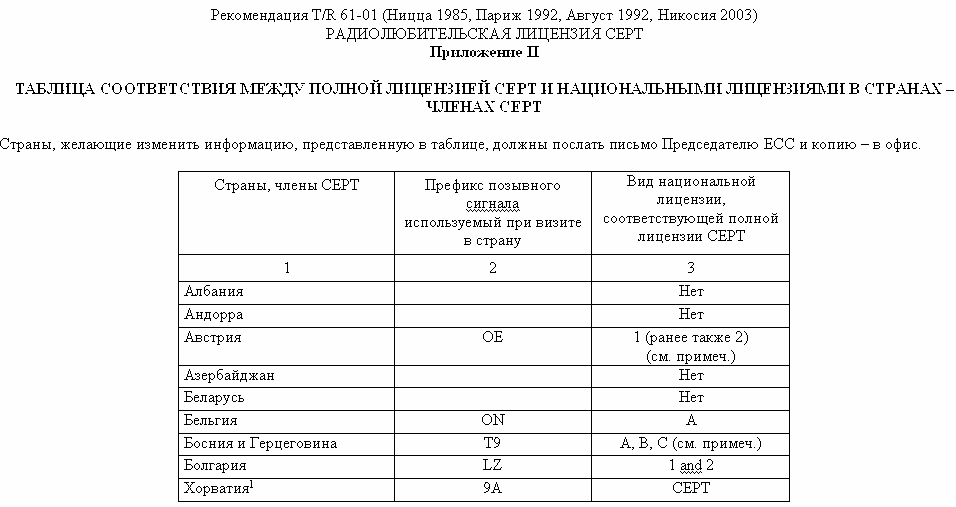  ON33DX
 RL3DX/ON
 ON/RL3DX
 RL3DX

Вопрос №23
Какой позывной сигнал должен использовать российский радиолюбитель с позывным сигналом RL3DX, не имеющий австрийской национальной радиолюбительской лицензии, для осуществления передач с территории Австрии в течение первых 90 дней пребывания? Смотри подсказку.
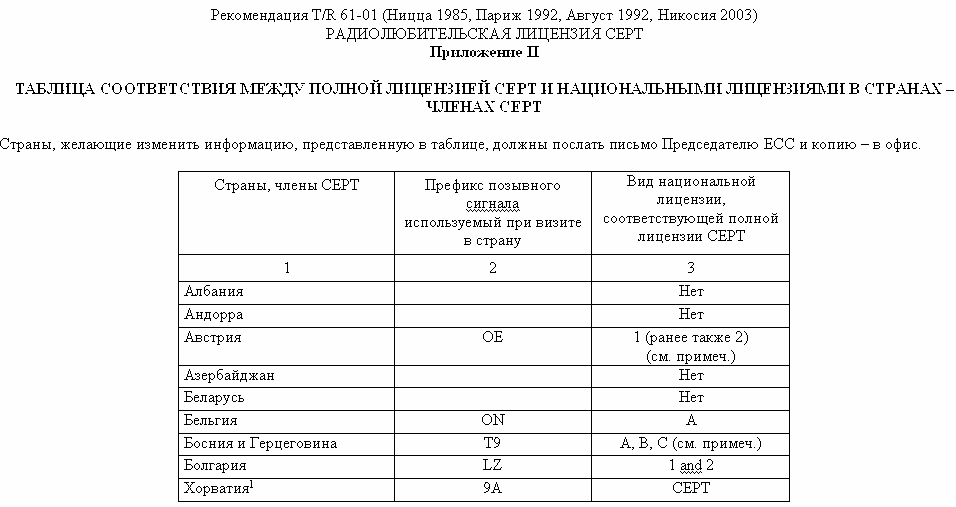  RL3DX
 OE83DX
 OE/RL3DX
 RL3DX/OE

Вопрос №24
В каком документе содержатся сведения о том, в соответствии с какой национальной радиолюбительской лицензией может осуществлять передачи владелец полной или Novice - лицензии СЕРТ в стране пребывания? Как найти этот документ?
 В соответствии с решением Союза радиолюбителей России. Находится в интернете на
сайте СРР по адресу http://www.srr.ru
 В соответствии с последним Решением ГКРЧ по радиолюбителям. Находится в 	интернете на сайте ГРЧЦ по адресу http://www.grfc.ru
 В соответствии с приложением № 2 рекомендации СЕРТ T/R 61-01. Находится в 	интернете на сайте Европейского комитета по радиосвязи по адресу http://www.ero.dk
 В соответствии с решением Роскомнадзора. Находится в интернете на сайте 	Роскомнадзора по адресу http://www.rsoc.ru
Вопрос №25
Может ли обладатель Свидетельства об образовании позывного сигнала опознавания четвёртой квалификационной категории осуществлять передачи из стран пребывания, присоединившихся к рекомендациям СЕРТ T/R 61-01 и ЕСС(05)06?
 Может в соответствии с лицензией СЕРТ новичка (Novice)
 Может в соответствии с полной лицензией СЕРТ
 Нет, не может
 Может в соответствии с международной лицензией СЕРТ

Вопрос №26
Дает ли полная или Novice - лицензия СЕРТ, право беспрепятственно осуществлять ввоз и вывоз любительской аппаратуры в страны - члены СЕРТ?
 Дает, но только радиолюбителю первой квалификационной категории
 Не дает. Рекомендации СЕРТ не заменяют таможенные правила и не имеют отношения к 	ввозу и вывозу радиолюбительской аппаратуры
 Дает, но только в страны - члены СЕРТ
 Дает, но только в страны, присоединившейся к рекомендациям СЕРТ T/R 61-01 и 	ЕСС(05)06
Вопрос №27
Какую функцию выполняет гармонизированный радиолюбительский экзаменационный сертификат HAREC?
 Это справка о сдаче экзамена по программе лицензии СЕРТ новичка (Novice), на 	основании которой Администрация связи страны пребывания выдаёт национальную 	радиолюбительскую лицензию без экзамена
 Это лицензия, на основании которой радиолюбитель может осуществлять передачи из 	стран - членов СЕРТ в течение 90 дней
 Это свидетельство о членстве радиолюбителя в национальной радиолюбительской 	организации
 Это справка о сдаче экзамена по программе полной лицензии СЕРТ, на основании 	которой Администрация связи страны пребывания выдаёт национальную 	радиолюбительскую лицензию без экзамена

Вопрос №28
Какую функцию выполняет радиолюбительский экзаменационный сертификат новичка
ARNEC?
 Это лицензия, на основании которой радиолюбитель может осуществлять передачи из 	стран - членов СЕРТ в течение 90 дней
 Это свидетельство о членстве радиолюбителя в национальной радиолюбительской 	организации
 Это справка о сдаче экзамена по программе полной лицензии СЕРТ, на основании 	которой Администрация связи страны пребывания выдаёт национальную 	радиолюбительскую лицензию без экзамена
 Это справка о сдаче экзамена по программе лицензии СЕРТ новичка (Novice), на 	основании которой Администрация связи страны пребывания выдаёт национальную
радиолюбительскую лицензию без экзамена

Вопрос №29
Какой позывной сигнал должен использовать для опознавания своей радиостанции владелец лицензии СЕПТ при временном (до 90 дней) посещении России?
 RB/ и далее свой позывной
 RA/ и далее свой позывной
 R/ и далее свой позывной
 свой позывной и далее после дроби условный номер федерального округа
Вопрос №30
Какой позывной сигнал должен использовать для опознавания своей радиостанции владелец лицензии СЕПТ "новичка" (CEPT NOVICE) при временном ( до 90 дней) посещении России?
 свой позывной и далее после дроби условный номер федерального округа
 R/ и далее свой позывной
 RC/ и далее свой позывной
 RU/ и далее свой позывной

Вопрос №31
Какую возможность дает российскому радиолюбителю наличие лицензии СЕРТ, в стране, присоединившейся к рекомендации СЕРТ T/R 61-02 и сообщению ERC 32 по полученю документов?
 Ни какой дополнительной возможности для получения документов
 Получить только международный экзаменационный сертификат (HAREC или ARNEC)
без экзамена на основании лицензии СЕРТ
 Получить только национальную радиолюбительскую лицензию страны, 	присоединившейся к рекомендации СЕРТ T/R 61-02 и сообщению ERC 32 без экзамена 	на основании лицензии СЕРТ
 Получить национальную радиолюбительскую лицензию страны, присоединившейся к 	рекомендации СЕРТ T/R 61-02 и сообщению ERC 32 и международный 	экзаменационный сертификат (HAREC или ARNEC) без экзамена на основании 	лицензии СЕРТ

Вопрос №32
Какую национальную радиолюбительскую лицензию в Бельгии может без экзаменов получить российский радиолюбитель, имеющий Гармонизированный экзаменационный сертификат HAREC? (Смотри подсказку)
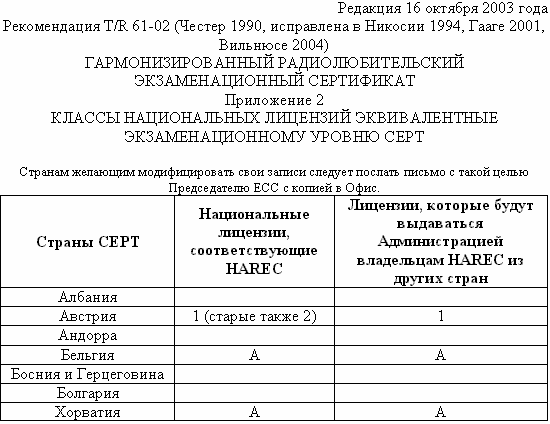  Лицензию СЕРТ
 Лицензию второй категории
 Лицензию класса "А"
 Лицензию HAREC

Вопрос №33
Где можно сдать международный экзамен на получение гармонизированного радиолюбительского экзаменационного сертификата HAREC?
 В штаб - квартире ITU в Вене
 Заочно в интернете на сайте Европейского комитета по радиосвязи по адресу
http://www.ero.dk
 В штаб - квартире СЕРТ в Женеве
 Международных экзаменов на получение гармонизированного экзаменационного 	сертификата HAREC не существует. Каждая страна СЕРТ организует национальные 	экзамены в соответствии с темами, перечисленными в приложении № 6 рекомендаций 	T/R61-02

Вопрос №34
Может ли гражданин России сдать экзамен на получение гармонизированного радиолюбительского экзаменационного сертификата HAREC за пределами России?
 Может, если он является членом национальной радиолюбительской организации
 Может - только в штаб - квартире ITU
 Да, может. Для этого гражданин России должен сдать национальный 	радиолюбительский экзамен в любой стране СЕРТ, на квалификационную категорию 	(класс), соответствующую полной лицензии CEPT
 Нет, не может

Нормативные правовые акты Российской Федерации, касающиеся использования радиочастотного спектра РЭС любительской службы
Вопрос №35
Какой из перечисленных диапазонов выделен любительской службе на первичной основе?
 90 см
 23 см
 70 см
 2 м

Вопрос №36
Что должен делать радиооператор любительской радиостанции, ведущий передачу в диапазоне частот, выделенном любительской службе на вторичной основе, при требовании прекратить передачу со стороны радиостанции, работающей на первичной основе?
 Продолжать передачу
 Выяснить местоположение радиостанции, работающей на первичной основе
 Выяснить позывной радиостанции, работающей на первичной основе
 Прекратить передачу
Вопрос №37
Для каких целей предназначена любительская и любительская спутниковая службы в Российской Федерации?
 Для оказания помощи зарубежным странам в улучшении технического состояния сетей 	радиосвязи и технического мастерства обслуживающего персонала, а также для 	поощрения визитов зарубежных радиолюбителей
 Для обеспечения граждан Российской Федерации везде и всегда, где это возможно, 	бесплатными средствами связи, в том числе мобильными.
 Для разработки радиосхем, увеличения числа разработчиков радиосхем
 Для самореализации граждан в сфере любительской радиосвязи и радиоспорта,  	изучения, исследования и экспериментального использования новых технологий и видов 	радиосвязи, развития технического творчества детей и молодежи, социальной 	реабилитации граждан с ограниченными возможностями

Вопрос №38
Какие темы запрещены для радиообмена в эфире?
 Для радиообмена в эфире нет запрещённых тем
 Политика, религия коммерческая реклама, высказывания экстремистского характера, 	угрозы применения насилия, оскорбления и клевета
 Только политика
 Только угрозы применения насилия, оскорбления и клевета

Вопрос №39
Какие сведения запрещены к передаче радиооператорам радиостанций любительской службы?
 Сведения, полученные от корреспондентов
 Не регламентируется
 Сведения, составляющие государственную тайну
 Сведения, полученные при прослушивании работы любительских радиостанций

Вопрос №40
Какая организация контролирует выполнение правил и требований любительской службы в России?
 Главный радиочастотный центр (ФГУП ГРЧЦ)
 Государственная комиссия по радиочастотам (ГКРЧ)
 Союз радиолюбителей России (СРР)
d) Роскомнадзор

Вопрос №41
Сколько категорий радиолюбителей установлено в России?
 Четыре
 Пять
 Три
 Шесть
Вопрос №42
Сколько постоянных позывных сигналов может быть образовано любительской радиостанции?
 Нет ограничений
 Только один
 Два
 Три

Вопрос №43
Какая категория предоставляет радиолюбителю в России наибольшие возможности работы в эфире?
 Первая
 Четвёртая
 «Экстра»
 «Супер»

Вопрос №44
Какой максимальной мощностью разрешено производить передачи любительским радиостанциям четвертой категории?
 Мощность не ограничена
 Десять ватт
 Пять ватт
 Один ватт
Вопрос №45
На каких диапазонах разрешено осуществлять передачи радиооператорам любительских радиостанций четвертой категории самостоятельно с собственной радиостанции?
 Только на УКВ - диапазонах
 На диапазоне 160 метров и УКВ-диапазонах
 Только на диапазоне 160 метров
 На всех диапазонах, выделенных любительской службе в России

Вопрос №46
С каких радиостанций разрешено осуществлять передачи начинающим радиолюбителям, не имеющим категории?
 С радиостанций 1 и 2 категории только под непосредственным контролем 	управляющего оператора
 Начинающим радиолюбителям, не имеющим категории, осуществлять передачи 	запрещено
 С любых радиостанций только под непосредственным контролем управляющего 	оператора
 С радиостанций 1 категории только под непосредственным контролем управляющего 	оператора
Вопрос №47
С каких радиостанций разрешено осуществлять передачи в диапазоне коротких волн радиооператорам любительских радиостанций четвёртой категории?
 С радиостанций физических и юридических лиц, имеющих 1, 2 и 3 категорию и только 	под непосредственным контролем управляющего оператора
 С радиостанций физических и юридических лиц, имеющих 1, и 2 категорию
 Радиооператорам любительских радиостанций четвёртой категории осуществлять 	передачи в диапазоне коротких волн запрещено
 С радиостанций физических и юридических лиц, имеющих 1 категорию

Вопрос №48
Из каких частей состоит позывной сигнал?
 Суффикс и астериск
 Префикс и суффикс
 Суффикс и приставка
 Префикс и астериск

Вопрос №49
Как правильно записывается позывной, произнесенный в эфире как "Роман-Жук-Три-
Дмитрий-Анна-Василий"?
 RG3DAV
 RV3DAW
 RW3DAV
 RQ3DAW

Вопрос №50
Как правильно записывается позывной, произнесенный в эфире как "Роман-Знак-Три-
Дмитрий-Галина-Зинаида"?
 RZ3DGX
 RX3DGZ
 RZ3DGZ
 RZ3DHZ
Вопрос №51
Как правильно записывается позывной, произнесенный в эфире как "Ульяна-Анна-Три-Щука-
Жук-Иван-Краткий"?
 UA3QVJ
 UA3QVI
 UA3VQJ
 UA3VQIK

Вопрос №52
Укажите позывной радиооператора любительской радиостанции из России
 UA9AAA
 UN8AAA
 US5AAA
 UK8AAA

Вопрос №53
Какой из перечисленных ниже позывных используется для опознавания любительской радиостанции, установленной на автомобиле или речном судне?
 UA3AA/mm
 UA3AA/m
 UA3AA/s
 UA3AA/z

Вопрос №54
Какой позывной сигнал использовал Э.Т. Кренкель?
 RAEM
 UW3DI
 UA1FA
 R1FL
Вопрос №55
Кому принадлежал позывной сигнал RAEM?
 Лбов Ф.А.
 Кренкель Э.Т.
 Кудрявцев Ю.Н.
 Лаповок Я.С.

Вопрос №56
Укажите позывной сигнал любительской радиостанции, принадлежащей ветерану Великой Отечественной войны?
 U3DI
 R73SRR
 RR3DH
 R3DAAD/B

Вопрос №57
Укажите позывной сигнал любительской радиостанции четвёртой категории
 R3DAAD
 U3DI
 R73SRR
 RR3DH
Вопрос №58
Какие префиксы позывных сигналов выделены для радиолюбителей России?
 RA0 - RZ9, UA0-UZ9
 RA0 - RZ9
 UA0-UZ9
 R0 - R9, RA0 - RZ9, UA0-UI9
Вопрос №59
Какой мощностью работает радиостанция любительской службы с позывным сигналом
UA3AA/QRP?
 Нельзя определить
 Более 200 Ватт
 5 Ватт, или менее
 Более 1000 Ватт
Вопрос №60
Когда радиооператор любительской радиостанции может использовать свою любительскую радиостанцию для передачи "SOS" или "MAYDAY" на радиочастотах, выделенных другим
службам радиосвязи?
 Только в определённое время (через 15 или 30 минут после начала часа)
 Никогда
 Когда передано штормовое предупреждение
 В исключительных случаях и только при непосредственной угрозе жизни и здоровью 	граждан
Вопрос №61
Разрешено ли радиолюбительской станции передавать музыку?
 Не разрешено, кроме передачи музыкальных позывных
 Не разрешено
 Разрешено на частотах выше 433 МГц
 Разрешено только в вечернее время
Вопрос №62
При каких условиях радиооператор любительской радиостанции может самостоятельно осуществлять передачи с принадлежащей ему радиостанции?
 При наличии у радиооператора Сертификата соответствия на радиостанцию
 При наличии у радиооператора членского билета Союза радиолюбителей России
 При наличии у радиооператора Разрешения на эксплуатацию радиостанции
 При наличии у радиооператора эксплуатационной и технической квалификации, 	позывного сигнала, регистрации РЭС, а также выполнении Решения ГКРЧ по 	любительской службе
Вопрос №63
Какая организация образует позывной сигнал радиостанции любительской службы?
 Территориальное управление Роскомнадзора
 Государственная комиссия по радиочастотам
 Союз радиолюбителей России
 Радиочастотная служба, состоящая из Главного радиочастотного центра, а также 	радиочастотных центров Федеральных округов и их филиалов в Республиках, краях и 	областях
Вопрос №64
Сколько Свидетельств о регистрации радиоэлектронного средства (РЭС), должен получить радиооператор любительской радиостанции?
 Одно на позывной и по одному на каждый трансивер
 Только одно
 По одному на каждое радиоэлектронное средство (трансивер)
 Максимум два: одно на основное место жительства и одно на дачу

Вопрос №65
Может ли радиолюбитель допустить другого радиолюбителя, не имеющего позывного, для работы со своей радиостанции?
 Может только под контролем Радиочастотной службы
 Может только под контролем Роскомнадзора
 Не может
 Может только под личным контролем
Вопрос №66
Эксплуатация радиоэлектронных средств без специального разрешения (лицензии), если такое разрешение (такая лицензия) обязательно (обязательна) влечет административное наказание физического лица в виде:
 Наложение административного штрафа на физическое лицо с конфискацией 	радиоэлектронных средств или без таковой.
 Предупреждение в письменной форме.
 Лишение специального права, предоставленного физическому лицу на три года.
 Административный арест физического лица на срок до пятнадцати суток.

Вопрос №67
Каким документом российским радиолюбителям выделяются полосы радиочастот для проведения радиосвязей?
 Решением Министерства внутренних дел (МВД)
 Решением Госинспекции электросвязи РФ (ГИЭ)
 Решением Государственной комиссии по радиочастотам (ГКРЧ)
 Постановлением Правительства РФ (ППРФ)
Вопрос №68
Имеет ли право лицо, не имеющее квалификации радиолюбителя (категории), осуществлять самостоятельно передачи на зарегистрированной любительской радиостанции, переданной ему по доверенности?
 Да, при наличии разрешения полиции
 Да, только в случае, если доверенность заверена нотариально
 Нет. Лицо, не имеющее квалификации радиолюбителя, может осуществлять передачи 	только под контролем управляющего оператора, указанного в Свидетельстве о 	регистрации РЭС
 Да

Вопрос №69
Что определяется Свидетельством об образовании позывного сигнала опознавания?
 Свидетельство об образовании позывного сигнала опознавания является разрешением на 	осуществление радиолюбителем передач с любых радиостанций
 Квалификационная категория радиооператора любительской радиостанции и позывной 	сигнал опознавания радиостанций
 Только позывной сигнал любительской радиостанции
 Только квалификационная категория радиооператора любительской радиостанции

Вопрос №70
В каком случае радиооператор любительской радиостанции может не вести аппаратный журнал?
 При проведении радиосвязей цифровыми видами связи
 При использовании стационарной радиостанции в полосах радиочастот выше 30 МГц
 При проведении радиосвязей с местными корреспондентами
 При использовании мобильной радиостанции в полосах радиочастот выше 30 МГц

Вопрос №71
Какой минимальный объём информации фиксируется в аппаратном журнале любительской радиостанции?
 Позывной корреспондента и оба рапорта
 Позывной корреспондента, его имя и местонахождение, используемая аппаратура и 	антенны, краткая характеристика погодных условий
 Дата и время проведения радиосвязи
 Дата и время проведения радиосвязи, диапазон и вид работы, позывной корреспондента

Вопрос №72
Какой минимальный объём информации фиксируется в аппаратном журнале любительского
ретранслятора или радиомаяка?
 При работе любительских ретрансляторов и радиомаяков аппаратный журнал не ведётся
 Список позывных сигналов допущенных корреспондентов
 Время включения и выключения
 Выходная мощность и потребляемый ток

Вопрос №73
Сколько времени должен храниться аппаратный журнал любительской радиостанции?
 Не менее одного года после внесения в него последних сведений
 Не менее трёх лет после внесения в него последних сведений
 Не менее шести месяцев после того, как он начат
 Вечно

Вопрос №74
Обязательно ли переносить сведения в аппаратный журнал любительской радиостанции из отдельного журнала учёта радиосвязей, проведённых в соревнованиях?
 Обязательно, если учёт связей в соревнованиях вёлся с использованием компьютера
 Обязательно, если учёт связей в соревнованиях вёлся на бумажном носителе
 Да
 Нет

Вопрос №75
Можно ли вносить в аппаратный журнал любительской радиостанции какую-либо информацию помимо обязательной
 Можно вносить любую дополнительную информацию
 Нельзя
 Можно вносить дополнительную информацию, только переданную корреспондентом
 Можно вносить дополнительную информацию только об используемой аппаратуре и 	погодных условиях
Вопрос №76
Какая полоса частот двухметрового диапазона предназначена для работы частотной модуляцией (FM) без использования наземных ретрансляторов и радиолюбительских спутников?
 144 - 146 МГц
 144.0 - 144.5 МГц
 145,206-145,594 МГц
 145 - 146 МГц

Вопрос №77
Каков разнос частот приёма и передачи любительского ретранслятора на диапазоне 70 см?
 1,6 МГц
 6 МГц
 100 кГц
 600 кГц

Вопрос №78
Каков разнос частот приёма и передачи любительского ретранслятора на диапазоне 2 м?
 1,6 МГц
 6 МГц
 100 кГц
 600 кГц
Вопрос №79
Каков разнос частот приёма и передачи любительского ретранслятора на диапазоне 23 см?
 6 МГц
 600 кГц
 100 кГц
 1,6 МГц

Вопрос №80
Какое сообщение может регулярно передавать любительский ретранслятор азбукой Морзе?
 Значение температуры ретранслятора и напряжение питания
 Телеметрию
 Позывной сигнал ретранслятора
 Новости для радиолюбителей

Вопрос №81
Какие станции пользуются преимуществом при проведении радиосвязей через любительский ретранслятор?
 Стационарные
 Иностранные
 Носимые и возимые
 Местные
Вопрос №82
Что может потребоваться передавать вашей радиостанции одновременно с речевым сигналом для проведения QSO через любительский ретранслятор?
 Позывной сигнал ретранслятора
 Позывной сигнал владельца ретранслятора
 Звук высокого тона, указывающий на окончание передачи
 Субтон

Вопрос №83
Какой экзаменационной программе СЕПТ соответствуют вопросы на четвёртую категорию?
 Рекомендации CEPT T/R 61-02 (HAREC).
 Сообщению CEPT ERC32 (ARNEC).
 Сообщению ECC 89 (ENTRY LEVEL).
 Рекомендации CEPT T/R 61-02 (HAREC). Дополнительно требуется 	продемонстрировать умение принимать на слух текст азбукой Морзе со скоростью 60 	знаков в минуту.
Вопрос №84
Какой экзаменационной программе СЕПТ соответствуют вопросы на третью категорию?
 Сообщению ECC 89 (ENTRY LEVEL).
 Сообщению CEPT ERC32 (ARNEC).
 Рекомендации CEPT T/R 61-02 (HAREC).
 Рекомендации CEPT T/R 61-02 (HAREC). Дополнительно требуется 	продемонстрировать умение принимать на слух текст азбукой Морзе со скоростью 60 	знаков в минуту.

Вопрос №85
Какой экзаменационной программе СЕПТ соответствуют вопросы на вторую категорию?
 Рекомендации CEPT T/R 61-02 (HAREC).
 Сообщению CEPT ERC32 (ARNEC).
 Рекомендации CEPT T/R 61-02 (HAREC). Дополнительно требуется 	продемонстрировать умение принимать на слух текст азбукой Морзе со скоростью 60 	знаков в минуту.
 Сообщению ECC 89 (ENTRY LEVEL).

Вопрос №86
Какой экзаменационной программе CEPT соответствуют вопросы на первую категорию?
 Рекомендации CEPT T/R 61-02 (HAREC). Дополнительно требуется 	продемонстрировать умение принимать на слух текст азбукой Морзе со скоростью 60 	знаков в минуту.
 Сообщению CEPT ERC32 (ARNEC).
 Сообщению ECC 89 (ENTRY LEVEL).
 Рекомендации CEPT T/R 61-02 (HAREC).

Правила и процедуры установления радиосвязи, ведения и окончания радиообмена
Вопрос №87
Как осуществляется общий вызов (CQ) при голосовой передаче?
 Несколько раз называется свой позывной
 Сначала «Всем», затем несколько раз позывной, затем «приём»
 Несколько раз называется свой самостоятельно придуманный «ник»
 Сначала «Всем», затем несколько раз имя

Вопрос №88
Что необходимо сделать перед передачей общего вызова (CQ)?
 Убедиться, что операторам других станций не будет создано помех
 Дать короткий общий вызов
 Несколько раз перевести радиостанцию в режим передачи
 Несколько раз передать свой позывной

Вопрос №89
Как следует отвечать на голосовой общий вызов (CQ)?
 Назвать позывной вызывающей станции, по крайней мере, один раз, затем слово "здесь",
затем Ваш позывной по буквам
 Назвать позывной вызывающей станции, по крайней мере, 10 раз, затем слово "здесь",
затем Ваш позывной по крайней мере дважды
 Назвать позывной вызывающей станции, по крайней мере, три раза, затем слово "здесь",
затем Ваш позывной, по крайней мере, пять раз по буквам
 Назвать позывной вызывающей станции, по крайней мере, пять раз по буквам, затем 	слово "здесь", затем Ваш позывной, по крайней мере, один раз

Вопрос №90
Каковы права радиооператоров любительских радиостанций, желающих использовать одну и ту же свободную частоту?
 Радиооператор станции, мощность которой меньше, должен уступить частоту оператору 	станции, мощность которой больше
 Радиооператоры станций второго и третьего районов ITU должны уступить частоту 	радиооператорам станций первого района ITU
 Радиооператор станции низшей категории должен уступить частоту оператору станции 	высшей категории
 Радиооператоры обеих станций имеют равные права для работы на частоте
Вопрос №91
Как следует выбирать мощность радиостанции при проведении радиосвязи?
 Всегда необходимо устанавливать максимально возможную мощность
 Необходимо устанавливать минимальную мощность, достаточную для обеспечения 	уверенного приема вашего сигнала корреспондентом
 Мощность радиостанции не имеет значения
 Всегда необходимо устанавливать минимально возможную мощность

Вопрос №92
Разрешается ли изменять частоту радиостанции, находящейся в режиме передачи?
 Да, только в границах любительских диапазонов
 Да
 Нет
 Да, только за границами любительских диапазонов
Вопрос №93
Что следует сделать любительским станциям сразу после обмена позывными и рапортами на вызывной частоте?
 Ограничений на радиообмен на вызывной частоте не существует
 Либо закончить радиообмен, либо перейти на другую частоту для продолжения 	радиообмена
 Немедленно закончить радиообмен
 Назвать свои позывные сигналы и продолжить радиообмен

Вопрос №94
В каком порядке при проведении QSO голосовыми видами связи называются позывные?
 Всегда только свой позывной
 Позывной корреспондента, затем свой
 Свой позывной, затем - позывной корреспондента
 Не имеет значения

Вопрос №95
В каком порядке даются оценки сигнала корреспондента при передаче рапорта по системе
RST?
 Разбираемость, слышимость (сила сигнала), тон
 Слышимость (сила сигнала), разбираемость, тон
 Тон, разбираемость, слышимость (сила сигнала)
 Тон, слышимость (сила сигнала), разбираемость
Вопрос №96
Что означает "Ваш сигнал - пять девять плюс 20 дБ..."?
 Повторите Вашу передачу на частоте на 20 кГц выше
 Полоса Вашего сигнала на 20 децибел выше линейности
 Измеритель относительной силы сигнала вашего корреспондента показывает значение, 	на 20 дБ превышающее отметку в 9 баллов по шкале «S»
 Сила Вашего сигнала увеличилась в 100 раз

Вопрос №97
Какой рапорт (RS) при голосовой связи нужно дать радиостанции, которую слышно очень громко и при этом вся передаваемая ей информация разбирается полностью?
 57
 59
 599
 39

Вопрос №98
Какой рапорт (RS) при голосовой связи нужно дать радиостанции, которую слышно очень громко, но из-за плохого качества модуляции отдельные слова принять невозможно?
 49
 59
 73
 599
Вопрос №99
Каков высший балл оценки разбираемости сигналов корреспондента по системе RS или RST?
 9 баллов
 5 баллов
 1 балл
 59 баллов
Вопрос №100
Каков высший балл оценки слышимости (силы сигнала) корреспондента по системе RS или
RST?
 59 баллов
 5 баллов
 9 баллов
 1 балл

Вопрос №101
С какой целью используются кодовые слова фонетического алфавита?
 Для повышения разборчивости при передаче позывных сигналов и слов сообщений в 	условиях помех
 Для оценки разбираемости сигналов корреспондента
 Для оценки слышимости (силы сигнала) корреспондента
 Для передачи общего вызова
Вопрос №102
Какие радиолюбительские диапазоны относятся к ультракоротковолновым?
 433 МГц и выше
 Все диапазоны выше 30 МГц
 10 м, 2 м, 70 см
 10 м, 2 м
Вопрос №103
Как радиооператор должен вызывать корреспондента в любительском ретрансляторе, если он знает позывной корреспондента?
 Подождать пока станция даст "CQ", затем ответить ей
 Сказать три раза "CQ", затем назвать позывной вызываемой станции
 Назвать позывной вызываемой станции, затем назвать свой позывной
 Сказать "Брэк, брэк - 73", затем назвать позывной вызываемой станции

Вопрос №104
Как правильно включиться в разговор в любительском ретрансляторе?
 Немедленно передать: "Брэк - брэк!", чтобы показать, что Вы сильно хотите принять 	участие в разговоре
 Включить усилитель мощности и перекрыть всех, кто работает на передачу
 Дождаться окончания передачи и начать вызывать необходимую станцию
 Назвать Ваш позывной во время паузы между передачами

Вопрос №105
Почему следует делать короткие паузы между передачами при использовании любительского ретранслятора?
 Для проверки КСВ репитера
 Чтобы ретранслятор не сильно нагревался
 Чтобы успеть сделать запись в аппаратном журнале
 Чтобы послушать, не просит ли кто-либо еще предоставить ему возможность 	воспользоваться ретранслятором

Вопрос №106
Почему передачи через любительский ретранслятор должны быть короткими?
 Длинные передачи могут затруднить пользование любительским ретранслятором в 	аварийной ситуации
 Чтобы проверить, не отключился ли оператор станции, находящейся на приеме
 Чтобы дать возможность ответить слушающим операторам-нерадиолюбителям
 Чтобы повысить вероятность проведения связей на большие расстояния

Вопрос №107
Зачем при работе через любительский ретранслятор, установленный на спутнике, необходимо контролировать излучаемую мощность своей радиостанции?
 Чтобы уменьшить допплеровский сдвиг частоты ретранслятора
 Чтобы Вас всегда было хорошо слышно
 Чтобы избежать перегрузки линейного тракта ретранслятора (транспондера)
 Чтобы ретранслятор не сильно нагревался
Вопрос №108
Каким Q-кодом обозначается слово "радиосвязь"?
 QSY
 QRZ
 QSL
 QSO

Вопрос №109
Каким Q-кодом обозначается выражение "изменение частоты"?
 QRT
 QRG
 QSY
 QRZ

Вопрос №110
Каким Q-кодом обозначается выражение "прекращение работы в эфире"?
 QRZ
 QRN
 QRT
 QRM
Вопрос №111
Каким Q-кодом обозначается выражение "атмосферные помехи"?
 QRT
 QRM
 QRN
 QRZ

Вопрос №112
Каким Q-кодом обозначается выражение "помехи от других радиостанций"?
 QRZ
 QRM
 QRN
 QRT
Вопрос №113
Каким Q-кодом обозначается выражение "станция малой (менее 5 Ватт) мощности"?
 QRM
 QRP
 QRO
 QRZ
Вопрос №114
Каким Q-кодом обозначается выражение "станция большой мощности"?
 QRM
 QRO
 QRZ
 QRP

Вопрос №115
С какой периодичностью должен передаваться собственный позывной любительской радиостанции при проведении радиосвязи?
 Один раз за все время радиосвязи, в её начале
 В начале и в конце радиосвязи, а во время радиосвязи - не реже одного раза за десять 	минут
 Один раз за все время радиосвязи, в её конце
 Никогда
Вопрос №116
Что представляет собой карточка - квитанция (QSL)?
 Квитанция об оплате услуг Радиочастотной службы
 Почтовая карточка
 Визитная карточка любительской радиостанции
 Документ, подтверждающий проведение любительской радиосвязи

Виды радиосвязи (телефония, телеграфия, цифровые виды связи и передача изображений)
Вопрос №117
Для чего предназначен любительский ретранслятор?
 Для длительных бесед на интересные темы
 Для передачи радиолюбительских новостей
 Для соревнований по радиоспорту
d) Для увеличения возможностей по проведению QSO переносных и мобильных радиостанций

Вопрос №118
Как обозначается вид работы «телеграф»?
 AM
 RTTY
 CW
 FM
Вопрос №119
Как обозначается вид работы «частотная модуляция»?
 CW
 AM
 RTTY
 FM

Вопрос №120
Как обозначается вид работы - «амплитудная модуляция»?
 AM
 FM
 RTTY
 CW

Вопрос №121
Какие из перечисленных видов работы предназначены для передачи голоса?
 CW
 PSK
 FM, AM, SSB
 RTTY
Вопрос №122
Какой из перечисленных видов работы предназначен для передачи текста?
 SSB
 RTTY
 AM
 FM

Теория радиосистем (передатчики, приемники, антенны и распространение радиоволн)
Вопрос №123
В каком случае рекомендуется включать малошумящий предварительный усилитель
(PREAMP), установленный на входе приёмника радиостанции?
 При приёме слабых сигналов
 При приёме сильных сигналов
 При высоком уровне внешнего шума
 При недостаточной громкости сигнала в головных телефонах

Вопрос №124
В каком случае рекомендуется включать аттенюатор (АТТ)?
 При недостаточной мощности усилителя звуковой частоты
 При приёме сильных сигналов
 При приёме слабых сигналов
 При недостаточной мощности выходного каскада

Вопрос №125
В каких случаях НЕ рекомендуется включать компрессор речевого сигнала (PROC, COMP)?
 Включать компрессор нужно всегда
 При работе с динамическим микрофоном
 Если у оператора сильный голос
 Если в микрофон попадает много постороннего шума

Вопрос №126
В каком режиме работы радиостанции есть высокая вероятность выхода из строя выходного каскада?
 При включении высокоомных телефонов вместо низкоомных
 При подключении к радиостанции компьютера с нелицензионной операционной 	системой Windows
 При включении режима передачи без подключенной антенны
 При включении режима передачи при отключенном микрофоне

Вопрос №127
Что представляет собой субтон (TONE, T, CTCSS)?
 Сигнал, используемый для работы азбукой Морзе
 Звук высокого тона, указывающий на окончание передачи
 Двухчастотный сигнал для проверки линейности выходного каскада передатчика
 Низкочастотный звуковой сигнал, передающийся в эфир вместе с речью оператора

Вопрос №128
С какой целью передаётся субтон (TONE, T, CTCSS)?
 Для автоматического опознавания сигналов одной или нескольких радиостанций
 Для автоматического перехода радиостанции в режим передачи
 Для работы азбукой Морзе
 Для настройки выходного каскада передатчика

Вопрос №129
Что произойдёт со включенной радиостанцией, если нажать кнопку РТТ (TRANSMIT, SEND)?
 Радиостанция перейдёт в режим передачи
 Отключится микрофон
 Радиостанция перейдёт в режим приёма
 Выключится питание
Вопрос №130
Какова общепринятая цветовая маркировка проводов, идущих от радиостанции (трансивера)
к внешнему блоку питания?
 Красный - плюс, белый - минус
 Чёрный - плюс, белый - минус
 Красный - плюс, чёрный - минус
 Чёрный - плюс, красный - минус

Вопрос №131
Какую функцию в радиостанции выполняет ручка расстройки (RIT)?
 Изменяет частоту приёма при неизменной частоте передачи
 Изменяет усиление по промежуточной частоте
 Регулирует громкость приёмника
 Расстраивает выходной контур выходного каскада

Вопрос №132
Что произойдёт со включенной радиостанцией, если включить голосовое управление радиостанцией (VOX) и произнести перед микрофоном громкий звук?
 Радиостанция перейдёт в режим приёма
 Радиостанция перейдёт в режим передачи
 Включится шумоподавитель
 Выключится питание радиостанции

Вопрос №133
Что отображается на индикаторе радиостанции, градуированном в делениях шкалы «S»?
 Чувствительность микрофонного входа радиостанции
 Уровень собственных шумов приёмника
 Громкость сигналов на выходе усилителя звуковой частоты радиостанции
 Сила сигнала принимаемых радиостанций, выраженная в баллах

Вопрос №134
Что отображается на индикаторе радиостанции, имеющем обозначение «PWR» («POWER»,
«Po»)?
 Уровень мощности на выходе передатчика
 Ток потребления радиостанции
 Чувствительность микрофонного входа радиостанции
 Уровень шумов приёмника
Вопрос №135
При работе в двухметровом диапазоне на индикаторе частоты настройки радиостанции отображаются цифры «145.475.00». Какова частота настройки радиостанции?
 14547500 герц
 145475 Мегагерц
 145 Мегагерц и 475 килогерц
 145475 герц

Вопрос №136
Какую функцию в радиостанции выполняет схема автоматической регулировки усиления
(AGC)?
 Обеспечивает постоянное усилие на рычаг телеграфного манипулятора
 Обеспечивает плавность вращения ручки настройки частоты
 Поддерживает принимаемые сигналы радиостанций на одном уровне громкости
 Поддерживает на постоянном уровне выходную мощность радиостанции

Вопрос №137
Что произойдёт с показаниями индикатора уровня выходной мощности (PWR) при передаче в режиме FM и увеличении усиления микрофонного усилителя?
 Изменений не произойдёт
 Предсказать невозможно
 Показания увеличатся
 Показания уменьшатся
Вопрос №138
Что произойдёт с показаниями индикатора уровня выходной мощности (PWR) при передаче в режиме SSB и сильном уменьшении усиления микрофонного усилителя?
 Показания сильно увеличатся
 Показания сильно уменьшатся
 Изменения показаний не произойдёт
 Изменения показаний предсказать невозможно

Вопрос №139
Что произойдёт при установке слишком большого коэффициента усиления микрофонного усилителя радиостанции?
 Упадёт выходная мощность
 Сигнал радиостанции будет передаваться с искажениями
 Ничего не произойдёт
 Сигнал радиостанции передаваться не будет
Вопрос №140
Для чего предназначен интерфейс «САТ»?
 Для обмена данными между компьютером и радиостанцией
 Для подключения к радиостанции внешних динамиков
 Для передачи данных из радиостанции в сеть Интернет
 Для подключения к радиостанции дополнительной антенны
Вопрос №141
Для чего предназначен шумоподавитель (SQUELCH, SQL)?
 Для подключения к радиостанции внешних динамиков
 Для обмена данными между компьютером и радиостанцией
 Для передачи данных из радиостанции в сеть Интернет
 Для подавления шума при отсутствии на частоте приёма работающих радиостанций

Вопрос №142
Что в радиостанции переключает кнопка «USB - LSB»?
 Верхнюю и нижнюю боковые полосы при работе FM
 Субтон
 Повышенный и пониженный уровень мощности
 Верхнюю и нижнюю боковые полосы при работе SSB
Вопрос №143
Что представляет собой полудуплекс (QSK)?
 Режим работы выходного каскада радиостанции с половинным уровнем мощности
 Режим работы, при котором половину времени занимает передача и половину приём
 Работа на двух разнесённых частотах
 Режим работы, при котором приём возможен в паузах между нажатиями ключа
Вопрос №144
Какова наиболее вероятная причина громкого, но при этом полностью неразборчивого приёма сигналов радиостанций в режиме SSB?
 Выключен малошумящий предварительный усилитель (PREAMP)
 Включена расстройка (RIT)
 Неправильно выбрана боковая полоса
 Мала чувствительность радиостанции
Вопрос №145
Какой фильтр в тракте промежуточной частоты радиостанции лучше всего подходит для приёма сигналов в режиме SSB?
 С шириной полосы пропускания 3 кГц
 С шириной полосы пропускания 500 Гц
 С шириной полосы пропускания 10 кГц
 С шириной полосы пропускания 6 кГц

Вопрос №146
На функциональной схеме изображён FM - передатчик. Чем является блок, обозначенный цифрой 4?
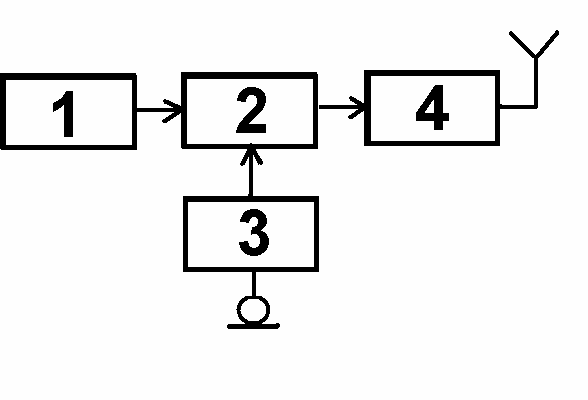  Усилителем мощности
 Микрофонным усилителем
 Задающим генератором
 Модулятором
Вопрос №147
На функциональной схеме изображён FM - передатчик. Чем является блок, обозначенный цифрой 3?
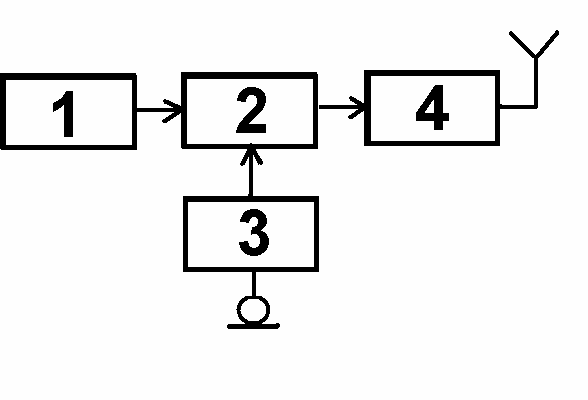  Модулятором
 Усилителем мощности
 Задающим генератором
 Микрофонным усилителем

Вопрос №148
На функциональной схеме изображён FM - передатчик. Чем является блок, обозначенный цифрой 1?
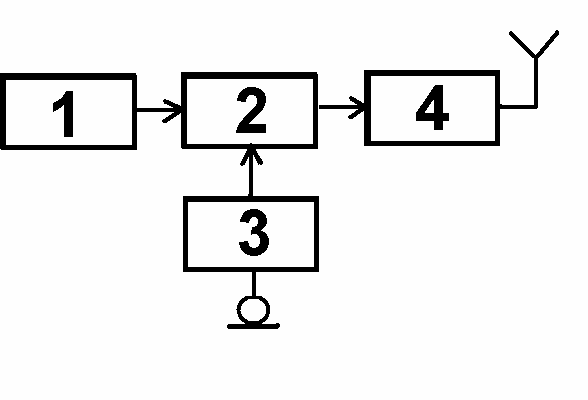  Микрофонным усилителем
 Задающим генератором
 Усилителем мощности
 Модулятором
Вопрос №149
На функциональной схеме изображён FM - передатчик. Чем является блок, обозначенный цифрой 2?
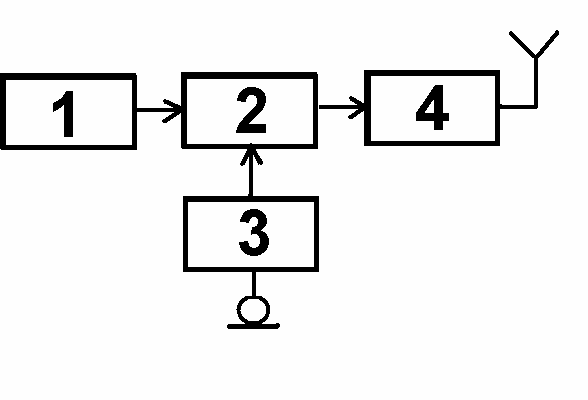  Модулятором
 Микрофонным усилителем
 Усилителем мощности
 Задающим генератором

Вопрос №150
На функциональной схеме изображён супергетеродинный приёмник. Чем является блок, обозначенный цифрой 1?
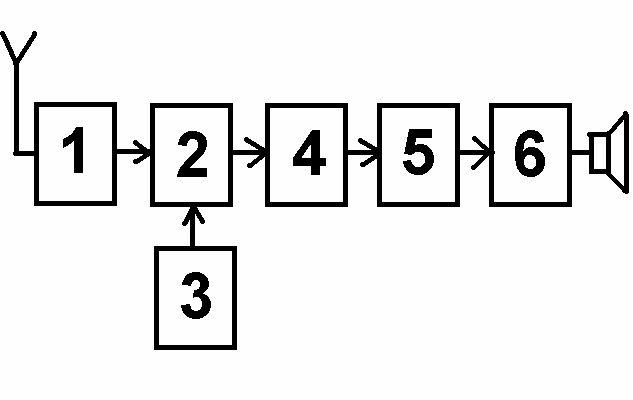  Усилителем высокой частоты
 Детектором
 Смесителем
 Гетеродином
Вопрос №151
На функциональной схеме изображён супергетеродинный приёмник. Чем является блок, обозначенный цифрой 2?
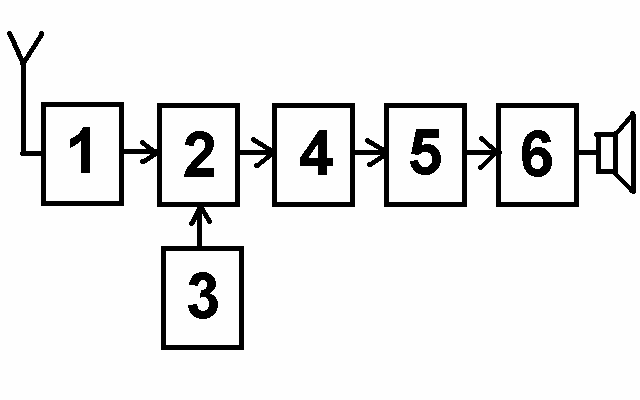  Детектором
 Усилителем высокой частоты
 Смесителем
 Гетеродином

Вопрос №152
На функциональной схеме изображён супергетеродинный приёмник. Чем является блок, обозначенный цифрой 3?
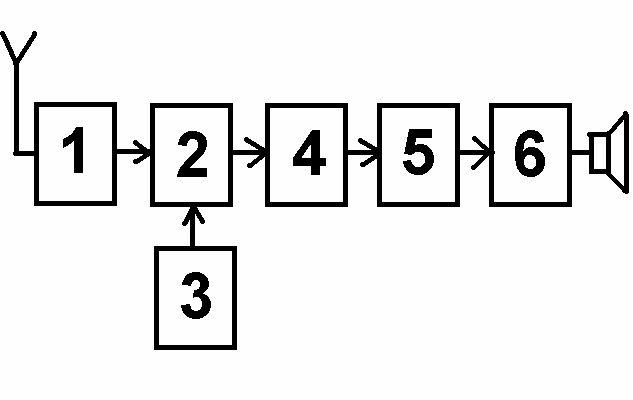  Детектором
 Смесителем
 Усилителем высокой частоты
 Гетеродином

Вопрос №153
На функциональной схеме изображён супергетеродинный приёмник. Чем является блок, обозначенный цифрой 5?
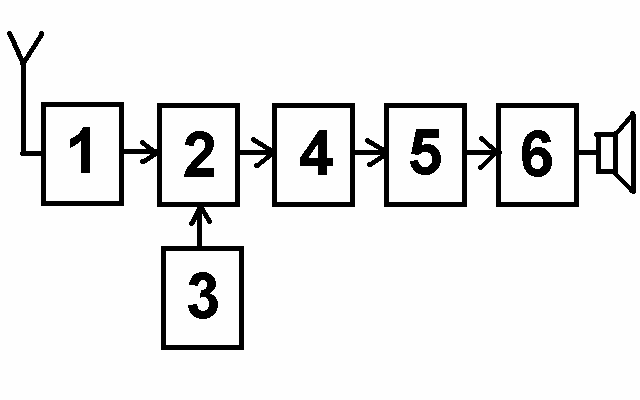  Смесителем
 Усилителем высокой частоты
 Детектором
 Гетеродином
Вопрос №154
Что из перечисленного пригодно для работы в качестве линии питания антенны?
 Коаксиальный кабель, двухпроводная линия
 Резиновый шланг
 Пластмассовая труба
 Стальной трос

Вопрос №155
Какую линию питания антенны можно вести под землёй и крепить непосредственно к стене дома?
 Коаксиальный кабель
 Двухпроводную линию
 Однопроводную линию
 Четырёхпроводную линию

Вопрос №156
Какая линия питания антенны излучает меньше других?
 Двухпроводная линия
 Четырёхпроводная линия
 Коаксиальный кабель
 Однопроводная линия
Вопрос №157
Какая линия питания антенны допускает работу с сильно рассогласованной антенной?
 Резиновый шланг
 Пластмассовая труба
 Двухпроводная линия
 Коаксиальный кабель

Вопрос №158
Как можно понизить резонансную частоту дипольной антенны?
 Использовать линию питания большей длины
 Удлинить антенну
 Использовать линию питания меньшей длины
 Укоротить антенну

Вопрос №159
Каково входное сопротивление высоко подвешенного полуволнового диполя на резонансной частоте?
 Около 75 Ом
 Около 50 Ом
 Зависит от резонансной частоты
 Около 200 Ом
Вопрос №160
Каково входное сопротивление четвертьволновой вертикальной штыревой антенны («граунд-
плейн») на резонансной частоте?
 Около 50 Ом
 Около 30-36 Ом
 Около 75 Ом
 Зависит от резонансной частоты
Вопрос №161
Какой вид имеет диаграмма направленности в горизонтальной плоскости высоко подвешенного горизонтально расположенного полуволнового диполя?
 Полуволновый диполь диаграммы направленности не имеет
 В виде восьмёрки вдоль полотна антенны
 В виде восьмёрки перпендикулярно полотну антенны
 Круговую

Вопрос №162
Какой вид имеет диаграмма направленности в горизонтальной плоскости четвертьволновой вертикальной штыревой антенны («граунд-плейн»)?
 В виде восьмёрки вдоль полотна антенны
 Круговую
 В виде восьмёрки перпендикулярно полотну антенны
 Вертикальная штыревая антенна диаграммы направленности не имеет
Вопрос №163
Что является показателем широкополосности антенны?
 Ширина полосы частот, в пределах которой КСВ не превышает 20
 Ширина полосы частот, в пределах которой антенна полностью перестаёт принимать 	радиосигналы
 Ширина полосы частот, в пределах которой антенна сохраняет свою работоспособность
 Ширина полосы частот, в пределах которой КСВ не превышает 0,7

Вопрос №164
Куда расходуется мощность передатчика, если линия питания антенны имеет потери?
□  На нагрев и линии питания и разъёмов, которыми линия питания присоединяется к 	антенне и передатчику, а также излучение линии питания
□  Только на излучение линии питания
□  Возвращается назад в передатчик
□  Только на нагрев линии питания

Вопрос №165
Если в линии питания антенны, имеющей очень малые потери, произойдёт короткое замыкание, каким станет значение КСВ в этой линии?
 1 (единица)
 -1 (минус единица)
 Бесконечно большим
 Бесконечно малым
Вопрос №166
Если линия питания антенны, имеющей очень малые потери, оторвётся от антенны, каким станет значение КСВ в этой линии?
 Бесконечно малым
 -1 (минус единица)
 1
 Бесконечно большим

Вопрос №167
Справедливо ли утверждение о том, что при увеличении мощности передатчика в 10 раз дальность связи на УКВ возрастает в 10 раз?
 Нет
 Да, если используется направленная антенна
 Да, если антенна поднята на высоту боле десяти длин волн
 Да, если используется однополосная модуляция
Вопрос №168
Какие механизмы дальнего распространения присущи ультракоротким радиоволнам?
 Отражение от ионосферного слоя Z
 Отражение от ионосферного слоя D
 Рефракция, температурная инверсия, радиоаврора, отражение от слоя Es, отражение от 	Луны и следов метеоров
 Ультракороткие радиоволны распространяется только в пределах прямой видимости

Вопрос №169
Что представляет собой температурная инверсия?
 Такое расположение воздушных масс, при котором холодный воздух оказывается 	вверху, а тёплый - внизу
 Момент перехода температуры через ноль градусов Фаренгейта
 Момент перехода температуры через ноль градусов Цельсия
 Такое расположение воздушных масс, при котором тёплый воздух оказывается вверху, а 	холодный - внизу
Вопрос №170
Что представляет собой радиоаврора?
 Выпадение ледяных игл
 Отражение радиоволн от приполярных областей ионосферы во время магнитных бурь
 Такое расположение воздушных масс, при котором холодный воздух оказывается 	вверху, а тёплый - внизу
 Такое расположение воздушных масс, при котором тёплый воздух оказывается вверху, а 	холодный - внизу
Вопрос №171
Сколько в среднем длится солнечный цикл?
 11 лет
 2 года
 5 лет
 17 лет

Вопрос №172
Какое действие является наиболее эффективным для достижения большей дальности связи?
 Увеличение мощности передатчика в два раза
 Использование направленной антенны с коэффициентом усиления 10 дБи вместо 	четвертьволновой штыревой антенны с коэффициентом усиления 1 дБи
 Использование компрессора речевого сигнала в FM - радиостанции
 Увеличение коэффициента усиления микрофонного усилителя FM - радиостанции
Вопрос №173
В каких условиях наблюдается наиболее сильная температурная инверсия?
 При температуре, превышающей плюс 30 градусов
 В туман
 Ночью и утром при большом суточном ходе температур, а также при высоком давлении
 При сильном ветре
Вопрос №174
Каким символом обозначается электрическое напряжение?
 I
 А
 U
 W

Вопрос №175
Каким символом обозначается электрический ток?
 А
 W
 I
 U или Е

Вопрос №176
Как называется электрическая цепь, потребляющая слишком большой ток?
 Короткозамкнутая
 Мертвая
 Закрытая
 Разомкнутая
Вопрос №177
Как называется электрическая цепь, не потребляющая тока?
 Разомкнутая
 Короткозамкнутая
 Мертвая
 Закрытая

Вопрос №178
Какая физическая величина описывает скорость потребления электрической энергии?
 Мощность
 Сопротивление
 Напряжение
 Ток

Вопрос №179
Как действует сопротивление в электрической цепи?
 Оно хранит энергию в электрическом поле
 Оно хранит энергию в магнитном поле
 Оно обеспечивает цепь электронами вследствие химической реакции
 Оно препятствует движению электронов, превращая электрическую энергию в тепло

Вопрос №180
Как можно непосредственно вычислить величину напряжения в цепи постоянного тока при известных значениях тока и сопротивления?
 U = R / I (Напряжение равно сопротивлению, деленному на ток)
 U = I * R (Напряжение равно току, умноженному на сопротивление)
 U = I / R (Напряжение равно току, деленному на сопротивление)
 U = I / P (Напряжение равно току, деленному на мощность)
Вопрос №181
Как можно непосредственно вычислить величину тока в цепи постоянного тока при известных значениях напряжения и сопротивления?
 I = U * R (Ток равен напряжению, умноженному на сопротивление)
 I = U / P (Ток равен напряжению, деленному на мощность)
 I = U / R (Ток равен напряжению, деленному на сопротивление)
 I = R / U (Ток равен сопротивлению, деленному на напряжение)

Вопрос №182
Как называется электрический ток, меняющий своё направление с определённой частотой?
 Переменный ток
 Изменчивый ток
 Ток устоявшейся величины
 Постоянный ток
Вопрос №183
Как называется электрический ток, текущий только в одном направлении?
 Переменный ток
 Постоянный ток
 Изменчивый ток
 Стабильный ток
Вопрос №184
Какова длина волны диапазона 144 МГц?
 10 м
 20 см
 145 м
 2 м

Вопрос №185
Какова длина волны диапазона 433 МГц?
 23 см
 433 м
 70 см
 7 см
Вопрос №186
Какова длина волны диапазона 1300 МГц?
 23 см
 2 м
 10 м
 1300 м
Вопрос №187
Какова длина волны диапазона 28 МГц?
 10 м
 2 м
 28 м
 23 см

Вопрос №188
Что происходит с длиной радиоволны при увеличении частоты?
 Длина радиоволны увеличивается
 Радиоволна превращается в электромагнитную волну
 Длина радиоволны не изменяется
 Длина радиоволны уменьшается

Вопрос №189
Какая боковая полоса, как правило, используется при однополосной (SSB) передаче в УКВ -
диапазонах?
 Верхней
 Подавленной
 Нижней
 Центральной
Вопрос №190
При включении радиостанции в режим передачи и при отсутствии звуков перед микрофоном мощность на выходе радиостанции практически не излучается. Каким видом модуляции производится передача?
 SSB
 Узкополосная FM (NFM)
 AM
 FM

Вопрос №191
При включении радиостанции в режим передачи и при отсутствии звуков перед микрофоном на выходе радиостанции излучается полная мощность. Каким видом модуляции производится передача?
 USB
 FM
 AM
 SSB

Вопрос №192
Что услышит радиооператор радиостанции при приёме в режиме FM двух радиостанций одновременно, если сигналы одной из них значительно мощнее другой?
 Сигналы обеих радиостанций
 Только радиостанцию с более слабыми сигналами
 Только радиостанцию с более мощными сигналами
 Ничего

Вопрос №193
Что происходит при неполном согласовании антенны с линией питания?
 В эфир излучается мощность, меньшая, чем может излучаться при полном согласовании
 Уменьшается громкость радиостанции
 Уменьшается усиление по микрофонному входу
 В эфир излучается мощность, большая, чем может излучаться при полном согласовании
Вопрос №194
Каким волновым сопротивлением должен обладать коаксиальный соединитель, предназначенный для подключения к радиостанции коаксиального кабеля, соединяющего радиостанцию с антенной, имеющей входное сопротивление 50 Ом?
a) 50 Ом
 100 Ом
 75 Ом
 С любым волновым сопротивлением

Вопрос №195
Два коаксиальных соединителя, один из которых имеет волновое сопротивление 50 Ом, а другой - 75 Ом, отличаются только диаметром штыря центрального проводника. Какое волновое сопротивление имеет коаксиальный соединитель с более толстым штырём?
 50 Ом
 Любое
 Определить невозможно
 75 Ом

Вопрос №196
Что означает «сопротивление 50 Ом» применительно к коаксиальному соединителю?
 Сопротивление по постоянному току между корпусом и центральным штырём
 Усилие при стыковке соединителя к ответной части
 Волновое сопротивление соединителя по переменному току
 Сопротивление по постоянному току внутри центрального штыря

Вопрос №197
Какой способ соединения коаксиальных кабелей в линии питания является наименее надёжным?
 Пайка
 Скрутка
 Сварка
 Обжим

Вопрос №198
Какова эффективная изотропно-излучаемая мощность (EIRP) радиостанции мощностью 100 Ватт с линией питания без потерь и антенной с коэффициентом усиления 3 дБи (2 раза по мощности)?
 50 Ватт
 200 Ватт
 100 Ватт
 71 Ватт
Вопрос №199
Что представляет из себя «эквивалент нагрузки» радиостанции?
 Мощный безындукционный резистор, сопротивление которого равно выходному 	сопротивлению радиостанции. Как правило, 50 или 75 Ом
 Кронштейн для крепления радиостанции в автомобиле
 Мощный резистор, рассеивающий при подключении его к источнику питания 	радиостанции такую же мощность, какую потребляет радиостанция
 Мощный резистор, включаемый вместо динамика

Параметры и характеристики радиосистем, единицы измерений, приборы для проведения измерений
Вопрос №200
В каких единицах измеряется электрическое напряжение?
 Ватт
 Вольт
 Ом
 Ампер

Вопрос №201
В каких единицах измеряется сопротивление?
 Ом
 Вольт
 Фарада
 Ватт

Вопрос №202
В каких единицах измеряется ёмкость конденсатора?
 Вольт
 Фарада
 Ватт
 Ом
Вопрос №203
При каком значении коэффициента стоячей волны (КСВ) достигается наиболее полное согласование антенны с линией питания?
 При КСВ =3
 При КСВ =0,5
 При КСВ =1,0
 При КСВ =2

Вопрос №204
Куда включается измеритель коэффициента стоячей волны (КСВ) для измерения степени согласования антенны с радиостанцией?
 Между радиостанцией и источником питания
 Между радиостанцией и линией питания, идущей к антенне, либо между линией 	питания, идущей к антенне, и антенной, либо в разрыв линии питания
 Между антенной и эквивалентом нагрузки
 Между радиостанцией и эквивалентом нагрузки

Безопасность при эксплуатации РЭС любительской службы (излучение радиоволн, электро и пожарная безопасность, оказание первой медицинской помощи)
Вопрос №205
Как лучше всего защитить антенну радиостанции от поражения молнией и воздействия статического электричества?
 Установить предохранитель в линии питания антенны
 Установить согласующее устройство в точке питания антенны
 Установить ВЧ дроссель в линии питания антенны
 Заземлить все антенны, когда они не используются
Вопрос №206
Как лучше всего защитить радиостанцию от поражения молнией и воздействия статического электричества?
 Отключить радиостанцию от линий питания и антенных кабелей
 Никогда не выключать радиостанцию
 Отключить заземляющую систему от радиостанции
 Тщательной изоляцией всей электропроводки
Вопрос №207
В какую погоду зимой наиболее вероятно воздействие статического электричества на антенну любительской радиостанции?
 В оттепель
 При падении атмосферного давления
 В туман
 В метель при низкой влажности

Вопрос №208
Что должно быть заземлено на любительской радиостанции для лучшей защиты от удара током?
 Источник питания
 Корпуса всех устройств, из которых состоит радиостанция
 Вся электропроводка
 Линия питания антенны
Вопрос №209
Ток какой величины, протекающий через человеческое тело, может оказаться смертельным?
 Более 0,1 Ампера
 Приблизительно 5 Ампер
 Более 100 Ампер
 Ток через человеческое тело безопасен
Вопрос №210
Воздействие на какой орган человеческого тела электрического тока очень маленькой величины может привести к смертельному исходу?
 На легкие
 На мозг
 На сердце
 На печень

Вопрос №211
В каком случае требуется заземление радиостанции?
 При эксплуатации радиостанции в полевых условиях
 При эксплуатации радиостанции в деревянном здании
 При эксплуатации радиостанции в условиях повышенной влажности
 Всегда, за исключением мобильных радиостанций

Вопрос №212
Каким образом производится заземление радиостанции?
 Подключением к внешнему заземлению, либо к контуру заземления здания
 Подключением к батарее отопления
 Подключением к внешнему заземлению
 Подключением к контуру заземления здания

Вопрос №213
Допускается ли заземление радиостанции подключением к батарее отопления?
 Категорически запрещено
 Допускается
 Зависит от категории помещения
 Зависит от типа батарей отопления
Вопрос №214
Допускается ли заземление радиостанции подключением к газовым трубам?
 Допускается
 Категорически запрещено
 Запрещается только при использовании «баллонного» газа
 Зависит от категории помещения

Вопрос №215
Какие первичные средства пожаротушения должны использоваться в помещении, в котором установлена радиостанция?
 Углекислотные и пенные огнетушители
 Только порошковые огнетушители
 Углекислотные и порошковые огнетушители
 Только углекислотные огнетушители

Электромагнитная совместимость, предотвращение и устранение радиопомех
Вопрос №216
Ваш сосед жалуется на помехи телевизионному приёму по всем каналам тогда, когда Вы передаете с Вашей любительской радиостанции на любом диапазоне. Что является наиболее вероятной причиной помех?
 Низкая высота антенны ТВ приемника
 Слишком низкий уровень подавления гармоник радиостанции
 Антенна любительской радиостанции имеет неверную длину
 Перегрузка ТВ - приемника или антенного усилителя
Вопрос №217
Ваш сосед жалуется на помехи телевизионному приёму на одном или двух каналах тогда, когда Вы передаете только на диапазоне 2 м. Что обычно является наиболее вероятной причиной помех?
 Перегрузка ТВ приемника по входу
 Изменение состояния ионосферы вокруг ТВ - антенны соседа
 Гармонические излучения Вашей радиостанции
 Плохая фильтрация средних частот в радиостанции

Вопрос №218
Как можно минимизировать помехи другим радиооператорам любительских радиостанций во время длительной проверки радиостанции в режиме передачи?
 Использовать эквивалент нагрузки
 Выбрать свободную частоту
 Использовать нерезонансную антенну
 Использовать резонансную антенну

Соответствие номера вопроса и правильного ответа
([№ вопроса], правильный ответ)
[1] d
[2] d
[3] a
[4] b
[5] c
[6] d
[7] b
[8] b
[9] c
[10] c
3.3.   для   второй   квалификационной   категории   (соответствуют Рекомендации T/R 61-02 (HAREC) Европейской конференции администраций почт и электросвязи). Соответствие минимальным требованиям подтверждается при правильном ответе в течении не более одного часа на 23 и более из 30 вопросов:

Международные правила, нормы и терминология, относящиеся к любительской службе
Вопрос №1
С какими радиостанциями может проводить радиосвязи любительская станция, если она НЕ участвует в проведении аварийно-спасательных работ?
□  С любительскими радиостанциями, радиостанциями гражданского «СиБи» диапазона 	(27 МГц), а также с радиостанциями стандартов LPD (433 МГц, 10мВт) и PMR (446 	МГц, 0,5 Вт)
□  С любительскими радиостанциями и радиостанциями гражданского «СиБи» диапазона
(27 МГц)
□  С любительскими радиостанциями и радиостанциями стандартов LPD (433 МГц, 10мВт)
и PMR (446 МГц, 0,5 Вт)
□  Только с любительскими радиостанциями
Вопрос №2
В каких случаях любительская радиостанция может передавать кодированные сообщения?
□  Ни в каких, при этом передача контрольного номера в соревнованиях по радиоспорту, а 	также управляющих команд и телеметрии любительских радиостанций наземного и 	космического базирования не относится к передачам с использованием кодировки 	сигнала
□  При участии в аварийно-спасательной связи
□  Только при работе вне любительских диапазонов
□  Не регламентируется
Вопрос №3
Разрешено ли радиостанции любительской службы создание преднамеренных помех другим радиостанциям?
□  Разрешено, если станция другой службы работает на более низкой основе
□  Не разрешено в диапазонах совместного использования с другими службами связи
□  Разрешено, если это «радиохулиган», который не реагирует на требования прекратить 	передачу
□  Не разрешено
Вопрос №4
Разрешено ли радиостанции любительской службы передавать какие-либо сообщения за плату?
□  Не разрешено на частотах ниже 30 МГц
□  Не разрешено
□  Разрешено, если это реклама
□  Разрешено, если это телеграммы в труднодоступные районы страны
Вопрос №5
Как называется любительская радиостанция, производящая односторонние передачи в целях изучения условий распространения радиоволн?
□  Радиомаяк
□  Цифровая станция
□  Станция радиоуправления
□  Ретранслятор
Вопрос №6
Может ли станция любительской службы проводить радиосвязи с радиостанциями, не имеющими отношения к любительской службе?
□  Не может
□  Может для выяснения, на какой основе (первичной или вторичной) работают эти 	радиостанции
□  Может, если эти станции имеют Свидетельства о регистрации РЭС
d)□  Может в случае стихийных бедствий, при проведении аварийно-спасательных работ
Вопрос №7
Если радиооператор любительской радиостанции слышит сигнал бедствия на частоте, на которой он не имеете права осуществлять передачу, что ему разрешено сделать для помощи станции, терпящей бедствие?
□  Ему разрешено помогать, только если сигналы его радиостанции будут на ближайшей 	частоте в разрешенных границах
□  Ему не разрешено помогать, потому что сигнал лежит вне границ разрешенных ему 	частот
□  Ему разрешено помогать станции, терпящей бедствие, на любых частотах любым 	доступным способом
□  Ему разрешено помогать вне разрешённых частот передачи, если только он использует 	международный код Морзе
Вопрос №8
На сколько условных районов разделён земной шар по схеме деления на районы IARU (ITU)?
□  На пять
□  На два
□  На четыре
□  На три

Вопрос №9
Какие территории входят в первый район IARU (ITU)?
□  Австралия и Океания
□  Северная Америка
□  Южная Америка
□  Африка, Европа, страны бывшего СССР
Вопрос №10
На основании рекомендаций какой организации в различных странах Европы и ряде неевропейских стран устанавливаются единые требования к квалификации радиолюбителей?
□  ITU (МСЭ, Международный союз электросвязи)
□  WRL (Всемирная радиолюбительская лига)
□  СЕРТ (Европейская конференция администраций почт и электросвязи)
□  СРР (Союз радиолюбителей России)
Вопрос №11
Какой из перечисленных позывных сигналов образован для любительской службы?
□  RA3A
□  RIT
□  БЕРЁЗА
□  АТ-321
Вопрос №12
Какой из перечисленных позывных сигналов образован для любительской службы?
□  ФОНАРЬ
□  RMT
□  RA9EM
□  MO13

Вопрос №13
Какой позывной сигнал не относится к любительской службе?
□  R4IT
□  R8SRR
□  R44ITU
□  RIT
Вопрос №14
Как называется международная организация радиолюбителей?
□  СЕРТ (Европейская конференция администраций почт и электросвязи)
□  WRL (Всемирная радиолюбительская лига)
□  ITU (МСЭ, Международный союз электросвязи)
□  IARU (Международный радиолюбительский союз)
Вопрос №15
Что обозначает сокращение «DX»?
□  Радиостанцию, работающую в соревнованиях
□  Радиостанцию, работающую малой мощностью
□  Дальнюю или редкую радиостанцию
□  Радиостанцию, работающую с плохим сигналом
Вопрос №16
При каких условиях любительская радиостанция может использоваться на борту морского или воздушного судна
□  С согласия владельца судна
□  При наличии разрешений Морского или Воздушного Регистров
□  При любых условиях
□  С согласия командира судна и при условии соблюдения всех правил по обеспечению 	безопасности полетов или мореплавания
Вопрос №17
Разрешается ли допуск на любительскую радиостанцию лица, не имеющего квалификацию или имеющего квалификацию более низкой категории?
□  Не допускается
□  Допускается только при участии в соревнованиях
□  Допускается исключительно в целях обучения и при условии обеспечения непрерывного 	контроля за его работой
□  Допускаются только лица не старше 19 лет
Вопрос №18
Какой российский документ имеет силу полной лицензии СЕРТ?
□  Свидетельство об образовании позывного сигнала опознавания радиолюбителя первой 	категории
□  Свидетельство об образовании позывного сигнала опознавания радиолюбителя первой 	или второй квалификационной категории
□  Свидетельство о регистрации РЭС первой категории
□  Свидетельство об образовании позывного сигнала опознавания радиолюбителя третьей 	квалификационной категории
Вопрос №19
Какой российский документ имеет силу лицензии СЕРТ новичка (Novice)?
□  Свидетельство о регистрации РЭС третьей квалификационной категории
□  Свидетельство об образовании позывного сигнала опознавания радиолюбителя первой
или второй квалификационной категории
□  Свидетельство о регистрации РЭС четвёртой квалификационной категории
□  Свидетельство об образовании позывного сигнала опознавания радиолюбителя третьей 	квалификационной категории
Вопрос №20
В течение какого времени радиооператор любительской радиостанции, нерезидент, - обладатель полной или Novice - лицензии СЕРТ может осуществлять передачи с территории России, без получения разрешительных документов?
□  Ограничений нет
□  1 месяц
□  90 дней
□  Не имеет права
Вопрос №21
Какой позывной сигнал должен передавать радиолюбитель, осуществляющий передачи при посещении страны, присоединившейся к рекомендациям СЕРТ T/R 61-01 и ЕСС(05)06 ?
□  Передаётся свой позывной сигнал, после которого через дробь следует буква "Р"
□  Перед своим позывным сигналом через дробь передаётся префикс страны пребывания
□  Передаётся только свой позывной сигнал
□  После своего позывного сигнала через дробь передаётся префикс страны пребывания
Вопрос №22
Какой позывной сигнал должен использовать российский радиолюбитель с позывным сигналом RL3DX, не имеющий бельгийской национальной радиолюбительской лицензии, для осуществления передач с территории Бельгии в течение первых 90 дней пребывания? Смотри подсказку.
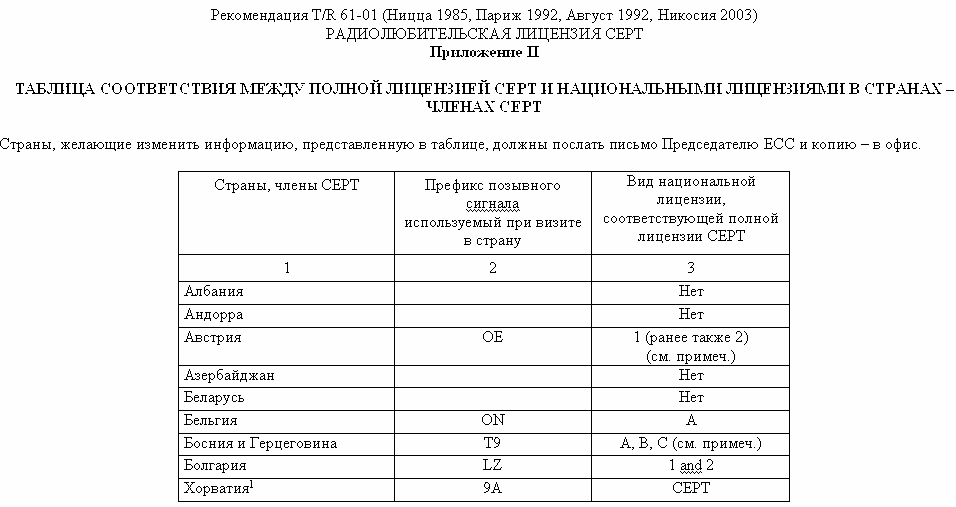 □  ON33DX
□  RL3DX/ON
□  ON/RL3DX
□  RL3DX
Вопрос №23
Какой позывной сигнал должен использовать российский радиолюбитель с позывным сигналом RL3DX, не имеющий австрийской национальной радиолюбительской лицензии, для осуществления передач с территории Австрии в течение первых 90 дней пребывания? Смотри
подсказку.
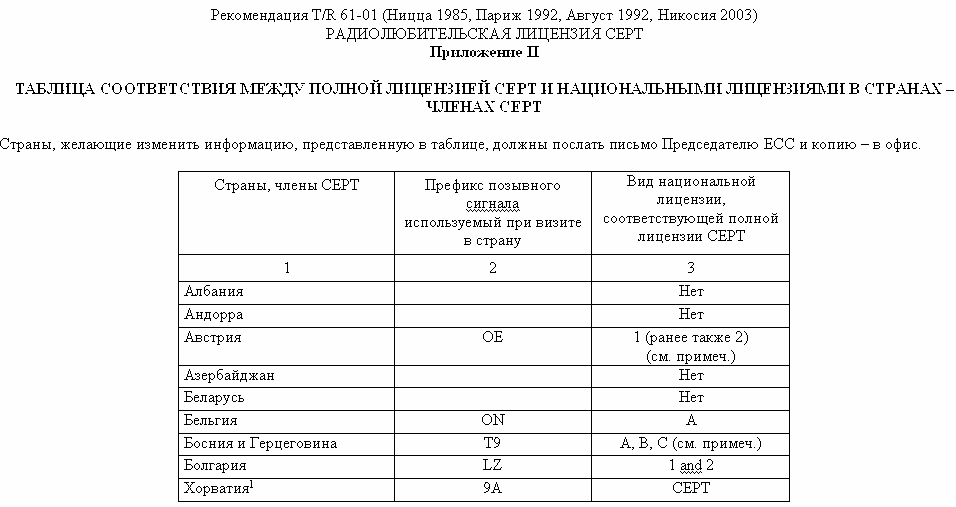 □  RL3DX
□  RL3DX/OE
□  OE83DX
□  OE/RL3DX
Вопрос №24
В каком документе содержатся сведения о том, в соответствии с какой национальной радиолюбительской лицензией может осуществлять передачи владелец полной или Novice - лицензии СЕРТ в стране пребывания? Как найти этот документ?
□  В соответствии с решением Роскомнадзора. Находится в интернете на сайте 	Роскомнадзора по адресу http://www.rsoc.ru
□  В соответствии с решением Союза радиолюбителей России. Находится в интернете на 	сайте СРР по адресу http://www.srr.ru
□  В соответствии с последним Решением ГКРЧ по радиолюбителям. Находится в 	интернете на сайте ГРЧЦ по адресу http://www.grfc.ru
□  В соответствии с приложением № 2 рекомендации СЕРТ T/R 61-01. Находится в 	интернете на сайте Европейского комитета по радиосвязи по адресу http://www.ero.dk
Вопрос №25
Может ли обладатель Свидетельства об образовании позывного сигнала опознавания четвёртой квалификационной категории осуществлять передачи из стран пребывания, присоединившихся к рекомендациям СЕРТ T/R 61-01 и ЕСС(05)06?
□  Может в соответствии с полной лицензией СЕРТ
□  Нет, не может
□  Может в соответствии с международной лицензией СЕРТ
□  Может в соответствии с лицензией СЕРТ новичка (Novice)
Вопрос №26
Дает ли полная или Novice - лицензия СЕРТ, право беспрепятственно осуществлять ввоз и вывоз любительской аппаратуры в страны - члены СЕРТ?
□  Дает, но только в страны, присоединившейся к рекомендациям СЕРТ T/R 61-01 и 	ЕСС(05)06
□  Дает, но только в страны - члены СЕРТ
□  Не дает. Рекомендации СЕРТ не заменяют таможенные правила и не имеют отношения к 	ввозу и вывозу радиолюбительской аппаратуры
d)□  Дает, но только радиолюбителю первой квалификационной категории
Вопрос №27
Какую функцию выполняет гармонизированный радиолюбительский экзаменационный сертификат HAREC?
□  Это справка о сдаче экзамена по программе лицензии СЕРТ новичка (Novice), на 	основании которой Администрация связи страны пребывания выдаёт национальную 	радиолюбительскую лицензию без экзамена
□  Это свидетельство о членстве радиолюбителя в национальной радиолюбительской 	организации
□  Это справка о сдаче экзамена по программе полной лицензии СЕРТ, на основании 	которой Администрация связи страны пребывания выдаёт национальную 	радиолюбительскую лицензию без экзамена
□  Это лицензия, на основании которой радиолюбитель может осуществлять передачи из 	стран - членов СЕРТ в течение 90 дней

Вопрос №28
Какую функцию выполняет радиолюбительский экзаменационный сертификат новичка
ARNEC?
□  Это справка о сдаче экзамена по программе лицензии СЕРТ новичка (Novice), на 	основании которой Администрация связи страны пребывания выдаёт национальную 	радиолюбительскую лицензию без экзамена
□  Это лицензия, на основании которой радиолюбитель может осуществлять передачи из 	стран - членов СЕРТ в течение 90 дней
□  Это справка о сдаче экзамена по программе полной лицензии СЕРТ, на основании 	которой Администрация связи страны пребывания выдаёт национальную 	радиолюбительскую лицензию без экзамена
□  Это свидетельство о членстве радиолюбителя в национальной радиолюбительской 	организации
Вопрос №29
Какой позывной сигнал должен использовать для опознавания своей радиостанции владелец лицензии СЕПТ при временном (до 90 дней) посещении России?
□  RB/ и далее свой позывной
□  RA/ и далее свой позывной
□  R/ и далее свой позывной
□  свой позывной и далее после дроби условный номер федерального округа
Вопрос №30
Какой позывной сигнал должен использовать для опознавания своей радиостанции владелец лицензии СЕПТ "новичка" (CEPT NOVICE) при временном ( до 90 дней) посещении России?
□  R/ и далее свой позывной
□  свой позывной и далее после дроби условный номер федерального округа
□  RU/ и далее свой позывной
□  RC/ и далее свой позывной
Вопрос №31
Какую возможность дает российскому радиолюбителю наличие лицензии СЕРТ, в стране, присоединившейся к рекомендации СЕРТ T/R 61-02 и сообщению ERC 32 по полученю документов?
a)□  Получить только национальную радиолюбительскую лицензию страны, присоединившейся к рекомендации СЕРТ T/R 61-02 и сообщению ERC 32 без экзамена
на основании лицензии СЕРТ
□  Получить национальную радиолюбительскую лицензию страны, присоединившейся к 	рекомендации СЕРТ T/R 61-02 и сообщению ERC 32 и международный 	экзаменационный сертификат (HAREC или ARNEC) без экзамена на основании 	лицензии СЕРТ
□  Ни какой дополнительной возможности для получения документов
□  Получить только международный экзаменационный сертификат (HAREC или ARNEC)
без экзамена на основании лицензии СЕРТ
Вопрос №32
Какую национальную радиолюбительскую лицензию в Бельгии может без экзаменов получить российский радиолюбитель, имеющий Гармонизированный экзаменационный сертификат HAREC? (Смотри подсказку)
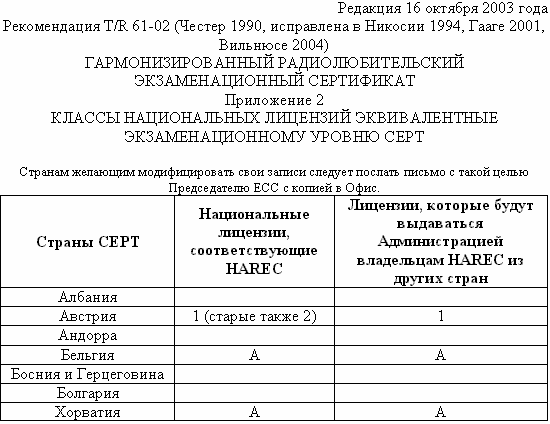 □  Лицензию класса "А"
□  Лицензию HAREC
□  Лицензию второй категории
□  Лицензию СЕРТ
Вопрос №33
Где можно сдать международный экзамен на получение гармонизированного радиолюбительского экзаменационного сертификата HAREC?
□  Международных экзаменов на получение гармонизированного экзаменационного 	сертификата HAREC не существует. Каждая страна СЕРТ организует национальные 	экзамены в соответствии с темами, перечисленными в приложении № 6 рекомендаций 	T/R61-02
□  В штаб - квартире СЕРТ в Женеве
□  В штаб - квартире ITU в Вене
□  Заочно в интернете на сайте Европейского комитета по радиосвязи по адресу
http://www.ero.dk
Вопрос №34
Может ли гражданин России сдать экзамен на получение гармонизированного радиолюбительского экзаменационного сертификата HAREC за пределами России?
□  Может, если он является членом национальной радиолюбительской организации
□  Нет, не может
□  Может - только в штаб - квартире ITU
□  Да, может. Для этого гражданин России должен сдать национальный 	радиолюбительский экзамен в любой стране СЕРТ, на квалификационную категорию 	(класс), соответствующую полной лицензии CEPT
Вопрос №35
Как Регламентом радиосвязи Международного союза электросвязи определены цели любительской службы?
□  Бесплатная переговорная радиосвязь
□  Взаимная радиосвязь на территориях со слабым развитием сетей связи общего 	пользования
□  Самообучение, переговорная связь и технические исследования
□  Такого определения нет

Вопрос №36
Как Регламентом радиосвязи Международного союза электросвязи определены лица, допущенные к любительской службе?
□  Лица, имеющие стационарную, либо мобильную радиостанцию
□  Такого определения нет
□  Лица, имеющие мобильную радиостанцию
□  Лица, имеющие должное разрешение и занимающимися радиотехникой исключительно 	из личного интереса и без извлечения материальной выгоды
Вопрос №37
Как Регламентом радиосвязи Международного союза электросвязи определена Администрация связи?
□  Любая организация страны – участника, заявившая о том, что она администрирует сети 	связи в своей стране
□  Любое правительственное учреждение или служба, ответственное за развитие сетей 	связи в стране
□  Любое правительственное учреждение или служба, ответственное за выполнение 	обязательств по Уставу Международного союза электросвязи, по Конвенции 	Международного союза электросвязи и по Административным регламентам
□  Любая организация, осуществляющая надзор за использованием в стране 	радиочастотного спектра
Вопрос №38
Какая из перечисленных любительских радиостанций вправе претендовать на то, что какая- либо из частот будет закреплена за ней постоянно или будет освобождена для ней в какой-то момент времени: радиостанция, участвующая в соревнованиях, радиостанция, участвующая в тренировке аварийной радиолюбительской службы, радиостанция, ведущая «круглый стол»?
□  Радиостанция, участвующая в соревнованиях
□  Ни одна из радиостанций
□  Радиостанция, участвующая в тренировке аварийной радиолюбительской службы
□  Радиостанция, ведущая «круглый стол»?

Нормативные правовые акты Российской Федерации, касающиеся использования радиочастотного спектра РЭС любительской службы
Вопрос №39
Какой из перечисленных диапазонов выделен любительской службе на первичной основе?
□  23 см
□  90 см
□  2 м
□  70 см

Вопрос №40
Что должен делать радиооператор любительской радиостанции, ведущий передачу в диапазоне частот, выделенном любительской службе на вторичной основе, при требовании прекратить передачу со стороны радиостанции, работающей на первичной основе?
□  Продолжать передачу
□  Выяснить позывной радиостанции, работающей на первичной основе
□  Прекратить передачу
□  Выяснить местоположение радиостанции, работающей на первичной основе
Вопрос №41
Для каких целей предназначена любительская и любительская спутниковая службы в Российской Федерации?
□  Для самореализации граждан в сфере любительской радиосвязи и радиоспорта,  	изучения, исследования и экспериментального использования новых технологий и видов 	радиосвязи, развития технического творчества детей и молодежи, социальной 	реабилитации граждан с ограниченными возможностями
□  Для разработки радиосхем, увеличения числа разработчиков радиосхем
□  Для оказания помощи зарубежным странам в улучшении технического состояния сетей 	радиосвязи и технического мастерства обслуживающего персонала, а также для 	поощрения визитов зарубежных радиолюбителей
□  Для обеспечения граждан Российской Федерации везде и всегда, где это возможно, 	бесплатными средствами связи, в том числе мобильными.
Вопрос №42
Какие темы запрещены для радиообмена в эфире?
□  Только политика
□  Политика, религия коммерческая реклама, высказывания экстремистского характера, 	угрозы применения насилия, оскорбления и клевета
□  Только угрозы применения насилия, оскорбления и клевета
□  Для радиообмена в эфире нет запрещённых тем
Вопрос №43
Какие сведения запрещены к передаче радиооператорам радиостанций любительской службы?
□  Не регламентируется
□  Сведения, составляющие государственную тайну
□  Сведения, полученные при прослушивании работы любительских радиостанций
□  Сведения, полученные от корреспондентов
Вопрос №44
Какая организация контролирует выполнение правил и требований любительской службы в России?
□  Союз радиолюбителей России (СРР)
□  Главный радиочастотный центр (ФГУП ГРЧЦ)
□  Государственная комиссия по радиочастотам (ГКРЧ)
d)□  Роскомнадзор
Вопрос №45
Сколько категорий радиолюбителей установлено в России?
□  Пять
□  Четыре
□  Три
□  Шесть
Вопрос №46
Сколько постоянных позывных сигналов может быть образовано любительской радиостанции?
□  Три
□  Только один
□  Два
□  Нет ограничений
Вопрос №47
Какая категория предоставляет радиолюбителю в России наибольшие возможности работы в эфире?
□  «Супер»
□  Четвёртая
□  Первая
□  «Экстра»
Вопрос №48
Какой максимальной мощностью разрешено производить передачи любительским радиостанциям четвертой категории?
□  Пять ватт
□  Десять ватт
□  Один ватт
□  Мощность не ограничена
Вопрос №49
На каких диапазонах разрешено осуществлять передачи радиооператорам любительских радиостанций четвертой категории самостоятельно с собственной радиостанции?
□  Только на УКВ - диапазонах
□  Только на диапазоне 160 метров
□  На диапазоне 160 метров и УКВ-диапазонах
□  На всех диапазонах, выделенных любительской службе в России
Вопрос №50
С каких радиостанций разрешено осуществлять передачи начинающим радиолюбителям, не имеющим категории?
□  С радиостанций 1 категории только под непосредственным контролем управляющего 	оператора
□  С радиостанций 1 и 2 категории только под непосредственным контролем 	управляющего оператора
□  Начинающим радиолюбителям, не имеющим категории, осуществлять передачи 	запрещено
□  С любых радиостанций только под непосредственным контролем управляющего 	оператора
Вопрос №51
С каких радиостанций разрешено осуществлять передачи в диапазоне коротких волн радиооператорам любительских радиостанций четвёртой категории?
□  С радиостанций физических и юридических лиц, имеющих 1 категорию
□  Радиооператорам любительских радиостанций четвёртой категории осуществлять 	передачи в диапазоне коротких волн запрещено
□  С радиостанций физических и юридических лиц, имеющих 1, и 2 категорию
□  С радиостанций физических и юридических лиц, имеющих 1, 2 и 3 категорию и только 	под непосредственным контролем управляющего оператора
Вопрос №52
Из каких частей состоит позывной сигнал?
□  Суффикс и приставка
□  Суффикс и астериск
□  Префикс и астериск
□  Префикс и суффикс
Вопрос №53
Как правильно записывается позывной, произнесенный в эфире как "Роман-Жук-Три-
Дмитрий-Анна-Василий"?
□  RG3DAV
□  RV3DAW
□  RQ3DAW
□  RW3DAV
Вопрос №54
Как правильно записывается позывной, произнесенный в эфире как "Роман-Знак-Три-
Дмитрий-Галина-Зинаида"?
□  RZ3DHZ
□  RZ3DGZ
□  RZ3DGX
□  RX3DGZ
Вопрос №55
Как правильно записывается позывной, произнесенный в эфире как "Ульяна-Анна-Три-Щука-
Жук-Иван-Краткий"?
□  UA3VQIK
□  UA3QVI
□  UA3QVJ
□  UA3VQJ
Вопрос №56
Укажите позывной радиооператора любительской радиостанции из России
□  UA9AAA
□  US5AAA
□  UN8AAA
□  UK8AAA
Вопрос №57
Какой из перечисленных ниже позывных используется для опознавания любительской радиостанции, установленной на автомобиле или речном судне?
□  UA3AA/m
□  UA3AA/s
□  UA3AA/mm
□  UA3AA/z

Вопрос №58
Какой позывной сигнал использовал Э.Т. Кренкель?
□  UA1FA
□  UW3DI
□  RAEM
□  R1FL
Вопрос №59
Кому принадлежал позывной сигнал RAEM?
□  Лаповок Я.С.
□  Кудрявцев Ю.Н.
□  Лбов Ф.А.
□  Кренкель Э.Т.
Вопрос №60
Укажите позывной сигнал любительской радиостанции, принадлежащей ветерану Великой Отечественной войны?
□  R73SRR
□  U3DI
□  R3DAAD/B
□  RR3DH
Вопрос №61
Укажите позывной сигнал любительской радиостанции четвёртой категории
□  R73SRR
□  R3DAAD
□  RR3DH
□  U3DI

Вопрос №62
Какие префиксы позывных сигналов выделены для радиолюбителей России?
□  RA0 - RZ9
□  R0 - R9, RA0 - RZ9, UA0-UI9
□  RA0 - RZ9, UA0-UZ9
□  UA0-UZ9
Вопрос №63
Какой мощностью работает радиостанция любительской службы с позывным сигналом
UA3AA/QRP?
□  5 Ватт, или менее
□  Более 1000 Ватт
□  Нельзя определить
□  Более 200 Ватт
Вопрос №64
Когда радиооператор любительской радиостанции может использовать свою любительскую радиостанцию для передачи "SOS" или "MAYDAY" на радиочастотах, выделенных другим
службам радиосвязи?
□  Только в определённое время (через 15 или 30 минут после начала часа)
□  Когда передано штормовое предупреждение
□  Никогда
□  В исключительных случаях и только при непосредственной угрозе жизни и здоровью 	граждан
Вопрос №65
Разрешено ли радиолюбительской станции передавать музыку?
□  Разрешено на частотах выше 433 МГц
□  Разрешено только в вечернее время
□  Не разрешено
□  Не разрешено, кроме передачи музыкальных позывных
Вопрос №66
При каких условиях радиооператор любительской радиостанции может самостоятельно осуществлять передачи с принадлежащей ему радиостанции?
□  При наличии у радиооператора Разрешения на эксплуатацию радиостанции
□  При наличии у радиооператора членского билета Союза радиолюбителей России
□  При наличии у радиооператора эксплуатационной и технической квалификации, 	позывного сигнала, регистрации РЭС, а также выполнении Решения ГКРЧ по 	любительской службе
□  При наличии у радиооператора Сертификата соответствия на радиостанцию

Вопрос №67
Какая организация образует позывной сигнал радиостанции любительской службы?
□  Территориальное управление Роскомнадзора
□  Радиочастотная служба, состоящая из Главного радиочастотного центра, а также 	радиочастотных центров Федеральных округов и их филиалов в Республиках, краях и 	областях
□  Государственная комиссия по радиочастотам
□  Союз радиолюбителей России
Вопрос №68
Сколько Свидетельств о регистрации радиоэлектронного средства (РЭС), должен получить радиооператор любительской радиостанции?
□  Одно на позывной и по одному на каждый трансивер
□  По одному на каждое радиоэлектронное средство (трансивер)
□  Максимум два: одно на основное место жительства и одно на дачу
□  Только одно
Вопрос №69
Может ли радиолюбитель допустить другого радиолюбителя, не имеющего позывного, для работы со своей радиостанции?
□  Может только под личным контролем
□  Может только под контролем Радиочастотной службы
□  Не может
□  Может только под контролем Роскомнадзора

Вопрос №70
Эксплуатация радиоэлектронных средств без специального разрешения (лицензии), если такое разрешение (такая лицензия) обязательно (обязательна) влечет административное
наказание физического лица в виде:
□  Предупреждение в письменной форме.
□  Лишение специального права, предоставленного физическому лицу на три года.
□  Наложение административного штрафа на физическое лицо с конфискацией 	радиоэлектронных средств или без таковой.
□  Административный арест физического лица на срок до пятнадцати суток.
Вопрос №71
Каким документом российским радиолюбителям выделяются полосы радиочастот для проведения радиосвязей?
□  Постановлением Правительства РФ (ППРФ)
□  Решением Госинспекции электросвязи РФ (ГИЭ)
□  Решением Государственной комиссии по радиочастотам (ГКРЧ)
□  Решением Министерства внутренних дел (МВД)
Вопрос №72
Имеет ли право лицо, не имеющее квалификации радиолюбителя (категории), осуществлять самостоятельно передачи на зарегистрированной любительской радиостанции, переданной ему по доверенности?
□  Да, при наличии разрешения полиции
□  Да
□  Нет. Лицо, не имеющее квалификации радиолюбителя, может осуществлять передачи 	только под контролем управляющего оператора, указанного в Свидетельстве о 	регистрации РЭС
□  Да, только в случае, если доверенность заверена нотариально
Вопрос №73
Что определяется Свидетельством об образовании позывного сигнала опознавания?
□  Свидетельство об образовании позывного сигнала опознавания является разрешением на 	осуществление радиолюбителем передач с любых радиостанций
□  Только квалификационная категория радиооператора любительской радиостанции
□  Квалификационная категория радиооператора любительской радиостанции и позывной 	сигнал опознавания радиостанций
□  Только позывной сигнал любительской радиостанции
Вопрос №74
В каком случае радиооператор любительской радиостанции может не вести аппаратный журнал?
□  При проведении радиосвязей цифровыми видами связи
□  При использовании стационарной радиостанции в полосах радиочастот выше 30 МГц
□  При использовании мобильной радиостанции в полосах радиочастот выше 30 МГц
□  При проведении радиосвязей с местными корреспондентами

Вопрос №75
Какой минимальный объём информации фиксируется в аппаратном журнале любительской радиостанции?
□  Дата и время проведения радиосвязи, диапазон и вид работы, позывной корреспондента
□  Позывной корреспондента, его имя и местонахождение, используемая аппаратура и 	антенны, краткая характеристика погодных условий
□  Позывной корреспондента и оба рапорта
□  Дата и время проведения радиосвязи
Вопрос №76
Какой минимальный объём информации фиксируется в аппаратном журнале любительского ретранслятора или радиомаяка?
□  При работе любительских ретрансляторов и радиомаяков аппаратный журнал не ведётся
□  Выходная мощность и потребляемый ток
□  Список позывных сигналов допущенных корреспондентов
□  Время включения и выключения

Вопрос №77
Сколько времени должен храниться аппаратный журнал любительской радиостанции?
□  Не менее одного года после внесения в него последних сведений
□  Не менее трёх лет после внесения в него последних сведений
□  Не менее шести месяцев после того, как он начат
□  Вечно
Вопрос №78
Обязательно ли переносить сведения в аппаратный журнал любительской радиостанции из отдельного журнала учёта радиосвязей, проведённых в соревнованиях?
□  Обязательно, если учёт связей в соревнованиях вёлся на бумажном носителе
□  Нет
□  Обязательно, если учёт связей в соревнованиях вёлся с использованием компьютера
□  Да
Вопрос №79
Можно ли вносить в аппаратный журнал любительской радиостанции какую-либо информацию помимо обязательной
□  Можно вносить дополнительную информацию только об используемой аппаратуре и 	погодных условиях
□  Можно вносить дополнительную информацию, только переданную корреспондентом
□  Можно вносить любую дополнительную информацию
□  Нельзя
Вопрос №80
Какая полоса частот двухметрового диапазона предназначена для работы частотной модуляцией (FM) без использования наземных ретрансляторов и радиолюбительских спутников?
□  144 - 146 МГц
□  145 - 146 МГц
□  145,206-145,594 МГц
□  144.0 - 144.5 МГц
Вопрос №81
Каков разнос частот приёма и передачи любительского ретранслятора на диапазоне 70 см?
□  6 МГц
□  1,6 МГц
□  100 кГц
□  600 кГц
Вопрос №82
Каков разнос частот приёма и передачи любительского ретранслятора на диапазоне 2 м?
□  600 кГц
□  6 МГц
□  1,6 МГц
□  100 кГц
Вопрос №83
Каков разнос частот приёма и передачи любительского ретранслятора на диапазоне 23 см?
□  1,6 МГц
□  6 МГц
□  100 кГц
□  600 кГц
Вопрос №84
Какое сообщение может регулярно передавать любительский ретранслятор азбукой Морзе?
□  Телеметрию
□  Новости для радиолюбителей
□  Значение температуры ретранслятора и напряжение питания
□  Позывной сигнал ретранслятора

Вопрос №85
Какие станции пользуются преимуществом при проведении радиосвязей через любительский ретранслятор?
□  Стационарные
□  Носимые и возимые
□  Иностранные
□  Местные

Вопрос №86
Что может потребоваться передавать вашей радиостанции одновременно с речевым сигналом для проведения QSO через любительский ретранслятор?
□  Позывной сигнал ретранслятора
□  Субтон
□  Позывной сигнал владельца ретранслятора
□  Звук высокого тона, указывающий на окончание передачи
Вопрос №87
Какой экзаменационной программе СЕПТ соответствуют вопросы на четвёртую категорию?
□  Сообщению ECC 89 (ENTRY LEVEL).
□  Сообщению CEPT ERC32 (ARNEC).
□  Рекомендации CEPT T/R 61-02 (HAREC).
□  Рекомендации CEPT T/R 61-02 (HAREC). Дополнительно требуется 	продемонстрировать умение принимать на слух текст азбукой Морзе со скоростью 60 	знаков в минуту.

Вопрос №88
Какой экзаменационной программе СЕПТ соответствуют вопросы на третью категорию?
□  Рекомендации CEPT T/R 61-02 (HAREC).
□  Рекомендации CEPT T/R 61-02 (HAREC). Дополнительно требуется 	продемонстрировать умение принимать на слух текст азбукой Морзе со скоростью 60 	знаков в минуту.
□  Сообщению CEPT ERC32 (ARNEC).
□  Сообщению ECC 89 (ENTRY LEVEL).
Вопрос №89
Какой экзаменационной программе СЕПТ соответствуют вопросы на вторую категорию?
□  Сообщению ECC 89 (ENTRY LEVEL).
□  Рекомендации CEPT T/R 61-02 (HAREC).
□  Сообщению CEPT ERC32 (ARNEC).
□  Рекомендации CEPT T/R 61-02 (HAREC). Дополнительно требуется 	продемонстрировать умение принимать на слух текст азбукой Морзе со скоростью 60 	знаков в минуту.
Вопрос №90
Какой экзаменационной программе CEPT соответствуют вопросы на первую категорию?
□  Сообщению CEPT ERC32 (ARNEC).
□  Сообщению ECC 89 (ENTRY LEVEL).
□  Рекомендации CEPT T/R 61-02 (HAREC). Дополнительно требуется 	продемонстрировать умение принимать на слух текст азбукой Морзе со скоростью 60 	знаков в минуту.
□  Рекомендации CEPT T/R 61-02 (HAREC).

Правила и процедуры установления радиосвязи, ведения и окончания радиообмена
Вопрос №91
Как осуществляется общий вызов (CQ) при голосовой передаче?
□  Сначала «Всем», затем несколько раз имя
□  Несколько раз называется свой позывной
□  Несколько раз называется свой самостоятельно придуманный «ник»
□  Сначала «Всем», затем несколько раз позывной, затем «приём»
Вопрос №92
Что необходимо сделать перед передачей общего вызова (CQ)?
□  Дать короткий общий вызов
□  Несколько раз перевести радиостанцию в режим передачи
□  Убедиться, что операторам других станций не будет создано помех
□  Несколько раз передать свой позывной
Вопрос №93
Как следует отвечать на голосовой общий вызов (CQ)?
□  Назвать позывной вызывающей станции, по крайней мере, три раза, затем слово "здесь",
затем Ваш позывной, по крайней мере, пять раз по буквам
□  Назвать позывной вызывающей станции, по крайней мере, пять раз по буквам, затем 	слово "здесь", затем Ваш позывной, по крайней мере, один раз
□  Назвать позывной вызывающей станции, по крайней мере, один раз, затем слово "здесь",
затем Ваш позывной по буквам
□  Назвать позывной вызывающей станции, по крайней мере, 10 раз, затем слово "здесь",
затем Ваш позывной по крайней мере дважды
Вопрос №94
Каковы права радиооператоров любительских радиостанций, желающих использовать одну и ту же свободную частоту?
□  Радиооператор станции низшей категории должен уступить частоту оператору станции 	высшей категории
□  Радиооператоры станций второго и третьего районов ITU должны уступить частоту
радиооператорам станций первого района ITU
□  Радиооператор станции, мощность которой меньше, должен уступить частоту оператору 	станции, мощность которой больше
□  Радиооператоры обеих станций имеют равные права для работы на частоте
Вопрос №95
Как следует выбирать мощность радиостанции при проведении радиосвязи?
□  Всегда необходимо устанавливать минимально возможную мощность
□  Мощность радиостанции не имеет значения
□  Необходимо устанавливать минимальную мощность, достаточную для обеспечения 	уверенного приема вашего сигнала корреспондентом
□  Всегда необходимо устанавливать максимально возможную мощность
Вопрос №96
Разрешается ли изменять частоту радиостанции, находящейся в режиме передачи?
□  Да, только в границах любительских диапазонов
□  Да, только за границами любительских диапазонов
□  Да
□  Нет
Вопрос №97
Что следует сделать любительским станциям сразу после обмена позывными и рапортами на вызывной частоте?
□  Назвать свои позывные сигналы и продолжить радиообмен
□  Ограничений на радиообмен на вызывной частоте не существует
□  Либо закончить радиообмен, либо перейти на другую частоту для продолжения 	радиообмена
□  Немедленно закончить радиообмен
Вопрос №98
В каком порядке при проведении QSO голосовыми видами связи называются позывные?
□  Свой позывной, затем - позывной корреспондента
□  Позывной корреспондента, затем свой
□  Не имеет значения
□  Всегда только свой позывной
Вопрос №99
В каком порядке даются оценки сигнала корреспондента при передаче рапорта по системе
RST?
□  Разбираемость, слышимость (сила сигнала), тон
□  Тон, разбираемость, слышимость (сила сигнала)
□  Слышимость (сила сигнала), разбираемость, тон
□  Тон, слышимость (сила сигнала), разбираемость
Вопрос №100
Что означает "Ваш сигнал - пять девять плюс 20 дБ..."?
□  Измеритель относительной силы сигнала вашего корреспондента показывает значение, 	на 20 дБ превышающее отметку в 9 баллов по шкале «S»
□  Сила Вашего сигнала увеличилась в 100 раз
□  Полоса Вашего сигнала на 20 децибел выше линейности
□  Повторите Вашу передачу на частоте на 20 кГц выше
Вопрос №101
Какой рапорт (RS) при голосовой связи нужно дать радиостанции, которую слышно очень громко и при этом вся передаваемая ей информация разбирается полностью?
Вопрос №102
Какой рапорт (RS) при голосовой связи нужно дать радиостанции, которую слышно очень громко, но из-за плохого качества модуляции отдельные слова принять невозможно?
Вопрос №103
Каков высший балл оценки разбираемости сигналов корреспондента по системе RS или RST?
□  1 балл
□  5 баллов
□  9 баллов
□  59 баллов
Вопрос №104
Каков высший балл оценки слышимости (силы сигнала) корреспондента по системе RS или
RST?
□  59 баллов
□  1 балл
□  5 баллов
□  9 баллов
Вопрос №105
С какой целью используются кодовые слова фонетического алфавита?
□  Для передачи общего вызова
□  Для повышения разборчивости при передаче позывных сигналов и слов сообщений в 	условиях помех
□  Для оценки слышимости (силы сигнала) корреспондента
□  Для оценки разбираемости сигналов корреспондента

Вопрос №106
Какие радиолюбительские диапазоны относятся к ультракоротковолновым?
□  10 м, 2 м
□  10 м, 2 м, 70 см
□  Все диапазоны выше 30 МГц
□  433 МГц и выше
Вопрос №107
Как радиооператор должен вызывать корреспондента в любительском ретрансляторе, если он знает позывной корреспондента?
□  Сказать три раза "CQ", затем назвать позывной вызываемой станции
□  Подождать пока станция даст "CQ", затем ответить ей
□  Сказать "Брэк, брэк - 73", затем назвать позывной вызываемой станции
d)□  Назвать позывной вызываемой станции, затем назвать свой позывной
Вопрос №108
Как правильно включиться в разговор в любительском ретрансляторе?
□  Назвать Ваш позывной во время паузы между передачами
□  Включить усилитель мощности и перекрыть всех, кто работает на передачу
□  Немедленно передать: "Брэк - брэк!", чтобы показать, что Вы сильно хотите принять 	участие в разговоре
□  Дождаться окончания передачи и начать вызывать необходимую станцию
Вопрос №109
Почему следует делать короткие паузы между передачами при использовании любительского ретранслятора?
□  Чтобы успеть сделать запись в аппаратном журнале
□  Для проверки КСВ репитера
□  Чтобы ретранслятор не сильно нагревался
□  Чтобы послушать, не просит ли кто-либо еще предоставить ему возможность 	воспользоваться ретранслятором
Вопрос №110
Почему передачи через любительский ретранслятор должны быть короткими?
□  Чтобы проверить, не отключился ли оператор станции, находящейся на приеме
□  Чтобы дать возможность ответить слушающим операторам-нерадиолюбителям
□  Чтобы повысить вероятность проведения связей на большие расстояния
□  Длинные передачи могут затруднить пользование любительским ретранслятором в 	аварийной ситуации
Вопрос №111
Зачем при работе через любительский ретранслятор, установленный на спутнике, необходимо контролировать излучаемую мощность своей радиостанции?
□  Чтобы ретранслятор не сильно нагревался
□  Чтобы избежать перегрузки линейного тракта ретранслятора (транспондера)
□  Чтобы уменьшить допплеровский сдвиг частоты ретранслятора
□  Чтобы Вас всегда было хорошо слышно
Вопрос №112
Каким Q-кодом обозначается слово "радиосвязь"?
□  QSL
□  QSY
□  QRZ
□  QSO
Вопрос №113
Каким Q-кодом обозначается выражение "изменение частоты"?
□  QSY
□  QRG
□  QRZ
□  QRT
Вопрос №114
Каким Q-кодом обозначается выражение "прекращение работы в эфире"?
a)□  QRT
□  QRN
□  QRZ
□  QRM
Вопрос №115
Каким Q-кодом обозначается выражение "атмосферные помехи"?
□  QRT
□  QRZ
□  QRM
□  QRN
Вопрос №116
Каким Q-кодом обозначается выражение "помехи от других радиостанций"?
□  QRM
□  QRZ
□  QRT
□  QRN

Вопрос №117
Каким Q-кодом обозначается выражение "станция малой (менее 5 Ватт) мощности"?
□  QRM
□  QRP
□  QRZ
□  QRO
Вопрос №118
Каким Q-кодом обозначается выражение "станция большой мощности"?
□  QRP
□  QRZ
□  QRM
□  QRO
Вопрос №119
С какой периодичностью должен передаваться собственный позывной любительской радиостанции при проведении радиосвязи?
□  В начале и в конце радиосвязи, а во время радиосвязи - не реже одного раза за десять 	минут
□  Никогда
□  Один раз за все время радиосвязи, в её конце
□  Один раз за все время радиосвязи, в её начале

Вопрос №120
Что представляет собой карточка - квитанция (QSL)?
□  Квитанция об оплате услуг Радиочастотной службы
□  Визитная карточка любительской радиостанции
□  Документ, подтверждающий проведение любительской радиосвязи
□  Почтовая карточка

Виды радиосвязи (телефония, телеграфия, цифровые виды связи и передача изображений)
Вопрос №121
Для чего предназначен любительский ретранслятор?
□  Для длительных бесед на интересные темы
□  Для соревнований по радиоспорту
□  Для увеличения возможностей по проведению QSO переносных и мобильных 	радиостанций
□  Для передачи радиолюбительских новостей
Вопрос №122
Как обозначается вид работы «телеграф»?
□  RTTY
□  CW
□  AM
□  FM
Вопрос №123
Как обозначается вид работы «частотная модуляция»?
□  AM
□  RTTY
□  FM
□  CW
Вопрос №124
Как обозначается вид работы - «амплитудная модуляция»?
□  FM
□  RTTY
□  CW
□  AM

Вопрос №125
Какие из перечисленных видов работы предназначены для передачи голоса?
□  RTTY
□  FM, AM, SSB
□  PSK
□  CW
Вопрос №126
Какой из перечисленных видов работы предназначен для передачи текста?
□  FM
□  AM
□  SSB
□  RTTY
Вопрос №127
Как графически изображается сигнал прямоугольной формы?
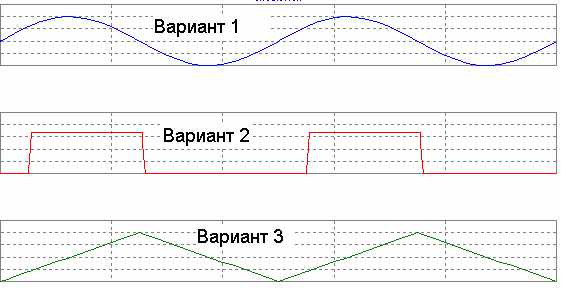 □  Вариант 1
□  Вариант 2
□  Вариант 3
□  На приведённом рисунке сигнала прямоугольной формы нет

Вопрос №128
Как графически изображается спектр непрерывного синусоидального сигнала?
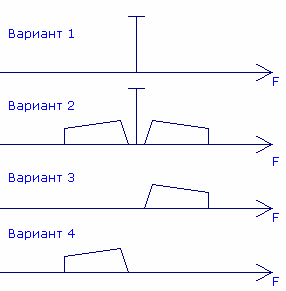 □  Вариант 1
□  Вариант 2
□  Вариант 3
□  Вариант 4
Вопрос №129
Как графически изображается спектр сигнала при амплитудной модуляции?
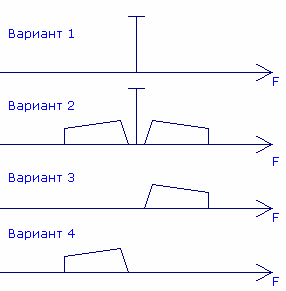 □  Вариант 1
□  Вариант 2
□  Вариант 3
□  Вариант 4
Вопрос №130
Как графически изображается спектр сигнала при однополосной модуляции с верхней боковой полосой?
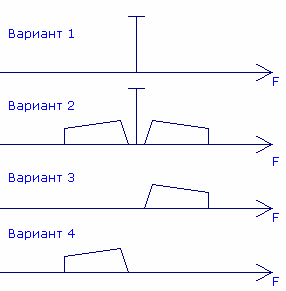 □  Вариант 2
□  Вариант 1
□  Вариант 3
□  Вариант 4

Вопрос №131
Как графически изображается спектр сигнала при однополосной модуляции с нижней боковой полосой?
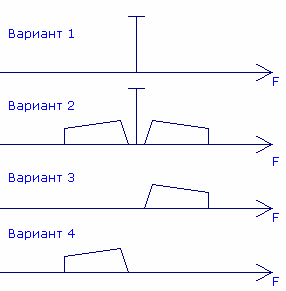 □  Вариант 1
□  Вариант 2
□  Вариант 3
□  Вариант 4
Вопрос №132
Как графически изображается спектр сигнала при частотной (фазовой) модуляции?
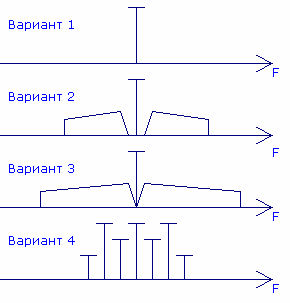 □  Вариант 1
□  Вариант 2
□  Вариант 3
□  Вариант 4
Вопрос №133
Как графически изображается спектр сигнала при многопозиционной фазовой модуляции?
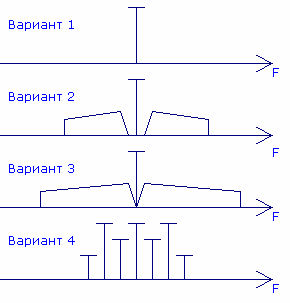 □  Вариант 1
□  Вариант 2
□  Вариант 3
□  Вариант 4
Вопрос №134
Что характеризует коэффициент модуляции при амплитудной модуляции?
□  Коэффициент модуляции при амплитудной модуляции характеризует способность 	передавать низкочастотные сигналы
□  Коэффициент модуляции при амплитудной модуляции характеризует глубину 	амплитудной модуляции и соотношение между уровнями несущей и боковых полос
□  Коэффициент модуляции при амплитудной модуляции характеризует ширину 	амплитудной модуляции и соотношение между несущей частотой и шириной спектра
□  Коэффициент модуляции при амплитудной модуляции характеризует способность 	передавать высокочастотные сигналы

Вопрос №135
Как связаны девиация частоты и индекс модуляции при частотной модуляции
□  Индекс модуляции при частотной модуляции определяется как отношение 	максимальной девиации частоты (за один период модулирующего сигнала) к частоте 	модуляции
□  Индекс модуляции при частотной модуляции определяется как разность между 	максимальной девиацией частоты (за один период модулирующего сигнала) и частотой 	модуляции
□  Индекс модуляции при частотной модуляции определяется как отношение частоты 	модуляции к максимальной девиации частоты (за один период модулирующего сигнала)
□  Индекс модуляции при частотной модуляции определяется как произведение 	максимальной девиации частоты (за один период модулирующего сигнала) на частоту 	модуляции
Вопрос №136
Как связаны скорость передачи символов в цифровых видах связи и ширина полосы сигнала?
□  Полоса сигнала зависит только от частоты, на которой ведётся передача
□  Чем выше скорость передачи символов, тем уже полоса сигнала
□  Чем выше скорость передачи символов, тем шире полоса сигнала
□  Полоса сигнала не зависит от скорости передачи символов
Вопрос №137
Какую полосу частот занимает спектр сигнала при однополосной модуляции с нижней боковой полосой, если частота подавленной несущей равна 7060 кГц, а полоса звукового модулирующего сигнала равна 300…3000 Гц?
□  7059,7 - 7060,3 кГц
□  7060,3 – 7063,0 кГц
□  7057,0 – 7063,0 кГц
□  7057,0 – 7059,7 кГц
Вопрос №138
Какую полосу частот занимает спектр сигнала при однополосной модуляции с верхней боковой полосой, если частота подавленной несущей равна 14350 кГц, а полоса звукового модулирующего сигнала равна 300…3000 Гц?
□  14347 – 14353 кГц
□  14347 – 14349,7 кГц
□  14350,3 – 14353 кГц
□  14650 -17350 кГц
Вопрос №139
Какую полосу частот занимает спектр сигнала при частотной модуляции с индексом модуляции равным 2, если частота несущей равна 29500 кГц, а полоса звукового модулирующего сигнала равна 300…3000 Гц?
□  29499,7 – 29500,3 кГц
□  29497 – 29503 кГц
□  29494 – 29506 кГц
□  29488 – 29500 кГц

Вопрос №140
Какую полосу частот занимает спектр сигнала при амплитудной модуляции, если частота несущей равна 144500 кГц, а полоса звукового модулирующего сигнала равна 300…3000 Гц?
□	144497 – 144503 кГц
□  144500,3 – 144503 кГц
□	144800 – 147500 кГц
□  144497 – 144499,7 кГц

Теория радиосистем (передатчики, приемники, антенны и распространение радиоволн)
Вопрос №141
В каком случае рекомендуется включать малошумящий предварительный усилитель
(PREAMP), установленный на входе приёмника радиостанции?
□  При недостаточной громкости сигнала в головных телефонах
□  При высоком уровне внешнего шума
□  При приёме сильных сигналов
□  При приёме слабых сигналов
Вопрос №142
В каком случае рекомендуется включать аттенюатор (АТТ)?
□  При приёме слабых сигналов
□  При недостаточной мощности усилителя звуковой частоты
□  При приёме сильных сигналов
□  При недостаточной мощности выходного каскада
Вопрос №143
В каких случаях НЕ рекомендуется включать компрессор речевого сигнала (PROC, COMP)?
□  Если в микрофон попадает много постороннего шума
□  При работе с динамическим микрофоном
□  Включать компрессор нужно всегда
□  Если у оператора сильный голос

Вопрос №144
В каком режиме работы радиостанции есть высокая вероятность выхода из строя выходного каскада?
□  При включении режима передачи при отключенном микрофоне
□  При подключении к радиостанции компьютера с нелицензионной операционной 	системой Windows
□  При включении режима передачи без подключенной антенны
□  При включении высокоомных телефонов вместо низкоомных
Вопрос №145
Что представляет собой субтон (TONE, T, CTCSS)?
□  Двухчастотный сигнал для проверки линейности выходного каскада передатчика
□  Звук высокого тона, указывающий на окончание передачи
□  Сигнал, используемый для работы азбукой Морзе
□  Низкочастотный звуковой сигнал, передающийся в эфир вместе с речью оператора
Вопрос №146
С какой целью передаётся субтон (TONE, T, CTCSS)?
□  Для автоматического опознавания сигналов одной или нескольких радиостанций
□  Для настройки выходного каскада передатчика
□  Для автоматического перехода радиостанции в режим передачи
□  Для работы азбукой Морзе
Вопрос №147
Что произойдёт со включенной радиостанцией, если нажать кнопку РТТ (TRANSMIT, SEND)?
□  Выключится питание
□  Радиостанция перейдёт в режим передачи
□  Отключится микрофон
□  Радиостанция перейдёт в режим приёма

Вопрос №148
Какова общепринятая цветовая маркировка проводов, идущих от радиостанции (трансивера)
к внешнему блоку питания?
□  Чёрный - плюс, красный - минус
□  Красный - плюс, белый - минус
□  Красный - плюс, чёрный - минус
□  Чёрный - плюс, белый - минус
Вопрос №149
Какую функцию в радиостанции выполняет ручка расстройки (RIT)?
□  Изменяет усиление по промежуточной частоте
□  Изменяет частоту приёма при неизменной частоте передачи
□  Расстраивает выходной контур выходного каскада
d)□  Регулирует громкость приёмника
Вопрос №150
Что произойдёт со включенной радиостанцией, если включить голосовое управление радиостанцией (VOX) и произнести перед микрофоном громкий звук?
□  Радиостанция перейдёт в режим передачи
□  Включится шумоподавитель
□  Выключится питание радиостанции
□  Радиостанция перейдёт в режим приёма
Вопрос №151
Что отображается на индикаторе радиостанции, градуированном в делениях шкалы «S»?
□  Уровень собственных шумов приёмника
□  Громкость сигналов на выходе усилителя звуковой частоты радиостанции
□  Чувствительность микрофонного входа радиостанции
□  Сила сигнала принимаемых радиостанций, выраженная в баллах
Вопрос №152
Что отображается на индикаторе радиостанции, имеющем обозначение «PWR» («POWER»,
«Po»)?
□  Ток потребления радиостанции
□  Уровень мощности на выходе передатчика
□  Уровень шумов приёмника
□  Чувствительность микрофонного входа радиостанции
Вопрос №153
При работе в двухметровом диапазоне на индикаторе частоты настройки радиостанции отображаются цифры «145.475.00». Какова частота настройки радиостанции?
□  14547500 герц
□  145475 герц
□  145 Мегагерц и 475 килогерц
□  145475 Мегагерц
Вопрос №154
Какую функцию в радиостанции выполняет схема автоматической регулировки усиления
(AGC)?
□  Обеспечивает постоянное усилие на рычаг телеграфного манипулятора
□  Обеспечивает плавность вращения ручки настройки частоты
□  Поддерживает на постоянном уровне выходную мощность радиостанции
□  Поддерживает принимаемые сигналы радиостанций на одном уровне громкости
Вопрос №155
Что произойдёт с показаниями индикатора уровня выходной мощности (PWR) при передаче в режиме FM и увеличении усиления микрофонного усилителя?
□  Показания увеличатся
□  Предсказать невозможно
□  Изменений не произойдёт
□  Показания уменьшатся
Вопрос №156
Что произойдёт с показаниями индикатора уровня выходной мощности (PWR) при передаче в режиме SSB и сильном уменьшении усиления микрофонного усилителя?
□  Показания сильно уменьшатся
□  Изменения показаний предсказать невозможно
□  Показания сильно увеличатся
□  Изменения показаний не произойдёт

Вопрос №157
Что произойдёт при установке слишком большого коэффициента усиления микрофонного усилителя радиостанции?
□  Сигнал радиостанции будет передаваться с искажениями
□  Ничего не произойдёт
□  Сигнал радиостанции передаваться не будет
□  Упадёт выходная мощность
Вопрос №158
Для чего предназначен интерфейс «САТ»?
□  Для передачи данных из радиостанции в сеть Интернет
□  Для подключения к радиостанции внешних динамиков
□  Для обмена данными между компьютером и радиостанцией
□  Для подключения к радиостанции дополнительной антенны
Вопрос №159
Для чего предназначен шумоподавитель (SQUELCH, SQL)?
□  Для передачи данных из радиостанции в сеть Интернет
□  Для подавления шума при отсутствии на частоте приёма работающих радиостанций
□  Для подключения к радиостанции внешних динамиков
□  Для обмена данными между компьютером и радиостанцией
Вопрос №160
Что в радиостанции переключает кнопка «USB - LSB»?
□  Повышенный и пониженный уровень мощности
□  Верхнюю и нижнюю боковые полосы при работе SSB
□  Субтон
□  Верхнюю и нижнюю боковые полосы при работе FM

Вопрос №161
Что представляет собой полудуплекс (QSK)?
□  Режим работы, при котором приём возможен в паузах между нажатиями ключа
□  Режим работы, при котором половину времени занимает передача и половину приём
□  Работа на двух разнесённых частотах
□  Режим работы выходного каскада радиостанции с половинным уровнем мощности
Вопрос №162
Какова наиболее вероятная причина громкого, но при этом полностью неразборчивого приёма сигналов радиостанций в режиме SSB?
□  Неправильно выбрана боковая полоса
□  Мала чувствительность радиостанции
□  Включена расстройка (RIT)
□  Выключен малошумящий предварительный усилитель (PREAMP)
Вопрос №163
Какой фильтр в тракте промежуточной частоты радиостанции лучше всего подходит для приёма сигналов в режиме SSB?
□  С шириной полосы пропускания 3 кГц
□  С шириной полосы пропускания 6 кГц
□  С шириной полосы пропускания 500 Гц
□  С шириной полосы пропускания 10 кГц

Вопрос №164
На функциональной схеме изображён FM - передатчик. Чем является блок, обозначенный цифрой 4?
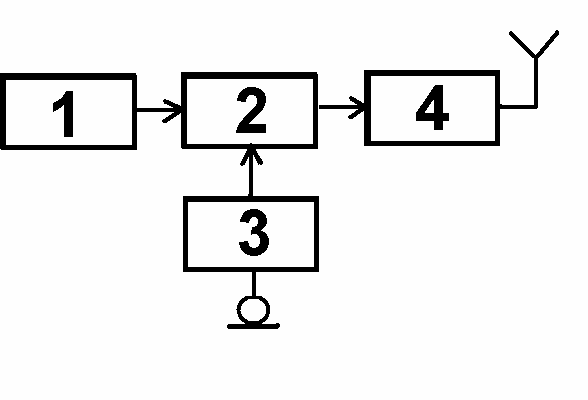 □  Задающим генератором
□  Микрофонным усилителем
□  Модулятором
□  Усилителем мощности
Вопрос №165
На функциональной схеме изображён FM - передатчик. Чем является блок, обозначенный цифрой 3?
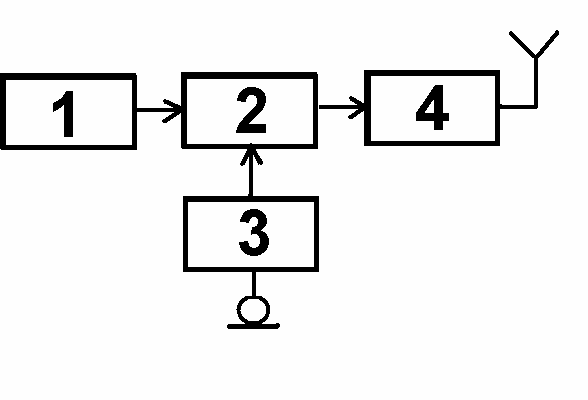 □  Микрофонным усилителем
□  Модулятором
□  Задающим генератором
□  Усилителем мощности
Вопрос №166
На функциональной схеме изображён FM - передатчик. Чем является блок, обозначенный цифрой 1?
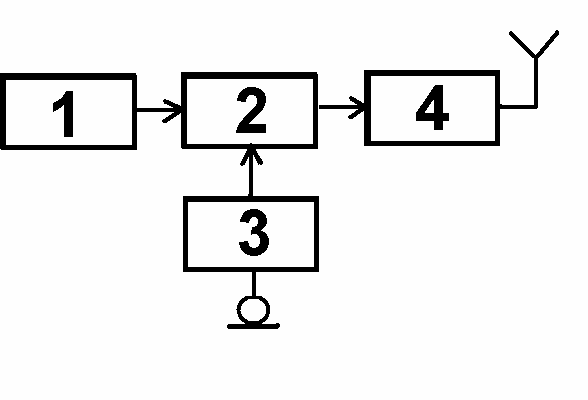 □  Задающим генератором
□  Усилителем мощности
□  Модулятором
□  Микрофонным усилителем
Вопрос №167
На функциональной схеме изображён FM - передатчик. Чем является блок, обозначенный цифрой 2?
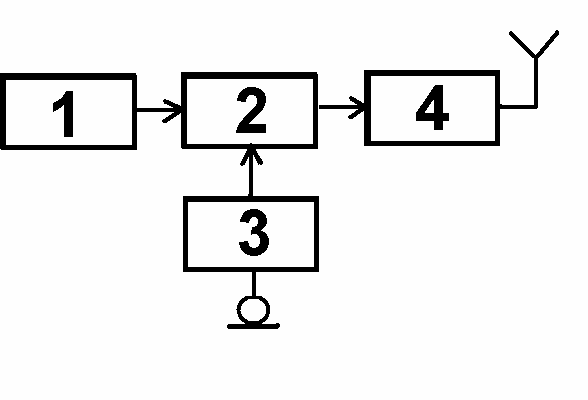 □  Микрофонным усилителем
□  Модулятором
□  Усилителем мощности
□  Задающим генератором
Вопрос №168
На функциональной схеме изображён супергетеродинный приёмник. Чем является блок, обозначенный цифрой 1?
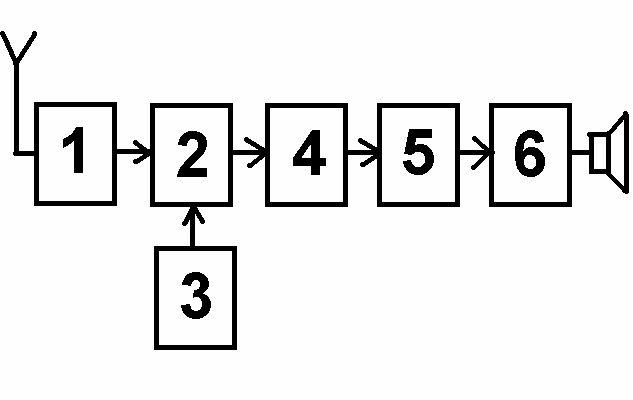 □  Гетеродином
□  Детектором
□  Усилителем высокой частоты
□  Смесителем
Вопрос №169
На функциональной схеме изображён супергетеродинный приёмник. Чем является блок, обозначенный цифрой 2?
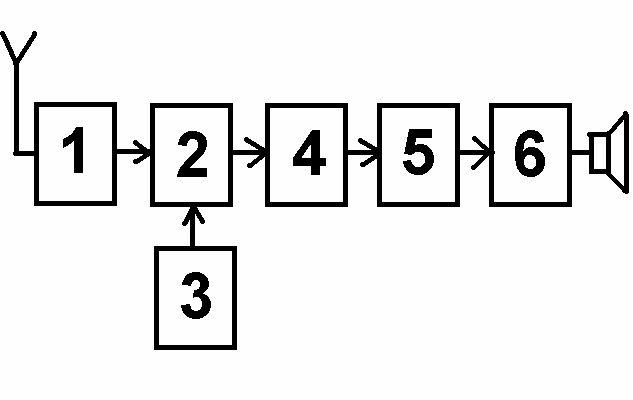 □  Усилителем высокой частоты
□  Смесителем
□  Детектором
□  Гетеродином
Вопрос №170
На функциональной схеме изображён супергетеродинный приёмник. Чем является блок, обозначенный цифрой 3?
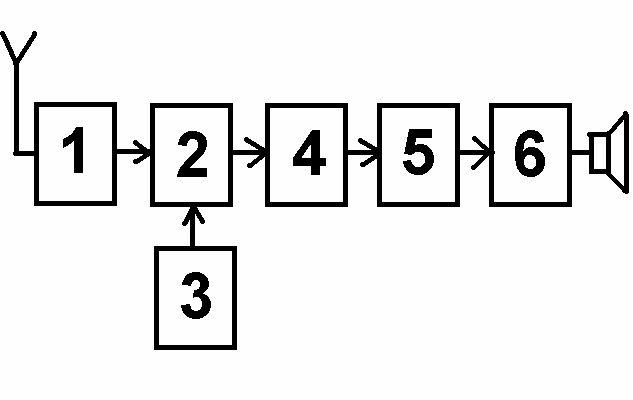 □  Усилителем высокой частоты
□  Гетеродином
□  Смесителем
□  Детектором

Вопрос №171
На функциональной схеме изображён супергетеродинный приёмник. Чем является блок, обозначенный цифрой 5?
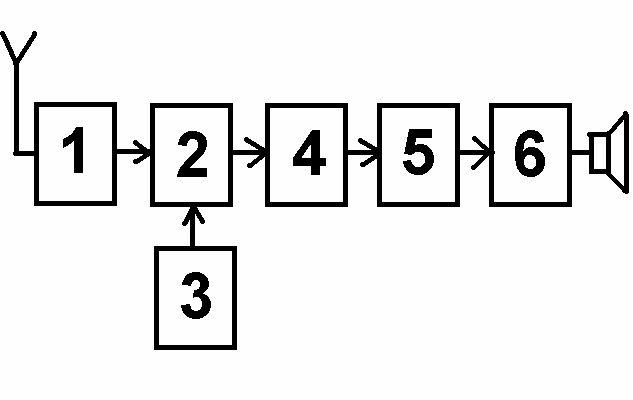 □  Гетеродином
□  Смесителем
□  Усилителем высокой частоты
d)□  Детектором
Вопрос №172
Что из перечисленного пригодно для работы в качестве линии питания антенны?
□  Коаксиальный кабель, двухпроводная линия
□  Стальной трос
□  Пластмассовая труба
□  Резиновый шланг
Вопрос №173
Какую линию питания антенны можно вести под землёй и крепить непосредственно к стене дома?
□  Однопроводную линию
□  Двухпроводную линию
□  Четырёхпроводную линию
□  Коаксиальный кабель
Вопрос №174
Какая линия питания антенны излучает меньше других?
□  Однопроводная линия
□  Двухпроводная линия
□  Четырёхпроводная линия
□  Коаксиальный кабель
Вопрос №175
Какая линия питания антенны допускает работу с сильно рассогласованной антенной?
□  Пластмассовая труба
□  Резиновый шланг
□  Коаксиальный кабель
□  Двухпроводная линия
Вопрос №176
Как можно понизить резонансную частоту дипольной антенны?
□  Использовать линию питания большей длины
□  Использовать линию питания меньшей длины
□  Укоротить антенну
□  Удлинить антенну

Вопрос №177
Каково входное сопротивление высоко подвешенного полуволнового диполя на резонансной частоте?
□  Около 50 Ом
□  Зависит от резонансной частоты
□  Около 200 Ом
□  Около 75 Ом
Вопрос №178
Каково входное сопротивление четвертьволновой вертикальной штыревой антенны («граунд-
плейн») на резонансной частоте?
□  Около 50 Ом
□  Около 75 Ом
□  Около 30-36 Ом
d)□  Зависит от резонансной частоты
Вопрос №179
Какой вид имеет диаграмма направленности в горизонтальной плоскости высоко подвешенного горизонтально расположенного полуволнового диполя?
□  Круговую
□  В виде восьмёрки вдоль полотна антенны
□  В виде восьмёрки перпендикулярно полотну антенны
□  Полуволновый диполь диаграммы направленности не имеет
Вопрос №180
Какой вид имеет диаграмма направленности в горизонтальной плоскости четвертьволновой вертикальной штыревой антенны («граунд-плейн»)?
□  Круговую
□  В виде восьмёрки перпендикулярно полотну антенны
□  Вертикальная штыревая антенна диаграммы направленности не имеет
□  В виде восьмёрки вдоль полотна антенны
Вопрос №181
Что является показателем широкополосности антенны?
□  Ширина полосы частот, в пределах которой КСВ не превышает 0,7
□  Ширина полосы частот, в пределах которой антенна полностью перестаёт принимать 	радиосигналы
□  Ширина полосы частот, в пределах которой КСВ не превышает 20
□  Ширина полосы частот, в пределах которой антенна сохраняет свою работоспособность

Вопрос №182
Куда расходуется мощность передатчика, если линия питания антенны имеет потери?
□  На нагрев и линии питания и разъёмов, которыми линия питания присоединяется к 	антенне и передатчику, а также излучение линии питания
□  Только на излучение линии питания
□  Возвращается назад в передатчик
□  Только на нагрев линии питания
Вопрос №183
Если в линии питания антенны, имеющей очень малые потери, произойдёт короткое замыкание, каким станет значение КСВ в этой линии?
□  -1 (минус единица)
□  Бесконечно малым
□  Бесконечно большим
□  1 (единица)
Вопрос №184
Если линия питания антенны, имеющей очень малые потери, оторвётся от антенны, каким станет значение КСВ в этой линии?
□  1
□  -1 (минус единица)
□  Бесконечно малым
□  Бесконечно большим
Вопрос №185
Справедливо ли утверждение о том, что при увеличении мощности передатчика в 10 раз
дальность связи на УКВ возрастает в 10 раз?
□  Да, если антенна поднята на высоту боле десяти длин волн
□  Да, если используется направленная антенна
□  Да, если используется однополосная модуляция
□  Нет
Вопрос №186
Какие механизмы дальнего распространения присущи ультракоротким радиоволнам?
□  Ультракороткие радиоволны распространяется только в пределах прямой видимости
□  Рефракция, температурная инверсия, радиоаврора, отражение от слоя Es, отражение от 	Луны и следов метеоров
□  Отражение от ионосферного слоя Z
□  Отражение от ионосферного слоя D
Вопрос №187
Что представляет собой температурная инверсия?
□  Момент перехода температуры через ноль градусов Фаренгейта
□  Такое расположение воздушных масс, при котором холодный воздух оказывается 	вверху, а тёплый - внизу
□  Такое расположение воздушных масс, при котором тёплый воздух оказывается вверху, а 	холодный - внизу
□  Момент перехода температуры через ноль градусов Цельсия
Вопрос №188
Что представляет собой радиоаврора?
□  Выпадение ледяных игл
□  Такое расположение воздушных масс, при котором холодный воздух оказывается 	вверху, а тёплый - внизу
□  Такое расположение воздушных масс, при котором тёплый воздух оказывается вверху, а 	холодный - внизу
□  Отражение радиоволн от приполярных областей ионосферы во время магнитных бурь
Вопрос №189
Сколько в среднем длится солнечный цикл?
□  2 года
□  5 лет
□  11 лет
□  17 лет
Вопрос №190
Какое действие является наиболее эффективным для достижения большей дальности связи?
□  Увеличение коэффициента усиления микрофонного усилителя FM - радиостанции
□  Использование направленной антенны с коэффициентом усиления 10 дБи вместо 	четвертьволновой штыревой антенны с коэффициентом усиления 1 дБи
□  Увеличение мощности передатчика в два раза
□  Использование компрессора речевого сигнала в FM - радиостанции

Вопрос №191
В каких условиях наблюдается наиболее сильная температурная инверсия?
□  При сильном ветре
□  При температуре, превышающей плюс 30 градусов
□  Ночью и утром при большом суточном ходе температур, а также при высоком давлении
d)□  В туман
Вопрос №192
Каким символом обозначается электрическое напряжение?
□  А
□  U
□  I
□  W
Вопрос №193
Каким символом обозначается электрический ток?
□  I
□  А
□  W
□  U или Е
Вопрос №194
Как называется электрическая цепь, потребляющая слишком большой ток?
□  Мертвая
□  Закрытая
□  Короткозамкнутая
□  Разомкнутая
Вопрос №195
Как называется электрическая цепь, не потребляющая тока?
□  Разомкнутая
□  Мертвая
□  Закрытая
□  Короткозамкнутая

Вопрос №196
Какая физическая величина описывает скорость потребления электрической энергии?
□  Сопротивление
□  Ток
□  Напряжение
□  Мощность
Вопрос №197
Как действует сопротивление в электрической цепи?
□  Оно хранит энергию в электрическом поле
□  Оно препятствует движению электронов, превращая электрическую энергию в тепло
□  Оно хранит энергию в магнитном поле
□  Оно обеспечивает цепь электронами вследствие химической реакции
Вопрос №198
Как можно непосредственно вычислить величину напряжения в цепи постоянного тока при известных значениях тока и сопротивления?
□  U = I * R (Напряжение равно току, умноженному на сопротивление)
□  U = I / R (Напряжение равно току, деленному на сопротивление)
□  U = R / I (Напряжение равно сопротивлению, деленному на ток)
□  U = I / P (Напряжение равно току, деленному на мощность)
Вопрос №199
Как можно непосредственно вычислить величину тока в цепи постоянного тока при известных значениях напряжения и сопротивления?
□  I = U / R (Ток равен напряжению, деленному на сопротивление)
□  I = U * R (Ток равен напряжению, умноженному на сопротивление)
□  I = U / P (Ток равен напряжению, деленному на мощность)
□  I = R / U (Ток равен сопротивлению, деленному на напряжение)

Вопрос №200
Как называется электрический ток, меняющий своё направление с определённой частотой?
□  Постоянный ток
□  Изменчивый ток
□  Переменный ток
□  Ток устоявшейся величины
Вопрос №201
Как называется электрический ток, текущий только в одном направлении?
□  Изменчивый ток
□  Постоянный ток
□  Переменный ток
□  Стабильный ток
Вопрос №202
Какова длина волны диапазона 144 МГц?
□  10 м
□  145 м
□  2 м
□  20 см
Вопрос №203
Какова длина волны диапазона 433 МГц?
□  7 см
□  23 см
□  70 см
□  433 м
Вопрос №204
Какова длина волны диапазона 1300 МГц?
□  1300 м
□  23 см
□  10 м
□  2 м

Вопрос №205
Какова длина волны диапазона 28 МГц?
□  28 м
□  23 см
□  10 м
□  2 м
Вопрос №206
Что происходит с длиной радиоволны при увеличении частоты?
□  Длина радиоволны уменьшается
□  Длина радиоволны увеличивается
□  Длина радиоволны не изменяется
□  Радиоволна превращается в электромагнитную волну

Вопрос №207
Какая боковая полоса, как правило, используется при однополосной (SSB) передаче в УКВ -
диапазонах?
□  Нижней
□  Подавленной
□  Верхней
□  Центральной
Вопрос №208
При включении радиостанции в режим передачи и при отсутствии звуков перед микрофоном мощность на выходе радиостанции практически не излучается. Каким видом модуляции производится передача?
□  SSB
□  AM
□  Узкополосная FM (NFM)
□  FM

Вопрос №209
При включении радиостанции в режим передачи и при отсутствии звуков перед микрофоном на выходе радиостанции излучается полная мощность. Каким видом модуляции производится передача?
□  AM
□  FM
□  SSB
□  USB
Вопрос №210
Что услышит радиооператор радиостанции при приёме в режиме FM двух радиостанций одновременно, если сигналы одной из них значительно мощнее другой?
□  Только радиостанцию с более слабыми сигналами
□  Только радиостанцию с более мощными сигналами
□  Сигналы обеих радиостанций
□  Ничего
Вопрос №211
Что происходит при неполном согласовании антенны с линией питания?
□  Уменьшается усиление по микрофонному входу
□  Уменьшается громкость радиостанции
□  В эфир излучается мощность, большая, чем может излучаться при полном согласовании
□  В эфир излучается мощность, меньшая, чем может излучаться при полном согласовании
Вопрос №212
Каким волновым сопротивлением должен обладать коаксиальный соединитель, предназначенный для подключения к радиостанции коаксиального кабеля, соединяющего радиостанцию с антенной, имеющей входное сопротивление 50 Ом?
□  75 Ом
□  С любым волновым сопротивлением
□  50 Ом
□  100 Ом
Вопрос №213
Два коаксиальных соединителя, один из которых имеет волновое сопротивление 50 Ом, а другой - 75 Ом, отличаются только диаметром штыря центрального проводника. Какое волновое сопротивление имеет коаксиальный соединитель с более толстым штырём?
□  50 Ом
□  Любое
□  Определить невозможно
□  75 Ом
Вопрос №214
Что означает «сопротивление 50 Ом» применительно к коаксиальному соединителю?
□  Сопротивление по постоянному току внутри центрального штыря
□  Усилие при стыковке соединителя к ответной части
□  Сопротивление по постоянному току между корпусом и центральным штырём
□  Волновое сопротивление соединителя по переменному току

Вопрос №215
Какой способ соединения коаксиальных кабелей в линии питания является наименее надёжным?
□  Скрутка
□  Сварка
□  Обжим
□  Пайка
Вопрос №216
Какова эффективная изотропно-излучаемая мощность (EIRP) радиостанции мощностью 100 Ватт с линией питания без потерь и антенной с коэффициентом усиления 3 дБи (2 раза по мощности)?
□  71 Ватт
□  100 Ватт
□  50 Ватт
□  200 Ватт
Вопрос №217
Что представляет из себя «эквивалент нагрузки» радиостанции?
□  Мощный резистор, рассеивающий при подключении его к источнику питания 	радиостанции такую же мощность, какую потребляет радиостанция
□  Мощный резистор, включаемый вместо динамика
□  Мощный безындукционный резистор, сопротивление которого равно выходному 	сопротивлению радиостанции. Как правило, 50 или 75 Ом
□  Кронштейн для крепления радиостанции в автомобиле
Вопрос №218
Перечислите ионосферные слои, от которых отражаются короткие волны
□  F, E
□  C, D, E
□  E, S
□  A, B, C, D
Вопрос №219
При радиосвязи на каком радиолюбительском диапазоне энергетические потери на затухание в ионосфере минимальны?
□  Потери на затухание в ионосфере одинаковы на всех диапазонах
□  28 МГц
□  3,5 МГц
□  1,8 МГц

Вопрос №220
В каком ионосферном слое происходит сильное затухание волн низкочастотного участка коротковолнового диапазона в дневное время?
□  S
□  C
□  F
□  D
Вопрос №221
Что происходит при многоскачковом распространении коротких волн?
□  Радиоволна отражается от ионосферы, затем от поверхности земли или водной 	поверхности, затем снова от ионосферы и так несколько раз
□  Радиоволна отражается от ионосферы, затем от Луны, затем снова от ионосферы и так 	несколько раз
□  У радиоволны при отражении от ионосферы, несколько раз скачком меняется частота
□  Радиоволна отражается от ионосферы, затем от Солнца, затем снова от ионосферы и так 	несколько раз
Вопрос №222
От каких областей отражаются ультракороткие волны во время радиоавроры?
□  От метеоров, влетающих в атмосферу Земли во время радиоавроры
□  От авроральных областей ионосферы, находящихся вблизи магнитных полюсов Земли
□  От авроральных областей, ионосферы, находящихся на экваторе
□  От авроральных областей, тропосферы, находящихся на экваторе

Вопрос №223
Что характеризуется числом Вольфа?
□  Максимально возможное число скачков при многоскачковом распространении 	радиоволны
□  Степень активности Луны
□  Степень активности Солнца
□  Минимально возможное число скачков при многоскачковом распространении 	радиоволны
Вопрос №224
Какие из перечисленных явлений связаны с распространением радиоволн и зависят от состояния Солнца?
□  Тропосферное прохождение, рефракция
□  Отражение от Луны
□  Радиооаврора, магнитная буря, изменение МПЧ
□  Отражение от следов метеоров
Вопрос №225
Какие факторы при распространении радиоволн влияют на образование «мёртвой зоны»?
□  Грозовая активность
□  Чувствительность приемника
□  Мощность сигнала, вид модуляции
□  Частота сигнала, солнечная активность, диаграмма направленности антенны

Вопрос №226
Как связаны между собой максимально применимая частота (МПЧ) и затухание на дальних трассах?
□  На частотах выше МПЧ всегда наблюдается минимальное затухание сигнала
□  На дальних трассах при совпадении МПЧ и частоты, применяемой для радиосвязи, часто 	наблюдается минимальное затухание
□  На частотах, не совпадающих с МПЧ, радиосвязь невозможна
□  МПЧ и затухание сигнала на дальних трассах никак не связаны друг с другом
Вопрос №227
Как влияет многолучевое распространение радиоволн на качество сигнала при проведении дальних радиосвязей?
□  При многолучевом распространении радиоволн часто обнаруживается эффект “эхо”,
замирания и задержки сигнала
□  При многолучевом распространении радиоволн возникают сильные помехи 	телевидению
□  При многолучевом распространении радиоволн происходит сдвиг частоты приема 	корреспондента
□  При многолучевом распространении радиоволн происходит полное затухание радиоволн 	в точке приема
Вопрос №228
Каков механизм распространения радиоволн при метеорных радиосвязях?
□  Радиоволны отражаются от ионизированных следов сгорающих метеоров
□  Радиоволны преломляются в воздухе, нагретом раскаленным метеором
□  Радиоволны отражаются от металлических метеоритов
□  Радиоволны отражаются от точки столкновения двух метеоров
Вопрос №229
В какую из перечисленных групп материалов входят только диэлектрики?
□  Германий, кремний, селен
□  Медь, алюминий, ртуть
□  Стекло, медь, кремний
□  Стекло, керамика, текстолит
Вопрос №230
В какую из перечисленных групп материалов входят только проводники?
□  Стекло, медь, кремний
□  Медь, алюминий, ртуть
□  Стекло, керамика, текстолит
□  Германий, кремний, селен

Вопрос №231
В какую из перечисленных групп материалов входят только полупроводники?
□  Германий, кремний, селен
□  Стекло, керамика, текстолит
□  Медь, алюминий, ртуть
d)□  Стекло, медь, кремний
Вопрос №232
Каковы основные характеристики качества диэлектрика?
□  Максимально допустимый постоянный ток
□  Потери на нагрев диэлектрика при протекании через него постоянного тока
□  Напряжение электрического пробоя, потери на нагрев диэлектрика в переменном 	электрическом поле, диэлектрическая проницаемость
□  Потери на нагрев диэлектрика в постоянном магнитном поле
Вопрос №233
В каких единицах измеряется величина сопротивления протеканию электрического тока?
□  Ом
□  Вт (Ватт)
□  А (Ампер)
□  В (Вольт)
Вопрос №234
Как формулируется Закон Ома?
□  Сила тока в полной цепи равна суммарной проводимости цепи, деленной на 	электродвижущую силу источника
□  Сила тока в полной цепи равна суммарному сопротивлению цепи, деленному на 	электродвижущую силу источника
□  Сила тока в полной цепи равна электродвижущей силе источника, деленной на 	суммарную проводимость цепи
□  Сила тока в полной цепи равна электродвижущей силе источника, деленной на 	суммарное сопротивление цепи

Вопрос №235
Каков физический смысл емкости гальванического элемента или батареи?
□  Ёмкость гальванического элемента или батареи – это ЭДС гальванического элемента 	или батареи
□  Ёмкость гальванического элемента или батареи – это геометрический объём элемента 	или батареи
□  Ёмкость гальванического элемента или батареи – это количество энергии, которое будет 	отдано гальваническим элементом или батареей в нагрузку при определённых условиях 	разряда
□  Ёмкость гальванического элемента или батареи – это максимальный разрядный ток 	элемента или батареи
Вопрос №236
Какое внутреннее сопротивление имеет идеальный источник напряжения?
□  0 Ом
□  Бесконечно большое
□  Численно равное напряжению
□  Любое

Вопрос №237
Какое внутреннее сопротивление должен иметь источник напряжения для питания трансивера?
□  Не менее 10 Ом
□  Не менее 100 Ом
□  Как можно более высокое
□  Достаточно низкое для того, чтобы обеспечивать необходимое выходное напряжение 	при полном выходном токе
Вопрос №238
Чему равен ток короткого замыкания источника напряжения имеющего напряжение холостого хода 13,5 В и внутреннее сопротивление 0,5 Ом?
□  1 А
□  27 А
□  6,75 А
□  Более 100 А
Вопрос №239
Если напряжение холостого хода аккумулятора равно 13,8 В, а внутреннее сопротивление равно 0,1 Ом, то чему будет равно напряжение на зажимах аккумулятора при подключении к нему трансивера, потребляющего в режиме передачи ток 30 А?
□  13,8 В
□  6,3 В
□  10,8 В
□  13,5 В
Вопрос №240
Что произойдёт, если для питания трансивера с номинальным напряжением питания 13,8 В применить два аккумулятора включённые последовательно и имеющие напряжения 6,3 В и 7,3 В соответственно?
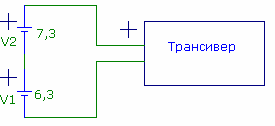 □  При включении аккумуляторов по приведённой схеме аккумулятор с напряжением 7,3 В 	будет заряжать аккумулятор с напряжением 6,3 В, что может привести к выходу из  	строя трансивера
□  При включении аккумуляторов по приведённой схеме напряжение питания трансивера 	составит один вольт, что недостаточно для работы трансивера
□  При включении аккумуляторов по приведённой схеме напряжение питания трансивера 	составит 13,6 В и достаточной величине тока, отдаваемого обоими аккумуляторами 	трансивер будет работать нормально.
□  При включении аккумуляторов по приведённой схеме напряжение питания трансивера 	составит ноль вольт, и трансивер работать не будет

Вопрос №241
К какому виду энергии относится энергия, запасенная в электромагнитном или электрическом поле?
□  Резонансная энергия
□  Токовая энергия
□  Потенциальная энергия
□  Кинетическая энергия

Вопрос №242
В каком радиоэлементе для хранения энергии используется энергия электрического поля?
□  В резисторе
□  Такой элемент не существует
□  В конденсаторе
□  В катушке индуктивности

Вопрос №243
В каких единицах измеряется энергия, накопленная в электрическом поле?
□  Вт (Ватт)
□  В (Вольт)
□  А (Ампер)
□  Дж (Джоуль)
Вопрос №244
Какие материалы применяются для экранирования электрического поля?
□  Алюминий, медь
□  Стеклотекстолит
□  Слюда, фторопласт
□  Германий, кремний
Вопрос №245
От чего зависит напряжённость магнитного поля вокруг проводника?
□  От диаметра проводника
□  От длины проводника
□  От удельного сопротивления проводника
□  От силы тока в проводнике
Вопрос №246
Где и при каких обстоятельствах возникает магнитное поле?
□  Магнитное поле возникает вокруг проводника при протекании по нему электрического 	тока
□  Магнитное поле возникает между клеммами заряженного аккумулятора
□  Магнитное поле возникает между обкладками заряженного электрического 	конденсатора
□  Магнитное поле возникает всегда из электрического поля
Вопрос №247
Какие материалы применяются для экранирования магнитного поля?
□  Стеклотекстолит
□  Слюда, фторопласт
□  Алюминий
□  Магнитомягкая сталь
Вопрос №248
Как проявляется поверхностный эффект (скин-эффект) при протекании по проводнику тока высокой частоты?
□  Переменный электрический ток высокой частоты протекает по поверхности проводника.
Чем выше частота, тем тоньше слой, по которому течёт ток.
□  Переменный электрический ток высокой частоты протекает по поверхности проводника.
Чем выше частота, тем толще слой, по которому течёт ток.
□  Переменный электрический ток высокой частоты приводит к разогреву проводника и 	повышению его сопротивления
□  Переменный электрический ток высокой частоты течёт только внутри проводника.
Вопрос №249
По какой части металлической трубы течёт высокочастотный ток?
□  По всему сечению трубы равномерно
□  По внутренней части проводника, исключая его поверхность
□  По поверхности или по внутренней части в зависимости от длины трубы
□  По поверхности трубы

Вопрос №250
Почему практически весь высокочастотный ток, протекающий через проводник, течёт только в очень тонком слое по его поверхности?
□  Из – за нагрева проводника
□  Из-за влияния самоиндукции проводника
□  Потому что сопротивление протеканию высокочастотного тока меньше, чем 	низкочастотного
□  Из – за эффекта уменьшения амплитуды электромагнитных волн по мере их 	проникновения вглубь проводящей среды
Вопрос №251
В каком радиоэлементе для хранения энергии используется энергия магнитного поля?
□  В резисторе
□  В катушке индуктивности
□  В конденсаторе
□  Такого радиоэлемента не существует
Вопрос №252
Как зависит скорость распространения волны от параметров среды, в которой она распространяется?
□  Скорость распространения электромагнитной волны прямо пропорциональна значению 	диэлектрической постоянной среды, в которой она распространяется
□  Скорость распространения электромагнитной волны во всех средах кроме вакуума носит 	случайный характер
□  Скорость распространения электромагнитной волны не зависит от параметров среды, в 	которой она распространяется
□  Скорость распространения электромагнитной волны обратно пропорциональна 	значению диэлектрической постоянной среды, в которой она распространяется
Вопрос №253
Какие виды поляризации имеют радиоволны?
□  Поперечную и продольную
□  Линейную (в том числе, вертикальную и горизонтальную) и круговую
□  Радиоволны не имеют поляризации
□  Только вертикальную и горизонтальную
Вопрос №254
Как графически изображается синусоидальный сигнал?
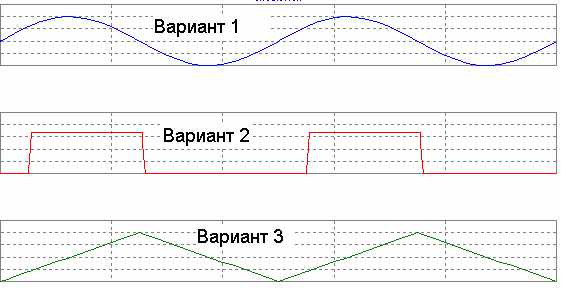 □  Вариант 2
□  Вариант 3
□  Вариант 1
□  На приведённом рисунке синусоидального сигнала нет

Вопрос №255
Как определяется период одного колебания синусоидального сигнала?
□  C помощью штангенциркуля
□  F*300
□  300/F
□  1/F
Вопрос №256
Сколько угловых градусов содержится в полном периоде синусоидального колебания?
□  360 угловых градусов
□  180 угловых градусов
□  72 угловых градуса
□  1000 угловых градусов
Вопрос №257
Какой формулой связана частота и период синусоидальных колебаний?
□  F=300/T, где F-частота синусоидальных колебаний, а T – период синусоидальных 	колебаний
□  F=1/T, где F-частота синусоидальных колебаний, а T – период синусоидальных 	колебаний
□  F=С/T, где С – скорость света в вакууме, F-частота синусоидальных колебаний, а T –
период синусоидальных колебаний
□  F=T, где F-частота синусоидальных колебаний, а T – период синусоидальных колебаний
Вопрос №258
К постоянному резистору подключен источник переменного напряжения, действующее значение напряжения которого равно 220 В. Какое напряжение должен иметь источник постоянного напряжения, подключенный к этому же резистору, чтобы на резисторе в единицу времени выделялось такое же количество тепла, как и в первом случае?
□  220 В
□  380 В
□  127 В
□  400 В
Вопрос №259
К постоянному резистору подключен источник переменного напряжения, амплитудное значение напряжения которого равно 310 В. Какое напряжение должен иметь источник постоянного напряжения, подключенный к этому же резистору, чтобы на резисторе в единицу времени выделялось такое же количество тепла, как и в первом случае?
□  380 В
□  400 В
□  220 В
□  127 В
Вопрос №260
Каковы условия для передачи мощности от усилителя к нагрузке с минимумом потерь?
□  Равенство выходного сопротивления усилителя и сопротивления нагрузки (при условии, 	что эти сопротивления носят активный характер)
□  Нагрузка должна иметь ёмкостный характер
□  Сопротивление нагрузки должно быть как можно больше, а выходное сопротивление 	усилителя – как можно меньше
□  Сопротивление нагрузки должно быть как можно меньше, а выходное сопротивление 	усилителя – как можно больше
Вопрос №261
Каков физический смысл дискретизации аналогового сигнала при аналогово – цифровом преобразовании?
□  Дискретизация аналогового сигнала – это преобразование его из синусоидальной формы 	в набор сигналов сложной формы
□  Дискретизация аналогового сигнала – это преобразование его из непрерывной формы в 	набор дискретных отсчётов
□  Дискретизация аналогового сигнала – это преобразование его из сложной формы в 	набор синусоидальных сигналов
□  Дискретизация аналогового сигнала – это преобразование его из напряжения в ток
Вопрос №262
Каков физический смысл квантования аналогового сигнала при аналогово – цифровом преобразовании?
□  Квантование аналогового сигнала – это преобразование его из сложной формы в набор 	синусоидальных сигналов
□  Квантование аналогового сигнала – это преобразование его из напряжения в ток
□  Квантование аналогового сигнала – это преобразование его из синусоидальной формы в 	набор сигналов сложной формы
□  Квантование аналогового сигнала – это преобразование его в сигнал, который может 	принимать конечное число определённых значений
Вопрос №263
В какой вид энергии превращается энергия, выделяющаяся на резисторе?
□  В энергию электрического поля
□  В резистивную энергию
□  В энергию магнитного поля
□  В тепловую энергию

Вопрос №264
Назовите основные свойства резистора?
□  Электрическое сопротивление, температурный коэффициент расширения, минимальная
допустимая рассеиваемая мощность
□  Электрическая ёмкость, температурный коэффициент ёмкости, максимальный 	допустимое напряжение
□  Длина, способ намотки
□  Электрическое сопротивление, температурный коэффициент сопротивления, 	максимальная допустимая рассеиваемая мощность
Вопрос №265
Какие резисторы применяются в радиоаппаратуре в качестве датчиков температуры?
□  Температурные резисторы
□  Терморезисторы
□  Переменные резисторы
□  Фоторезисторы
Вопрос №266
Является ли резистор линейным элементом?
□  Резистор является полулинейным элементом
□  Резистор является линейным элементом
□  Резистор является нелинейным элементом
□  Резистор является частично линейным элементом
Вопрос №267
В чём состоит физический смысл ёмкости конденсатора?
□  Электрическая ёмкость конденсатора - это отношение заряда конденсатора к той 	разности потенциалов, которую этот заряд сообщает конденсатору
□  Электрическая ёмкость конденсатора - это произведение заряда конденсатора на ту 	разность потенциалов, которую этот заряд сообщает конденсатору
□  Электрическая ёмкость конденсатора - это заряд, который сообщает конденсатору 	разность потенциалов
□  Электрическая ёмкость конденсатора - это разность потенциалов, которая сообщает 	конденсатору его заряд
Вопрос №268
Какие из перечисленных единиц измерения относятся к единицам измерения диэлектрической проницаемости материалов.
□  Вольт
□  Ни одна из перечисленных
□  Ампер
□  Ом
Вопрос №269
Конденсатор представляет собой две прямоугольные пластины, разделённые слоем диэлектрика. Что нужно сделать, чтобы увеличить ёмкость такого конденсатора?
□  Уменьшить площадь пластин, уменьшить расстояние между ними, применить 	диэлектрик с более низкой диэлектрической проницаемостью
□  Увеличить площадь пластин, уменьшить расстояние между ними, применить 	диэлектрик с более низкой диэлектрической проницаемостью
□  Увеличить площадь пластин, уменьшить расстояние между ними, применить 	диэлектрик с более высокой диэлектрической проницаемостью
□  Уменьшить площадь пластин, уменьшить расстояние между ними, применить 	диэлектрик с более высокой диэлектрической проницаемостью
Вопрос №270
Конденсатор представляет собой две прямоугольные пластины, разделённые слоем диэлектрика. Что нужно сделать, чтобы уменьшить ёмкость такого конденсатора?
□  Уменьшить площадь пластин, уменьшить расстояние между ними, применить 	диэлектрик с более низкой диэлектрической проницаемостью
□  Уменьшить площадь пластин, уменьшить расстояние между ними, применить 	диэлектрик с более высокой диэлектрической проницаемостью
□  Увеличить площадь пластин, уменьшить расстояние между ними, применить 	диэлектрик с более низкой диэлектрической проницаемостью
□  Уменьшить площадь пластин, увеличить расстояние между ними, применить 	диэлектрик с меньшей диэлектрической проницаемостью
Вопрос №271
Какие диэлектрические материалы применяются в конденсаторах?
□  Кислород, водород
□  Керамика, фторопласт, воздух, вакуум
□  Эбонит, поролон, резина
□  Алюминий, сталь, медь
Вопрос №272
Каков физический смысл индуктивности?
□  Индуктивность – это физическая величина, характеризующая способность 	электрической цепи выдерживать высокие напряжения
□  Индуктивность – это физическая величина, характеризующая тепловые свойства 	электрической цепи
□  Индуктивность – это физическая величина, характеризующая способность 	электрической цепи пропускать большие токи
□  Индуктивность – это физическая величина, характеризующая магнитные свойства 	электрической цепи
Вопрос №273
Катушка индуктивности представляет собой цилиндр, на котором равномерно намотано несколько витков провода. Как нужно изменить конструкцию катушки, чтобы её индуктивность возросла?
□  Уменьшить диаметр катушки, увеличить число витков катушки
□  Увеличить диаметр катушки, увеличить число витков катушки, уменьшить шаг намотки
□  Уменьшить диаметр катушки, уменьшить число витков катушки
□  Заменить материал провода на другой материал, имеющий более низкое сопротивление
Вопрос №274
Чем определяется добротность катушки индуктивности?
□  Добротность катушки индуктивности равна отношению длины намотки катушки к её 	диаметру
□  Добротность катушки индуктивности на не зависит от частоты и определяется только 	геометрическими размерами катушки
□  Добротность катушки индуктивности на заданной частоте прямо пропорциональна 	индуктивному сопротивлению катушки и обратно пропорциональна омическому 	сопротивлению потерь
□  Добротность катушки индуктивности на заданной частоте прямо пропорциональна 	омическому сопротивлению потерь и обратно пропорциональна индуктивности катушки
Вопрос №275
Каково назначение электрического трансформатора?
□  Электрический трансформатор предназначен для усиления мощности сигналов 	переменного тока
□  Электрический трансформатор предназначен для трансформирования электрического 	поля в магнитное
□  Электрический трансформатор предназначен для трансформирования магнитного поля в 	электрическое
□  Электрический трансформатор предназначен для преобразования напряжения 	переменного тока, а также для обеспечения гальванической развязки цепей
Вопрос №276
Чем определяется коэффициент трансформации напряжения электрического трансформатора?
□  Соотношением диаметров провода обмоток
□  Отношением ёмкостей обмоток
□  Способом намотки обмоток на каркас трансформатора
□  Соотношением числа витков обмоток
Вопрос №277
Какими свойствами должен обладать идеальный электрический трансформатор?
□  Идеальный электрический трансформатор не должен гудеть
□  У идеального электрического трансформатора габаритная мощность не должна зависеть 	от геометрических размеров сердечника
□  Идеальный электрический трансформатор должен иметь минимальный вес
□  У идеального электрического трансформатора должны отсутствовать потери энергии на 	нагрев обмоток и потоки рассеяния обмоток
Вопрос №278
Во что преобразуется энергия потерь реального электрического трансформатора?
□  Намагничивание близлежащих металлических предметов
□  Нагрев обмоток магнитопровода и потери в диэлектрике
□  В электрический заряд между обмотками
□  Нагрев обмоток и потоки рассеяния обмоток
Вопрос №279
Каково основное свойство диода позволяет использовать его в качестве выпрямителя переменного тока?
□  Очень высокое сопротивление в прямом направлении
□  Участок с отрицательным сопротивлением на вольт – амперной характеристике
□  Очень линейная вольт – амперная характеристика
□  Нелинейная вольт – амперная характеристика: при приложении напряжения одной 	полярности диод пропускает электрический ток, а при другой полярности – нет
Вопрос №280
Каково основное свойство туннельного диода, отличает его от диодов других типов?
□  Очень линейная вольт – амперная характеристика
□  Очень высокое сопротивление в прямом направлении
□  Очень большой ток в прямом направлении
□  Участок с отрицательным сопротивлением на вольт – амперной характеристике
Вопрос №281
Диод какого типа может усиливать и генерировать сигналы
□  Плоскостной диод
□  Туннельный диод
□  Точечный диод
□  Стабилитрон
Вопрос №282
Какова основная область применения PIN-диода?
□  Источник постоянного тока
□  Переключатель высокочастотных сигналов
□  Высоковольтный стабилизатор
□  Высоковольтный выпрямитель
Вопрос №283
Какое свойство стабилитрона, позволяет использовать его в качестве стабилизатора напряжения?
□  Участок на вольт – амперной характеристике с неизменным напряжением при 	изменяющемся токе
□  Очень линейная вольт – амперная характеристика
□  Очень большой ток в прямом направлении
□  Участок на вольт – амперной характеристике с неизменным током при изменяющемся 	напряжении
Вопрос №284
Какой тип полупроводникового диода существенно изменяет свою внутреннюю ёмкость при изменении приложенного к нему напряжения?
□  Стабилитрон
□  PIN-диод
□  Туннельный диод
□  Варикап
Вопрос №285
Какова основная область применения варикапа?
□  В качестве стабилизатора напряжения
□  Резонансные цепи, частота которых перестраивается напряжением
□  В качестве датчика температуры
□  Выходные цепи усилителей мощности
Вопрос №286
Какое свойство биполярного транзистора характеризуется параметром β (бэта)?
□  Этот параметр представляет собой коэффициент усиления по напряжению биполярного 	транзистора, показывающий, во сколько раз изменяется напряжение на базе при 	изменении напряжения на коллекторе
□  Этот параметр представляет собой коэффициент усиления по току биполярного 	транзистора в схеме с общей базой, показывающий, во сколько раз изменяется ток 	коллектора при изменении тока базы
□  Этот параметр представляет собой коэффициент усиления по напряжению биполярного 	транзистора, показывающий, во сколько раз изменяется напряжение на коллекторе при 	изменении напряжения на базе
□  Этот параметр представляет собой коэффициент усиления по току биполярного 	транзистора в схеме с общим эмиттером, показывающий, во сколько раз изменяется ток 	коллектора при изменении тока базы
Вопрос №287
Чем отличаются биполярные транзисторы PNP- и NPN- проводимости?
a)□  Полярностью подаваемых на них напряжений
□  Только названием
□  Частотными свойствами
□  Ничем не отличаются
Вопрос №288
Какие электроды входят в состав триода?
□  Анод, катод, управляющая сетка, экранная сетка, подогреватель
□  Первый анод, второй анод, катод, фокусирующий электрод, экранная сетка, 	подогреватель
□  Анод, катод, управляющая сетка, подогреватель
□  Анод, катод, управляющая сетка, экранная сетка, антидинатронная сетка, подогреватель

Вопрос №289
Какие электроды входят в состав тетрода?
□  Анод, катод, управляющая сетка, подогреватель
□  Анод, катод, управляющая сетка, экранная сетка, подогреватель
□  Первый анод, второй анод, катод, фокусирующий электрод, экранная сетка, 	подогреватель
□  Анод, катод, управляющая сетка, экранная сетка, антидинатронная сетка, подогреватель
Вопрос №290
Какие электроды входят в состав пентода?
□  Анод, катод, управляющая сетка, экранная сетка, подогреватель
□  Анод, катод, управляющая сетка, подогреватель
□  Первый анод, второй анод, катод, фокусирующий электрод, экранная сетка, 	подогреватель
□  Анод, катод, управляющая сетка, экранная сетка, антидинатронная сетка, подогреватель
Вопрос №291
Какую функцию выполняет операционный усилитель?
□  Операционный усилитель в основном используется в электронных калькуляторах для 	выполнения операций сложения и умножения
□  Операционный усилитель в основном используется в схемах с глубокой отрицательной 	обратной связью, которая, благодаря высокому коэффициенту усиления ОУ, полностью 	определяет коэффициент передачи полученной схемы
□  Операционный усилитель в основном используется в высокочастотных схемах для 	усиления слабых сигналов
□  Операционный усилитель в основном используется как усилительный элемент 	усилителей мощности высокой частоты
Вопрос №292
Какие характеристики имеет идеальный операционный усилитель?
□  Идеальный операционный усилитель имеет бесконечно большой коэффициент 	усиления, бесконечно нулевое входное сопротивление, бесконечно большое выходное 	сопротивление, способность выставить на выходе любое значение напряжения, 	бесконечно большую скорость нарастания напряжения на выходе и бесконечно 	широкую полосу пропускания
□  Идеальный операционный усилитель имеет бесконечно большой коэффициент 	усиления, бесконечно большое входное сопротивление, нулевое выходное 	сопротивление, способность выставить на выходе любое значение напряжения, 	бесконечно большую скорость нарастания напряжения на выходе и бесконечно 	широкую полосу пропускания
□  Идеальный операционный усилитель имеет единичный коэффициент усиления,
бесконечно большое входное сопротивление, бесконечно большое выходное сопротивление, способность выставить на выходе любое значение напряжения, бесконечно большую скорость нарастания напряжения на выходе и бесконечно широкую полосу пропускания
d)□  Идеальный операционный усилитель имеет бесконечно большой коэффициент усиления, бесконечно большое входное сопротивление, бесконечно большое выходное сопротивление, способность выставить на выходе любое значение напряжения, бесконечно большую скорость нарастания напряжения на выходе и бесконечно широкую полосу пропускания
Вопрос №293
Чем в основном определяется коэффициент усиления схемы с применением операционного усилителя?
□  Напряжением питания операционного усилителя
□  Глубиной отрицательной обратной связи, задаваемой внешними элементами
□  Глубиной частотной коррекции
□  Типом операционного усилителя
Вопрос №294
Какое значение имеет входное сопротивление идеального операционного усилителя?
□  Переменное в зависимости от входного напряжения
□  Более 10 кОм
□  Бесконечно большое
□  Бесконечно малое
Вопрос №295
Какое значение имеет выходное сопротивление идеального операционного усилителя?
□  Бесконечно большое
□  Бесконечно малое
□  Более 10 Ом
□  Переменное, в зависимости от выходного напряжения

Вопрос №296
От чего зависит коэффициент усиления и частотные характеристики активного RC фильтра, выполненного на операционном усилителе?
□  От номиналов резисторов и конденсаторов RC фильтра
□  От напряжения питания операционного усилителя
□  От тока, потребляемого операционным усилителем
□  От типа операционного усилителя

Вопрос №297
Какое сопротивление будет у цепочки, состоящей из двух последовательно соединенных резисторов сопротивлением 3 Ома и 2 Ома?
□  5 Ом
□  1 Ом
□  10 Ом
□  2.5 Ом
Вопрос №298
Какое сопротивление будет у цепочки, состоящей из двух параллельно соединенных резисторов сопротивлением 8 Ом каждый?
a)□  4 Ом
□  8√2 Ом
□  16 Ом
□  2 Ом
Вопрос №299
Какая ёмкость будет у цепочки, состоящей из двух параллельно соединенных конденсаторов ёмкостью 3 пФ и 2 пФ?
□  3 пФ
□  5 пФ
□  3,2 пФ
□  2 пФ

Вопрос №300
Какая ёмкость будет у цепочки, состоящей из двух последовательно соединенных конденсаторов ёмкостью 12 мкФ каждый?
□  17,2 мкФ
□  24 мкФ
□  6 мкФ
□  12 мкФ
Вопрос №301
Какая индуктивность будет у цепочки, состоящей из двух последовательно соединенных катушек индуктивности индуктивностью 3 мкГн и 2 мкГн?
□  3 мкГн
□  2 мкГн
□  5 мкГн
□  2,5 мкГн
Вопрос №302
Какая индуктивность будет у цепочки, состоящей из трёх параллельно соединенных катушек индуктивности индуктивностью 9 мкГн каждая?
□  27 мкГн
□  1 мкГн
□  4,5 мкГн
□  3 мкГн
Вопрос №303
Чему равна резонансная частота параллельного LC – контура?
□  F=1/(2π√(LC)), где F – частота, L – индуктивность, C - ёмкость
□  F=L/(rC), где F – частота, L – индуктивность, C – ёмкость, r – сопротивление потерь
□  F=L/(2π√C), где F – частота, L – индуктивность, C - ёмкость
□  F=L2+C2, где F – частота, L – индуктивность, C - ёмкость

Вопрос №304
Чему равна резонансная частота последовательного LC – контура?
□  F=L/(2π√C),  где F – частота, L – индуктивность, C - ёмкость
□  F=L/(rC), где F – частота, L – индуктивность, C – ёмкость, r – сопротивление потерь
□  F=L2+C2 , где F – частота, L – индуктивность, C - ёмкость
□
F=1/(2π√(LC)), где F – частота, L – индуктивность, C - ёмкость
Вопрос №305
Как называется явление, при котором напряжение на индуктивности, включенной
последовательно с конденсатором, превышает общее напряжение цепи?
□  Резонанс напряжений
□  Умножение добротности
□  Умножение напряжения
□  Резонанс токов
Вопрос №306
Как ведёт себя ток в последовательном LC контуре, настроенном в резонанс?
□  При резонансе наблюдается минимум тока
□  При резонансе ток не меняется
□  При резонансе ток равен нулю
□  При резонансе наблюдается максимум тока
Вопрос №307
Что происходит с током в параллельном LC контуре при резонансе?
□  При резонансе ток равен нулю
□  При резонансе ток не меняется
□  При резонансе наблюдается минимум тока
□  При резонансе наблюдается максимум тока
Вопрос №308
От чего зависит добротность реального колебательного LC контура с потерями?
□  Добротность колебательного LC контура равна отношению реактивного сопротивления 	конденсатора к реактивному сопротивлению индуктивности
□  Добротность колебательного LC контура равна отношению реактивного сопротивления 	индуктивности к реактивному сопротивлению, конденсатора
□  Добротность колебательного LC контура равна отношению активного сопротивления, 	вызванного потерями в контуре, к реактивному сопротивлению индуктивности
□  Добротность колебательного LC контура равна отношению реактивного сопротивления 	к активному сопротивлению, которое тем больше, чем больше потери в контуре
Вопрос №309
Назовите основные источники потерь в колебательном LC контуре
□  Потери в диэлектрике конденсатора, потери в сердечнике катушки, омические потери в 	обмотке катушки
□  Потери на намагничивание конденсатора
□  Потери в проводниках, соединяющих катушку и конденсатор
□  Потери в сердечнике конденсатора
Вопрос №310
Какая формула используется для вычисления полосы пропускания колебательного контура, если известна его резонансная частота и добротность?
□  ΔF=F/Q, где ΔF – полоса пропускания контура, F – его резонансная частота, Q -
добротность
□  ΔF=2πFQ, где ΔF – полоса пропускания контура, F – его резонансная частота, Q -
добротность
□  ΔF=2πF/Q, где ΔF – полоса пропускания контура, F – его резонансная частота, Q -
добротность
□  ΔF=1/FQ, где ΔF – полоса пропускания контура, F – его резонансная частота, Q -
добротность
Вопрос №311
В каких единицах измеряется добротность контура?
□  В Кулонах
□  В Вольтах
□  Добротность контура – безразмерная величина
□  В Амперах
Вопрос №312
Перечислите четыре основных группы электрических фильтров в зависимости от частот, которые они пропускают?
□  Задерживающий фильтр, усиливающий фильтр, модулирующий фильтр, 	детектирующий фильтр
□  Фильтр радиочастот, фильтр звуковых частот, фильтр телевизионных частот, фильтр 	СВЧ - частот
□  Фильтр нижних частот, фильтр верхних частот, полосовой пропускающий фильтр, 	полосовой задерживающий (режекторный) фильтр
□  Фильтр полосовых частот, фильтр центральных частот, фильтр начальных частот, 	фильтр конечных частот

Вопрос №313
На какой из схем изображён Г-образный фильтр?
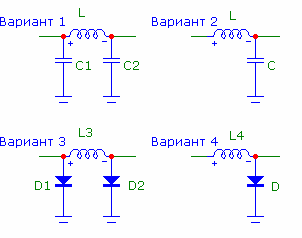 □  Вариант 1
□  Вариант 2
□  Вариант 3
□  Вариант 4

Вопрос №314
На какой из схем изображён П-образный фильтр?
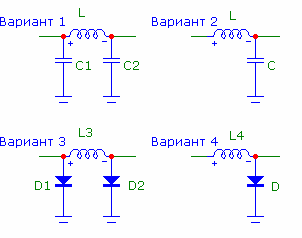 a)□  Вариант 1
□  Вариант 2
□  Вариант 3
□  Вариант 4
Вопрос №315
Каков порядок настройки П-фильтра передатчика при согласовании передатчика с антенной?
□  Конденсатором со стороны антенны добиться максимума анодного тока, затем 	конденсатором со стороны анода лампы добиться минимума анодного тока. Повторить 	эту процедуру несколько раз
□  Установить конденсатор со стороны антенны в среднее положение, затем 	конденсатором со стороны анода лампы добиться максимума тока в антенне
□  Установить конденсатор со стороны анода лампы в среднее положение, затем 	конденсатором со стороны антенны добиться максимума тока в антенне
□  Конденсатором со стороны антенны добиться минимума анодного тока, затем 	конденсатором со стороны анода лампы добиться максимума анодного тока. Повторить 	эту процедуру несколько раз
Вопрос №316
На выходе высоковольтного источника питания с выходным напряжением 3000 В установлен конденсатор ёмкостью 50 мкФ, зашунтированный резистором сопротивлением 100 кОм. До какого значения упадёт напряжение на выходе источника через 5 секунд после его выключения из сети?
□  10 В
□  300 В
□  1110 В
□  2900 В

Вопрос №317
На какой из схем изображён однополупериодный выпрямитель?
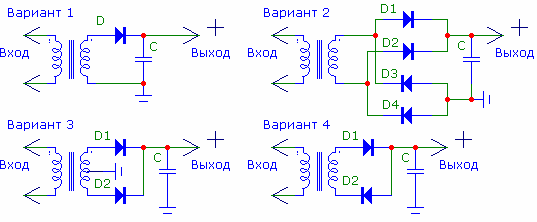 □  Вариант 1
□  Вариант 2
□  Вариант 3
□  Вариант 4

Вопрос №318
На какой из схем изображён двухполупериодный выпрямитель?
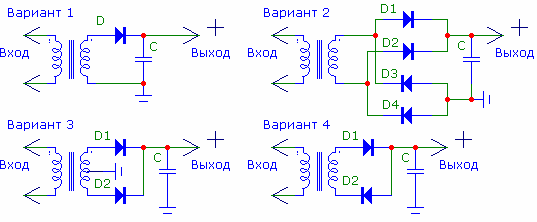 □  Только вариант 2
□  Варианты 2 и 3
□  Только вариант 1
□  Варианты 1 и 4
Вопрос №319
На какой из схем изображён мостовой выпрямитель?
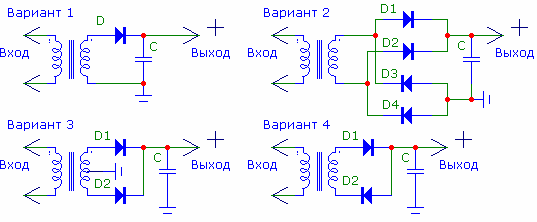 □  Вариант 1
□  Вариант 2
□  Вариант 3
□  Вариант 4
Вопрос №320
Какие схемы сглаживания применяются в источниках питания?
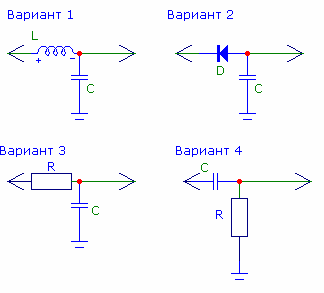 a)□  Варианты 3 и 4
□  Только вариант 3
□  Варианты 1 и 3
□  Только вариант 2
Вопрос №321
Чему равен коэффициент усиления усилителя переменного напряжения, если при действующем значении напряжения на его входе равным 10 В действующее значение напряжения на его выходе равно 50 В?
□  14 дб
□  10дб
□  Минус 10 дб
□  5дб
Вопрос №322
На какой из схем изображён диодный детектор амплитудно модулированных сигналов?
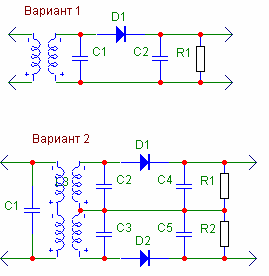 □  Вариант 1
□  Оба варианта
□  Ни один из вариантов
□  Вариант 2
Вопрос №323
На какой из схем изображён частотный дискриминатор, предназначенный для детектирования частотно – модулированных сигналов?
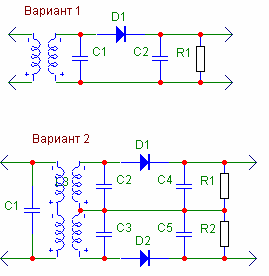 a)□  Вариант 1
□  Вариант 2
□  Оба варианта
□  Ни один из вариантов
Вопрос №324
Каков принцип действия демодулятора перемножительного типа?
□  Сложение двух сигналов
□  Перемножение двух сигналов
□  Вычитание одного сигнала из другого
□  Деление двух сигналов друг на друга
Вопрос №325
Какие факторы влияют на стабильность частоты гетеродина?
□  Механическая прочность конструкции, температурные коэффициенты элементов 	частотозадающей цепи, изоляция их от влияния внешних факторов
□  Режим работы выходного каскада трансивера
□  Уровень громкости УНЧ трансивера
□  Форма генерируемого сигнала
Вопрос №326
Какие компоненты определяют частоту LC генератора?
□  Значения L и С частотозадающей цепи
□  Индуктивность и напряжение питания
□  Емкость и тип транзистора
□  Коэффициент усиления активного элемента
Вопрос №327
Каковы основные свойства гетеродина с использованием кварцевого резонатора?
□  Гетеродин не требующий источника питания
□  Большой выходной уровень генерируемой частоты
□  Широкий диапазон перестройки
□  Стабильная частота осцилляции, невозможность перестройки в широком диапазоне 	частот
Вопрос №328
Какие компоненты используются в гетеродине, управляемом напряжением?
□  Валкодер, вариометр
□  Индуктивность, переменная емкость
□  Оптрон, реле, триггер
□  Варикап, индуктивность, транзистор

Вопрос №329
Какие основные компоненты используются в петле фазовой автоподстройки частоты?
□  Умножитель частоты, фильтр
□  Фазовый детектор генератор, управляемый напряжением, делитель частоты, фильтр
□  Кварцевый фильтр, электромеханический фильтр
□  Цифровая шкала
Вопрос №330
Чем определяется частота синтезатора на основе петле фазовой автоподстройки частоты
(ФАПЧ)?
a)□  Коэффициентом деления частоты опорного генератора, частотой сравнения ФАПЧ
□  Частота синтезатора отображается на цифровой шкале
□  Частотой настройки приемника
□  Частотой первой ПЧ
Вопрос №331
Каково назначение устройств цифровой обработки сигналов, применяемых в трансивере?
□  Индикация состояния функциональных узлов трансивера
□  Фильтрация сигналов, понижение шумов, импульсных помех, режекция узкополосных 	помех
□  Настройка в резонанс встроенного тюнера
□  Защита выходного каскада от перегрузок

Вопрос №332
На каком из рисунков изображена структурная схема супергетеродинного приёмника с одним преобразованием?
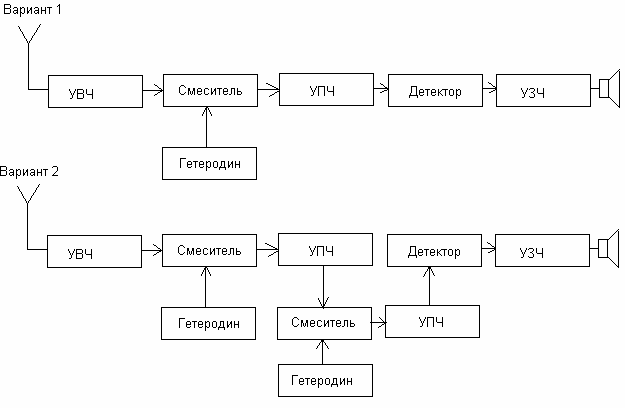 □  Вариант 2
□  На обоих рисунках
□  Ни на одном из рисунков
□  Вариант 1

Вопрос №333
На каком из рисунков изображена структурная схема супергетеродинного приёмника с двумя преобразованиями?
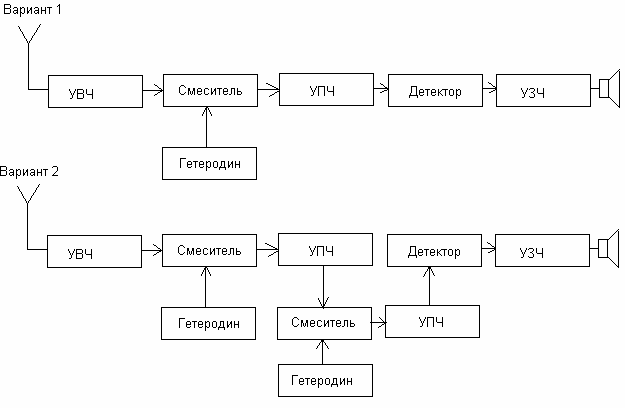 □  Вариант 2
□  На обоих рисунках
□  Вариант 1
□  Ни на одном из рисунков

Вопрос №334
На каком из рисунков изображена структурная схема супергетеродинного приёмника для приёма однополосных сигналов?
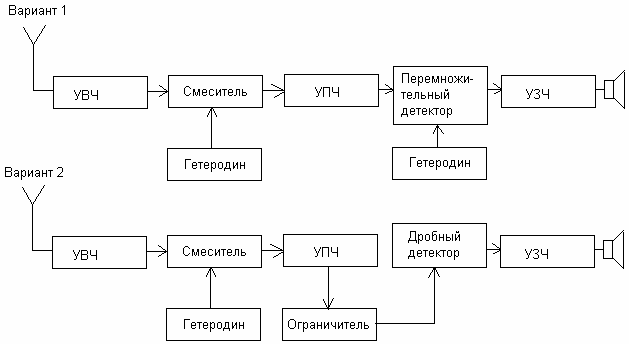 □  Ни на одном из рисунков
□  Вариант 1
□  Вариант 2
□  На обоих рисунках
Вопрос №335
На каком из рисунков изображена структурная схема супергетеродинного приёмника для приёма частотно - модулированных сигналов?
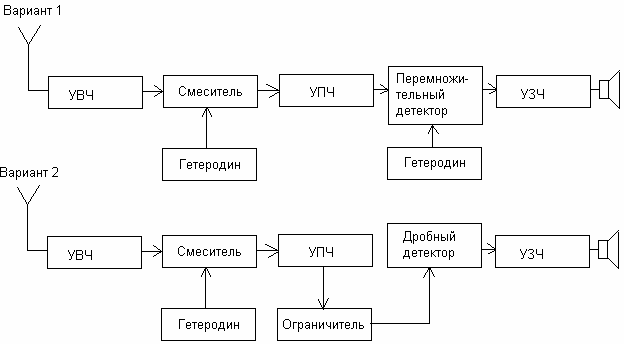 □  На обоих рисунках
□  Вариант 1
□  Ни на одном из рисунков
□  Вариант 2
Вопрос №336
Каково назначение усилителя высокой частоты радиоприёмника?
□  Фильтрация побочных каналов приема
□  Усиление с целью получения необходимой чувствительности приёмника
□  Генерация сигналов промежуточной частоты
□  Защита смесителя от перегрузки
Вопрос №337
Каково назначение гетеродина радиоприёмника?
□  Генерирование сигнала с необходимой частотой
□  Защита выходного каскада трансивера
□  Фильтрация побочных каналов приема
□  Фильтрация промежуточной частоты
Вопрос №338
Каково назначение преобразователя частоты радиоприёмника?
□  Преобразование части спектра на входе преобразователя в постоянный ток
□  Перенос части спектра на входе преобразователя в другую часть спектра
□  Детектирование сигнала
□  Усиление сигнала промежуточой частоты
Вопрос №339
Каково назначение усилителя промежуточной частоты радиоприёмника?
□  Обеспечение основного усиления принимаемого сигнала
□  Автоматическая подстройка частоты приема
□  Оптимизация работы смесителя и УВЧ
□  Формирование сигнала АРУ
Вопрос №340
На какие свойства радиоприёмника влияет избирательность по соседнему каналу?
□  На способность принимать слабые сигналы при наличии мощной импульсной помехи
□  На способность принимать слабые сигналы при наличии мощной помехи вдали от 	рабочей частоты
□  На способность принимать слабые сигналы при наличии мощной помехи вблизи 	рабочей частоты
□  На способность принимать слабые сигналы при отсутствии мощных помех
Вопрос №341
На какие свойства радиоприёмника влияет избирательность по зеркальному каналу?
□  На способность принимать слабые сигналы при отсутствии мощных помех
□  На способность принимать слабые сигналы при наличии мощной импульсной помехи
□  На способность принимать слабые сигналы при наличии мощной помехи вблизи 	рабочей частоты
□  На способность принимать слабые сигналы при наличии мощной помехи на частоте 	зеркального канала
Вопрос №342
На какие свойства радиоприёмника влияет его чувствительность?
□  На способность принимать слабые сигналы при наличии мощной помехи вдали от 	рабочей частоты
□  На способность принимать слабые сигналы при отсутствии мощных помех
□  На способность принимать слабые сигналы при наличии мощной помехи вблизи 	рабочей частоты
□  На способность принимать слабые сигналы при наличии мощной импульсной помехи

Вопрос №343
На какие свойства радиоприёмника влияет его динамический диапазон?
□  На способность принимать узкополосные сигналы
□  На способность принимать сильные сигналы при наличии мощной импульсной помехи
□  На способность принимать слабые сигналы при наличии мощных помех в полосе 	входного фильтра
□  На способность принимать очень слабые сигналы при отсутствии мощных помех

Вопрос №344
На какой из схем изображён простейший телеграфный передатчик?
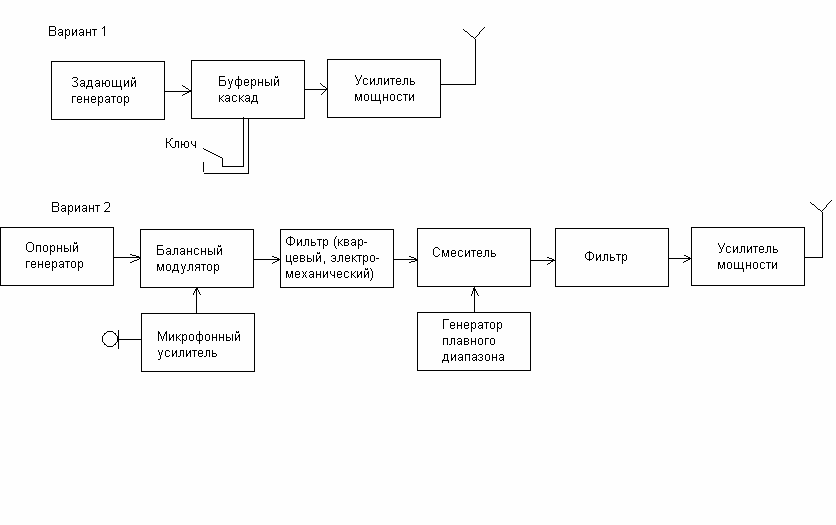 □  Вариант 1
□  Вариант 2
□  На обоеих схемах
□  Ни на одной из схем
Вопрос №345
На какой из схем изображён простейший однополосный передатчик, собранный по фильтровой схеме?
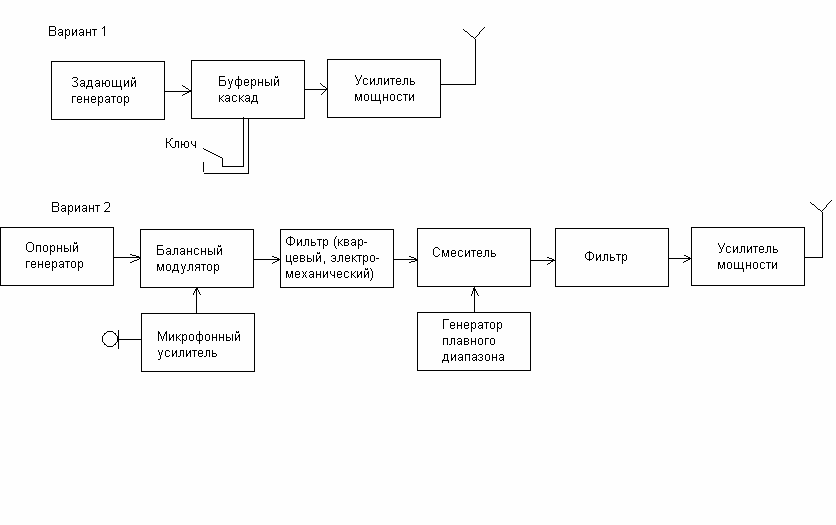 □  Вариант 1
□  Вариант 2
□  На обеих схемах
□  Ни на одной из схем
Вопрос №346
На какой из схем изображён передатчик с частотной модуляцией, собранный по схеме на основе петли фазовой автоподстройки частоты?
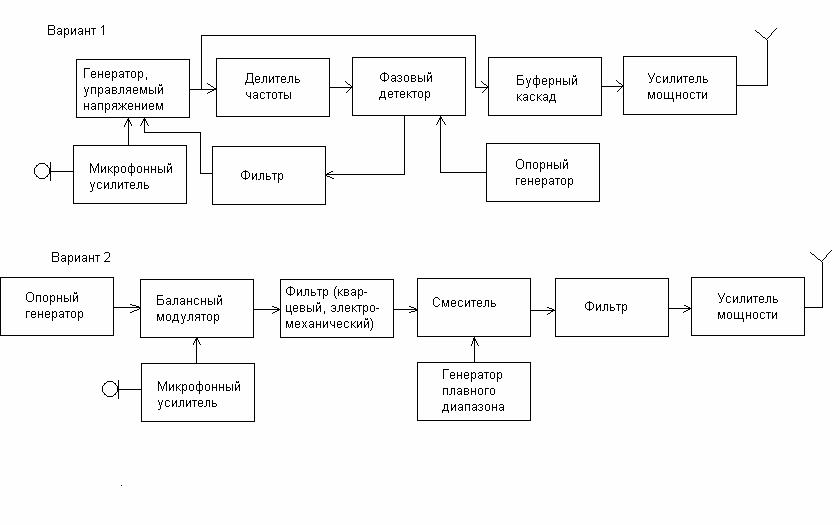 □  Вариант 1
□  Вариант 2
□  На обеих схемах
□  Ни на одной из схем
Вопрос №347
На какие свойства радиопередатчика влияет нелинейность его выходных каскадов?
□  На максимальную дальность связи
□  На стабильность частоты
□  На уровень внеполосных и побочных излучений
□  На выходную мощность

Вопрос №348
Каковы основные свойства полуволновой антенны, запитанной в центре полотна (диполя)?
□  Входное сопротивление около 73 Ом, диаграмма в горизонтальной плоскости в виде 	восьмёрки перпендикулярно полотну антенны
□  Входное сопротивление около 300 Ом, круговая диаграмма в горизонтальной плоскости
□  Входное сопротивление около 36 Ом, круговая диаграмма в горизонтальной плоскости
□  Входное сопротивление около 200 Ом, диаграмма в горизонтальной плоскости в виде 	восьмёрки вдоль полотна антенны
Вопрос №349
Каковы основные свойства рамочной антенны с периметром рамки равным длине волны?
□  Входное сопротивление около 300 Ом, диаграмма в виде восьмёрки в плоскости рамки
□  Входное сопротивление около 36 Ом, диаграмма в виде восьмёрки в плоскости рамки
□  Входное сопротивление около 50 Ом, круговая диаграмма в горизонтальной плоскости
□  Входное сопротивление около 100 Ом, диаграмма в виде восьмёрки перпендикулярно 	плоскости рамки
Вопрос №350
Как соотносятся друг с другом длины активного элемента (V), директора (D) и рефлектора
(R) в трёхэлементной антенне типа «волновой канал»?
□  D < R< V
□  V < D < R
□  D < V < R
□  D > V > R
Вопрос №351
Каково назначение противовесов вертикальной четвертьволновой антенны?
□  Назначение противовесов –компенсировать реактивное сопротивление вертикальной 	части
□  Назначение противовесов – грозозащита
□  Назначение противовесов -принять ток в сумме равный току в вертикальной части, при 	этом противовесы не излучают
□  Назначение противовесов -принять ток в сумме равный току в вертикальной части, при 	этом противовесы излучают такую же мощность, как и вертикальная часть
Вопрос №352
Какова зависимость коэффициента усиления антенны с параболическим отражателем от диаметра отражателя при неизменной рабочей частоте?
□  При увеличении диаметра параболической антенны – растет коэффициент усиления 	антенны
□  При увеличении диаметра параболической антенны коэффициент усиления антенны не 	меняется
□  У параболической антенны нет коэффициента усиления
□  При увеличении диаметра параболической антенны коэффициент усиления антенны 	падает
Вопрос №353
Из каких составных частей состоит рупорная антенна?
□  Возбуждающий волновод, рупор
□  Набор колец в пространстве
□  Рупор и ротор
□  Рупор и статор
Вопрос №354
Из каких составных частей состоит спиральная антенна?
□  Диполь и уголковый отражатель
□  Набор колец в пространстве
□  Спираль в плоскости или объеме
□  Набор колец на единой траверсе
Вопрос №355
Из каких составных частей состоит зеркальная антенна с параболическим рефлектором?
□  Набор колец в пространстве
□  Параболический отражатель, облучатель
□  Рупор и кабель
□  Диполь и уголковый отражатель
Вопрос №356
Каково соотношение между шириной основного лепестка диаграммы направленности антенны и её коэффициентом усиления?
□  Чем уже диаграмма направленности, тем выше коэффициент усиления антенны
□  Чем уже диаграмма направленности, тем ниже коэффициент усиления антенны
□  Чем шире диаграмма направленности, тем выше коэффициент усиления антенны
□  Коэффициент усиления от ширины диаграммы направленности антенны не зависит
Вопрос №357
Радиоволны какой поляризации излучает полуволновый диполь, подвешенный горизонтально?
□  Горизонтальной
□  Вертикальной
□  Эллиптической
□  Круговой
Вопрос №358
Радиоволны какой поляризации излучает четвертьволновая вертикальная антенна?
□  Горизонтальной
□  Вертикальной
□  Квадратной
□  Круговой

Вопрос №359
Какая из перечисленных антенн может излучать радиоволны с круговой поляризацией?
□  Ромбическая
□  Спиральная
□  Телескопическая
□  Дипольная
Вопрос №360
В какой точке полуволнового диполя имеется максимум тока?
□  На расстоянии λ от точки питания
□  Ток в диполе везде одинаковый
□  На концах диполя
□  В точке питания
Вопрос №361
В какой точке полуволнового диполя имеется максимум напряжения?
□  В точке питания
□  На концах диполя
□  На расстоянии λ от точки питания
□  Напряжение везде одинаково, из-за малого сопротивления полотна
Вопрос №362
В какой точке четвертьволновой вертикальной антенны имеется максимум тока?
□  В середине
□  В верхней точке
□  На 1/4 длины антенны снизу
□  Внизу
Вопрос №363
В какой точке четвертьволновой вертикальной антенны имеется максимум напряжения?
□  Напряжение везде одинаково, из-за малого сопротивления полотна
□  В середине
□  Внизу
□  В верхней

Вопрос №364
Радиоволны какой поляризации излучает антенна "перевёрнутое V"?
□  Только вертикальной
□  Горизонтальной и вертикальной
□  Только горизонтальной
□  Круговой
Вопрос №365
На каких диапазонах российские радиооператоры могут проводить радиосвязи с отражением от Луны?
□  47 ГГц и выше
□  144 МГц и выше
□  433 МГц и выше
□  1300 МГц и выше

Параметры и характеристики радиосистем, единицы измерений, приборы для проведения измерений
Вопрос №366
В каких единицах измеряется электрическое напряжение?
□  Вольт
□  Ом
□  Ватт
□  Ампер
Вопрос №367
В каких единицах измеряется сопротивление?
□  Вольт
□  Ватт
□  Фарада
□  Ом
Вопрос №368
В каких единицах измеряется ёмкость конденсатора?
□  Вольт
□  Ватт
□  Ом
□  Фарада

Вопрос №369
При каком значении коэффициента стоячей волны (КСВ) достигается наиболее полное согласование антенны с линией питания?
□  При КСВ =2
□  При КСВ =0,5
□  При КСВ =3
□  При КСВ =1,0
Вопрос №370
Куда включается измеритель коэффициента стоячей волны (КСВ) для измерения степени согласования антенны с радиостанцией?
□  Между радиостанцией и источником питания
□  Между антенной и эквивалентом нагрузки
□  Между радиостанцией и линией питания, идущей к антенне, либо между линией 	питания, идущей к антенне, и антенной, либо в разрыв линии питания
□  Между радиостанцией и эквивалентом нагрузки
Вопрос №371
Как Регламентом радиосвязи Международного союза электросвязи определен термин
«пиковая мощность огибающей радиостанции»?
□  Подводимая от передатчика к фидеру антенны мощность, усреднённая за время одного 	радиочастотного периода при отсутствии модуляции
□  Подводимая от передатчика к фидеру антенны мощность, усреднённая за время одного 	радиочастотного периода, соответствующего максимальной амплитуде модуляционной 	огибающей при нормальных условиях работы
□  Подводимая от передатчика к фидеру антенны мощность, усреднённая за 20
миллисекунд
□  Подводимая от передатчика к фидеру антенны мощность, усреднённая в течение 	достаточно длительного промежутка времени по сравнению с наиболее низкой частотой, 	встречающейся при модуляции в нормальных условиях работы

Вопрос №372
Как Регламентом радиосвязи Международного союза электросвязи определен термин
«средняя мощность радиостанции»?
□  Подводимая от передатчика к фидеру антенны мощность, усреднённая за время одного 	радиочастотного периода, соответствующего максимальной амплитуде модуляционной 	огибающей при нормальных условиях работы
□  Подводимая от передатчика к фидеру антенны мощность, усреднённая за время одного 	радиочастотного периода при отсутствии модуляции
□  Подводимая от передатчика к фидеру антенны мощность, усреднённая за 20
миллисекунд
□  Подводимая от передатчика к фидеру антенны мощность, усреднённая в течение 	достаточно длительного промежутка времени по сравнению с наиболее низкой частотой, 	встречающейся при модуляции в нормальных условиях работы
Вопрос №373
Как Регламентом радиосвязи Международного союза электросвязи определен термин
«мощность несущей радиостанции»?
□  Подводимая от передатчика к фидеру антенны мощность, усреднённая за время одного 	радиочастотного периода при отсутствии модуляции
□  Подводимая от передатчика к фидеру антенны мощность, усреднённая за 20
миллисекунд
□  Подводимая от передатчика к фидеру антенны мощность, усреднённая в течение 	достаточно длительного промежутка времени по сравнению с наиболее низкой частотой, 	встречающейся при модуляции в нормальных условиях работы
□  Подводимая от передатчика к фидеру антенны мощность, усреднённая за время одного 	радиочастотного периода, соответствующего максимальной амплитуде модуляционной 	огибающей при нормальных условиях работы
Вопрос №374
Какова частота зеркального канала супергетеродинного приёмника, осуществляющего приём телеграфных сигналов на частоте 14060 кГц при промежуточной частоте 8000 кГц и частоте
гетеродина 22060 кГц?
□  6040 кГц
□  При таком соотношении частот зеркального канала не существует
□  30060 кГц
□  44120 кГц
Вопрос №375
Какие частоты из перечисленных являются частотами «соседнего канала» супергетеродинного приёмника, осуществляющего приём однополосных сигналов в полосе 7060 - 7063 кГц при промежуточной частоте 8000 кГц и частоте гетеродина 15060 кГц?
□  7999 кГц, 8001 кГц
□  22060кГц, 22063кГц
□  15059кГц, 15061кГц
□  7064кГц, 7059кГц
Вопрос №376
Какова максимально допустимая суммарная паспортная мощность рассеивания на анодах одной или несколькими генераторных ламп, используемых в усилителе мощности любительской радиостанции?
□  Не более разрешенной мощности, умноженной на коэффициент 3 (три)
□  Не более разрешенной мощности, умноженной на коэффициент 5 (пять)
□  Не более разрешенной мощности
□  Такого ограничения нет

Вопрос №377
Какой параметр радиоприёмника характеризует его шумовая температура?
□  Чувствительность радиоприёмника
□  Акустический шум, производимый вентиляторами при охлаждении радиоприёмника
□  Избирательность радиоприёмника
□  Способность радиоприёмника работать при повышенных и пониженных значениях 	температуры окружающей среды
Вопрос №378
Усилитель мощности усиливает сигнал на 20 Дб. Какая мощность будет на выходе идеального усилителя при мощности, подаваемой на вход усилителя, равной 5 Вт?
□  10 Вт
□  25 Вт
□  500 Вт
□  100 Вт
Вопрос №379
К трансиверу, имеющему выходную мощность 5 Вт последовательно подключены два идеальных усилителя мощности с коэффициентами усиления 3 Дб и 20 Дб. Какая мощность будет на выходе второго усилителя?
□  1000 Вт
□  25 Вт
□  100 Вт
□  500 Вт

Вопрос №380
Как связаны между собой пиковая и средняя мощность однополосного - передатчика?
□  Pср=Pmax/(2/p2), где Рср – средняя мощность, Pmax – пиковая мощность и р –
пикфактор, значение которого у естественного голоса = 10…15
□  Pср=Pmax/(2/p2), где Рср – средняя мощность, Pmax – пиковая мощность и р –
пикфактор, значение которого у естественного голоса = 1…1,5
□  Pср=(2/p2)*Pmax, где Рср – средняя мощность, Pmax – пиковая мощность и р – 	пикфактор. Значение пикфактора у естественного голоса = 3,3, при этом средняя 	мощность в пять раз ниже пиковой
□  Пиковая и средняя мощность однополосного - передатчика никак не связаны друг с 	другом
Вопрос №381
В каких единицах измеряется частота синусоидального сигнала?
□  В (Вольт)
□  Гц (Герц)
□  Гн (Генри)
□  А (Ампер)
Вопрос №382
В каких единицах измеряется период синусоидального сигнала?
□  Ампер (миллиампер, килоампер)
□  Герц (миллигерц, Мегагерц и т.п.)
□  Секунда (миллисекунда, микросекунда и т.п.)
□  Вольт (милливольт, киловольт)
Вопрос №383
Каким способом можно точно измерить эффективное значение напряжения сигнала, имеющего сложную форму?
□  Измерить эффективное значение напряжения сигнала, имеющего сложную форму 	можно при помощи пикового детектора
□  Измерить эффективное значение напряжения сигнала, имеющего сложную форму 	можно при помощи абсорбционного волномера
□  Измерить эффективное значение напряжения сигнала, имеющего сложную форму 	невозможно. Нужно проводить математический расчёт
□  Измерить эффективное значение напряжения сигнала, имеющего сложную форму 	можно путём подбора такого постоянного напряжения, приложение которого к 	известному резистору вызывало бы такое же выделение тепла в единицу времени, как и 	исследуемого напряжения сложной формы

Вопрос №384
Какие единицы измерения относятся к единицам измерения индуктивности?
□  Гн (Генри)
□  В (Вольт)
□  А (Ампер)
□  Ф (Фарада)
Вопрос №385
На каком из рисунков изображена правильная схема проверки линейности однополосного передатчика (трансивера) с применением звукового двухтонального генератора?
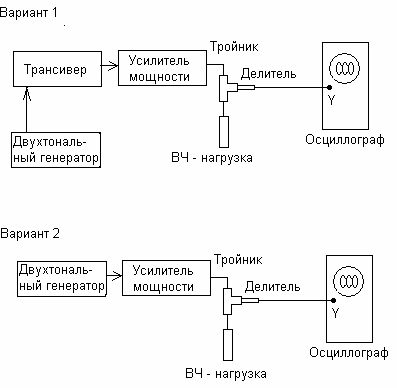 □  Вариант 2
□  Вариант 1
□  Оба варианта
□  Ни один из вариантов
Вопрос №386
На каком из рисунков изображена осциллограмма выходного сигнала однополосного передатчика (трансивера), имеющего хорошую линейность, при его испытаниях с применением двухтонального генератора?
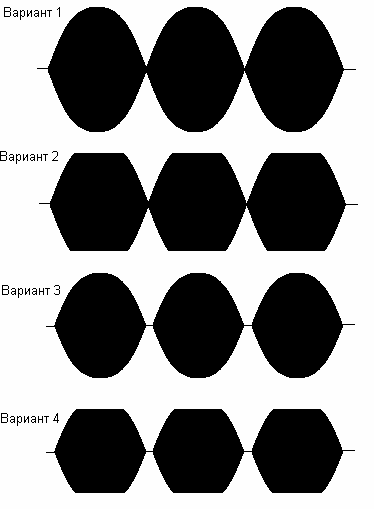 □  Вариант 1
□  Вариант 2
□  Вариант 3
□  Вариант 4
Вопрос №387
Для каких целей при проверке однополосных радиопередатчиков (трансиверов) используется двухтональный генератор?
□  Для измерения текущего значения выходной мощности
□  Для проверки степени линейности
□  Для проверки полосы пропускания радиостанции с усилителем мощности
□  Для проверки стабильности частоты радиостанции с усилителем мощности

Безопасность при эксплуатации РЭС любительской службы (излучение радиоволн, электро и пожарная безопасность, оказание первой медицинской помощи)
Вопрос №388
Как лучше всего защитить антенну радиостанции от поражения молнией и воздействия статического электричества?
□  Заземлить все антенны, когда они не используются
□  Установить ВЧ дроссель в линии питания антенны
□  Установить предохранитель в линии питания антенны
□  Установить согласующее устройство в точке питания антенны
Вопрос №389
Как лучше всего защитить радиостанцию от поражения молнией и воздействия статического электричества?
□  Тщательной изоляцией всей электропроводки
□  Никогда не выключать радиостанцию
□  Отключить радиостанцию от линий питания и антенных кабелей
□  Отключить заземляющую систему от радиостанции
Вопрос №390
В какую погоду зимой наиболее вероятно воздействие статического электричества на антенну любительской радиостанции?
□  В оттепель
□  При падении атмосферного давления
□  В метель при низкой влажности
□  В туман
Вопрос №391
Что должно быть заземлено на любительской радиостанции для лучшей защиты от удара током?
□  Линия питания антенны
□  Источник питания
□  Вся электропроводка
□  Корпуса всех устройств, из которых состоит радиостанция
Вопрос №392
Ток какой величины, протекающий через человеческое тело, может оказаться смертельным?
□  Приблизительно 5 Ампер
□  Более 0,1 Ампера
□  Ток через человеческое тело безопасен
□  Более 100 Ампер

Вопрос №393
Воздействие на какой орган человеческого тела электрического тока очень маленькой величины может привести к смертельному исходу?
□  На сердце
□  На мозг
□  На легкие
□  На печень
Вопрос №394
В каком случае требуется заземление радиостанции?
□  При эксплуатации радиостанции в полевых условиях
□  При эксплуатации радиостанции в деревянном здании
□  При эксплуатации радиостанции в условиях повышенной влажности
□  Всегда, за исключением мобильных радиостанций
Вопрос №395
Каким образом производится заземление радиостанции?
□  Подключением к батарее отопления
□  Подключением к внешнему заземлению
□  Подключением к контуру заземления здания
□  Подключением к внешнему заземлению, либо к контуру заземления здания
Вопрос №396
Допускается ли заземление радиостанции подключением к батарее отопления?
□  Зависит от категории помещения
□  Зависит от типа батарей отопления
□  Категорически запрещено
□  Допускается
Вопрос №397
Допускается ли заземление радиостанции подключением к газовым трубам?
□  Допускается
□  Зависит от категории помещения
□  Категорически запрещено
□  Запрещается только при использовании «баллонного» газа

Вопрос №398
Какие первичные средства пожаротушения должны использоваться в помещении, в котором установлена радиостанция?
□  Углекислотные и порошковые огнетушители
□  Только углекислотные огнетушители
□  Только порошковые огнетушители
□  Углекислотные и пенные огнетушители

Электромагнитная совместимость, предотвращение и устранение радиопомех
Вопрос №399
Ваш сосед жалуется на помехи телевизионному приёму по всем каналам тогда, когда Вы передаете с Вашей любительской радиостанции на любом диапазоне. Что является наиболее вероятной причиной помех?
□  Антенна любительской радиостанции имеет неверную длину
□  Перегрузка ТВ - приемника или антенного усилителя
□  Низкая высота антенны ТВ приемника
□  Слишком низкий уровень подавления гармоник радиостанции
Вопрос №400
Ваш сосед жалуется на помехи телевизионному приёму на одном или двух каналах тогда, когда Вы передаете только на диапазоне 2 м. Что обычно является наиболее вероятной причиной помех?
□  Перегрузка ТВ приемника по входу
□  Изменение состояния ионосферы вокруг ТВ - антенны соседа
□  Гармонические излучения Вашей радиостанции
□  Плохая фильтрация средних частот в радиостанции

Вопрос №401
Как можно минимизировать помехи другим радиооператорам любительских радиостанций во время длительной проверки радиостанции в режиме передачи?
□  Использовать резонансную антенну
□  Использовать нерезонансную антенну
□  Использовать эквивалент нагрузки
□  Выбрать свободную частоту
Вопрос №402
Каковы основные причины побочных излучений радиопередатчика?
□  Применение кварцевых резонаторов
□  Превышение паспортной мощности выходного каскада, использование несогласованных 	антенн
□  Использование некачественного сетевого кабеля
□  Нелинейность передающего тракта, неверная настройка частотозависимых цепей, 	паразитная генерация
Вопрос №403
Каковы основные причины возникновения щелчков при работе радиопередатчика телеграфом?
□  Высокая скорость нарастания/спада сигнала
□  Низкая скорость нарастания сигнала
□  Неравномерная скорость передачи
□  Использование манипуляции колоколообразной формы
Вопрос №404
Каковы основные причины нестабильности частоты радиопередатчика?
□  Нестабильность любого генератора участвующего в формировании выходного сигнала 	передатчика
□  Неверная настройка анодного контура
□  Неверная настройка полосовых фильтров
□  Применение несогласованной антенны

Вопрос №405
Какова частота третьей гармоники на выходе усилителя мощности, на вход которого подан сигнал частотой 14 МГц?
3.4.	для	первой	квалификационной
категории Европейской
(соответствуют конференции
Рекомендации	CEPT	T/R	61-02	(HAREC)
администраций почт и электросвязи). Соответствие минимальным требованиям подтверждается при правильном ответе в течении не более двух часов на 36 и более из 45 вопросов и приеме на слух сигналов кода Морзе объемом 250 знаков со скоростью 60 знаков в минуту, при этом допускается  не более трёх ошибок.
Международные правила, нормы и терминология, относящиеся к любительской службе
Вопрос №1
С какими радиостанциями может проводить радиосвязи любительская станция, если она НЕ участвует в проведении аварийно-спасательных работ?
□  С любительскими радиостанциями и радиостанциями гражданского «Си - Би» 	диапазона (27 МГц)
□  Только с любительскими радиостанциями
□  С любительскими радиостанциями и радиостанциями стандартов LPD (433 МГц, 	10мВт) и PMR (446 МГц, 0,5 Вт)
□  С любительскими радиостанциями, радиостанциями гражданского «Си - Би» диапазона 	(27 МГц), а также с радиостанциями стандартов LPD (433 МГц, 10мВт) и PMR (446 	МГц, 0,5 Вт)

Вопрос №2
В каких случаях любительская радиостанция может передавать кодированные сообщения?
□  При участии в аварийно-спасательной связи
□  Только при работе вне любительских диапазонов
□  Не регламентируется
□  Ни в каких, при этом передача контрольного номера в соревнованиях по радиоспорту, а 	также управляющих команд и телеметрии любительских радиостанций наземного и 	космического базирования не относится к передачам с использованием кодировки 	сигнала

Вопрос №3
Разрешено ли радиостанции любительской службы создание преднамеренных помех другим радиостанциям?
□  Не разрешено
□  Разрешено, если станция другой службы работает на более низкой основе
□  Разрешено, если это «радиохулиган», который не реагирует на требования прекратить 	передачу
□  Не разрешено в диапазонах совместного использования с другими службами связи

Вопрос №4
Разрешено ли радиостанции любительской службы передавать какие-либо сообщения за плату?
□  Не разрешено
□  Не разрешено на частотах ниже 30 МГц
□  Разрешено, если это реклама
□  Разрешено, если это телеграммы в труднодоступные районы страны

Вопрос №5
Как называется любительская радиостанция, производящая односторонние передачи в целях изучения условий распространения радиоволн?
□  Ретранслятор
□  Цифровая станция
□  Станция радиоуправления
□  Радиомаяк

Вопрос №6
Может ли станция любительской службы проводить радиосвязи с радиостанциями, не имеющими отношения к любительской службе?
□  Может для выяснения, на какой основе (первичной или вторичной) работают эти 	радиостанции
□  Может в случае стихийных бедствий, при проведении аварийно-спасательных работ
□  Может, если эти станции имеют Свидетельства о регистрации РЭС
□  Не может

Вопрос №7
Если радиооператор любительской радиостанции слышит сигнал бедствия на частоте, на которой он не имеете права осуществлять передачу, что ему разрешено сделать для помощи станции, терпящей бедствие?
□  Ему разрешено помогать вне разрешённых частот передачи, если только он использует 	международный код Морзе
□  Ему разрешено помогать, только если сигналы его радиостанции будут на ближайшей 	частоте в разрешенных границах
□  Ему разрешено помогать станции, терпящей бедствие, на любых частотах любым 	доступным способом
□  Ему не разрешено помогать, потому что сигнал лежит вне границ разрешенных ему 	частот

Вопрос №8
На сколько условных районов разделён земной шар по схеме деления на районы IARU (ITU)?
□  На пять
□  На три
□  На четыре
□  На два

Вопрос №9
Какие территории входят в первый район IARU (ITU)?
□  Австралия и Океания
□  Африка, Европа, страны бывшего СССР
□  Северная Америка
□  Южная Америка

Вопрос №10
На основании рекомендаций какой организации в различных странах Европы и ряде
неевропейских стран устанавливаются единые требования к квалификации радиолюбителей?
□  СЕРТ (Европейская конференция администраций почт и электросвязи)
□  WRL (Всемирная радиолюбительская лига)
□  ITU (МСЭ, Международный союз электросвязи)
□  СРР (Союз радиолюбителей России)

Вопрос №11
Какой из перечисленных позывных сигналов образован для любительской службы?
□  RA3A
□  RIT
□  БЕРЁЗА
□  АТ-321

Вопрос №12
Какой из перечисленных позывных сигналов образован для любительской службы?
□  ФОНАРЬ
□  RMT
□  MO13
□  RA9EM

Вопрос №13
Какой позывной сигнал не относится к любительской службе?
□  R4IT
□  R44ITU
□  R8SRR
□  RIT

Вопрос №14
Как называется международная организация радиолюбителей?
□  WRL (Всемирная радиолюбительская лига)
□  ITU (МСЭ, Международный союз электросвязи)
□  СЕРТ (Европейская конференция администраций почт и электросвязи)
□  IARU (Международный радиолюбительский союз)

Вопрос №15
Что обозначает сокращение «DX»?
□  Радиостанцию, работающую малой мощностью
□  Радиостанцию, работающую в соревнованиях
□  Дальнюю или редкую радиостанцию
□  Радиостанцию, работающую с плохим сигналом

Вопрос №16
При каких условиях любительская радиостанция может использоваться на борту морского или воздушного судна
□  С согласия владельца судна
□  С согласия командира судна и при условии соблюдения всех правил по обеспечению 	безопасности полетов или мореплавания
□  При наличии разрешений Морского или Воздушного Регистров
□  При любых условиях

Вопрос №17
Разрешается ли допуск на любительскую радиостанцию лица, не имеющего квалификацию
или имеющего квалификацию более низкой категории?
□  Допускается исключительно в целях обучения и при условии обеспечения 	непрерывного контроля за его работой
□  Допускается только при участии в соревнованиях
□  Допускаются только лица не старше 19 лет
□  Не допускается

Вопрос №18
Какой российский документ имеет силу полной лицензии СЕРТ?
□  Свидетельство об образовании позывного сигнала опознавания радиолюбителя первой 	категории
□  Свидетельство о регистрации РЭС первой категории
□  Свидетельство об образовании позывного сигнала опознавания радиолюбителя первой 	или второй квалификационной категории
□  Свидетельство об образовании позывного сигнала опознавания радиолюбителя третьей 	квалификационной категории

Вопрос №19
Какой российский документ имеет силу лицензии СЕРТ новичка (Novice)?
□  Свидетельство о регистрации РЭС третьей квалификационной категории
□  Свидетельство об образовании позывного сигнала опознавания радиолюбителя третьей 	квалификационной категории
□  Свидетельство о регистрации РЭС четвёртой квалификационной категории
□  Свидетельство об образовании позывного сигнала опознавания радиолюбителя первой 	или второй квалификационной категории

Вопрос №20
В течение какого времени радиооператор любительской радиостанции, нерезидент, - обладатель полной или Novice - лицензии СЕРТ может осуществлять передачи с территории России, без получения разрешительных документов?
□  1 год
□  Ограничений нет
□  90 дней
□  Не имеет права

Вопрос №21
Какой позывной сигнал должен передавать радиолюбитель, осуществляющий передачи при посещении страны, присоединившейся к рекомендациям СЕРТ T/R 61-01 и ЕСС(05)06 ?
□  Передаётся свой позывной сигнал, после которого через дробь следует буква "Р"
□  Перед своим позывным сигналом через дробь передаётся префикс страны пребывания
□  Передаётся только свой позывной сигнал
□  После своего позывного сигнала через дробь передаётся префикс страны пребывания

Вопрос №22
Какой позывной сигнал должен использовать российский радиолюбитель с позывным сигналом RL3DX, не имеющий бельгийской национальной радиолюбительской лицензии, для осуществления передач с территории Бельгии в течение первых 90 дней пребывания?
Смотри
подсказку.
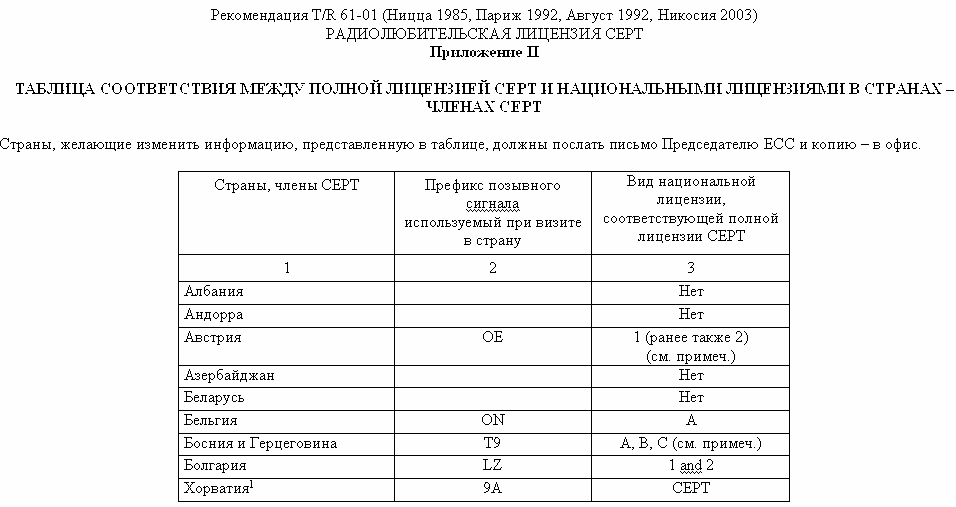 □  ON/RL3DX
□  RL3DX/ON
□  RL3DX
□  ON33DX

Вопрос №23
Какой позывной сигнал должен использовать российский радиолюбитель с позывным сигналом RL3DX, не имеющий австрийской национальной радиолюбительской лицензии, для осуществления передач с территории Австрии в течение первых 90 дней пребывания? Смотри подсказку.
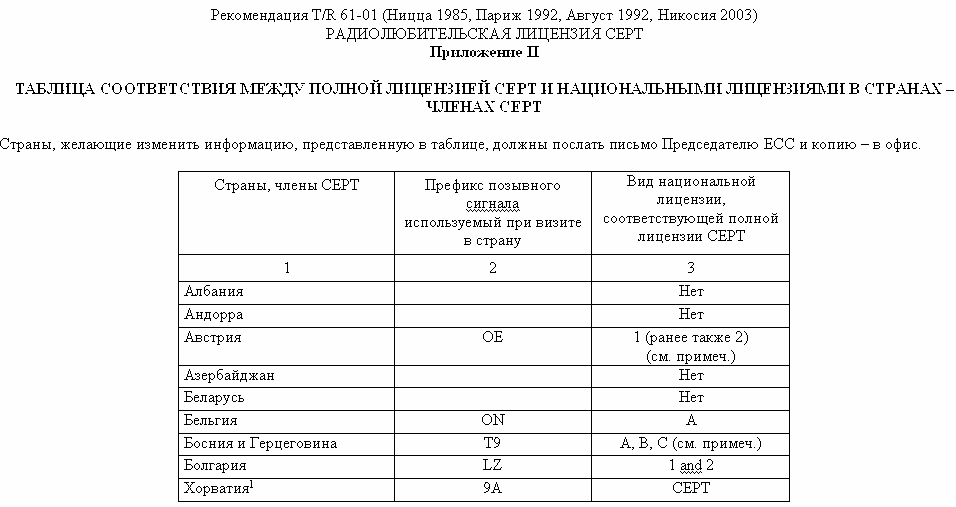 □  OE83DX
□  OE/RL3DX
□  RL3DX/OE
□  RL3DX

Вопрос №24
В каком документе содержатся сведения о том, в соответствии с какой национальной радиолюбительской лицензией может осуществлять передачи владелец полной или Novice - лицензии СЕРТ в стране пребывания? Как найти этот документ?
□  В соответствии с приложением № 2 рекомендации СЕРТ T/R 61-01. Находится в 	интернете на сайте Европейского комитета по радиосвязи по адресу http://www.ero.dk
□  В соответствии с последним Решением ГКРЧ по радиолюбителям. Находится в 	интернете на сайте ГРЧЦ по адресу http://www.grfc.ru
□  В соответствии с решением Роскомнадзора. Находится в интернете на сайте 	Роскомнадзора по адресу http://www.rsoc.ru
□  В соответствии с решением Союза радиолюбителей России. Находится в интернете на 	сайте СРР по адресу http://www.srr.ru

Вопрос №25
Может ли обладатель Свидетельства об образовании позывного сигнала опознавания четвёртой квалификационной категории осуществлять передачи из стран пребывания, присоединившихся к рекомендациям СЕРТ T/R 61-01 и ЕСС(05)06?
□  Может в соответствии с международной лицензией СЕРТ
□  Может в соответствии с лицензией СЕРТ новичка (Novice)
□  Нет, не может
□  Может в соответствии с полной лицензией СЕРТ

Вопрос №26
Дает ли полная или Novice - лицензия СЕРТ, право беспрепятственно осуществлять ввоз и вывоз любительской аппаратуры в страны - члены СЕРТ?
□  Не дает. Рекомендации СЕРТ не заменяют таможенные правила и не имеют отношения 	к ввозу и вывозу радиолюбительской аппаратуры
□  Дает, но только в страны, присоединившейся к рекомендациям СЕРТ T/R 61-01 и 	ЕСС(05)06
□  Дает, но только в страны - члены СЕРТ
□  Дает, но только радиолюбителю первой квалификационной категории

Вопрос №27
Какую функцию выполняет гармонизированный радиолюбительский экзаменационный сертификат HAREC?
□  Это лицензия, на основании которой радиолюбитель может осуществлять передачи из 	стран - членов СЕРТ в течение 90 дней
□  Это свидетельство о членстве радиолюбителя в национальной радиолюбительской 	организации
□  Это справка о сдаче экзамена по программе лицензии СЕРТ новичка (Novice), на 	основании которой Администрация связи страны пребывания выдаёт национальную 	радиолюбительскую лицензию без экзамена
□  Это справка о сдаче экзамена по программе полной лицензии СЕРТ, на основании 	которой Администрация связи страны пребывания выдаёт национальную 	радиолюбительскую лицензию без экзамена

Вопрос №28
Какую функцию выполняет радиолюбительский экзаменационный сертификат новичка ARNEC?
□  Это лицензия, на основании которой радиолюбитель может осуществлять передачи из 	стран - членов СЕРТ в течение 90 дней
□  Это справка о сдаче экзамена по программе лицензии СЕРТ новичка (Novice), на 	основании которой Администрация связи страны пребывания выдаёт национальную 	радиолюбительскую лицензию без экзамена
□  Это справка о сдаче экзамена по программе полной лицензии СЕРТ, на основании 	которой Администрация связи страны пребывания выдаёт национальную 	радиолюбительскую лицензию без экзамена
d)□  Это свидетельство о членстве радиолюбителя в национальной радиолюбительской организации

Вопрос №29
Какой позывной сигнал должен использовать для опознавания своей радиостанции владелец лицензии СЕПТ при временном (до 90 дней) посещении России?
□  RA/ и далее свой позывной
□  RB/ и далее свой позывной
□  R/ и далее свой позывной
□  свой позывной и далее после дроби условный номер федерального округа

Вопрос №30
Какой позывной сигнал должен использовать для опознавания своей радиостанции владелец лицензии СЕПТ "новичка" (CEPT NOVICE) при временном ( до 90 дней) посещении России?
□  R/ и далее свой позывной
□  RС/ и далее свой позывной
□  RU/ и далее свой позывной
□  свой позывной и далее после дроби условный номер федерального округа

Вопрос №31
Какую возможность дает российскому радиолюбителю наличие лицензии СЕРТ, в стране, присоединившейся к рекомендации СЕРТ T/R 61-02 и сообщению ERC 32 по полученю документов?
□  Получить только международный экзаменационный сертификат (HAREC или ARNEC)
без экзамена на основании лицензии СЕРТ
□  Ни какой дополнительной возможности для получения документов
□  Получить только национальную радиолюбительскую лицензию страны, 	присоединившейся к рекомендации СЕРТ T/R 61-02 и сообщению ERC 32 без экзамена 	на основании лицензии СЕРТ
□  Получить национальную радиолюбительскую лицензию страны, присоединившейся к 	рекомендации СЕРТ T/R 61-02 и сообщению ERC 32 и международный 	экзаменационный сертификат (HAREC или ARNEC) без экзамена на основании 	лицензии СЕРТ

Вопрос №32
Какую национальную радиолюбительскую лицензию в Бельгии может без экзаменов получить российский радиолюбитель, имеющий Гармонизированный экзаменационный сертификат HAREC? (Смотри подсказку)
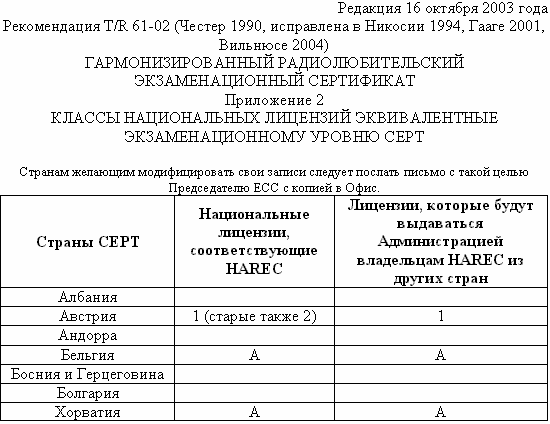 □  Лицензию второй категории
□  Лицензию класса "А"
□  Лицензию HAREC
□  Лицензию СЕРТ

Вопрос №33
Где можно сдать международный экзамен на получение гармонизированного радиолюбительского экзаменационного сертификата HAREC?
□  В штаб - квартире СЕРТ в Женеве
□  Международных экзаменов на получение гармонизированного экзаменационного 	сертификата HAREC не существует. Каждая страна СЕРТ организует национальные 	экзамены в соответствии с темами, перечисленными в приложении № 6 рекомендаций 	T/R61-02
□  В штаб - квартире ITU в Вене
□  Заочно в интернете на сайте Европейского комитета по радиосвязи по адресу
http://www.ero.dk

Вопрос №34
Может ли гражданин России сдать экзамен на получение гармонизированного радиолюбительского экзаменационного сертификата HAREC за пределами России?
□  Может - только в штаб - квартире ITU
□  Нет, не может
□  Может, если он является членом национальной радиолюбительской организации
□  Да, может. Для этого гражданин России должен сдать национальный 	радиолюбительский экзамен в любой стране СЕРТ, на квалификационную категорию 	(класс), соответствующую полной лицензии CEPT

Вопрос №35
Как Регламентом радиосвязи Международного союза электросвязи определены цели любительской службы?
□  Такого определения нет
□  Бесплатная переговорная радиосвязь
□  Самообучение, переговорная связь и технические исследования
□  Взаимная радиосвязь на территориях со слабым развитием сетей связи общего 	пользования

Вопрос №36
Как Регламентом радиосвязи Международного союза электросвязи определены лица, допущенные к любительской службе?
□  Лица, имеющие стационарную, либо мобильную радиостанцию
□  Лица, имеющие должное разрешение и занимающимися радиотехникой исключительно 	из личного интереса и без извлечения материальной выгоды
□  Лица, имеющие мобильную радиостанцию
□  Такого определения нет

Вопрос №37
Как Регламентом радиосвязи Международного союза электросвязи определена Администрация связи?
□  Любое правительственное учреждение или служба, ответственное за развитие сетей 	связи в стране
□  Любая организация, осуществляющая надзор за использованием в стране 	радиочастотного спектра
□  Любая организация страны – участника, заявившая о том, что она администрирует сети 	связи в своей стране
□  Любое правительственное учреждение или служба, ответственное за выполнение 	обязательств по Уставу Международного союза электросвязи, по Конвенции 	Международного союза электросвязи и по Административным регламентам

Вопрос №38
Какая из перечисленных любительских радиостанций вправе претендовать на то, что какая- либо из частот будет закреплена за ней постоянно или будет освобождена для ней в какой-то момент времени: радиостанция, участвующая в соревнованиях, радиостанция, участвующая в тренировке аварийной радиолюбительской службы, радиостанция, ведущая «круглый стол»?
□  Радиостанция, участвующая в соревнованиях
□  Ни одна из радиостанций
□  Радиостанция, ведущая «круглый стол»?
□  Радиостанция, участвующая в тренировке аварийной радиолюбительской службы

Вопрос №39
Какие виды помех определены Регламентом радиосвязи Международного союза электросвязи?
□  Допустимая, приемлемая, вредная
□  Допустимая, приемлемая, неприемлемая
□  Допустимая, недопустимая, неприемлемая
□  Допустимая, недопустимая, вредная

Вопрос №40
Как в соответствии с Регламентом радиосвязи Международного союза электросвязи называется помеха, существенно ухудшающая качество, затрудняющая или неоднократно прерывающая работу службы радиосвязи?
□  Неприемлемая
□  Критическая
□  Вредная
d)□  Недопустимая

Вопрос №41
Как в соответствии с Регламентом радиосвязи Международного союза электросвязи называется помеха, согласованная Администрациями связи
□  Критическая
□  Приемлемая
□  Вредная
□  Согласованная

Вопрос №42
Как в соответствии с Регламентом радиосвязи Международного союза электросвязи называется помеха, удовлетворяющая количественным критериям помехи и критериям совместного использования частот?
□  Допустимая
□  Вредная
□  Приемлемая
□  Согласованная

Вопрос №43
Какое воздействие на систему радиосвязи в соответствии с Регламентом радиосвязи Международного союза электросвязи определяется как помеха?
□  Такого определения нет
□  Воздействие, проявляющееся в любом ухудшении качества, ошибках или потере 	информации
□  Воздействие, вызывающее дополнительную нагрузку на радиооператора
□  Воздействие от работы любой радиостанции на вторичной основе

Вопрос №44
Радиостанция, работающая однополосной модуляцией с частотой несущей 7070 кГц и нижней боковой полосой по причине плохой линейности выходного каскада занимает полосу 7060 – 7070 кГц. Как в соответствии с Регламентом радиосвязи Международного союза электросвязи квалифицируется излучение этой радиостанции в полосе 7060 – 7067 кГц?
□  Побочное излучение
□  Вредное излучение
□  Недопустимое излучение
□  Внеполосное излучение

Вопрос №45
Радиостанция, работающая однополосной модуляцией с частотой несущей 7070 кГц и нижней боковой полосой, по причине самовозбуждения выходного каскада излучает в двух полосах частот: 7067 – 7070 кГц и 10203 – 10206 кГц. Как в соответствии с Регламентом радиосвязи Международного союза электросвязи квалифицируется излучение этой радиостанции в полосе 10203 – 10206 кГц?
□  Недопустимое излучение
□  Побочное излучение
□  Вредное излучение
□  Внеполосное излучение

Нормативные правовые акты Российской Федерации, касающиеся использования радиочастотного спектра РЭС любительской службы
Вопрос №46
Чем определяются условия использования выделенных полос радиочастот (частоты, вид связи, мощность) любительской радиостанцией, принадлежащей юридическому лицу?
□  Формой собственности юридического лица
□  Квалификационной категорией руководителя организации – юридического лица
□  Стажем работы радиостанции
□  Квалификационной категорией управляющего радиооператора

Вопрос №47
Какой из перечисленных диапазонов выделен любительской службе на первичной основе?
□  23 см
□  90 см
□  2 м
□  70 см

Вопрос №48
Что должен делать радиооператор любительской радиостанции, ведущий передачу в диапазоне частот, выделенном любительской службе на вторичной основе, при требовании прекратить передачу со стороны радиостанции, работающей на первичной основе?
□  Выяснить позывной радиостанции, работающей на первичной основе
□  Выяснить местоположение радиостанции, работающей на первичной основе
□  Прекратить передачу
□  Продолжать передачу

Вопрос №49
Для каких целей предназначена любительская и любительская спутниковая службы в Российской Федерации?
□  Для оказания помощи зарубежным странам в улучшении технического состояния сетей 	радиосвязи и технического мастерства обслуживающего персонала, а также для 	поощрения визитов зарубежных радиолюбителей
□  Для обеспечения граждан Российской Федерации везде и всегда, где это возможно, 	бесплатными средствами связи, в том числе мобильными.
□  Для разработки радиосхем, увеличения числа разработчиков радиосхем
□  Для самореализации граждан в сфере любительской радиосвязи и радиоспорта, 	изучения, исследования и экспериментального использования новых технологий и 	видов радиосвязи, развития технического творчества детей и молодежи, социальной 	реабилитации граждан с ограниченными возможностями

Вопрос №50
Какие темы запрещены для радиообмена в эфире?
□  Только угрозы применения насилия, оскорбления и клевета
□  Политика, религия коммерческая реклама, высказывания экстремистского характера, 	угрозы применения насилия, оскорбления и клевета
□  Для радиообмена в эфире нет запрещённых тем
□  Только политика

Вопрос №51
Какие сведения запрещены к передаче радиооператорам радиостанций любительской службы?
□  Не регламентируется
□  Сведения, полученные при прослушивании работы любительских радиостанций
□  Сведения, полученные от корреспондентов
d)□  Сведения, составляющие государственную тайну

Вопрос №52
Какая организация контролирует выполнение правил и требований любительской службы в России?
□  Союз радиолюбителей России (СРР)
□  Государственная комиссия по радиочастотам (ГКРЧ)
□  Главный радиочастотный центр (ФГУП ГРЧЦ)
□  Роскомнадзор

Вопрос №53
Сколько категорий радиолюбителей установлено в России?
□  Шесть
□  Пять
□  Четыре
□  Три

Вопрос №54
Сколько постоянных позывных сигналов может быть образовано любительской радиостанции?
□  Только один
□  Три
□  Два
□  Нет ограничений

Вопрос №55
Какая категория предоставляет радиолюбителю в России наибольшие возможности работы в эфире?
□  Первая
□  Четвёртая
□  «Экстра»
□  «Супер»

Вопрос №56
Какой максимальной мощностью разрешено производить передачи любительским радиостанциям четвертой категории?
□  Мощность не ограничена
□  Один ватт
□  Десять ватт
□  Пять ватт

Вопрос №57
На каких диапазонах разрешено осуществлять передачи радиооператорам любительских радиостанций четвертой категории самостоятельно с собственной радиостанции?
□  На диапазоне 160 метров и УКВ-диапазонах
□  Только на диапазоне 160 метров
□  Только на УКВ - диапазонах
□  На всех диапазонах, выделенных любительской службе в России

Вопрос №58
С каких радиостанций разрешено осуществлять передачи начинающим радиолюбителям, не имеющим категории?
□  С радиостанций 1 и 2 категории только под непосредственным контролем 	управляющего оператора
□  С радиостанций 1 категории только под непосредственным контролем управляющего 	оператора
□  С любых радиостанций только под непосредственным контролем управляющего 	оператора
□  Начинающим радиолюбителям, не имеющим категории, осуществлять передачи 	запрещено

Вопрос №59
С каких радиостанций разрешено осуществлять передачи в диапазоне коротких волн радиооператорам любительских радиостанций четвёртой категории?
□  С радиостанций физических и юридических лиц, имеющих 1, 2 и 3 категорию и только 	под непосредственным контролем управляющего оператора
□  С радиостанций физических и юридических лиц, имеющих 1, и 2 категорию
□  С радиостанций физических и юридических лиц, имеющих 1 категорию
□  Радиооператорам любительских радиостанций четвёртой категории осуществлять 	передачи в диапазоне коротких волн запрещено

Вопрос №60
Из каких частей состоит позывной сигнал?
□  Суффикс и астериск
□  Префикс и астериск
□  Суффикс и приставка
□  Префикс и суффикс

Вопрос №61
Как правильно записывается позывной, произнесенный в эфире как "Роман-Жук-Три-
Дмитрий-Анна-Василий"?
□  RW3DAV
□  RQ3DAW
□  RG3DAV
□  RV3DAW

Вопрос №62
Как правильно записывается позывной, произнесенный в эфире как "Роман-Знак-Три-
Дмитрий-Галина-Зинаида"?
□  RX3DGZ
□  RZ3DHZ
□  RZ3DGZ
□  RZ3DGX

Вопрос №63
Как правильно записывается позывной, произнесенный в эфире как "Ульяна-Анна-Три-
Щука-Жук-Иван-Краткий"?
□  UA3VQIK
□  UA3VQJ
□  UA3QVI
□  UA3QVJ

Вопрос №64
Укажите позывной радиооператора любительской радиостанции из России
□  UN8AAA
□  UK8AAA
□  US5AAA
□  UA9AAA

Вопрос №65
Какой из перечисленных ниже позывных используется для опознавания любительской радиостанции, установленной на автомобиле или речном судне?
□  UA3AA/m
□  UA3AA/mm
□  UA3AA/s
□  UA3AA/z

Вопрос №66
Какой позывной сигнал использовал Э.Т. Кренкель?
□  UA1FA
□  UW3DI
□  R1FL
□  RAEM

Вопрос №67
Кому принадлежал позывной сигнал RAEM?
□  Лбов Ф.А.
□  Кренкель Э.Т.
□  Лаповок Я.С.
□  Кудрявцев Ю.Н.

Вопрос №68
Укажите позывной сигнал любительской радиостанции, принадлежащей ветерану Великой Отечественной войны?
□  R73SRR
□  RR3DH
□  U3DI
□  R3DAAD/B

Вопрос №69
Укажите позывной сигнал любительской радиостанции четвёртой категории
□  RR3DH
□  U3DI
□  R73SRR
□  R3DAAD

Вопрос №70
Какие префиксы позывных сигналов выделены для радиолюбителей России?
□  RA0 - RZ9, UA0-UZ9
□  RA0 - RZ9
□  R0 - R9, RA0 - RZ9, UA0-UI9
□  UA0-UZ9

Вопрос №71
Какой мощностью работает радиостанция любительской службы с позывным сигналом
UA3AA/QRP?
□  5 Ватт, или менее
□  Более 1000 Ватт
□  Более 200 Ватт
□  Нельзя определить

Вопрос №72
Когда радиооператор любительской радиостанции может использовать свою любительскую радиостанцию для передачи "SOS" или "MAYDAY" на радиочастотах, выделенных другим службам радиосвязи?
□  Когда передано штормовое предупреждение
□  Никогда
□  В исключительных случаях и только при непосредственной угрозе жизни и здоровью 	граждан
□  Только в определённое время (через 15 или 30 минут после начала часа)

Вопрос №73
Разрешено ли радиолюбительской станции передавать музыку?
□  Не разрешено
□  Разрешено только в вечернее время
□  Не разрешено, кроме передачи музыкальных позывных
□  Разрешено на частотах выше 433 МГц

Вопрос №74
При каких условиях радиооператор любительской радиостанции может самостоятельно осуществлять передачи с принадлежащей ему радиостанции?
□  При наличии у радиооператора членского билета Союза радиолюбителей России
□  При наличии у радиооператора Разрешения на эксплуатацию радиостанции
□  При наличии у радиооператора эксплуатационной и технической квалификации, 	позывного сигнала, регистрации РЭС, а также выполнении Решения ГКРЧ по 	любительской службе
□  При наличии у радиооператора Сертификата соответствия на радиостанцию

Вопрос №75
Какая организация образует позывной сигнал радиостанции любительской службы?
□  Государственная комиссия по радиочастотам
□  Союз радиолюбителей России
□  Радиочастотная служба, состоящая из Главного радиочастотного центра, а также 	радиочастотных центров Федеральных округов и их филиалов в Республиках, краях и 	областях
□  Территориальное управление Роскомнадзора

Вопрос №76
Сколько Свидетельств о регистрации радиоэлектронного средства (РЭС), должен получить радиооператор любительской радиостанции?
□  Только одно
□  По одному на каждое радиоэлектронное средство (трансивер)
□  Максимум два: одно на основное место жительства и одно на дачу
□  Одно на позывной и по одному на каждый трансивер


Вопрос №77
Может ли радиолюбитель допустить другого радиолюбителя, не имеющего позывного, для
работы со своей радиостанции?
□  Может только под личным контролем
□  Может только под контролем Роскомнадзора
□  Не может
□  Может только под контролем Радиочастотной службы

Вопрос №78
Эксплуатация радиоэлектронных средств без специального разрешения (лицензии), если такое разрешение (такая лицензия) обязательно (обязательна) влечет административное наказание физического лица в виде:
□  Предупреждение в письменной форме.
□  Лишение специального права, предоставленного физическому лицу на три года.
□  Наложение административного штрафа на физическое лицо с конфискацией 	радиоэлектронных средств или без таковой.
□  Административный арест физического лица на срок до пятнадцати суток.

Вопрос №79
Каким документом российским радиолюбителям выделяются полосы радиочастот для проведения радиосвязей?
□  Решением Министерства внутренних дел (МВД)
□  Постановлением Правительства РФ (ППРФ)
□  Решением Госинспекции электросвязи РФ (ГИЭ)
□  Решением Государственной комиссии по радиочастотам (ГКРЧ)

Вопрос №80
Имеет ли право лицо, не имеющее квалификации радиолюбителя (категории), осуществлять самостоятельно передачи на зарегистрированной любительской радиостанции, переданной ему по доверенности?
□  Да
□  Да, только в случае, если доверенность заверена нотариально
□  Да, при наличии разрешения полиции
□  Нет. Лицо, не имеющее квалификации радиолюбителя, может осуществлять передачи 	только под контролем управляющего оператора, указанного в Свидетельстве о 	регистрации РЭС

Вопрос №81
Что определяется Свидетельством об образовании позывного сигнала опознавания?
□  Свидетельство об образовании позывного сигнала опознавания является разрешением 	на осуществление радиолюбителем передач с любых радиостанций
□  Только позывной сигнал любительской радиостанции
□  Только квалификационная категория радиооператора любительской радиостанции
□  Квалификационная категория радиооператора любительской радиостанции и позывной 	сигнал опознавания радиостанций

Вопрос №82
В каком случае радиооператор любительской радиостанции может не вести аппаратный журнал?
□  При использовании стационарной радиостанции в полосах радиочастот выше 30 МГц
□  При использовании мобильной радиостанции в полосах радиочастот выше 30 МГц
□  При проведении радиосвязей с местными корреспондентами
□  При проведении радиосвязей цифровыми видами связи
Вопрос №83
Какой минимальный объём информации фиксируется в аппаратном журнале любительской радиостанции?
□  Дата и время проведения радиосвязи, диапазон и вид работы, позывной корреспондента
□  Дата и время проведения радиосвязи
□  Позывной корреспондента и оба рапорта
□  Позывной корреспондента, его имя и местонахождение, используемая аппаратура и 	антенны, краткая характеристика погодных условий

Вопрос №84
Какой минимальный объём информации фиксируется в аппаратном журнале любительского ретранслятора или радиомаяка?
□  Выходная мощность и потребляемый ток
□  При работе любительских ретрансляторов и радиомаяков аппаратный журнал не 	ведётся
□  Время включения и выключения
□  Список позывных сигналов допущенных корреспондентов

Вопрос №85
Сколько времени должен храниться аппаратный журнал любительской радиостанции?
□  Не менее трёх лет после внесения в него последних сведений
□  Не менее шести месяцев после того, как он начат
□  Не менее одного года после внесения в него последних сведений
□  Вечно

Вопрос №86
Обязательно ли переносить сведения в аппаратный журнал любительской радиостанции из отдельного журнала учёта радиосвязей, проведённых в соревнованиях?
□  Обязательно, если учёт связей в соревнованиях вёлся на бумажном носителе
□  Нет
□  Да
□  Обязательно, если учёт связей в соревнованиях вёлся с использованием компьютера

Вопрос №87
Можно ли вносить в аппаратный журнал любительской радиостанции какую-либо информацию помимо обязательной
□  Можно вносить любую дополнительную информацию
□  Нельзя
□  Можно вносить дополнительную информацию, только переданную корреспондентом
□  Можно вносить дополнительную информацию только об используемой аппаратуре и 	погодных условиях

Вопрос №88
Какая полоса частот двухметрового диапазона предназначена для работы частотной модуляцией (FM) без использования наземных ретрансляторов и радиолюбительских спутников?
□  144.0 - 144.5 МГц
□  145,206-145,594 МГц
□  145 - 146 МГц
□  144 - 146 МГц

Вопрос №89
Каков разнос частот приёма и передачи любительского ретранслятора на диапазоне 70 см?
□  1,6 МГц
□  100 кГц
□  6 МГц
□  600 кГц

Вопрос №90
Каков разнос частот приёма и передачи любительского ретранслятора на диапазоне 2 м?
□  100 кГц
□  1,6 МГц
□  6 МГц
□  600 кГц

Вопрос №91
Каков разнос частот приёма и передачи любительского ретранслятора на диапазоне 23 см?
□  6 МГц
□  600 кГц
□  100 кГц
□  1,6 МГц

Вопрос №92
Какое сообщение может регулярно передавать любительский ретранслятор азбукой Морзе?
□  Новости для радиолюбителей
□  Телеметрию
□  Значение температуры ретранслятора и напряжение питания
□  Позывной сигнал ретранслятора

Вопрос №93
Какие станции пользуются преимуществом при проведении радиосвязей через любительский ретранслятор?
□  Стационарные
□  Иностранные
□  Местные
□  Носимые и возимые

Вопрос №94
Что может потребоваться передавать вашей радиостанции одновременно с речевым сигналом для проведения QSO через любительский ретранслятор?
□  Позывной сигнал ретранслятора
□  Позывной сигнал владельца ретранслятора
□  Субтон
□  Звук высокого тона, указывающий на окончание передачи

Вопрос №95
Какой программе CEPT соответствуют вопросы на четвёртую категорию?
□  Сообщению CEPT ERC32 (ARNEC)
□  Сообщению ECC 89 (ENTRY LEVEL)
□  Рекомендации CEPT T/R 61-02 (HAREC)
□  Рекомендации CEPT T/R 61-02 (HAREC). Дополнительно требуется 	продемонстрировать умение принимать на слух текст азбукой Морзе со скоростью 60 	знаков в минуту
Вопрос №96
Какой программе CEPT соответствуют вопросы на третью категорию?
□  Рекомендации CEPT T/R 61-02 (HAREC).
□  Рекомендации CEPT T/R 61-02 (HAREC). Дополнительно требуется 	продемонстрировать умение принимать на слух текст азбукой Морзе со скоростью 60 	знаков в минуту
□  Сообщению ECC 89 (ENTRY LEVEL)
□  Сообщению CEPT ERC32 (ARNEC)

Вопрос №97
Какой экзаменационной программе CEPT соответствуют вопросы на вторую категорию?
□  Рекомендации CEPT T/R 61-02 (HAREC).
□  Сообщению CEPT ERC32 (ARNEC)
□  Сообщению ECC 89 (ENTRY LEVEL)
□  Рекомендации CEPT T/R 61-02 (HAREC). Дополнительно требуется 	продемонстрировать умение принимать на слух текст азбукой Морзе со скоростью 60 	знаков в минуту

Вопрос №98
Какой экзаменационной программе CEPT соответствуют вопросы на первую категорию?
□  Сообщению CEPT ERC32 (ARNEC)
□  Сообщению ECC 89 (ENTRY LEVEL)
□  Рекомендации CEPT T/R 61-02 (HAREC). Дополнительно требуется 	продемонстрировать умение принимать на слух текст азбукой Морзе со скоростью 60 	знаков в минуту
□  Рекомендации CEPT T/R 61-02 (HAREC).

Вопрос №99
Какова максимально разрешенная мощность любительской радиостанции первой квалификационной категории в диапазоне 1810-2000 кГц?
□  100 Вт
□  500 Вт
□  10 Вт
□  1000 Вт

Правила и процедуры установления радиосвязи, ведения и окончания радиообмена
Вопрос №100
Как осуществляется общий вызов (CQ) при голосовой передаче?
□  Несколько раз называется свой позывной
□  Несколько раз называется свой самостоятельно придуманный «ник»
□  Сначала «Всем», затем несколько раз имя
□  Сначала «Всем», затем несколько раз позывной, затем «приём»

Вопрос №101
Что необходимо сделать перед передачей общего вызова (CQ)?
□  Дать короткий общий вызов
□  Убедиться, что операторам других станций не будет создано помех
□  Несколько раз перевести радиостанцию в режим передачи
□  Несколько раз передать свой позывной
Вопрос №102
Как следует отвечать на голосовой общий вызов (CQ)?
□  Назвать позывной вызывающей станции, по крайней мере, пять раз по буквам, затем 	слово "здесь", затем Ваш позывной, по крайней мере, один раз
□  Назвать позывной вызывающей станции, по крайней мере, 10 раз, затем слово "здесь",
затем Ваш позывной по крайней мере дважды
□  Назвать позывной вызывающей станции, по крайней мере, три раза, затем слово
"здесь", затем Ваш позывной, по крайней мере, пять раз по буквам
□  Назвать позывной вызывающей станции, по крайней мере, один раз, затем слово
"здесь", затем Ваш позывной по буквам

Вопрос №103
Каковы права радиооператоров любительских радиостанций, желающих использовать одну и ту же свободную частоту?
□  Радиооператоры станций второго и третьего районов ITU должны уступить частоту 	радиооператорам станций первого района ITU
□  Радиооператор станции низшей категории должен уступить частоту оператору станции 	высшей категории
□  Радиооператор станции, мощность которой меньше, должен уступить частоту 	оператору станции, мощность которой больше
□  Радиооператоры обеих станций имеют равные права для работы на частоте

Вопрос №104
Как следует выбирать мощность радиостанции при проведении радиосвязи?
□  Всегда необходимо устанавливать минимально возможную мощность
□  Необходимо устанавливать минимальную мощность, достаточную для обеспечения 	уверенного приема вашего сигнала корреспондентом
□  Мощность радиостанции не имеет значения
□  Всегда необходимо устанавливать максимально возможную мощность

Вопрос №105
Разрешается ли изменять частоту радиостанции, находящейся в режиме передачи?
□  Да, только за границами любительских диапазонов
□  Нет
□  Да
□  Да, только в границах любительских диапазонов

Вопрос №106
Что следует сделать любительским станциям сразу после обмена позывными и рапортами на вызывной частоте?
□  Ограничений на радиообмен на вызывной частоте не существует
□  Либо закончить радиообмен, либо перейти на другую частоту для продолжения 	радиообмена
□  Немедленно закончить радиообмен
□  Назвать свои позывные сигналы и продолжить радиообмен

Вопрос №107
В каком порядке при проведении QSO голосовыми видами связи называются позывные?
□  Позывной корреспондента, затем свой
□  Свой позывной, затем - позывной корреспондента
□  Не имеет значения
d)□  Всегда только свой позывной

Вопрос №108
В каком порядке даются оценки сигнала корреспондента при передаче рапорта по системе
RST?
□  Разбираемость, слышимость (сила сигнала), тон
□  Тон, разбираемость, слышимость (сила сигнала)
□  Слышимость (сила сигнала), разбираемость, тон
□  Тон, слышимость (сила сигнала), разбираемость

Вопрос №109
Что означает "Ваш сигнал - пять девять плюс 20 дБ..."?
□  Полоса Вашего сигнала на 20 децибел выше линейности
□  Измеритель относительной силы сигнала вашего корреспондента показывает значение, 	на 20 дБ превышающее отметку в 9 баллов по шкале «S»
□  Сила Вашего сигнала увеличилась в 100 раз
□  Повторите Вашу передачу на частоте на 20 кГц выше

Вопрос №110
Какой рапорт (RS) при голосовой связи нужно дать радиостанции, которую слышно очень громко и при этом вся передаваемая ей информация разбирается полностью?
Вопрос №111
Какой рапорт (RS) при голосовой связи нужно дать радиостанции, которую слышно очень громко, но из-за плохого качества модуляции отдельные слова принять невозможно?
Вопрос №112
Каков высший балл оценки разбираемости сигналов корреспондента по системе RS или
RST?
□  1 балл
□  9 баллов
□  59 баллов
□  5 баллов

Вопрос №113
Каков высший балл оценки слышимости (силы сигнала) корреспондента по системе RS или
RST?
□  9 баллов
□  5 баллов
□  1 балл
□  59 баллов

Вопрос №114
С какой целью используются кодовые слова фонетического алфавита?
□  Для оценки слышимости (силы сигнала) корреспондента
□  Для повышения разборчивости при передаче позывных сигналов и слов сообщений в 	условиях помех
□  Для оценки разбираемости сигналов корреспондента
□  Для передачи общего вызова

Вопрос №115
Какие радиолюбительские диапазоны относятся к ультракоротковолновым?
□  10 м, 2 м, 70 см
□  433 МГц и выше
□  10 м, 2 м
□  Все диапазоны выше 30 МГц

Вопрос №116
Как радиооператор должен вызывать корреспондента в любительском ретрансляторе, если он знает позывной корреспондента?
□  Назвать позывной вызываемой станции, затем назвать свой позывной
□  Сказать "Брэк, брэк - 73", затем назвать позывной вызываемой станции
□  Подождать пока станция даст "CQ", затем ответить ей
□  Сказать три раза "CQ", затем назвать позывной вызываемой станции

Вопрос №117
Как правильно включиться в разговор в любительском ретрансляторе?
□  Немедленно передать: "Брэк - брэк!", чтобы показать, что Вы сильно хотите принять 	участие в разговоре
□  Назвать Ваш позывной во время паузы между передачами
□  Дождаться окончания передачи и начать вызывать необходимую станцию
□  Включить усилитель мощности и перекрыть всех, кто работает на передачу

Вопрос №118
Почему следует делать короткие паузы между передачами при использовании любительского ретранслятора?
□  Чтобы ретранслятор не сильно нагревался
□  Для проверки КСВ репитера
□  Чтобы успеть сделать запись в аппаратном журнале
□  Чтобы послушать, не просит ли кто-либо еще предоставить ему возможность 	воспользоваться ретранслятором

Вопрос №119
Почему передачи через любительский ретранслятор должны быть короткими?
□  Чтобы проверить, не отключился ли оператор станции, находящейся на приеме
□  Чтобы дать возможность ответить слушающим операторам-нерадиолюбителям
□  Чтобы повысить вероятность проведения связей на большие расстояния
□  Длинные передачи могут затруднить пользование любительским ретранслятором в 	аварийной ситуации

Вопрос №120
Зачем при работе через любительский ретранслятор, установленный на спутнике, необходимо контролировать излучаемую мощность своей радиостанции?
□  Чтобы Вас всегда было хорошо слышно
□  Чтобы уменьшить допплеровский сдвиг частоты ретранслятора
□  Чтобы избежать перегрузки линейного тракта ретранслятора (транспондера)
d)□  Чтобы ретранслятор не сильно нагревался

Вопрос №121
Каким Q-кодом обозначается слово "радиосвязь"?
□  QRZ
□  QSL
□  QSO
□  QSY

Вопрос №122
Каким Q-кодом обозначается выражение "изменение частоты"?
□  QRT
□  QRG
□  QSY
□  QRZ

Вопрос №123
Каким Q-кодом обозначается выражение "прекращение работы в эфире"?
□  QRM
□  QRZ
□  QRN
□  QRT

Вопрос №124
Каким Q-кодом обозначается выражение "атмосферные помехи"?
□  QRN
□  QRZ
□  QRT
□  QRM

Вопрос №125
Каким Q-кодом обозначается выражение "помехи от других радиостанций"?
□  QRM
□  QRZ
□  QRT
□  QRN

Вопрос №126
Каким Q-кодом обозначается выражение "станция малой (менее 5 Ватт) мощности"?
□  QRO
□  QRP
□  QRM
□  QRZ

Вопрос №127
Каким Q-кодом обозначается выражение "станция большой мощности"?
□  QRZ
□  QRM
□  QRP
□  QRO

Вопрос №128
С какой периодичностью должен передаваться собственный позывной любительской радиостанции при проведении радиосвязи?
□  Один раз за все время радиосвязи, в её конце
□  Никогда
□  В начале и в конце радиосвязи, а во время радиосвязи - не реже одного раза за десять 	минут
□  Один раз за все время радиосвязи, в её начале

Вопрос №129
Что представляет собой карточка - квитанция (QSL)?
□  Квитанция об оплате услуг Радиочастотной службы
□  Документ, подтверждающий проведение любительской радиосвязи
□  Почтовая карточка
□  Визитная карточка любительской радиостанции

Виды радиосвязи (телефония, телеграфия, цифровые виды связи и передача изображений)
Вопрос №130
Для чего предназначен любительский ретранслятор?
□  Для длительных бесед на интересные темы
□  Для соревнований по радиоспорту
□  Для увеличения возможностей по проведению QSO переносных и мобильных 	радиостанций
□  Для передачи радиолюбительских новостей

Вопрос №131
Как обозначается вид работы «телеграф»?
□  AM
□  RTTY
□  CW
□  FM

Вопрос №132
Как обозначается вид работы «частотная модуляция»?
□  AM
□  RTTY
□  FM
□  CW

Вопрос №133
Как обозначается вид работы - «амплитудная модуляция»?
□  CW
□  AM
□  RTTY
□  FM

Вопрос №134
Какие из перечисленных видов работы предназначены для передачи голоса?
□  PSK
□  RTTY
□  FM, AM, SSB
d)□  CW

Вопрос №135
Какой из перечисленных видов работы предназначен для передачи текста?
□  SSB
□  FM
□  RTTY
□  AM

Вопрос №136
Как графически изображается сигнал прямоугольной формы?
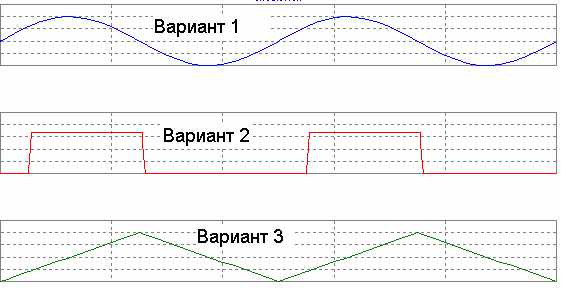 □  Вариант 1
□  Вариант 2
□  Вариант 3
□  На приведённом рисунке сигнала прямоугольной формы нет

Вопрос №137
Как графически изображается спектр непрерывного синусоидального сигнала?
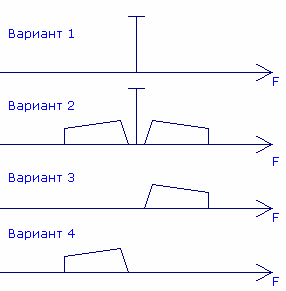 □  Вариант 1
□  Вариант 2
□  Вариант 3
□  Вариант 4
Вопрос №138
Как графически изображается спектр сигнала при амплитудной модуляции?
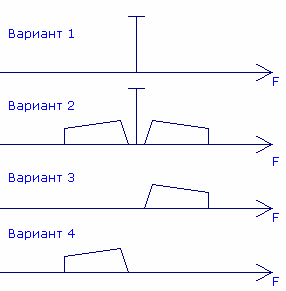 □  Вариант 3
□  Вариант 4
□  Вариант 1
□  Вариант 2

Вопрос №139
Как графически изображается спектр сигнала при однополосной модуляции с верхней боковой полосой?
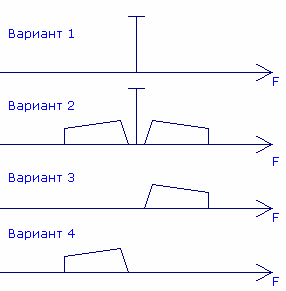 □  Вариант 4
□  Вариант 1
□  Вариант 3
□  Вариант 2

Вопрос №140
Как графически изображается спектр сигнала при однополосной модуляции с нижней боковой полосой?
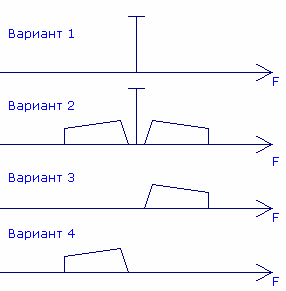 □  Вариант 1
□  Вариант 2
□  Вариант 3
□  Вариант 4

Вопрос №141
Как графически изображается спектр сигнала при частотной (фазовой) модуляции?
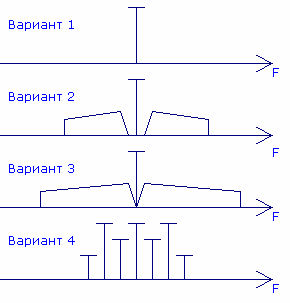 □  Вариант 1
□  Вариант 2
□  Вариант 3
□  Вариант 4

Вопрос №142
Как графически изображается спектр сигнала при многопозиционной фазовой модуляции?
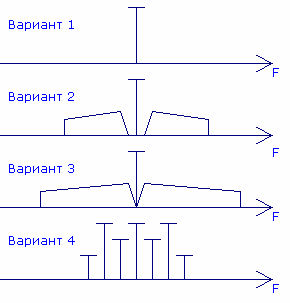 □  Вариант 1
□  Вариант 2
□  Вариант 3
□  Вариант 4

Вопрос №143
Что характеризует коэффициент модуляции при амплитудной модуляции?
□  Коэффициент модуляции при амплитудной модуляции характеризует ширину 	амплитудной модуляции и соотношение между несущей частотой и шириной спектра
□  Коэффициент модуляции при амплитудной модуляции характеризует способность 	передавать высокочастотные сигналы
□  Коэффициент модуляции при амплитудной модуляции характеризует способность 	передавать низкочастотные сигналы
□  Коэффициент модуляции при амплитудной модуляции характеризует глубину 	амплитудной модуляции и соотношение между уровнями несущей и боковых полос

Вопрос №144
Как связаны девиация частоты и индекс модуляции при частотной модуляции
□  Индекс модуляции при частотной модуляции определяется как разность между 	максимальной девиацией частоты (за один период модулирующего сигнала) и частотой 	модуляции
□  Индекс модуляции при частотной модуляции определяется как отношение 	максимальной девиации частоты (за один период модулирующего сигнала) к частоте 	модуляции
□  Индекс модуляции при частотной модуляции определяется как отношение частоты 	модуляции к максимальной девиации частоты (за один период модулирующего 	сигнала)
□  Индекс модуляции при частотной модуляции определяется как произведение 	максимальной девиации частоты (за один период модулирующего сигнала) на частоту 	модуляции

Вопрос №145
Как связаны скорость передачи символов в цифровых видах связи и ширина полосы сигнала?
□  Полоса сигнала не зависит от скорости передачи символов
□  Чем выше скорость передачи символов, тем шире полоса сигнала
□  Чем выше скорость передачи символов, тем уже полоса сигнала
□  Полоса сигнала зависит только от частоты, на которой ведётся передача
Вопрос №146
Какую полосу частот занимает спектр сигнала при однополосной модуляции с нижней боковой полосой, если частота подавленной несущей равна 7060 кГц, а полоса звукового модулирующего сигнала равна 300…3000 Гц?
□  7057,0 – 7059,7 кГц
□  7059,7 - 7060,3 кГц
□  7057,0 – 7063,0 кГц
□  7060,3 – 7063,0 кГц

Вопрос №147
Какую полосу частот занимает спектр сигнала при однополосной модуляции с верхней боковой полосой, если частота подавленной несущей равна 14350 кГц, а полоса звукового модулирующего сигнала равна 300…3000 Гц?
□  14347 – 14353 кГц
□  14350,3 – 14353 кГц
□  14347 – 14349,7 кГц
□  14650 -17350 кГц

Вопрос №148
Какую полосу частот занимает спектр сигнала при частотной модуляции с индексом модуляции равным 2, если частота несущей равна 29500 кГц, а полоса звукового модулирующего сигнала равна 300…3000 Гц?
□  29499,7 – 29500,3 кГц
□  29494 – 29506 кГц
□  29488 – 29500 кГц
□  29497 – 29503 кГц

Вопрос №149
Какую полосу частот занимает спектр сигнала при амплитудной модуляции, если частота несущей равна 144500 кГц, а полоса звукового модулирующего сигнала равна 300…3000 Гц?
□  144497 – 144503 кГц
□  144500,3 – 144503 кГц
□  144497 – 144499,7 кГц
□  144800 – 147500 кГц

Теория радиосистем (передатчики, приемники, антенны и распространение радиоволн)
Вопрос №150
В каком случае рекомендуется включать малошумящий предварительный усилитель
(PREAMP), установленный на входе приёмника радиостанции?
□  При приёме слабых сигналов
□  При приёме сильных сигналов
□  При недостаточной громкости сигнала в головных телефонах
□  При высоком уровне внешнего шума

Вопрос №151
В каком случае рекомендуется включать аттенюатор (АТТ)?
□  При недостаточной мощности выходного каскада
□  При недостаточной мощности усилителя звуковой частоты
□  При приёме сильных сигналов
□  При приёме слабых сигналов
Вопрос №152
В каких случаях НЕ рекомендуется включать компрессор речевого сигнала (PROC, COMP)?
□  Включать компрессор нужно всегда
□  Если в микрофон попадает много постороннего шума
□  Если у оператора сильный голос
□  При работе с динамическим микрофоном

Вопрос №153
В каком режиме работы радиостанции есть высокая вероятность выхода из строя выходного каскада?
□  При подключении к радиостанции компьютера с нелицензионной операционной 	системой Windows
□  При включении режима передачи при отключенном микрофоне
□  При включении высокоомных телефонов вместо низкоомных
□  При включении режима передачи без подключенной антенны

Вопрос №154
Что представляет собой субтон (TONE, T, CTCSS)?
□  Звук высокого тона, указывающий на окончание передачи
□  Низкочастотный звуковой сигнал, передающийся в эфир вместе с речью оператора
□  Сигнал, используемый для работы азбукой Морзе
□  Двухчастотный сигнал для проверки линейности выходного каскада передатчика

Вопрос №155
С какой целью передаётся субтон (TONE, T, CTCSS)?
□  Для работы азбукой Морзе
□  Для автоматического перехода радиостанции в режим передачи
□  Для автоматического опознавания сигналов одной или нескольких радиостанций
□  Для настройки выходного каскада передатчика

Вопрос №156
Что произойдёт со включенной радиостанцией, если нажать кнопку РТТ (TRANSMIT, SEND)?
□  Отключится микрофон
□  Радиостанция перейдёт в режим передачи
□  Выключится питание
□  Радиостанция перейдёт в режим приёма

Вопрос №157
Какова общепринятая цветовая маркировка проводов, идущих от радиостанции (трансивера)
к внешнему блоку питания?
□  Красный - плюс, белый - минус
□  Чёрный - плюс, красный - минус
□  Красный - плюс, чёрный - минус
□  Чёрный - плюс, белый - минус

Вопрос №158
Какую функцию в радиостанции выполняет ручка расстройки (RIT)?
□  Регулирует громкость приёмника
□  Изменяет усиление по промежуточной частоте
□  Изменяет частоту приёма при неизменной частоте передачи
d)□  Расстраивает выходной контур выходного каскада

Вопрос №159
Что произойдёт со включенной радиостанцией, если включить голосовое управление радиостанцией (VOX) и произнести перед микрофоном громкий звук?
□  Выключится питание радиостанции
□  Радиостанция перейдёт в режим приёма
□  Включится шумоподавитель
□  Радиостанция перейдёт в режим передачи

Вопрос №160
Что отображается на индикаторе радиостанции, градуированном в делениях шкалы «S»?
□  Громкость сигналов на выходе усилителя звуковой частоты радиостанции
□  Уровень собственных шумов приёмника
□  Чувствительность микрофонного входа радиостанции
□  Сила сигнала принимаемых радиостанций, выраженная в баллах

Вопрос №161
Что отображается на индикаторе радиостанции, имеющем обозначение «PWR» («POWER»,
«Po»)?
□  Ток потребления радиостанции
□  Уровень мощности на выходе передатчика
□  Уровень шумов приёмника
□  Чувствительность микрофонного входа радиостанции

Вопрос №162
При работе в двухметровом диапазоне на индикаторе частоты настройки радиостанции отображаются цифры «145.475.00». Какова частота настройки радиостанции?
□  145475 Мегагерц
□  14547500 герц
□  145475 герц
□  145 Мегагерц и 475 килогерц

Вопрос №163
Какую функцию в радиостанции выполняет схема автоматической регулировки усиления
(AGC)?
□  Обеспечивает плавность вращения ручки настройки частоты
□  Обеспечивает постоянное усилие на рычаг телеграфного манипулятора
□  Поддерживает принимаемые сигналы радиостанций на одном уровне громкости
□  Поддерживает на постоянном уровне выходную мощность радиостанции

Вопрос №164
Что произойдёт с показаниями индикатора уровня выходной мощности (PWR) при передаче в режиме FM и увеличении усиления микрофонного усилителя?
□  Изменений не произойдёт
□  Показания увеличатся
□  Показания уменьшатся
□  Предсказать невозможно

Вопрос №165
Что произойдёт с показаниями индикатора уровня выходной мощности (PWR) при передаче в режиме SSB и сильном уменьшении усиления микрофонного усилителя?
□  Показания сильно уменьшатся
□  Изменения показаний не произойдёт
□  Показания сильно увеличатся
□  Изменения показаний предсказать невозможно

Вопрос №166
Что произойдёт при установке слишком большого коэффициента усиления микрофонного усилителя радиостанции?
□  Ничего не произойдёт
□  Сигнал радиостанции будет передаваться с искажениями
□  Упадёт выходная мощность
□  Сигнал радиостанции передаваться не будет

Вопрос №167
Для чего предназначен интерфейс «САТ»?
□  Для подключения к радиостанции дополнительной антенны
□  Для обмена данными между компьютером и радиостанцией
□  Для подключения к радиостанции внешних динамиков
□  Для передачи данных из радиостанции в сеть Интернет

Вопрос №168
Для чего предназначен шумоподавитель (SQUELCH, SQL)?
□  Для подавления шума при отсутствии на частоте приёма работающих радиостанций
□  Для обмена данными между компьютером и радиостанцией
□  Для подключения к радиостанции внешних динамиков
□  Для передачи данных из радиостанции в сеть Интернет

Вопрос №169
Что в радиостанции переключает кнопка «USB - LSB»?
□  Повышенный и пониженный уровень мощности
□  Верхнюю и нижнюю боковые полосы при работе SSB
□  Субтон
□  Верхнюю и нижнюю боковые полосы при работе FM

Вопрос №170
Что представляет собой полудуплекс (QSK)?
□  Режим работы, при котором половину времени занимает передача и половину приём
□  Режим работы, при котором приём возможен в паузах между нажатиями ключа
□  Работа на двух разнесённых частотах
□  Режим работы выходного каскада радиостанции с половинным уровнем мощности

Вопрос №171
Какова наиболее вероятная причина громкого, но при этом полностью неразборчивого приёма сигналов радиостанций в режиме SSB?
□  Выключен малошумящий предварительный усилитель (PREAMP)
□  Неправильно выбрана боковая полоса
□  Включена расстройка (RIT)
□  Мала чувствительность радиостанции

Вопрос №172
Какой фильтр в тракте промежуточной частоты радиостанции лучше всего подходит для приёма сигналов в режиме SSB?
□  С шириной полосы пропускания 3 кГц
□  С шириной полосы пропускания 6 кГц
□  С шириной полосы пропускания 500 Гц
□  С шириной полосы пропускания 10 кГц

Вопрос №173
На функциональной схеме изображён FM - передатчик. Чем является блок, обозначенный цифрой 4?
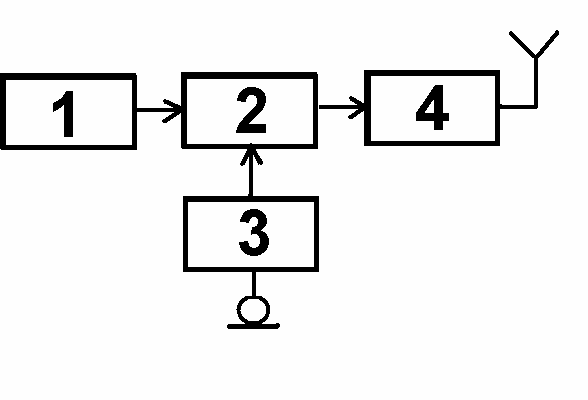 □  Модулятором
□  Микрофонным усилителем
□  Задающим генератором
□  Усилителем мощности

Вопрос №174
На функциональной схеме изображён FM - передатчик. Чем является блок, обозначенный цифрой 3?
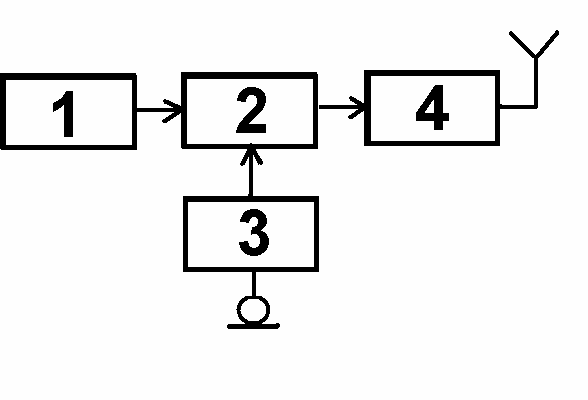 □  Модулятором
□  Микрофонным усилителем
□  Задающим генератором
□  Усилителем мощности

Вопрос №175
На функциональной схеме изображён FM - передатчик. Чем является блок, обозначенный цифрой 1?
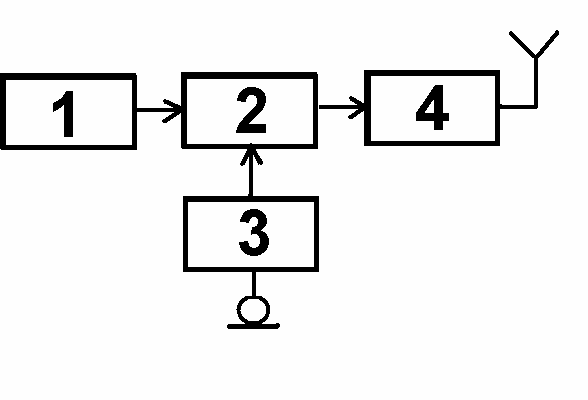 □  Микрофонным усилителем
□  Усилителем мощности
□  Задающим генератором
□  Модулятором

Вопрос №176
На функциональной схеме изображён FM - передатчик. Чем является блок, обозначенный цифрой 2?
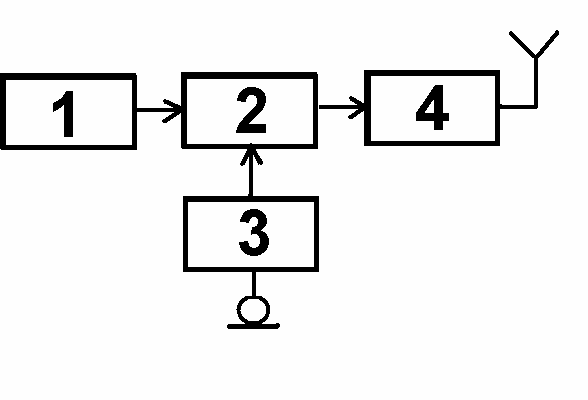 □  Усилителем мощности
□  Задающим генератором
□  Микрофонным усилителем
□  Модулятором

Вопрос №177
На функциональной схеме изображён супергетеродинный приёмник. Чем является блок, обозначенный цифрой 1?
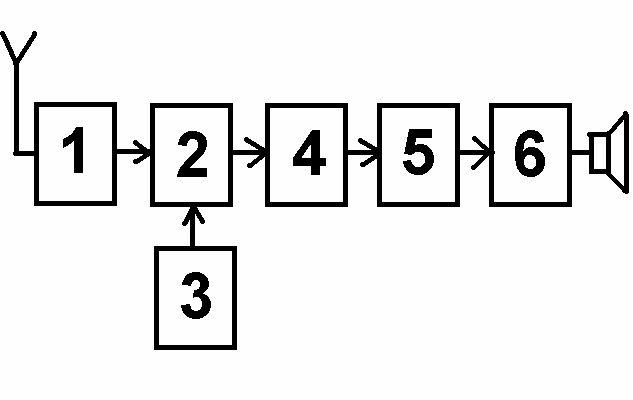 □  Смесителем
□  Усилителем высокой частоты
□  Гетеродином
□  Детектором
Вопрос №178
На функциональной схеме изображён супергетеродинный приёмник. Чем является блок, обозначенный цифрой 2?
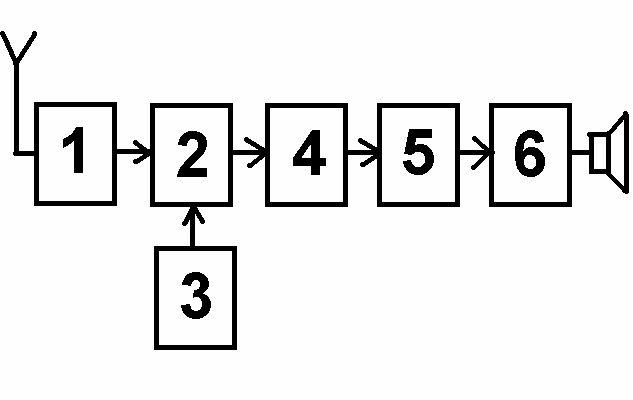 □  Детектором
□  Смесителем
□  Гетеродином
□  Усилителем высокой частоты

Вопрос №179
На функциональной схеме изображён супергетеродинный приёмник. Чем является блок, обозначенный цифрой 3?
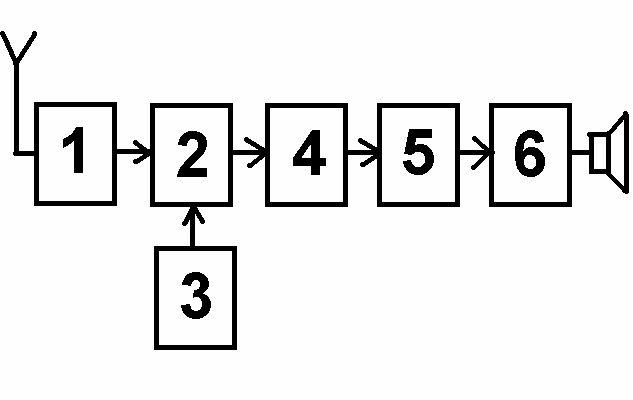 □  Гетеродином
□  Смесителем
□  Усилителем высокой частоты
□  Детектором

Вопрос №180
На функциональной схеме изображён супергетеродинный приёмник. Чем является блок, обозначенный цифрой 5?
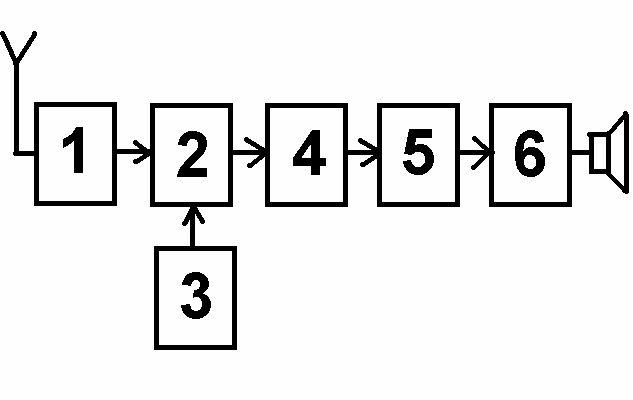 □  Детектором
□  Усилителем высокой частоты
□  Смесителем
□  Гетеродином

Вопрос №181
Что из перечисленного пригодно для работы в качестве линии питания антенны?
□  Пластмассовая труба
□  Стальной трос
□  Резиновый шланг
□  Коаксиальный кабель, двухпроводная линия

Вопрос №182
Какую линию питания антенны можно вести под землёй и крепить непосредственно к стене дома?
□  Двухпроводную линию
□  Четырёхпроводную линию
□  Коаксиальный кабель
□  Однопроводную линию

Вопрос №183
Какая линия питания антенны излучает меньше других?
□  Двухпроводная линия
□  Однопроводная линия
□  Четырёхпроводная линия
□  Коаксиальный кабель

Вопрос №184
Какая линия питания антенны допускает работу с сильно рассогласованной антенной?
□  Коаксиальный кабель
□  Пластмассовая труба
□  Двухпроводная линия
□  Резиновый шланг

Вопрос №185
Как можно понизить резонансную частоту дипольной антенны?
□  Использовать линию питания большей длины
□  Укоротить антенну
□  Использовать линию питания меньшей длины
□  Удлинить антенну

Вопрос №186
Каково входное сопротивление высоко подвешенного полуволнового диполя на резонансной частоте?
□  Зависит от резонансной частоты
□  Около 50 Ом
□  Около 75 Ом
□  Около 200 Ом

Вопрос №187
Каково входное сопротивление четвертьволновой вертикальной штыревой антенны
(«граунд-плейн») на резонансной частоте?
□  Около 50 Ом
□  Зависит от резонансной частоты
□  Около 75 Ом
□  Около 30-36 Ом

Вопрос №188
Какой вид имеет диаграмма направленности в горизонтальной плоскости высоко подвешенного горизонтально расположенного полуволнового диполя?
□  Круговую
□  Полуволновый диполь диаграммы направленности не имеет
□  В виде восьмёрки перпендикулярно полотну антенны
□  В виде восьмёрки вдоль полотна антенны

Вопрос №189
Какой вид имеет диаграмма направленности в горизонтальной плоскости четвертьволновой вертикальной штыревой антенны («граунд-плейн»)?
□  В виде восьмёрки вдоль полотна антенны
□  Круговую
□  Вертикальная штыревая антенна диаграммы направленности не имеет
□  В виде восьмёрки перпендикулярно полотну антенны

Вопрос №190
Что является показателем широкополосности антенны?
□  Ширина полосы частот, в пределах которой КСВ не превышает 0,7
□  Ширина полосы частот, в пределах которой антенна сохраняет свою работоспособность
□  Ширина полосы частот, в пределах которой КСВ не превышает 20
□  Ширина полосы частот, в пределах которой антенна полностью перестаёт принимать 	радиосигналы

Вопрос №191
Куда расходуется мощность передатчика, если линия питания антенны имеет потери?
□  На нагрев и линии питания и разъёмов, которыми линия питания присоединяется к 	антенне и передатчику, а также излучение линии питания
□  Только на излучение линии питания
□  Возвращается назад в передатчик
□  Только на нагрев линии питания

Вопрос №192
Если в линии питания антенны, имеющей очень малые потери, произойдёт короткое замыкание, каким станет значение КСВ в этой линии?
□  1 (единица)
□  -1 (минус единица)
□  Бесконечно малым
□  Бесконечно большим

Вопрос №193
Если линия питания антенны, имеющей очень малые потери, оторвётся от антенны, каким станет значение КСВ в этой линии?
□  Бесконечно малым
□  Бесконечно большим
□  1
□  -1 (минус единица)

Вопрос №194
Справедливо ли утверждение о том, что при увеличении мощности передатчика в 10 раз дальность связи на УКВ возрастает в 10 раз?
□  Да, если антенна поднята на высоту боле десяти длин волн
□  Да, если используется однополосная модуляция
□  Да, если используется направленная антенна
□  Нет

Вопрос №195
Какие механизмы дальнего распространения присущи ультракоротким радиоволнам?
□  Ультракороткие радиоволны распространяется только в пределах прямой видимости
□  Отражение от ионосферного слоя Z
□  Рефракция, температурная инверсия, радиоаврора, отражение от слоя Es, отражение от 	Луны и следов метеоров
□  Отражение от ионосферного слоя D

Вопрос №196
Что представляет собой температурная инверсия?
□  Момент перехода температуры через ноль градусов Фаренгейта
□  Такое расположение воздушных масс, при котором тёплый воздух оказывается вверху, 	а холодный - внизу
□  Такое расположение воздушных масс, при котором холодный воздух оказывается 	вверху, а тёплый - внизу
□  Момент перехода температуры через ноль градусов Цельсия

Вопрос №197
Что представляет собой радиоаврора?
□  Такое расположение воздушных масс, при котором холодный воздух оказывается 	вверху, а тёплый - внизу
□  Отражение радиоволн от приполярных областей ионосферы во время магнитных бурь
□  Выпадение ледяных игл
□  Такое расположение воздушных масс, при котором тёплый воздух оказывается вверху, 	а холодный - внизу

Вопрос №198
Сколько в среднем длится солнечный цикл?
□  5 лет
□  17 лет
□  11 лет
□  2 года

Вопрос №199
Какое действие является наиболее эффективным для достижения большей дальности связи?
□  Увеличение коэффициента усиления микрофонного усилителя FM - радиостанции
□  Использование компрессора речевого сигнала в FM - радиостанции
□  Использование направленной антенны с коэффициентом усиления 10 дБи вместо 	четвертьволновой штыревой антенны с коэффициентом усиления 1 дБи
□  Увеличение мощности передатчика в два раза

Вопрос №200
В каких условиях наблюдается наиболее сильная температурная инверсия?
□  При сильном ветре
□  При температуре, превышающей плюс 30 градусов
□  В туман
□  Ночью и утром при большом суточном ходе температур, а также при высоком давлении

Вопрос №201
Каким символом обозначается электрическое напряжение?
□  А
□  U
□  I
□  W

Вопрос №202
Каким символом обозначается электрический ток?
□  А
□  I
□  W
□  U или Е

Вопрос №203
Как называется электрическая цепь, потребляющая слишком большой ток?
□  Разомкнутая
□  Закрытая
□  Мертвая
□  Короткозамкнутая

Вопрос №204
Как называется электрическая цепь, не потребляющая тока?
□  Разомкнутая
□  Закрытая
□  Короткозамкнутая
□  Мертвая

Вопрос №205
Какая физическая величина описывает скорость потребления электрической энергии?
□  Сопротивление
□  Напряжение
□  Мощность
□  Ток

Вопрос №206
Как действует сопротивление в электрической цепи?
□  Оно хранит энергию в магнитном поле
□  Оно хранит энергию в электрическом поле
□  Оно обеспечивает цепь электронами вследствие химической реакции
□  Оно препятствует движению электронов, превращая электрическую энергию в тепло

Вопрос №207
Как можно непосредственно вычислить величину напряжения в цепи постоянного тока при известных значениях тока и сопротивления?
□  U = I * R (Напряжение равно току, умноженному на сопротивление)
□  U = I / P (Напряжение равно току, деленному на мощность)
□  U = R / I (Напряжение равно сопротивлению, деленному на ток)
□  U = I / R (Напряжение равно току, деленному на сопротивление)
Вопрос №208
Как можно непосредственно вычислить величину тока в цепи постоянного тока при известных значениях напряжения и сопротивления?
□  I = R / U (Ток равен сопротивлению, деленному на напряжение)
□  I = U * R (Ток равен напряжению, умноженному на сопротивление)
□  I = U / R (Ток равен напряжению, деленному на сопротивление)
□  I = U / P (Ток равен напряжению, деленному на мощность)

Вопрос №209
Как называется электрический ток, меняющий своё направление с определённой частотой?
□  Переменный ток
□  Ток устоявшейся величины
□  Постоянный ток
□  Изменчивый ток

Вопрос №210
Как называется электрический ток, текущий только в одном направлении?
□  Постоянный ток
□  Стабильный ток
□  Переменный ток
□  Изменчивый ток

Вопрос №211
Какова длина волны диапазона 144 МГц?
□  20 см
□  2 м
□  145 м
□  10 м

Вопрос №212
Какова длина волны диапазона 433 МГц?
□  70 см
□  23 см
□  433 м
□  7 см

Вопрос №213
Какова длина волны диапазона 1300 МГц?
□  1300 м
□  2 м
□  23 см
□  10 м

Вопрос №214
Какова длина волны диапазона 28 МГц?
□  23 см
□  2 м
□  10 м
□  28 м

Вопрос №215
Что происходит с длиной радиоволны при увеличении частоты?
□  Радиоволна превращается в электромагнитную волну
□  Длина радиоволны уменьшается
□  Длина радиоволны не изменяется
□  Длина радиоволны увеличивается

Вопрос №216
Какая боковая полоса, как правило, используется при однополосной (SSB) передаче в УКВ -
диапазонах?
□  Центральная
□  Подавленная
□  Нижняя
□  Верхняя

Вопрос №217
При включении радиостанции в режим передачи и при отсутствии звуков перед микрофоном мощность на выходе радиостанции практически не излучается. Каким видом модуляции производится передача?
□  SSB
□  AM
□  Узкополосная FM (NFM)
□  FM

Вопрос №218
При включении радиостанции в режим передачи и при отсутствии звуков перед микрофоном на выходе радиостанции излучается полная мощность. Каким видом модуляции производится передача?
□  FM
□  USB
□  AM
□  SSB

Вопрос №219
Что услышит радиооператор радиостанции при приёме в режиме FM двух радиостанций одновременно, если сигналы одной из них значительно мощнее другой?
□  Сигналы обеих радиостанций
□  Только радиостанцию с более мощными сигналами
□  Только радиостанцию с более слабыми сигналами
□  Ничего

Вопрос №220
Что происходит при неполном согласовании антенны с линией питания?
□  В эфир излучается мощность, большая, чем может излучаться при полном согласовании
□  Уменьшается громкость радиостанции
□  Уменьшается усиление по микрофонному входу
□  В эфир излучается мощность, меньшая, чем может излучаться при полном 	согласовании

Вопрос №221
Каким волновым сопротивлением должен обладать коаксиальный соединитель, предназначенный для подключения к радиостанции коаксиального кабеля, соединяющего радиостанцию с антенной, имеющей входное сопротивление 50 Ом?
□  С любым волновым сопротивлением
□  50 Ом
□  100 Ом
□  75 Ом

Вопрос №222
Два коаксиальных соединителя, один из которых имеет волновое сопротивление 50 Ом, а другой - 75 Ом, отличаются только диаметром штыря центрального проводника. Какое волновое сопротивление имеет коаксиальный соединитель с более толстым штырём?
□  50 Ом
□  Любое
□  Определить невозможно
□  75 Ом

Вопрос №223
Что означает «сопротивление 50 Ом» применительно к коаксиальному соединителю?
□  Сопротивление по постоянному току между корпусом и центральным штырём
□  Волновое сопротивление соединителя по переменному току
□  Сопротивление по постоянному току внутри центрального штыря
□  Усилие при стыковке соединителя к ответной части

Вопрос №224
Какой способ соединения коаксиальных кабелей в линии питания является наименее надёжным?
□  Скрутка
□  Пайка
□  Обжим
□  Сварка

Вопрос №225
Какова эффективная изотропно-излучаемая мощность (EIRP) радиостанции мощностью 100 Ватт с линией питания без потерь и антенной с коэффициентом усиления 3 дБи (2 раза по мощности)?
□  200 Ватт
□  100 Ватт
□  50 Ватт
□  71 Ватт

Вопрос №226
Что представляет из себя «эквивалент нагрузки» радиостанции?
□  Мощный безындукционный резистор, сопротивление которого равно выходному 	сопротивлению радиостанции. Как правило, 50 или 75 Ом
□  Кронштейн для крепления радиостанции в автомобиле
□  Мощный резистор, рассеивающий при подключении его к источнику питания 	радиостанции такую же мощность, какую потребляет радиостанция
□  Мощный резистор, включаемый вместо динамика

Вопрос №227
Перечислите ионосферные слои, от которых отражаются короткие волны
□  E, S
□  F, E
□  C, D, E
d)□  A, B, C, D

Вопрос №228
При радиосвязи на каком радиолюбительском диапазоне энергетические потери на затухание в ионосфере минимальны?
□  1,8 МГц
□  3,5 МГц
□  Потери на затухание в ионосфере одинаковы на всех диапазонах
□  28 МГц

Вопрос №229
В каком ионосферном слое происходит сильное затухание волн низкочастотного участка кортковолнового диапазона в дневное время?
□  C
□  S
□  F
□  D

Вопрос №230
Что происходит при многоскачковом распространении коротких волн?
□  Радиоволна отражается от ионосферы, затем от Солнца, затем снова от ионосферы и так 	несколько раз
□  Радиоволна отражается от ионосферы, затем от поверхности земли или водной 	поверхности, затем снова от ионосферы и так несколько раз
□  У радиоволны при отражении от ионосферы, несколько раз скачком меняется частота
□  Радиоволна отражается от ионосферы, затем от Луны, затем снова от ионосферы и так 	несколько раз

Вопрос №231
От каких областей отражаются ультракороткие волны во время радиоавроры?
□  От авроральных областей, ионосферы, находящихся на экваторе
□  От метеоров, влетающих в атмосферу Земли во время радиоавроры
□  От авроральных областей, тропосферы, находящихся на экваторе
□  От авроральных областей ионосферы, находящихся вблизи магнитных полюсов Земли

Вопрос №232
Что характеризуется числом Вольфа?
□  Степень активности Луны
□  Минимально возможное число скачков при многоскачковом распространении 	радиоволны
□  Степень активности Солнца
□  Максимально возможное число скачков при многоскачковом распространении 	радиоволны

Вопрос №233
Какие из перечисленных явлений связаны с распространением радиоволн и зависят от состояния Солнца?
□  Тропосферное прохождение, рефракция
□  Отражение от следов метеоров
□  Отражение от Луны
□  Радиооаврора, магнитная буря, изменение МПЧ
Вопрос №234
Какие факторы при распространении радиоволн влияют на образование «мёртвой зоны»?
□  Грозовая активность
□  Частота сигнала, солнечная активность, диаграмма направленности антенны
□  Чувствительность приемника
□  Мощность сигнала, вид модуляции

Вопрос №235
Как связаны между собой максимально применимая частота (МПЧ) и затухание на дальних трассах?
□  На дальних трассах при совпадении МПЧ и частоты, применяемой для радиосвязи, 	часто наблюдается минимальное затухание
□  На частотах выше МПЧ всегда наблюдается минимальное затухание сигнала
□  МПЧ и затухание сигнала на дальних трассах никак не связаны друг с другом
□  На частотах, не совпадающих с МПЧ, радиосвязь невозможна

Вопрос №236
Как влияет многолучевое распространение радиоволн на качество сигнала при проведении дальних радиосвязей?
□  При многолучевом распространении радиоволн происходит полное затухание 	радиоволн в точке приема
□  При многолучевом распространении радиоволн происходит сдвиг частоты приема 	корреспондента
□  При многолучевом распространении радиоволн возникают сильные помехи 	телевидению
□  При многолучевом распространении радиоволн часто обнаруживается эффект “эхо”,
замирания и задержки сигнала

Вопрос №237
Каков механизм распространения радиоволн при метеорных радиосвязях?
□  Радиоволны отражаются от точки столкновения двух метеоров
□  Радиоволны преломляются в воздухе, нагретом раскаленным метеором
□  Радиоволны отражаются от металлических метеоритов
□  Радиоволны отражаются от ионизированных следов сгорающих метеоров

Вопрос №238
В какую из перечисленных групп материалов входят только диэлектрики?
□  Стекло, медь, кремний
□  Германий, кремний, селен
□  Стекло, керамика, текстолит
□  Медь, алюминий, ртуть

Вопрос №239
В какую из перечисленных групп материалов входят только проводники?
□  Германий, кремний, селен
□  Стекло, медь, кремний
□  Медь, алюминий, ртуть
□  Стекло, керамика, текстолит

Вопрос №240
В какую из перечисленных групп материалов входят только полупроводники?
□  Стекло, керамика, текстолит
□  Стекло, медь, кремний
□  Германий, кремний, селен
□  Медь, алюминий, ртуть

Вопрос №241
Каковы основные характеристики качества диэлектрика?
□  Напряжение электрического пробоя, потери на нагрев диэлектрика в переменном 	электрическом поле, диэлектрическая проницаемость
□  Потери на нагрев диэлектрика при протекании через него постоянного тока
□  Максимально допустимый постоянный ток
□  Потери на нагрев диэлектрика в постоянном магнитном поле

Вопрос №242
В каких единицах измеряется величина сопротивления протеканию электрического тока?
□  В (Вольт)
□  Ом
□  Вт (Ватт)
□  А (Ампер)

Вопрос №243
Как формулируется Закон Ома?
□  Сила тока в полной цепи равна электродвижущей силе источника, деленной на 	суммарную проводимость цепи
□  Сила тока в полной цепи равна электродвижущей силе источника, деленной на 	суммарное сопротивление цепи
□  Сила тока в полной цепи равна суммарному сопротивлению цепи, деленному на 	электро-движущую силу источника
□  Сила тока в полной цепи равна суммарной проводимости цепи, деленной на 	электродвижущую силу источника

Вопрос №244
Каков физический смысл емкости гальванического элемента или батареи?
□  Ёмкость гальванического элемента или батареи – это геометрический объём элемента 	или батареи
□  Ёмкость гальванического элемента или батареи – это количество энергии, которое 	будет отдано гальваническим элементом или батареей в нагрузку при определённых 	условиях разряда
□  Ёмкость гальванического элемента или батареи – это ЭДС гальванического элемента 	или батареи
□  Ёмкость гальванического элемента или батареи – это максимальный разрядный ток 	элемента или батареи

Вопрос №245
Какое внутреннее сопротивление имеет идеальный источник напряжения?
□  Бесконечно большое
□  0 Ом
□  Любое
□  Численно равное напряжению

Вопрос №246
Какое внутреннее сопротивление должен иметь источник напряжения для питания трансивера?
□  Достаточно низкое для того, чтобы обеспечивать необходимое выходное напряжение 	при полном выходном токе
□  Не менее 10 Ом
□  Как можно более высокое
□  Не менее 100 Ом

Вопрос №247
Чему равен ток короткого замыкания источника напряжения имеющего напряжение холостого хода 13,5 В и внутреннее сопротивление 0,5 Ом?
□  27 А
□  Более 100 А
□  6,75 А
□  1 А

Вопрос №248
Если напряжение холостого хода аккумулятора равно 13,8 В, а внутреннее сопротивление равно 0,1 Ом, то чему будет равно напряжение на зажимах аккумулятора при подключении к нему трансивера, потребляющего в режиме передачи ток 30 А?
□  6,3 В
□  13,5 В
□  10,8 В
□  13,8 В

Вопрос №249
Что произойдёт, если для питания трансивера с номинальным напряжением питания 13,8 В применить два аккумулятора включённые последовательно и имеющие напряжения 6,3 В и 7,3 В соответственно?
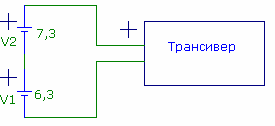 □  При включении аккумуляторов по приведённой схеме напряжение питания трансивера 	составит ноль вольт, и трансивер работать не будет
□  При включении аккумуляторов по приведённой схеме напряжение питания трансивера 	составит 13,6 В и достаточной величине тока, отдаваемого обоими аккумуляторами 	трансивер будет работать нормально.
□  При включении аккумуляторов по приведённой схеме аккумулятор с напряжением 7,3 	В будет заряжать аккумулятор с напряжением 6,3 В, что может привести к выходу из 	строя трансивера
□  При включении аккумуляторов по приведённой схеме напряжение питания трансивера 	составит один вольт, что недостаточно для работы трансивера

Вопрос №250
К какому виду энергии относится энергия, запасенная в электромагнитном или электрическом поле?
□  Кинетическая энергия
□  Резонансная энергия
□  Токовая энергия
□  Потенциальная энергия
Вопрос №251
В каком радиоэлементе для хранения энергии используется энергия электрического поля?
□  В катушке индуктивности
□  Такой элемент не существует
□  В резисторе
□  В конденсаторе

Вопрос №252
В каких единицах измеряется энергия, накопленная в электрическом поле?
□  А (Ампер)
□  В (Вольт)
□  Дж (Джоуль)
□  Вт (Ватт)

Вопрос №253
Какие материалы применяются для экранирования электрического поля?
□  Стеклотекстолит
□  Алюминий, медь
□  Слюда, фторопласт
□  Германий, кремний

Вопрос №254
От чего зависит напряжённость магнитного поля вокруг проводника?
□  От удельного сопротивления проводника
□  От длины проводника
□  От диаметра проводника
□  От силы тока в проводнике

Вопрос №255
Где и при каких обстоятельствах возникает магнитное поле?
□  Магнитное поле возникает между обкладками заряженного электрического 	конденсатора
□  Магнитное поле возникает всегда из электрического поля
□  Магнитное поле возникает между клеммами заряженного аккумулятора
□  Магнитное поле возникает вокруг проводника при протекании по нему электрического 	тока

Вопрос №256
Какие материалы применяются для экранирования магнитного поля?
□  Магнитомягкая сталь
□  Алюминий
□  Стеклотекстолит
□  Слюда, фторопласт

Вопрос №257
Как проявляется поверхностный эффект (скин-эффект) при протекании по проводнику тока высокой частоты?
□  Переменный электрический ток высокой частоты протекает по поверхности 	проводника. Чем выше частота, тем толще слой, по которому течёт ток.
□  Переменный электрический ток высокой частоты приводит к разогреву проводника и 	повышению его сопротивления
□  Переменный электрический ток высокой частоты протекает по поверхности
проводника. Чем выше частота, тем тоньше слой, по которому течёт ток.
d)□  Переменный электрический ток высокой частоты течёт только внутри проводника.

Вопрос №258
По какой части металлической трубы течёт высокочастотный ток?
□  По внутренней части проводника, исключая его поверхность
□  По всему сечению трубы равномерно
□  По поверхности трубы
□  По поверхности или по внутренней части в зависимости от длины трубы

Вопрос №259
Почему практически весь высокочастотный ток, протекающий через проводник, течёт только в очень тонком слое по его поверхности?
□  Из-за влияния самоиндукции проводника
□  Из – за нагрева проводника
□  Из – за эффекта уменьшения амплитуды электромагнитных волн по мере их 	проникновения вглубь проводящей среды
□  Потому что сопротивление протеканию высокочастотного тока меньше, чем 	низкочастотного

Вопрос №260
В каком радиоэлементе для хранения энергии используется энергия магнитного поля?
□  В катушке индуктивности
□  В резисторе
□  Такого радиоэлемента не существует
□  В конденсаторе

Вопрос №261
Как зависит скорость распространения волны от параметров среды, в которой она распространяется?
□  Скорость распространения электромагнитной волны обратно пропорциональна 	значению диэлектрической постоянной среды, в которой она распространяется
□  Скорость распространения электромагнитной волны прямо пропорциональна значению 	диэлектрической постоянной среды, в которой она распространяется
□  Скорость распространения электромагнитной волны во всех средах кроме вакуума 	носит случайный характер
□  Скорость распространения электромагнитной волны не зависит от параметров среды, в 	которой она распространяется

Вопрос №262
Какие виды поляризации имеют радиоволны?
□  Только вертикальную и горизонтальную
□  Линейную (в том числе, вертикальную и горизонтальную) и круговую
□  Поперечную и продольную
□  Радиоволны не имеют поляризации

Вопрос №263
Как графически изображается синусоидальный сигнал?
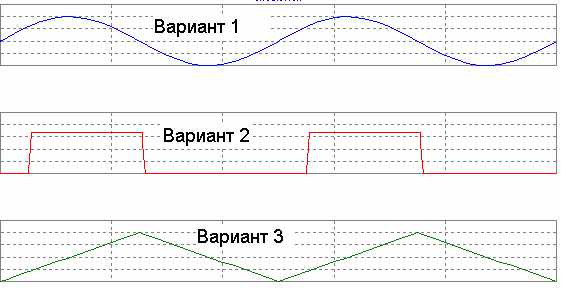 □  Вариант 2
□  На приведённом рисунке синусоидального сигнала нет
□  Вариант 3
□  Вариант 1

Вопрос №264
Как определяется период одного колебания синусоидального сигнала?
□  C помощью штангенциркуля
□  1/F
□  300/F
□  F*300

Вопрос №265
Сколько угловых градусов содержится в полном периоде синусоидального колебания?
□  1000 угловых градусов
□  180 угловых градусов
□  72 угловых градуса
□  360 угловых градусов

Вопрос №266
Какой формулой связана частота и период синусоидальных колебаний?
□  F=1/T, где F-частота синусоидальных колебаний, а T – период синусоидальных 	колебаний
□  F=300/T, где F-частота синусоидальных колебаний, а T – период синусоидальных 	колебаний
□  F=С/T, где С – скорость света в вакууме, F-частота синусоидальных колебаний, а T –
период синусоидальных колебаний
□  F=T, где F-частота синусоидальных колебаний, а T – период синусоидальных 	колебаний

Вопрос №267
К постоянному резистору подключен источник переменного напряжения, действующее значение напряжения которого равно 220 В. Какое напряжение должен иметь источник постоянного напряжения, подключенный к этому же резистору, чтобы на резисторе в единицу времени выделялось такое же количество тепла, как и в первом случае?
□  400 В
□  127 В
□  220 В
d)□  380 В

Вопрос №268
К постоянному резистору подключен источник переменного напряжения, амплитудное значение напряжения которого равно 310 В. Какое напряжение должен иметь источник постоянного напряжения, подключенный к этому же резистору, чтобы на резисторе в единицу времени выделялось такое же количество тепла, как и в первом случае?
□  127 В
□  400 В
□  220 В
□  380 В

Вопрос №269
Каковы условия для передачи мощности от усилителя к нагрузке с минимумом потерь?
□  Нагрузка должна иметь ёмкостный характер
□  Сопротивление нагрузки должно быть как можно меньше, а выходное сопротивление 	усилителя – как можно больше
□  Равенство выходного сопротивления усилителя и сопротивления нагрузки (при 	условии, что эти сопротивления носят активный характер)
□  Сопротивление нагрузки должно быть как можно больше, а выходное сопротивление 	усилителя – как можно меньше

Вопрос №270
Каков физический смысл дискретизации аналогового сигнала при аналогово – цифровом преобразовании?
□  Дискретизация аналогового сигнала – это преобразование его из синусоидальной 	формы в набор сигналов сложной формы
□  Дискретизация аналогового сигнала – это преобразование его из непрерывной формы в 	набор дискретных отсчётов
□  Дискретизация аналогового сигнала – это преобразование его из сложной формы в 	набор синусоидальных сигналов
□  Дискретизация аналогового сигнала – это преобразование его из напряжения в ток

Вопрос №271
Каков физический смысл квантования аналогового сигнала при аналогово – цифровом преобразовании?
□  Квантование аналогового сигнала – это преобразование его из сложной формы в набор 	синусоидальных сигналов
□  Квантование аналогового сигнала – это преобразование его из напряжения в ток
□  Квантование аналогового сигнала – это преобразование его в сигнал, который может 	принимать конечное число определённых значений
□  Квантование аналогового сигнала – это преобразование его из синусоидальной формы в 	набор сигналов сложной формы

Вопрос №272
В какой вид энергии превращается энергия, выделяющаяся на резисторе?
□  В тепловую энергию
□  В резистивную энергию
□  В энергию магнитного поля
□  В энергию электрического поля

Вопрос №273
Назовите основные свойства резистора?
□  Электрическая ёмкость, температурный коэффициент ёмкости, максимальный 	допустимое напряжение
□  Длина, способ намотки
□  Электрическое сопротивление, температурный коэффициент сопротивления, 	максимальная допустимая рассеиваемая мощность
□  Электрическое сопротивление, температурный коэффициент расширения, минимальная 	допустимая рассеиваемая мощность

Вопрос №274
Какие резисторы применяются в радиоаппаратуре в качестве датчиков температуры?
□  Терморезисторы
□  Переменные резисторы
□  Фоторезисторы
□  Температурные резисторы

Вопрос №275
Является ли резистор линейным элементом?
□  Резистор является полулинейным элементом
□  Резистор является линейным элементом
□  Резистор является частично линейным элементом
□  Резистор является нелинейным элементом

Вопрос №276
В чём состоит физический смысл ёмкости конденсатора?
□  Электрическая ёмкость конденсатора - это отношение заряда конденсатора к той 	разности потенциалов, которую этот заряд сообщает конденсатору
□  Электрическая ёмкость конденсатора - это разность потенциалов, которая сообщает 	конденсатору его заряд
□  Электрическая ёмкость конденсатора - это заряд, который сообщает конденсатору 	разность потенциалов
□  Электрическая ёмкость конденсатора - это произведение заряда конденсатора на ту 	разность потенциалов, которую этот заряд сообщает конденсатору

Вопрос №277
Какие из перечисленных единиц измерения относятся к единицам измерения диэлектрической проницаемости материалов.
□  Ампер
□  Вольт
□  Ни одна из перечисленных
□  Ом

Вопрос №278
Конденсатор представляет собой две прямоугольные пластины, разделённые слоем диэлектрика. Что нужно сделать, чтобы увеличить ёмкость такого конденсатора?
□  Уменьшить площадь пластин, уменьшить расстояние между ними, применить 	диэлектрик с более низкой диэлектрической проницаемостью
□  Увеличить площадь пластин, уменьшить расстояние между ними, применить 	диэлектрик с более низкой диэлектрической проницаемостью
□  Увеличить площадь пластин, уменьшить расстояние между ними, применить 	диэлектрик с более высокой диэлектрической проницаемостью
□  Уменьшить площадь пластин, уменьшить расстояние между ними, применить 	диэлектрик с более высокой диэлектрической проницаемостью
Вопрос №279
Конденсатор представляет собой две прямоугольные пластины, разделённые слоем диэлектрика. Что нужно сделать, чтобы уменьшить ёмкость такого конденсатора?
□  Уменьшить площадь пластин, уменьшить расстояние между ними, применить 	диэлектрик с более высокой диэлектрической проницаемостью
□  Уменьшить площадь пластин, уменьшить расстояние между ними, применить 	диэлектрик с более низкой диэлектрической проницаемостью
□  Увеличить площадь пластин, уменьшить расстояние между ними, применить 	диэлектрик с более низкой диэлектрической проницаемостью
□  Уменьшить площадь пластин, увеличить расстояние между ними, применить 	диэлектрик с меньшей диэлектрической проницаемостью

Вопрос №280
Какие диэлектрические материалы применяются в конденсаторах?
□  Кислород, водород
□  Алюминий, сталь, медь
□  Керамика, фторопласт, воздух, вакуум
□  Эбонит, поролон, резина

Вопрос №281
Каков физический смысл индуктивности?
□  Индуктивность – это физическая величина, характеризующая тепловые свойства 	электрической цепи
□  Индуктивность – это физическая величина, характеризующая способность 	электрической цепи выдерживать высокие напряжения
□  Индуктивность – это физическая величина, характеризующая способность 	электрической цепи пропускать большие токи
□  Индуктивность – это физическая величина, характеризующая магнитные свойства 	электрической цепи

Вопрос №282
Катушка индуктивности представляет собой цилиндр, на котором равномерно намотано несколько витков провода. Как нужно изменить конструкцию катушки, чтобы её индуктивность возросла?
□  Уменьшить диаметр катушки, уменьшить число витков катушки
□  Заменить материал провода на другой материал, имеющий более низкое сопротивление
□  Уменьшить диаметр катушки, увеличить число витков катушки
□  Увеличить диаметр катушки, увеличить число витков катушки, уменьшить шаг намотки

Вопрос №283
Чем определяется добротность катушки индуктивности?
□  Добротность катушки индуктивности на не зависит от частоты и определяется только 	геометрическими размерами катушки
□  Добротность катушки индуктивности равна отношению длины намотки катушки к её 	диаметру
□  Добротность катушки индуктивности на заданной частоте прямо пропорциональна 	индуктивному сопротивлению катушки и обратно пропорциональна омическому 	сопротивлению потерь
□  Добротность катушки индуктивности на заданной частоте прямо пропорциональна 	омическому сопротивлению потерь и обратно пропорциональна индуктивности 	катушки

Вопрос №284
Каково назначение электрического трансформатора?
□  Электрический трансформатор предназначен для усиления мощности сигналов 	переменного тока
□  Электрический трансформатор предназначен для трансформирования электрического 	поля в магнитное
□  Электрический трансформатор предназначен для преобразования напряжения 	переменного тока, а также для обеспечения гальванической развязки цепей
□  Электрический трансформатор предназначен для трансформирования магнитного поля 	в электрическое

Вопрос №285
Чем определяется коэффициент трансформации напряжения электрического трансформатора?
□  Соотношением диаметров провода обмоток
□  Способом намотки обмоток на каркас трансформатора
□  Отношением ёмкостей обмоток
□  Соотношением числа витков обмоток

Вопрос №286
Какими свойствами должен обладать идеальный электрический трансформатор?
□  Идеальный электрический трансформатор должен иметь минимальный вес
□  У идеального электрического трансформатора габаритная мощность не должна зависеть 	от геометрических размеров сердечника
□  Идеальный электрический трансформатор не должен гудеть
□  У идеального электрического трансформатора должны отсутствовать потери энергии на 	нагрев обмоток и потоки рассеяния обмоток

Вопрос №287
Во что преобразуется энергия потерь реального электрического трансформатора?
□  В электрический заряд между обмотками
□  Нагрев обмоток магнитопровода и потери в диэлектрике
□  Нагрев обмоток и потоки рассеяния обмоток
□  Намагничивание близлежащих металлических предметов

Вопрос №288
Какое основное свойство диода позволяет использовать его в качестве выпрямителя переменного тока?
□  Участок с отрицательным сопротивлением на вольт – амперной характеристике
□  Очень высокое сопротивление в прямом направлении
□  Очень линейная вольт – амперная характеристика
□  Нелинейная вольт – амперная характеристика: при приложении напряжения одной 	полярности диод пропускает электрический ток, а при другой полярности – нет

Вопрос №289
Каково основное свойство туннельного диода, отличает его от диодов других типов?
□  Очень линейная вольт – амперная характеристика
□  Участок с отрицательным сопротивлением на вольт – амперной характеристике
□  Очень большой ток в прямом направлении
□  Очень высокое сопротивление в прямом направлении

Вопрос №290
Диод какого типа может усиливать и генерировать сигналы
□  Стабилитрон
□  Точечный диод
□  Туннельный диод
□  Плоскостной диод

Вопрос №291
Какова основная область применения PIN-диода?
□  Переключатель высокочастотных сигналов
□  Высоковольтный выпрямитель
□  Источник постоянного тока
□  Высоковольтный стабилизатор

Вопрос №292
Какое свойство стабилитрона, позволяет использовать его в качестве стабилизатора напряжения?
□  Участок на вольт – амперной характеристике с неизменным напряжением при 	изменяющемся токе
□  Очень линейная вольт – амперная характеристика
□  Участок на вольт – амперной характеристике с неизменным током при изменяющемся 	напряжении
□  Очень большой ток в прямом направлении

Вопрос №293
Какой тип полупроводникового диода существенно изменяет свою внутреннюю ёмкость при изменении приложенного к нему напряжения?
□  PIN-диод
□  Туннельный диод
□  Варикап
□  Стабилитрон

Вопрос №294
Какова основная область применения варикапа?
□  В качестве датчика температуры
□  Резонансные цепи, частота которых перестраивается напряжением
□  Выходные цепи усилителей мощности
□  В качестве стабилизатора напряжения

Вопрос №295
Какое свойство биполярного транзистора характеризуется параметром β (бэта)?
□  Этот параметр представляет собой коэффициент усиления по напряжению биполярного 	транзистора, показывающий, во сколько раз изменяется напряжение на коллекторе при 	изменении напряжения на базе
□  Этот параметр представляет собой коэффициент усиления по напряжению биполярного 	транзистора, показывающий, во сколько раз изменяется напряжение на базе при 	изменении напряжения на коллекторе
□  Этот параметр представляет собой коэффициент усиления по току биполярного 	транзистора в схеме с общей базой, показывающий, во сколько раз изменяется ток 	коллектора при изменении тока базы
□  Этот параметр представляет собой коэффициент усиления по току биполярного 	транзистора в схеме с общим эмиттером, показывающий, во сколько раз изменяется ток 	коллектора при изменении тока базы
Вопрос №296
Чем отличаются биполярные транзисторы PNP- и NPN- проводимости?
□  Только названием
□  Полярностью подаваемых на них напряжений
□  Ничем не отличаются
□  Частотными свойствами

Вопрос №297
Какие электроды входят в состав триода?
□  Анод, катод, управляющая сетка, экранная сетка, подогреватель
□  Анод, катод, управляющая сетка, подогреватель
□  Анод, катод, управляющая сетка, экранная сетка, антидинатронная сетка, подогреватель
□  Первый анод, второй анод, катод, фокусирующий электрод, экранная сетка, 	подогреватель

Вопрос №298
Какие электроды входят в состав тетрода?
□  Первый анод, второй анод, катод, фокусирующий электрод, экранная сетка, 	подогреватель
□  Анод, катод, управляющая сетка, подогреватель
□  Анод, катод, управляющая сетка, экранная сетка, антидинатронная сетка, подогреватель
□  Анод, катод, управляющая сетка, экранная сетка, подогреватель

Вопрос №299
Какие электроды входят в состав пентода?
□  Анод, катод, управляющая сетка, экранная сетка, антидинатронная сетка, подогреватель
□  Анод, катод, управляющая сетка, экранная сетка, подогреватель
□  Анод, катод, управляющая сетка, подогреватель
□  Первый анод, второй анод, катод, фокусирующий электрод, экранная сетка, 	подогреватель

Вопрос №300
Какую функцию выполняет операционный усилитель?
□  Операционный усилитель в основном используется в электронных калькуляторах для 	выполнения операций сложения и умножения
□  Операционный усилитель в основном используется как усилительный элемент 	усилителей мощности высокой частоты
□  Операционный усилитель в основном используется в высокочастотных схемах для 	усиления слабых сигналов
□  Операционный усилитель в основном используется в схемах с глубокой отрицательной 	обратной связью, которая, благодаря высокому коэффициенту усиления ОУ, полностью 	определяет коэффициент передачи полученной схемы

Вопрос №301
Какие характеристики имеет идеальный операционный усилитель?
□  Идеальный операционный усилитель имеет бесконечно большой коэффициент 	усиления, бесконечно большое входное сопротивление, нулевое выходное 	сопротивление, способность выставить на выходе любое значение напряжения, 	бесконечно большую скорость нарастания напряжения на выходе и бесконечно 	широкую полосу пропускания
□  Идеальный операционный усилитель имеет бесконечно большой коэффициент 	усиления, бесконечно нулевое входное сопротивление, бесконечно большое выходное 	сопротивление, способность выставить на выходе любое значение напряжения,
бесконечно большую скорость нарастания напряжения на выходе и бесконечно широкую полосу пропускания
□  Идеальный операционный усилитель имеет единичный коэффициент усиления, 	бесконечно большое входное сопротивление, бесконечно большое выходное 	сопротивление, способность выставить на выходе любое значение напряжения, 	бесконечно большую скорость нарастания напряжения на выходе и бесконечно 	широкую полосу пропускания
□  Идеальный операционный усилитель имеет бесконечно большой коэффициент 	усиления, бесконечно большое входное сопротивление, бесконечно большое выходное 	сопротивление, способность выставить на выходе любое значение напряжения, 	бесконечно большую скорость нарастания напряжения на выходе и бесконечно 	широкую полосу пропускания

Вопрос №302
Чем в основном определяется коэффициент усиления схемы с применением операционного усилителя?
□  Глубиной частотной коррекции
□  Напряжением питания операционного усилителя
□  Типом операционного усилителя
□  Глубиной отрицательной обратной связи, задаваемой внешними элементами

Вопрос №303
Какое значение имеет входное сопротивление идеального операционного усилителя?
□  Бесконечно большое
□  Переменное в зависимости от входного напряжения
□  Более 10 кОм
□  Бесконечно малое

Вопрос №304
Какое значение имеет выходное сопротивление идеального операционного усилителя?
□  Переменное, в зависимости от выходного напряжения
□  Бесконечно малое
□  Более 10 Ом
□  Бесконечно большое

Вопрос №305
От чего зависит коэффициент усиления и частотные характеристики активного RC фильтра, выполненного на операционном усилителе?
□  От номиналов резисторов и конденсаторов RC фильтра
□  От напряжения питания операционного усилителя
□  От тока, потребляемого операционным усилителем
□  От типа операционного усилителя

Вопрос №306
Какое сопротивление будет у цепочки, состоящей из двух последовательно соединенных резисторов сопротивлением 3 Ома и 2 Ома?
□  5 Ом
□  2.5 Ом
□  10 Ом
□  1 Ом

Вопрос №307
Какое сопротивление будет у цепочки, состоящей из двух параллельно соединенных
резисторов сопротивлением 8 Ом каждый?
□  16 Ом
□  4 Ом
□  8√2 Ом
□  2 Ом

Вопрос №308
Какая ёмкость будет у цепочки, состоящей из двух параллельно соединенных конденсаторов ёмкостью 3 пФ и 2 пФ?
□  2 пФ
□  3 пФ
□  3,2 пФ
□  5 пФ

Вопрос №309
Какая ёмкость будет у цепочки, состоящей из двух последовательно соединенных конденсаторов ёмкостью 12 мкФ каждый?
□  17,2 мкФ
□  6 мкФ
□  24 мкФ
□  12 мкФ

Вопрос №310
Какая индуктивность будет у цепочки, состоящей из двух последовательно соединенных катушек индуктивности индуктивностью 3 мкГн и 2 мкГн?
□  2 мкГн
□  2,5 мкГн
□  3 мкГн
□  5 мкГн

Вопрос №311
Какая индуктивность будет у цепочки, состоящей из трёх параллельно соединенных катушек индуктивности индуктивностью 9 мкГн каждая?
□  27 мкГн
□  1 мкГн
□  4,5 мкГн
□  3 мкГн

Вопрос №312
Чему равна резонансная частота параллельного LC – контура?
□  F=1/(2π√(LC)), где F – частота, L – индуктивность, C - ёмкость
□  F=L/(2π√C), где F – частота, L – индуктивность, C - ёмкость
□  F=L2+C2, где F – частота, L – индуктивность, C - ёмкость
□
F=L/(rC), где F – частота, L – индуктивность, C – ёмкость, r – сопротивление потерь
Вопрос №313
Чему равна резонансная частота последовательного LC – контура?
□  F=L/(rC), где F – частота, L – индуктивность, C – ёмкость, r – сопротивление потерь
□  F=1/(2π√(LC)), где F – частота, L – индуктивность, C - ёмкость
□  F=L2+C2 , где F – частота, L – индуктивность, C - ёмкость
□
F=L/(2π√C),  где F – частота, L – индуктивность, C - ёмкость
Вопрос №314
Как называется явление, при котором напряжение на индуктивности, включенной последовательно с конденсатором, превышает общее напряжение цепи?
□  Умножение добротности
□  Резонанс токов
□  Умножение напряжения
□  Резонанс напряжений

Вопрос №315
Как ведёт себя ток в последовательном LC контуре, настроенном в резонанс?
□  При резонансе наблюдается минимум тока
□  При резонансе наблюдается максимум тока
□  При резонансе ток не меняется
□  При резонансе ток равен нулю

Вопрос №316
Что происходит с током в параллельном LC контуре при резонансе?
□  При резонансе наблюдается минимум тока
□  При резонансе ток равен нулю
□  При резонансе наблюдается максимум тока
□  При резонансе ток не меняется

Вопрос №317
От чего зависит добротность реального колебательного LC контура с потерями?
□  Добротность колебательного LC контура равна отношению реактивного сопротивления 	индуктивности к реактивному сопротивлению, конденсатора
□  Добротность колебательного LC контура равна отношению активного сопротивления, 	вызванного потерями в контуре, к реактивному сопротивлению индуктивности
□  Добротность колебательного LC контура равна отношению реактивного сопротивления 	конденсатора к реактивному сопротивлению индуктивности
□  Добротность колебательного LC контура равна отношению реактивного сопротивления 	к активному сопротивлению, которое тем больше, чем больше потери в контуре

Вопрос №318
Назовите основные источники потерь в колебательном LC контуре
□  Потери в сердечнике конденсатора
□  Потери в диэлектрике конденсатора, потери в сердечнике катушки, омические потери в 	обмотке катушки
□  Потери в проводниках, соединяющих катушку и конденсатор
□  Потери на намагничивание конденсатора

Вопрос №319
Какая формула используется для вычисления полосы пропускания колебательного контура, если известна его резонансная частота и добротность?
□  ΔF=1/FQ, где ΔF – полоса пропускания контура, F – его резонансная частота, Q -
добротность
□  ΔF=2πF/Q, где ΔF – полоса пропускания контура, F – его резонансная частота, Q -
добротность
□  ΔF=2πFQ, где ΔF – полоса пропускания контура, F – его резонансная частота, Q -
добротность
□  ΔF=F/Q, где ΔF – полоса пропускания контура, F – его резонансная частота, Q -
добротность
Вопрос №320
В каких единицах измеряется добротность контура?
□  В Амперах
□  В Вольтах
□  Добротность контура – безразмерная величина
□  В Кулонах

Вопрос №321
Перечислите четыре основных группы электрических фильтров в зависимости от частот, которые они пропускают?
□  Задерживающий фильтр, усиливающий фильтр, модулирующий фильтр, 	детектирующий фильтр
□  Фильтр полосовых частот, фильтр центральных частот, фильтр начальных частот, 	фильтр конечных частот
□  Фильтр нижних частот, фильтр верхних частот, полосовой пропускающий фильтр, 	полосовой задерживающий (режекторный) фильтр
□  Фильтр радиочастот, фильтр звуковых частот, фильтр телевизионных частот, фильтр 	СВЧ - частот

Вопрос №322
На какой из схем изображён Г-образный фильтр?
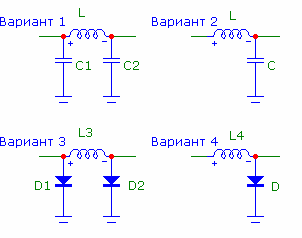 □  Вариант 1
□  Вариант 2
□  Вариант 3
□  Вариант 4

Вопрос №323
На какой из схем изображён П-образный фильтр?
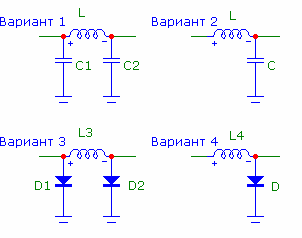 □  Вариант 1
□  Вариант 2
□  Вариант 3
□  Вариант 4

Вопрос №324
Каков порядок настройки П-фильтра передатчика при согласовании передатчика с антенной?
□  Конденсатором со стороны антенны добиться минимума анодного тока, затем 	конденсатором со стороны анода лампы добиться максимума анодного тока. Повторить 	эту процедуру несколько раз
□  Установить конденсатор со стороны антенны в среднее положение, затем 	конденсатором со стороны анода лампы добиться максимума тока в антенне
□  Установить конденсатор со стороны анода лампы в среднее положение, затем 	конденсатором со стороны антенны добиться максимума тока в антенне
□  Конденсатором со стороны антенны добиться максимума анодного тока, затем 	конденсатором со стороны анода лампы добиться минимума анодного тока. Повторить 	эту процедуру несколько раз

Вопрос №325
На выходе высоковольтного источника питания с выходным напряжением 3000 В установлен конденсатор ёмкостью 50 мкФ, зашунтированный резистором сопротивлением 100 кОм. До какого значения упадёт напряжение на выходе источника через 5 секунд после его выключения из сети?
□  1110 В
□  2900 В
□  300 В
□  10 В

Вопрос №326
На какой из схем изображён однополупериодный выпрямитель?
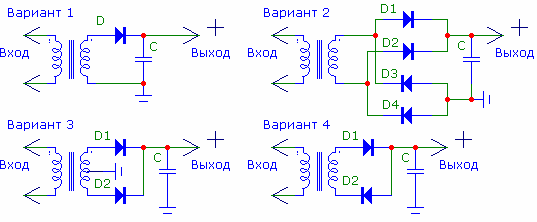 □  Вариант 1
□  Вариант 2
□  Вариант 3
□  Вариант 4

Вопрос №327
На какой из схем изображён двухполупериодный выпрямитель?
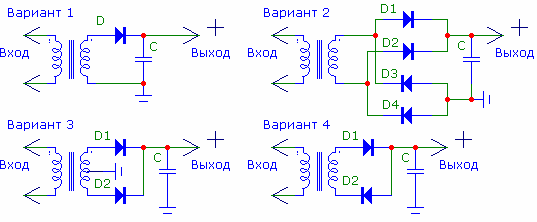 □  Только вариант 2
□  Только вариант 1
□  Варианты 1 и 4
□  Варианты 2 и 3

Вопрос №328
На какой из схем изображён мостовой выпрямитель?
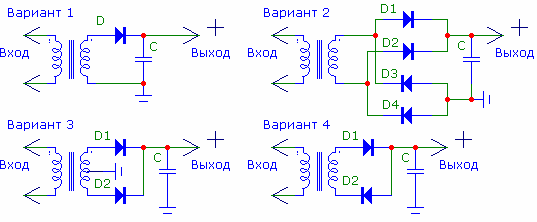 □  Вариант 1
□  Вариант 2
□  Вариант 3
□  Вариант 4
Вопрос №329
Какие схемы сглаживания применяются в источниках питания?
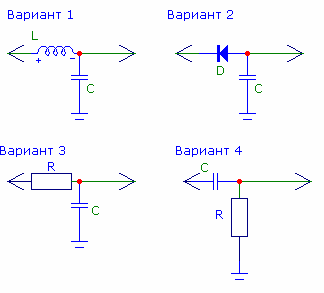 □  Варианты 3 и 4
□  Только вариант 2
□  Варианты 1 и 3
□  Только вариант 3

Вопрос №330
Чему равен коэффициент усиления усилителя переменного напряжения, если при действующем значении напряжения на его входе равным 10 В действующее значение напряжения на его выходе равно 50 В?
□  5дб
□  Минус 10 дб
□  10дб
□  14 дб

Вопрос №331
На какой из схем изображён диодный детектор амплитудно модулированных сигналов?
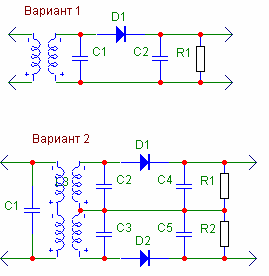 □  Вариант 2
□  Ни один из вариантов
□  Вариант 1
□  Оба варианта
Вопрос №332
На какой из схем изображён частотный дискриминатор, предназначенный для детектирования частотно – модулированных сигналов?
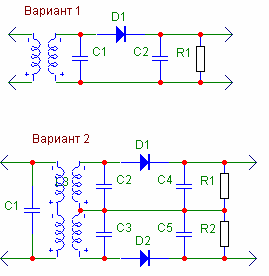 □  Вариант 1
□  Вариант 2
□  Оба варианта
□  Ни один из вариантов

Вопрос №333
Каков принцип действия демодулятора перемножительного типа?
□  Деление двух сигналов друг на друга
□  Вычитание одного сигнала из другого
□  Перемножение двух сигналов
□  Сложение двух сигналов

Вопрос №334
Какие факторы влияют на стабильность частоты гетеродина?
□  Форма генерируемого сигнала
□  Режим работы выходного каскада трансивера
□  Механическая прочность конструкции, температурные коэффициенты элементов 	частотозадающей цепи, изоляция их от влияния внешних факторов
□  Уровень громкости УНЧ трансивера

Вопрос №335
Какие компоненты определяют частоту LC генератора?
□  Индуктивность и напряжение питания
□  Емкость и тип транзистора
□  Значения L и С частотозадающей цепи
□  Коэффициент усиления активного элемента

Вопрос №336
Каковы основные свойства гетеродина с использованием кварцевого резонатора?
□  Большой выходной уровень генерируемой частоты
□  Широкий диапазон перестройки
□  Стабильная частота осцилляции, невозможность перестройки в широком диапазоне 	частот
□  Гетеродин не требующий источника питания
Вопрос №337
Какие компоненты используются в гетеродине, управляемом напряжением?
□  Валкодер, вариометр
□  Индуктивность, переменная емкость
□  Варикап, индуктивность, транзистор
□  Оптрон, реле, триггер

Вопрос №338
Какие основные компоненты используются в петле фазовой автоподстройки частоты?
□  Фазовый детектор генератор, управляемый напряжением, делитель частоты, фильтр
□  Кварцевый фильтр, электромеханический фильтр
□  Цифровая шкала
□  Умножитель частоты, фильтр

Вопрос №339
Чем определяется частота синтезатора на основе петле фазовой автоподстройки частоты
(ФАПЧ)?
□  Коэффициентом деления частоты опорного генератора, частотой сравнения ФАПЧ
□  Частота синтезатора отображается на цифровой шкале
□  Частотой настройки приемника
□  Частотой первой ПЧ

Вопрос №340
Каково назначение устройств цифровой обработки сигналов, применяемых в трансивере?
□  Настройка в резонанс встроенного тюнера
□  Фильтрация сигналов, понижение шумов, импульсных помех, режекция узкополосных 	помех
□  Индикация состояния функциональных узлов трансивера
□  Защита выходного каскада от перегрузок

Вопрос №341
На каком из рисунков изображена структурная схема супергетеродинного приёмника с одним преобразованием?
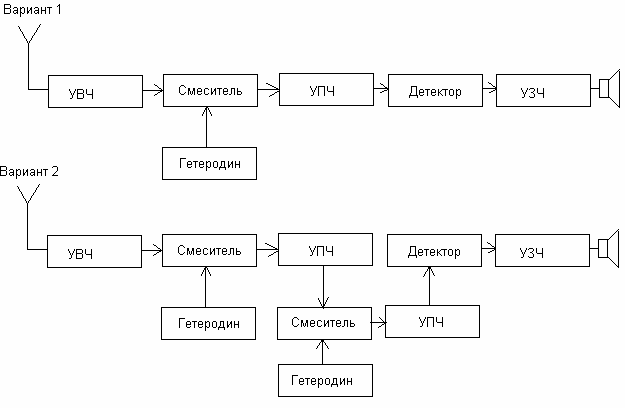 a)□  Ни на одном из рисунков
□  На обоих рисунках
□  Вариант 1
□  Вариант 2

Вопрос №342
На каком из рисунков изображена структурная схема супергетеродинного приёмника с двумя преобразованиями?
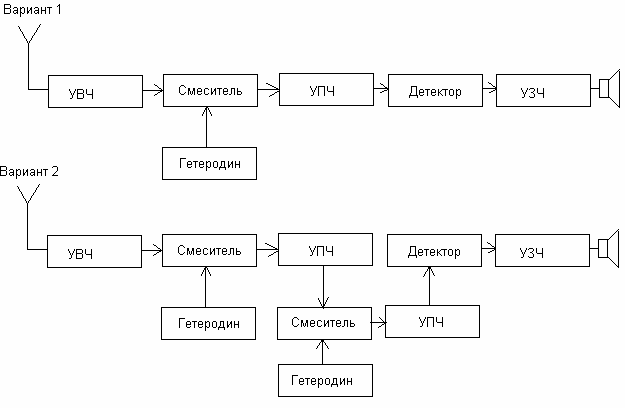 □  Вариант 1
□  Вариант 2
□  На обоих рисунках
□  Ни на одном из рисунков

Вопрос №343
На каком из рисунков изображена структурная схема супергетеродинного приёмника для приёма однополосных сигналов?
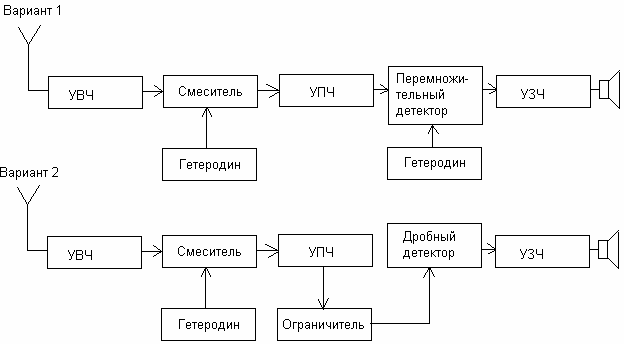 a)□  Вариант 2
□  Ни на одном из рисунков
□  На обоих рисунках
□  Вариант 1

Вопрос №344
На каком из рисунков изображена структурная схема супергетеродинного приёмника для приёма частотно - модулированных сигналов?
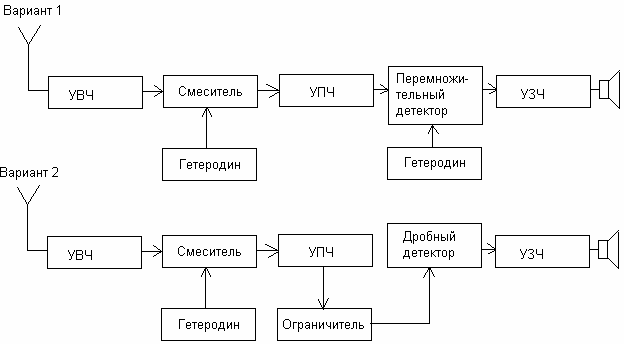 □  Ни на одном из рисунков
□  Вариант 1
□  На обоих рисунках
□  Вариант 2

Вопрос №345
Каково назначение усилителя высокой частоты радиоприёмника?
□  Фильтрация побочных каналов приема
□  Усиление с целью получения необходимой чувствительности приёмника
□  Генерация сигналов промежуточной частоты
□  Защита смесителя от перегрузки

Вопрос №346
Каково назначение гетеродина радиоприёмника?
□  Фильтрация промежуточной частоты
□  Защита выходного каскада трансивера
□  Генерирование сигнала с необходимой частотой
□  Фильтрация побочных каналов приема

Вопрос №347
Каково назначение преобразователя частоты радиоприёмника?
□  Детектирование сигнала
□  Перенос части спектра на входе преобразователя в другую часть спектра
□  Усиление сигнала промежуточой частоты
□  Преобразование части спектра на входе преобразователя в постоянный ток

Вопрос №348
Каково назначение усилителя промежуточной частоты радиоприёмника?
□  Автоматическая подстройка частоты приема
□  Обеспечение основного усиления принимаемого сигнала
□  Формирование сигнала АРУ
□  Оптимизация работы смесителя и УВЧ

Вопрос №349
На какие свойства радиоприёмника влияет избирательность по соседнему каналу?
□  На способность принимать слабые сигналы при наличии мощной помехи вдали от 	рабочей частоты
□  На способность принимать слабые сигналы при наличии мощной импульсной помехи
□  На способность принимать слабые сигналы при отсутствии мощных помех
□  На способность принимать слабые сигналы при наличии мощной помехи вблизи 	рабочей частоты

Вопрос №350
На какие свойства радиоприёмника влияет избирательность по зеркальному каналу?
□  На способность принимать слабые сигналы при отсутствии мощных помех
□  На способность принимать слабые сигналы при наличии мощной помехи вблизи 	рабочей частоты
□  На способность принимать слабые сигналы при наличии мощной помехи на частоте 	зеркального канала
□  На способность принимать слабые сигналы при наличии мощной импульсной помехи

Вопрос №351
На какие свойства радиоприёмника влияет его чувствительность?
□  На способность принимать слабые сигналы при наличии мощной помехи вдали от 	рабочей частоты
□  На способность принимать слабые сигналы при отсутствии мощных помех
□  На способность принимать слабые сигналы при наличии мощной помехи вблизи 	рабочей частоты
□  На способность принимать слабые сигналы при наличии мощной импульсной помехи

Вопрос №352
На какие свойства радиоприёмника влияет его динамический диапазон?
□  На способность принимать узкополосные сигналы
□  На способность принимать очень слабые сигналы при отсутствии мощных помех
□  На способность принимать слабые сигналы при наличии мощных помех в полосе 	входного фильтра
□  На способность принимать сильные сигналы при наличии мощной импульсной помехи

Вопрос №353
На какой из схем изображён простейший телеграфный передатчик?
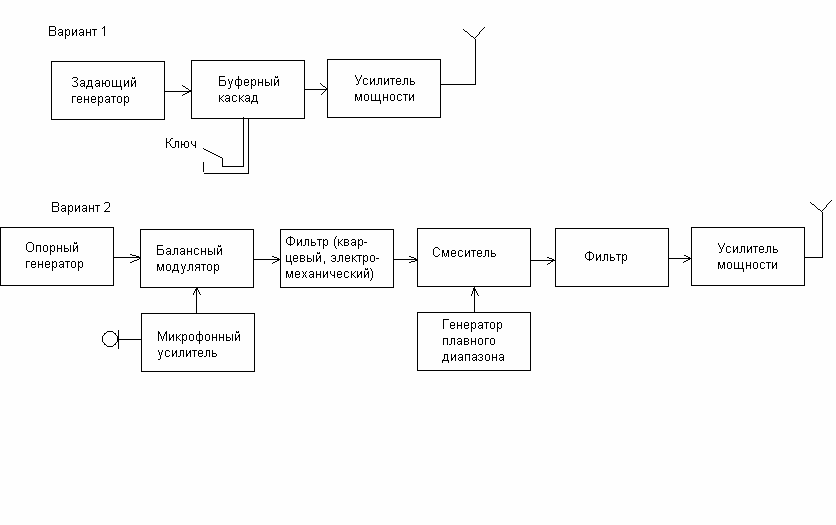 □  Вариант 1
□  Вариант 2
□  На обоеих схемах
□  Ни на одной из схем

Вопрос №354
На какой из схем изображён простейший однополосный передатчик, собранный по фильтровой схеме?
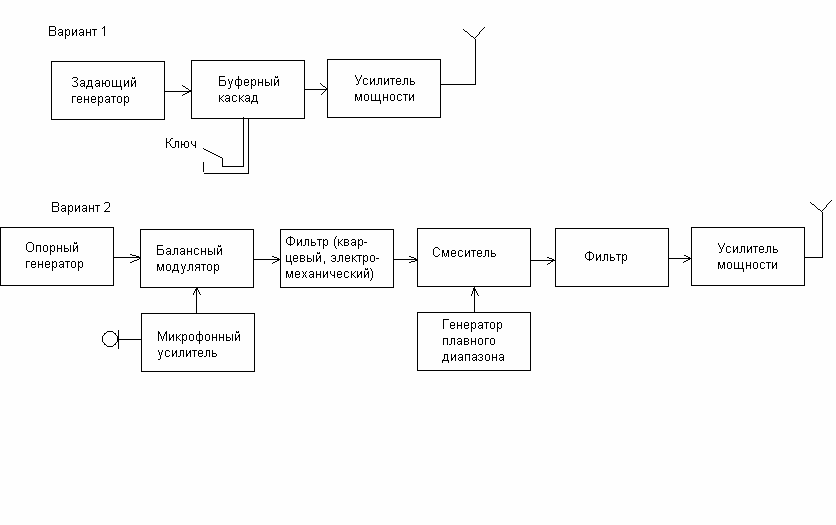 □  Вариант 1
□  Вариант 2
□  На обеих схемах
□  Ни на одной из схем
Вопрос №355
На какой из схем изображён передатчик с частотной модуляцией, собранный по схеме на основе петли фазовой автоподстройки частоты?
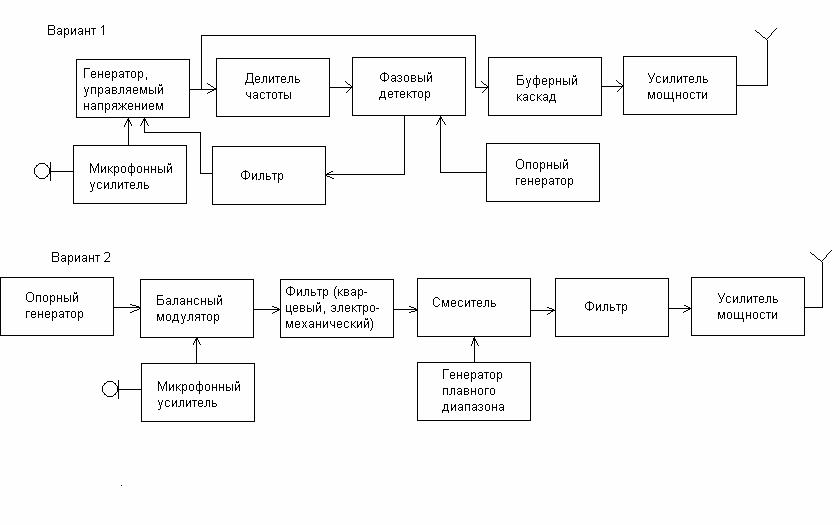 □  Вариант 1
□  Вариант 2
□  На обеих схемах
□  Ни на одной из схем

Вопрос №356
На какие свойства радиопередатчика влияет нелинейность его выходных каскадов?
□  На уровень внеполосных и побочных излучений
□  На максимальную дальность связи
□  На стабильность частоты
□  На выходную мощность

Вопрос №357
Каковы основные свойства полуволновой антенны, запитанной в центре полотна (диполя)?
□  Входное сопротивление около 73 Ом, диаграмма в горизонтальной плоскости в виде 	восьмёрки перпендикулярно полотну антенны
□  Входное сопротивление около 200 Ом, диаграмма в горизонтальной плоскости в виде 	восьмёрки вдоль полотна антенны
□  Входное сопротивление около 36 Ом, круговая диаграмма в горизонтальной плоскости
□  Входное сопротивление около 300 Ом, круговая диаграмма в горизонтальной плоскости

Вопрос №358
Каковы основные свойства рамочной антенны с периметром рамки равным длине волны?
□  Входное сопротивление около 100 Ом, диаграмма в виде восьмёрки перпендикулярно 	плоскости рамки
□  Входное сопротивление около 36 Ом, диаграмма в виде восьмёрки в плоскости рамки
□  Входное сопротивление около 300 Ом, диаграмма в виде восьмёрки в плоскости рамки
□  Входное сопротивление около 50 Ом, круговая диаграмма в горизонтальной плоскости
Вопрос №359
Как соотносятся друг с другом длины активного элемента (V), директора (D) и рефлектора
(R) в трёхэлементной антенне типа «волновой канал»?
□  V < D < R
□  D < R< V
□  D > V > R
□  D < V < R

Вопрос №360
Каково назначение противовесов вертикальной четвертьволновой антенны?
□  Назначение противовесов – грозозащита
□  Назначение противовесов -принять ток в сумме равный току в вертикальной части, при 	этом противовесы излучают такую же мощность, как и вертикальная часть
□  Назначение противовесов –компенсировать реактивное сопротивление вертикальной 	части
□  Назначение противовесов -принять ток в сумме равный току в вертикальной части, при 	этом противовесы не излучают

Вопрос №361
Какова зависимость коэффициента усиления антенны с параболическим отражателем от диаметра отражателя при неизменной рабочей частоте?
□  При увеличении диаметра параболической антенны – растет коэффициент усиления 	антенны
□  При увеличении диаметра параболической антенны коэффициент усиления антенны не 	меняется
□  У параболической антенны нет коэффициента усиления
□  При увеличении диаметра параболической антенны коэффициент усиления антенны 	падает

Вопрос №362
Из каких составных частей состоит рупорная антенна?
□  Набор колец в пространстве
□  Рупор и ротор
□  Рупор и статор
□  Возбуждающий волновод, рупор

Вопрос №363
Из каких составных частей состоит спиральная антенна?
□  Спираль в плоскости или объеме
□  Набор колец в пространстве
□  Набор колец на единой траверсе
□  Диполь и уголковый отражатель

Вопрос №364
Из каких составных частей состоит зеркальная антенна с параболическим рефлектором?
□  Диполь и уголковый отражатель
□  Набор колец в пространстве
□  Параболический отражатель, облучатель
□  Рупор и кабель

Вопрос №365
Каково соотношение между шириной основного лепестка диаграммы направленности антенны и её коэффициентом усиления?
□  Коэффициент усиления от ширины диаграммы направленности антенны не зависит
□  Чем шире диаграмма направленности, тем выше коэффициент усиления антенны
□  Чем уже диаграмма направленности, тем выше коэффициент усиления антенны
□  Чем уже диаграмма направленности, тем ниже коэффициент усиления антенны

Вопрос №366
Радиоволны какой поляризации излучает полуволновый диполь, подвешенный горизонтально?
□  Вертикальной
□  Круговой
□  Горизонтальной
□  Эллиптической

Вопрос №367
Радиоволны какой поляризации излучает четвертьволновая вертикальная антенна?
□  Круговой
□  Горизонтальной
□  Вертикальной
□  Квадратной

Вопрос №368
Какая из перечисленных антенн может излучать радиоволны с круговой поляризацией?
□  Ромбическая
□  Спиральная
□  Телескопическая
□  Дипольная

Вопрос №369
В какой точке полуволнового диполя имеется максимум тока?
□  На расстоянии λ от точки питания
□  В точке питания
□  На концах диполя
□  Ток в диполе везде одинаковый

Вопрос №370
В какой точке полуволнового диполя имеется максимум напряжения?
□  В точке питания
□  На расстоянии λ от точки питания
□  Напряжение везде одинаково, из-за малого сопротивления полотна
□  На концах диполя

Вопрос №371
В какой точке четвертьволновой вертикальной антенны имеется максимум тока?
□  В верхней точке
□  На 1/4 длины антенны снизу
□  Внизу
□  В середине

Вопрос №372
В какой точке четвертьволновой вертикальной антенны имеется максимум напряжения?
□  В середине
□  Внизу
□  В верхней
□  Напряжение везде одинаково, из-за малого сопротивления полотна

Вопрос №373
Радиоволны какой поляризации излучает антенна "перевёрнутое V"?
□  Только горизонтальной
□  Только вертикальной
□  Горизонтальной и вертикальной
□  Круговой

Вопрос №374
На каких диапазонах российские радиооператоры могут проводить радиосвязи с отражением от Луны?
□  47 ГГц и выше
□  144 МГц и выше
□  433 МГц и выше
□  1300 МГц и выше

Вопрос №375
В течение какой части периода усиливаемого сигнала открыта лампа или транзистор усилителя мощности радиостанции, работающего в классе «А»?
□  Усилительный элемент закрыт весь период
□  Усилительный элемент открыт в течение четверти периода
□  Усилительный элемент открыт в течение всего периода
□  Усилительный элемент открыт в течение половины периода

Вопрос №376
В течение какой части периода усиливаемого сигнала открыта лампа или транзистор усилителя мощности радиостанции, работающего в классе «B»?
□  Усилительный элемент открыт в течение половины периода
□  Усилительный элемент открыт в интервале от всего периода до половины периода
□  Усилительный элемент закрыт весь период
□  Усилительный элемент открыт в течение менее половины периода

Вопрос №377
В течение какой части периода усиливаемого сигнала открыта лампа или транзистор усилителя мощности радиостанции, работающего в классе «АB»?
□  Усилительный элемент открыт в интервале от всего периода до половины периода
□  Усилительный элемент открыт в течение менее половины периода
□  Усилительный элемент закрыт весь период
□  Усилительный элемент открыт в течение всего периода

Вопрос №378
В течение какой части периода усиливаемого сигнала открыта лампа или транзистор усилителя мощности радиостанции, работающего в классе «C»?
□  Усилительный элемент открыт в течение менее половины периода
□  Усилительный элемент закрыт весь период
□  Усилительный элемент открыт в течение всего периода
□  Усилительный элемент открыт в интервале от всего периода до половины периода
Вопрос №379
В каком режиме усилитель мощности радиостанции имеет наилучшую линейность, наименьшие искажения и уровень гармоник?
□  Режим АВ
□  Режим А
□  Режим В
□  Режим С

Вопрос №380
Совпадают ли фазы тока и напряжения в электрической цепи состоящей из идеального источника переменного тока, к выводам которого подключен конденсатор?
□  Определить взаимоотношение фаз, не зная ёмкости конденсатора, невозможно
□  Не совпадают. Фаза напряжения на конденсаторе отстаёт от фазы переменного тока
□  Не совпадают. Фаза напряжения на конденсаторе опережает фазу переменного тока
□  Фазы совпадают

Вопрос №381
Чему равно реактивное сопротивление конденсатора?
□  Xc=1/(2πFC), где F-частота, С – ёмкость конденсатора
□  Xc=πFC/2, где F-частота, С – ёмкость конденсатора
□  Xc=2πFC, где F-частота, С – ёмкость конденсатора
□  Xc=2/(πFC), где F-частота, С – ёмкость конденсатора

Вопрос №382
Совпадают ли фазы тока и напряжения в электрической цепи состоящей из идеального источника переменного тока, к выводам которого подключена катушка индуктивности?
□  Определить взаимоотношение фаз, не зная индуктивности катушки, невозможно
□  Фазы совпадают
□  Не совпадают. Фаза напряжения на катушке индуктивности отстаёт от фазы 	переменного тока
□  Не совпадают. Фаза напряжения на катушке индуктивности опережает фазу 	переменного тока

Вопрос №383
Каковы основные свойства усилительного каскада на биполярном транзисторе, выполненные по схеме с общей базой?
□  Обладает большим коэффициент усиления по току, напряжению и по мощности. Фаза 	сигнала не инвертируется
□  Обладает малым входным и большим выходным сопротивлением. Имеет коэффициент 	усиления по току, близкий к единице, и большой коэффициент усиления по 	напряжению. Фаза сигнала не инвертируется
□  Обладает большим коэффициент усиления по току, напряжению и по мощности. Фаза 	сигнала инвертируется
□  Обладает большим входным сопротивлением и малым выходным сопротивлением и 	Коэффициент усиления по напряжению меньше единицы. Фаза сигнала не 	инвертируется

Вопрос №384
Каковы основные свойства усилительного каскада на биполярном транзисторе, выполненные по схеме с общим эмиттером?
□  Обладает большим коэффициент усиления по току, напряжению и по мощности. Фаза 	сигнала инвертируется
□  Обладает большим коэффициентом усиления по току, напряжению и по мощности.
Фаза сигнала не инвертируется
□  Обладает малым входным и большим выходным сопротивлением. Имеет коэффициент 	усиления по току, близкий к единице, и большой коэффициент усиления по 	напряжению. Фаза сигнала не инвертируется
□  Обладает большим входным сопротивлением и малым выходным сопротивлением и 	Коэффициент усиления по напряжению меньше единицы. Фаза сигнала не 	инвертируется

Вопрос №385
Каковы основные свойства усилительного каскада на биполярном транзисторе, выполненные по схеме с общим коллектором?
□  Обладает большим коэффициентом усиления по току, напряжению и по мощности.
Фаза сигнала не инвертируется
□  Обладает малым входным и большим выходным сопротивлением. Имеет коэффициент 	усиления по току, близкий к единице, и большой коэффициент усиления по 	напряжению. Фаза сигнала не инвертируется
□  Обладает большим коэффициент усиления по току, напряжению и по мощности. Фаза 	сигнала инвертируется
□  Обладает большим входным сопротивлением и малым выходным сопротивлением и 	Коэффициент усиления по напряжению меньше единицы. Фаза сигнала не 	инвертируется

Вопрос №386
В каком режиме усилитель мощности радиостанции имеет наилучший коэффициент полезного действия?
□  Режим В
□  Режим C
□  Режим АВ
□  Режим А

Параметры и характеристики радиосистем, единицы измерений, приборы для проведения измерений
Вопрос №387
В каких единицах измеряется электрическое напряжение?
□  Ватт
□  Вольт
□  Ом
□  Ампер

Вопрос №388
В каких единицах измеряется сопротивление?
□  Вольт
□  Ватт
□  Ом
□  Фарада

Вопрос №389
В каких единицах измеряется ёмкость конденсатора?
□  Ом
□  Ватт
□  Вольт
d)□  Фарада

Вопрос №390
При каком значении коэффициента стоячей волны (КСВ) достигается наиболее полное согласование антенны с линией питания?
□  При КСВ =3
□  При КСВ =2
□  При КСВ =1,0
□  При КСВ =0,5

Вопрос №391
Куда включается измеритель коэффициента стоячей волны (КСВ) для измерения степени согласования антенны с радиостанцией?
□  Между радиостанцией и эквивалентом нагрузки
□  Между антенной и эквивалентом нагрузки
□  Между радиостанцией и источником питания
□  Между радиостанцией и линией питания, идущей к антенне, либо между линией 	питания, идущей к антенне, и антенной, либо в разрыв линии питания

Вопрос №392
Как Регламентом радиосвязи Международного союза электросвязи определен термин
«пиковая мощность огибающей радиостанции»?
□  Подводимая от передатчика к фидеру антенны мощность, усреднённая за 20
миллисекунд
□  Подводимая от передатчика к фидеру антенны мощность, усреднённая за время одного 	радиочастотного периода при отсутствии модуляции
□  Подводимая от передатчика к фидеру антенны мощность, усреднённая за время одного 	радиочастотного периода, соответствующего максимальной амплитуде модуляционной 	огибающей при нормальных условиях работы
□  Подводимая от передатчика к фидеру антенны мощность, усреднённая в течение 	достаточно длительного промежутка времени по сравнению с наиболее низкой 	частотой, встречающейся при модуляции в нормальных условиях работы

Вопрос №393
Как Регламентом радиосвязи Международного союза электросвязи определен термин
«средняя мощность радиостанции»?
□  Подводимая от передатчика к фидеру антенны мощность, усреднённая за время одного 	радиочастотного периода при отсутствии модуляции
□  Подводимая от передатчика к фидеру антенны мощность, усреднённая за 20
миллисекунд
□  Подводимая от передатчика к фидеру антенны мощность, усреднённая в течение 	достаточно длительного промежутка времени по сравнению с наиболее низкой 	частотой, встречающейся при модуляции в нормальных условиях работы
□  Подводимая от передатчика к фидеру антенны мощность, усреднённая за время одного 	радиочастотного периода, соответствующего максимальной амплитуде модуляционной 	огибающей при нормальных условиях работы

Вопрос №394
Как Регламентом радиосвязи Международного союза электросвязи определен термин
«мощность несущей радиостанции»?
□  Подводимая от передатчика к фидеру антенны мощность, усреднённая за 20
миллисекунд
□  Подводимая от передатчика к фидеру антенны мощность, усреднённая за время одного
радиочастотного периода, соответствующего максимальной амплитуде модуляционной огибающей при нормальных условиях работы
□  Подводимая от передатчика к фидеру антенны мощность, усреднённая в течение 	достаточно длительного промежутка времени по сравнению с наиболее низкой 	частотой, встречающейся при модуляции в нормальных условиях работы
□  Подводимая от передатчика к фидеру антенны мощность, усреднённая за время одного 	радиочастотного периода при отсутствии модуляции

Вопрос №395
Какова частота зеркального канала супергетеродинного приёмника, осуществляющего приём телеграфных сигналов на частоте 14060 кГц при промежуточной частоте 8000 кГц и частоте гетеродина 22060 кГц?
□  44120 кГц
□  6040 кГц
□  30060 кГц
□  При таком соотношении частот зеркального канала не существует

Вопрос №396
Какие частоты из перечисленных являются частотами «соседнего канала» супергетеродинного приёмника, осуществляющего приём однополосных сигналов в полосе 7060 - 7063 кГц при промежуточной частоте 8000 кГц и частоте гетеродина 15060 кГц?
□  7999 кГц, 8001 кГц
□  15059кГц, 15061кГц
□  7064кГц, 7059кГц
□  22060кГц, 22063кГц

Вопрос №397
Какова максимально допустимая суммарная паспортная мощность рассеивания на анодах одной или несколькими генераторных ламп, используемых в усилителе мощности любительской радиостанции?
□  Не более разрешенной мощности, умноженной на коэффициент 5 (пять)
□  Не более разрешенной мощности, умноженной на коэффициент 3 (три)
□  Такого ограничения нет
□  Не более разрешенной мощности

Вопрос №398
Какой параметр радиоприёмника характеризует его шумовая температура?
□  Избирательность радиоприёмника
□  Акустический шум, производимый вентиляторами при охлаждении радиоприёмника
□  Способность радиоприёмника работать при повышенных и пониженных значениях 	температуры окружающей среды
□  Чувствительность радиоприёмника

Вопрос №399
Усилитель мощности усиливает сигнал на 20 Дб. Какая мощность будет на выходе идеального усилителя при мощности, подаваемой на вход усилителя, равной 5 Вт?
□  100 Вт
□  500 Вт
□  10 Вт
□  25 Вт

Вопрос №400
К трансиверу, имеющему выходную мощность 5 Вт последовательно подключены два
идеальных усилителя мощности с коэффициентами усиления 3 Дб и 20 Дб. Какая мощность будет на выходе второго усилителя?
□  100 Вт
□  25 Вт
□  500 Вт
□  1000 Вт

Вопрос №401
Как связаны между собой пиковая и средняя мощность однополосного - передатчика?
□  Pср=(2/p2)*Pmax, где Рср – средняя мощность, Pmax – пиковая мощность и р – 	пикфактор. Значение пикфактора у естественного голоса = 3,3, при этом средняя 	мощность в пять раз ниже пиковой
□  Pср=Pmax/(2/p2), где Рср – средняя мощность, Pmax – пиковая мощность и р –
пикфактор, значение которого у естественного голоса = 10…15
□  Pср=Pmax/(2/p2), где Рср – средняя мощность, Pmax – пиковая мощность и р –
пикфактор, значение которого у естественного голоса = 1…1,5
□  Пиковая и средняя мощность однополосного - передатчика никак не связаны друг с 	другом

Вопрос №402
В каких единицах измеряется частота синусоидального сигнала?
□  А (Ампер)
□  Гн (Генри)
□  Гц (Герц)
□  В (Вольт)

Вопрос №403
В каких единицах измеряется период синусоидального сигнала?
□  Ампер (миллиампер, килоампер)
□  Вольт (милливольт, киловольт)
□  Герц (миллигерц, Мегагерц и т.п.)
□  Секунда (миллисекунда, микросекунда и т.п.)

Вопрос №404
Каким способом можно точно измерить эффективное значение напряжения сигнала, имеющего сложную форму?
□  Измерить эффективное значение напряжения сигнала, имеющего сложную форму 	невозможно. Нужно проводить математический расчёт
□  Измерить эффективное значение напряжения сигнала, имеющего сложную форму 	можно при помощи абсорбционного волномера
□  Измерить эффективное значение напряжения сигнала, имеющего сложную форму 	можно путём подбора такого постоянного напряжения, приложение которого к 	известному резистору вызывало бы такое же выделение тепла в единицу времени, как и 	исследуемого напряжения сложной формы
□  Измерить эффективное значение напряжения сигнала, имеющего сложную форму 	можно при помощи пикового детектора

Вопрос №405
Какие единицы измерения относятся к единицам измерения индуктивности?
□  Гн (Генри)
□  В (Вольт)
□  А (Ампер)
□  Ф (Фарада)
Вопрос №406
На каком из рисунков изображена правильная схема проверки линейности однополосного передатчика (трансивера) с применением звукового двухтонального генератора?
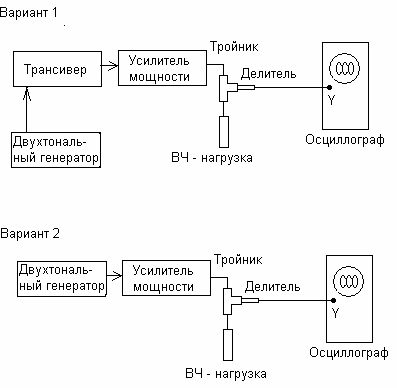 □  Оба варианта
□  Ни один из вариантов
□  Вариант 1
□  Вариант 2

Вопрос №407
На каком из рисунков изображена осциллограмма выходного сигнала однополосного передатчика (трансивера), имеющего хорошую линейность, при его испытаниях с применением двухтонального генератора?
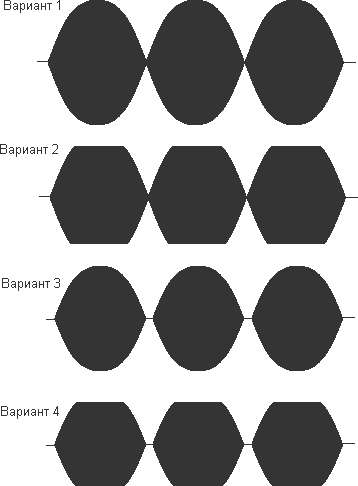 □  Вариант 1
□  Вариант 2
□  Вариант 3
□  Вариант 4

Вопрос №408
Для каких целей при проверке однополосных радиопередатчиков (трансиверов) используется двухтональный генератор?
□  Для проверки стабильности частоты радиостанции с усилителем мощности
□  Для измерения текущего значения выходной мощности
□  Для проверки степени линейности
□  Для проверки полосы пропускания радиостанции с усилителем мощности

Безопасность при эксплуатации РЭС любительской службы (излучение радиоволн, электро и пожарная безопасность, оказание первой медицинской помощи)
Вопрос №409
Как лучше всего защитить антенну радиостанции от поражения молнией и воздействия статического электричества?
□  Установить ВЧ дроссель в линии питания антенны
□  Заземлить все антенны, когда они не используются
□  Установить согласующее устройство в точке питания антенны
□  Установить предохранитель в линии питания антенны

Вопрос №410
Как лучше всего защитить радиостанцию от поражения молнией и воздействия статического электричества?
□  Отключить радиостанцию от линий питания и антенных кабелей
□  Никогда не выключать радиостанцию
□  Тщательной изоляцией всей электропроводки
□  Отключить заземляющую систему от радиостанции

Вопрос №411
В какую погоду зимой наиболее вероятно воздействие статического электричества на антенну любительской радиостанции?
□  В туман
□  В метель при низкой влажности
□  В оттепель
□  При падении атмосферного давления

Вопрос №412
Что должно быть заземлено на любительской радиостанции для лучшей защиты от удара током?
□  Линия питания антенны
□  Корпуса всех устройств, из которых состоит радиостанция
□  Источник питания
□  Вся электропроводка

Вопрос №413
Ток какой величины, протекающий через человеческое тело, может оказаться смертельным?
□  Приблизительно 5 Ампер
□  Более 0,1 Ампера
□  Более 100 Ампер
□  Ток через человеческое тело безопасен

Вопрос №414
Воздействие на какой орган человеческого тела электрического тока очень маленькой величины может привести к смертельному исходу?
□  На сердце
□  На печень
□  На легкие
□  На мозг

Вопрос №415
В каком случае требуется заземление радиостанции?
□  При эксплуатации радиостанции в полевых условиях
□  Всегда, за исключением мобильных радиостанций
□  При эксплуатации радиостанции в условиях повышенной влажности
□  При эксплуатации радиостанции в деревянном здании

Вопрос №416
Каким образом производится заземление радиостанции?
□  Подключением к батарее отопления
□  Подключением к внешнему заземлению
□  Подключением к контуру заземления здания
□  Подключением к внешнему заземлению, либо к контуру заземления здания

Вопрос №417
Допускается ли заземление радиостанции подключением к батарее отопления?
□  Допускается
□  Зависит от категории помещения
□  Зависит от типа батарей отопления
□  Категорически запрещено

Вопрос №418
Допускается ли заземление радиостанции подключением к газовым трубам?
□  Зависит от категории помещения
□  Категорически запрещено
□  Запрещается только при использовании «баллонного» газа
□  Допускается

Вопрос №419
Какие первичные средства пожаротушения должны использоваться в помещении, в котором установлена радиостанция?
□  Только углекислотные огнетушители
□  Углекислотные и порошковые огнетушители
□  Углекислотные и пенные огнетушители
□  Только порошковые огнетушители

Электромагнитная совместимость, предотвращение и устранение радиопомех
Вопрос №420
Ваш сосед жалуется на помехи телевизионному приёму по всем каналам тогда, когда Вы передаете с Вашей любительской радиостанции на любом диапазоне. Что является наиболее вероятной причиной помех?
□  Перегрузка ТВ - приемника или антенного усилителя
□  Низкая высота антенны ТВ приемника
□  Антенна любительской радиостанции имеет неверную длину
□  Слишком низкий уровень подавления гармоник радиостанции

Вопрос №421
Ваш сосед жалуется на помехи телевизионному приёму на одном или двух каналах тогда, когда Вы передаете только на диапазоне 2 м. Что обычно является наиболее вероятной причиной помех?
□  Гармонические излучения Вашей радиостанции
□  Изменение состояния ионосферы вокруг ТВ - антенны соседа
□  Плохая фильтрация средних частот в радиостанции
□  Перегрузка ТВ приемника по входу

Вопрос №422
Как можно минимизировать помехи другим радиооператорам любительских радиостанций во время длительной проверки радиостанции в режиме передачи?
□  Выбрать свободную частоту
□  Использовать нерезонансную антенну
□  Использовать эквивалент нагрузки
□  Использовать резонансную антенну

Вопрос №423
Каковы основные причины побочных излучений радиопередатчика?
□  Превышение паспортной мощности выходного каскада, использование 	несогласованных антенн
□  Использование некачественного сетевого кабеля
□  Нелинейность передающего тракта, неверная настройка частотозависимых цепей, 	паразитная генерация
□  Применение кварцевых резонаторов

Вопрос №424
Каковы основные причины возникновения щелчков при работе радиопередатчика телеграфом?
□  Использование манипуляции колоколообразной формы
□  Неравномерная скорость передачи
□  Высокая скорость нарастания/спада сигнала
□  Низкая скорость нарастания сигнала

Вопрос №425
Каковы основные причины нестабильности частоты радиопередатчика?
□  Неверная настройка анодного контура
□  Применение несогласованной антенны
□  Неверная настройка полосовых фильтров
□  Нестабильность любого генератора участвующего в формировании выходного сигнала 	передатчика

Вопрос №426
Какова частота третьей гармоники на выходе усилителя мощности, на вход которого подан сигнал частотой 14 МГц?